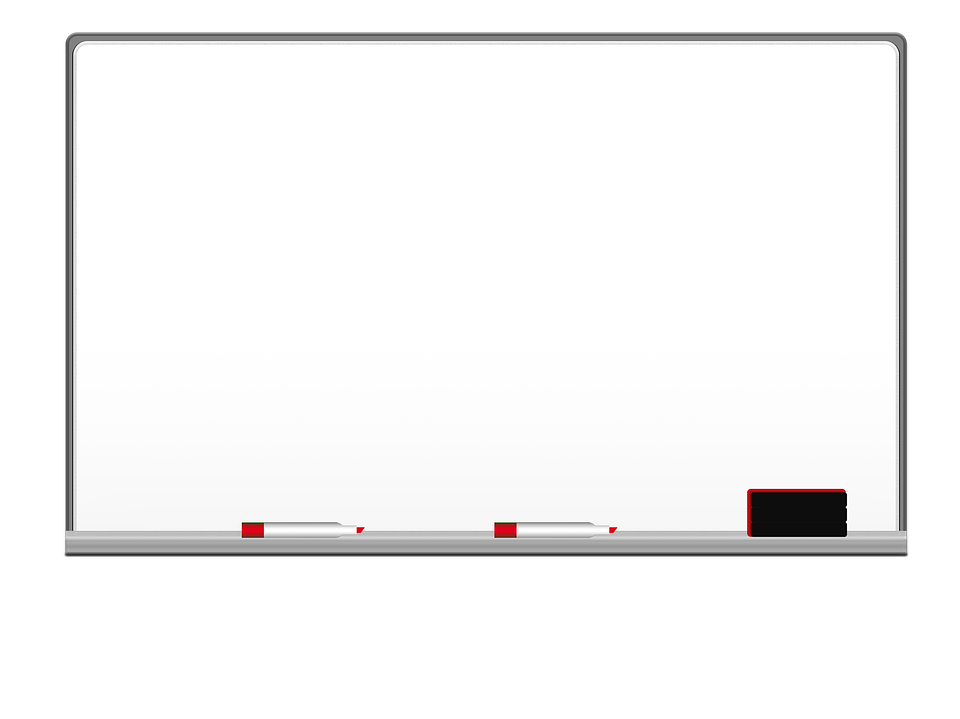 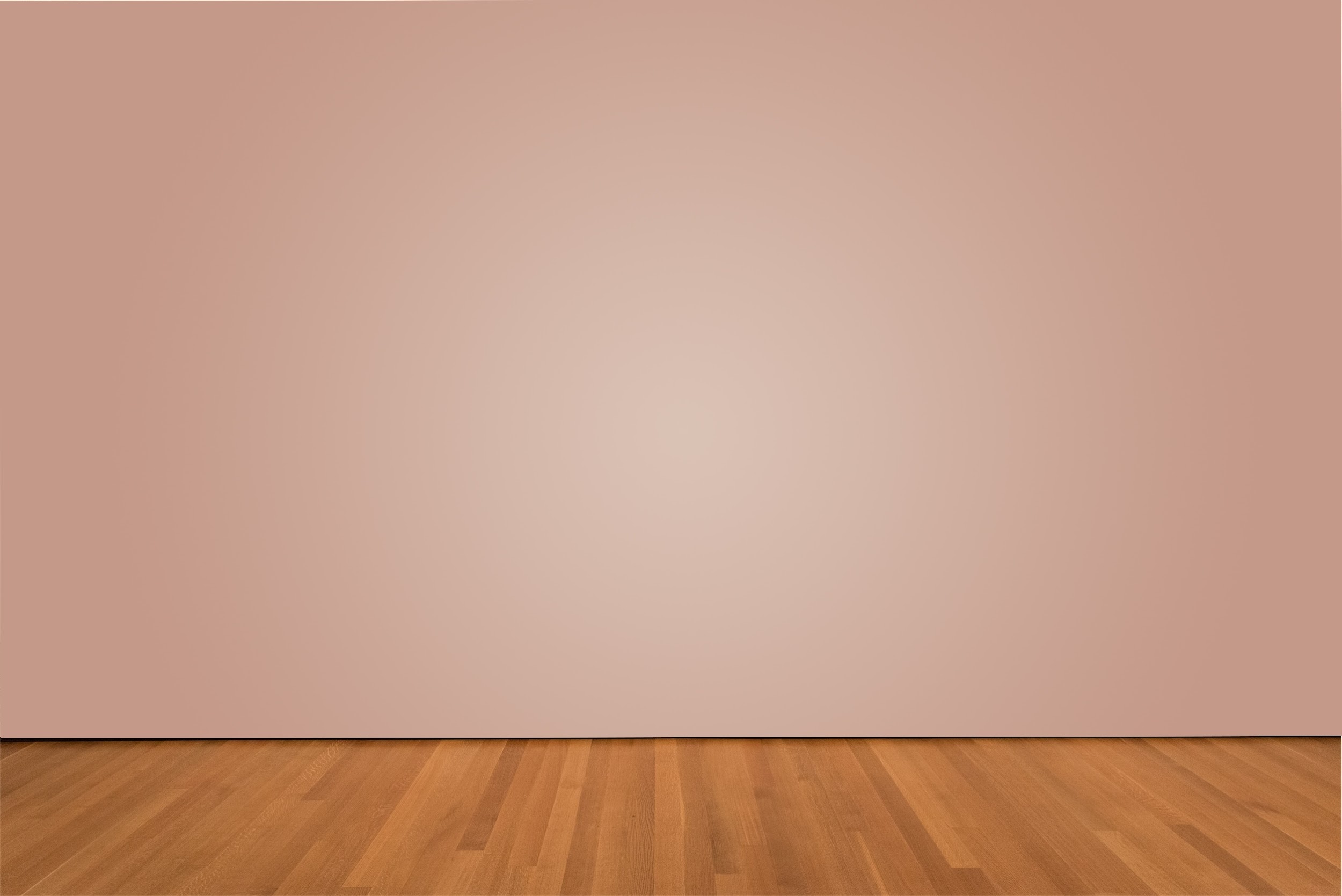 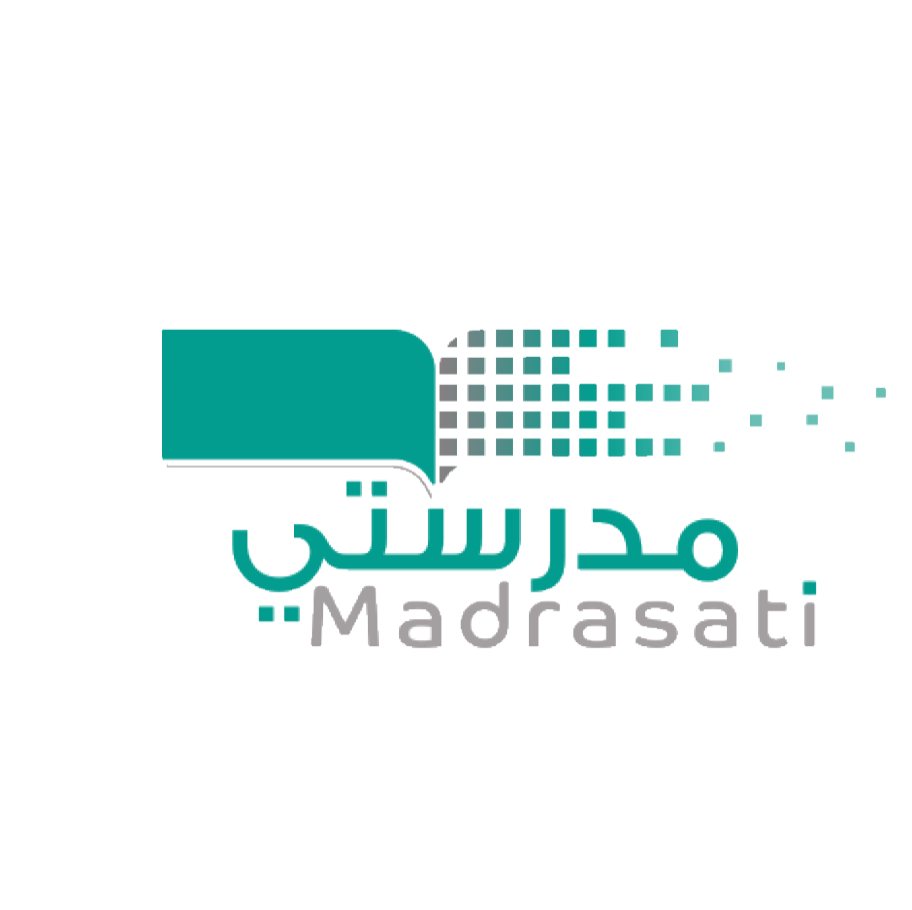 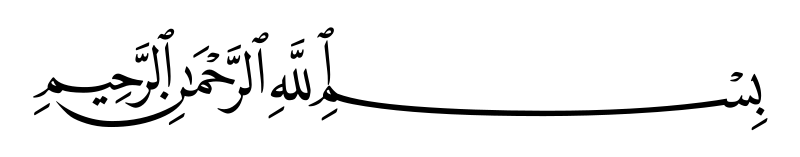 التاريخ :
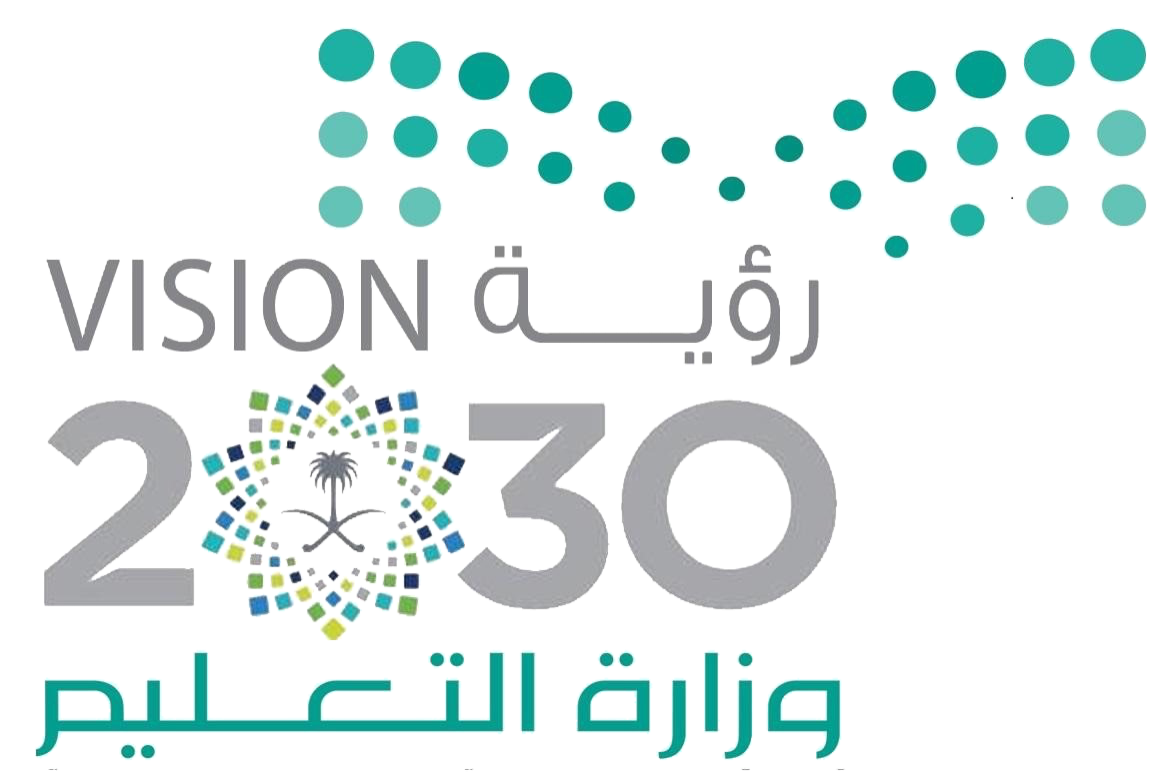 المادة :
الموضــــــــــــوع :
الصف :
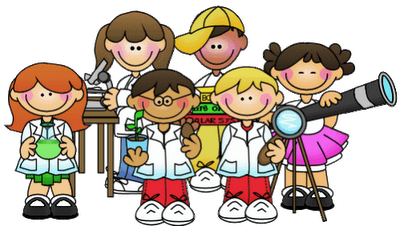 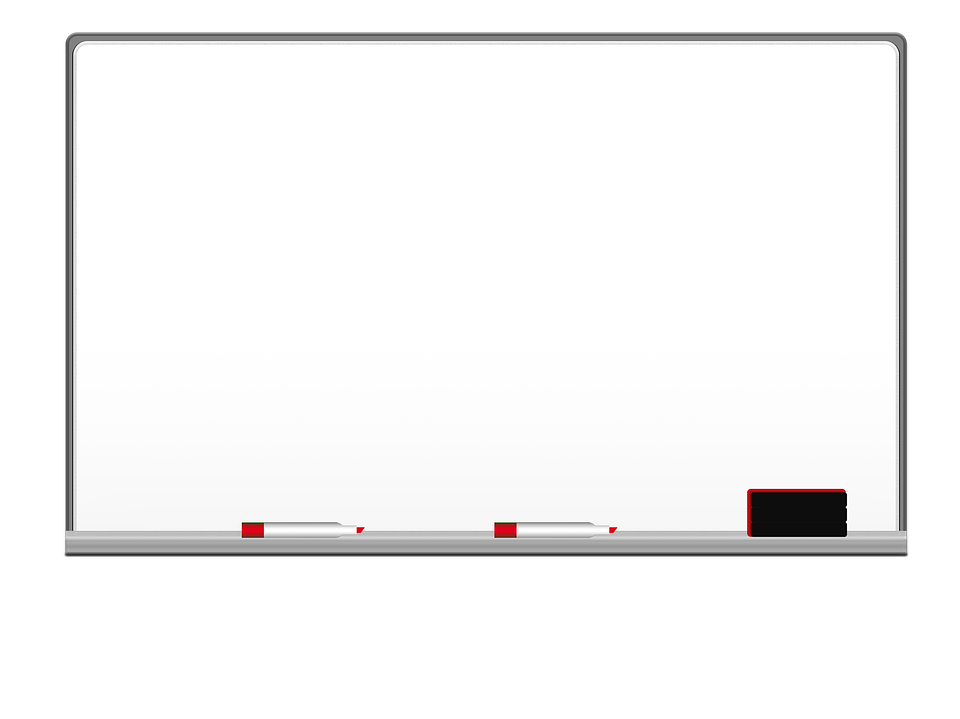 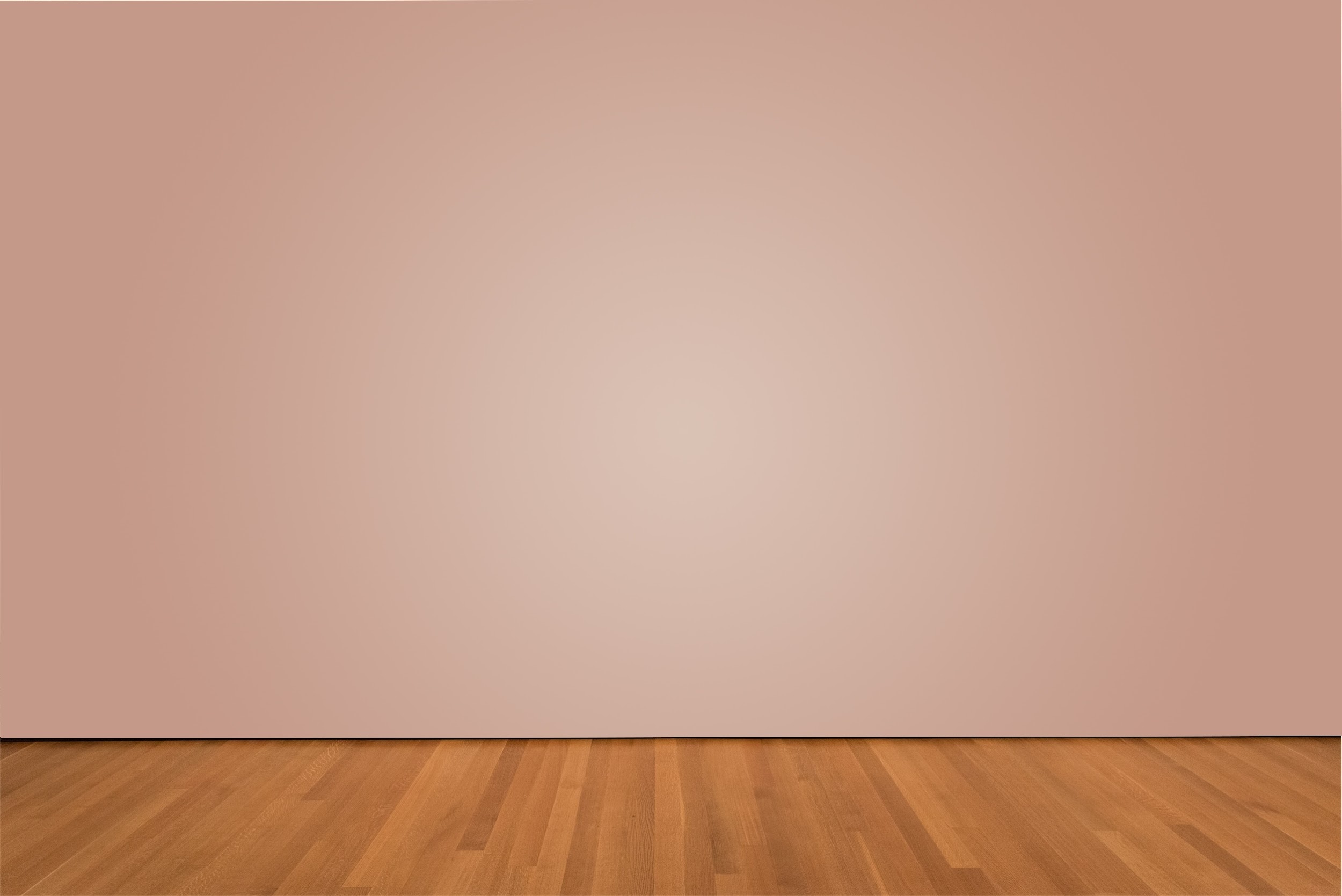 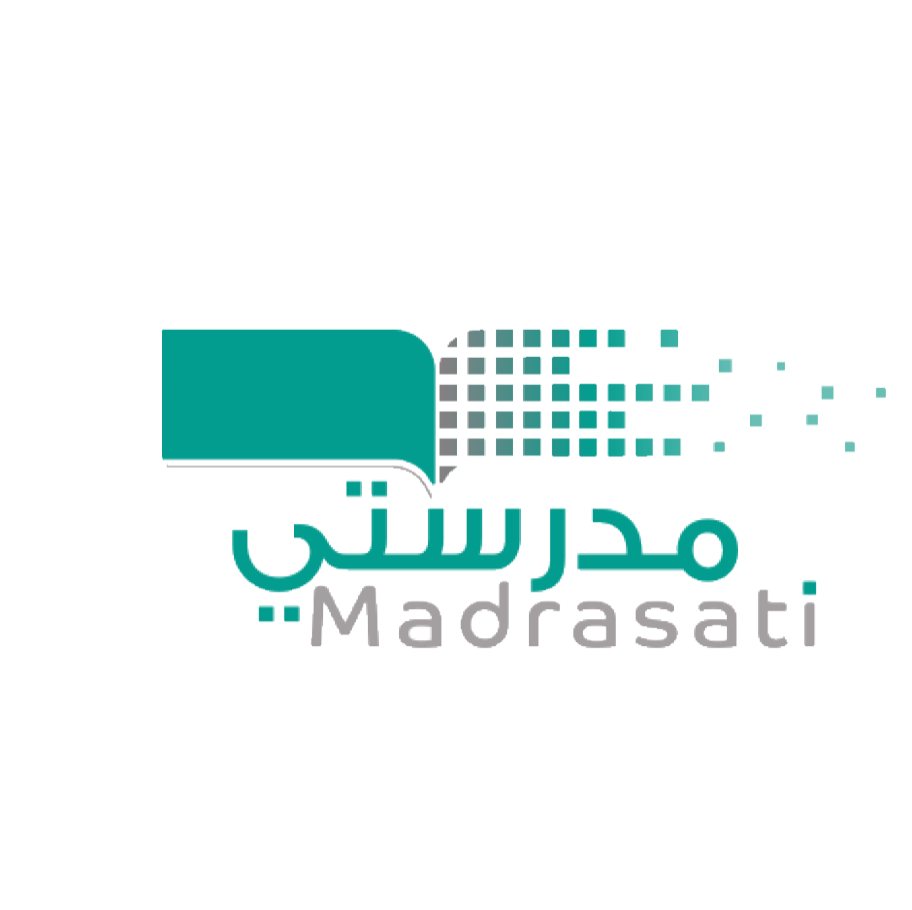 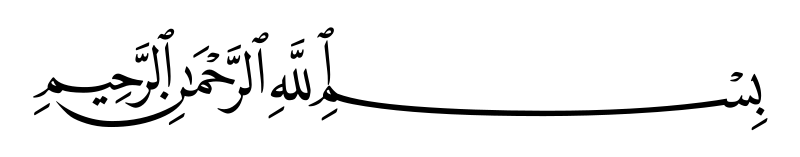 التاريخ :
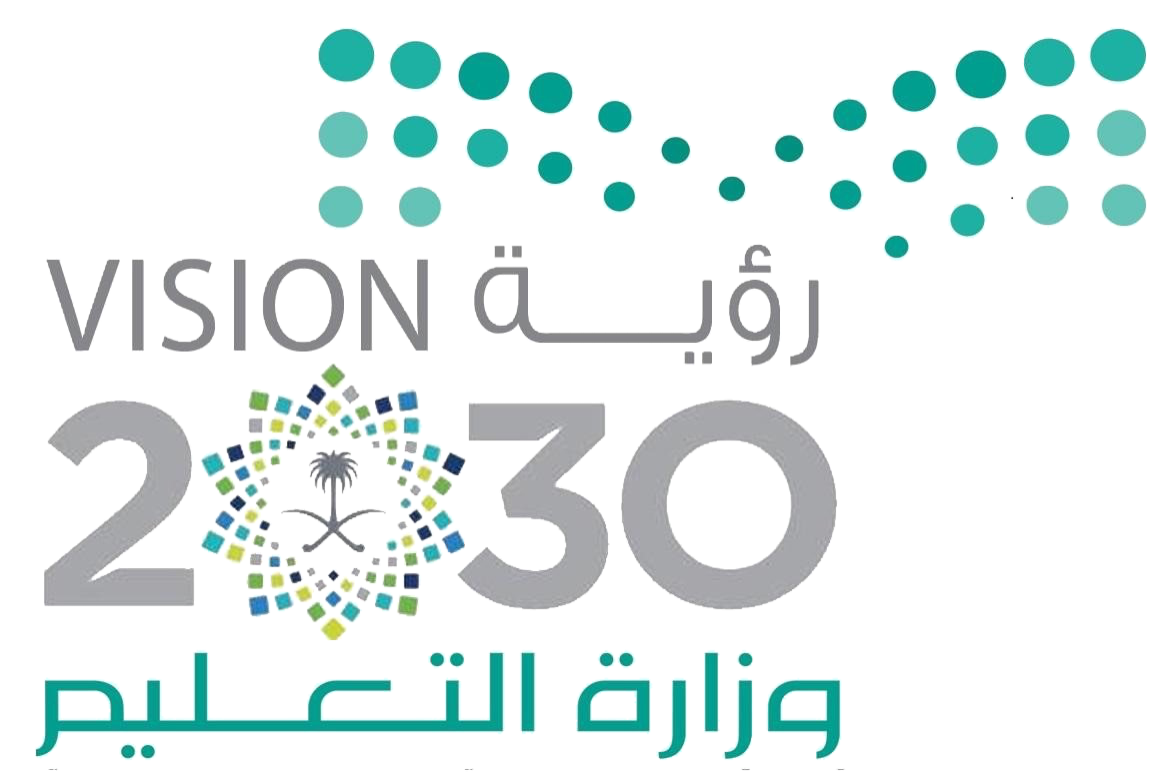 المادة :
الموضــــــــــــوع :التكيف
الصف :
قوانين التعلم عن بعد
كيف أكون مميز؟
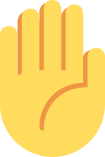 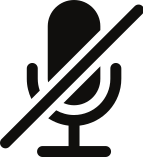 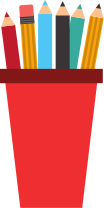 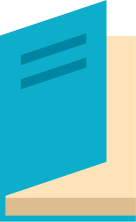 اغلاق
 المايك
رفع اليد
للمشاركة
جهز
أدواتك المدرسية
كتابك 
المدرسي
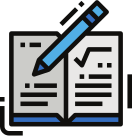 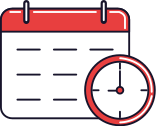 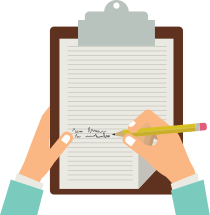 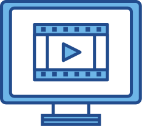 الالتزام 
بوقت الحصة
تسليم الواجب
قبل
تاريخ الاستحقاق
دون ملاحظاتك
المهمه
انتبه جيدا 
للشرح
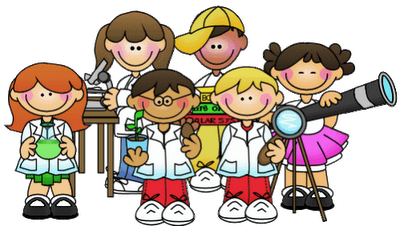 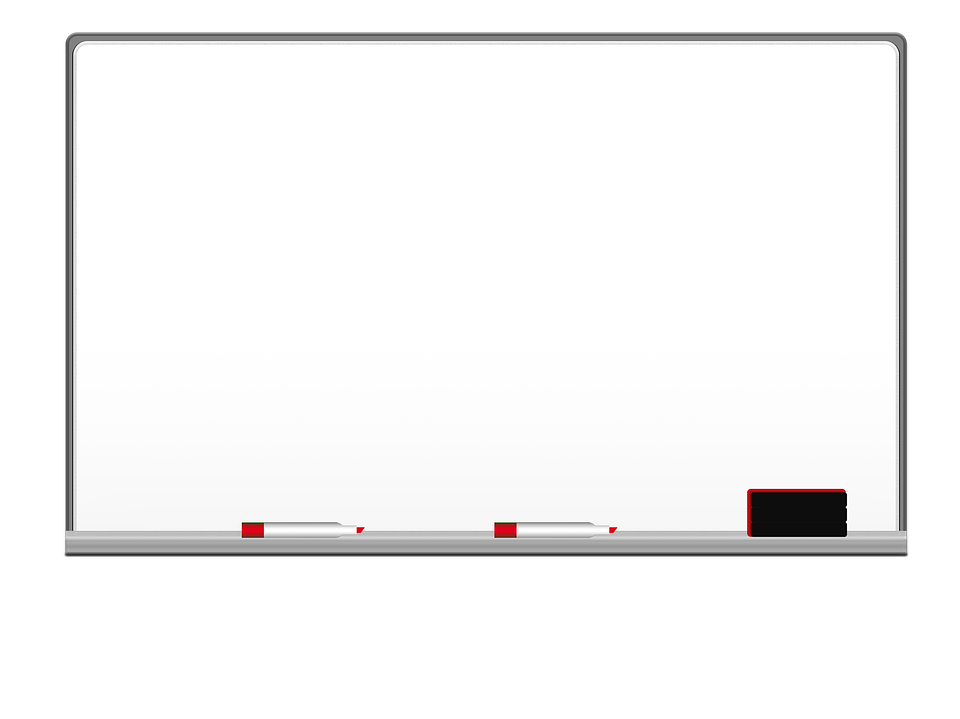 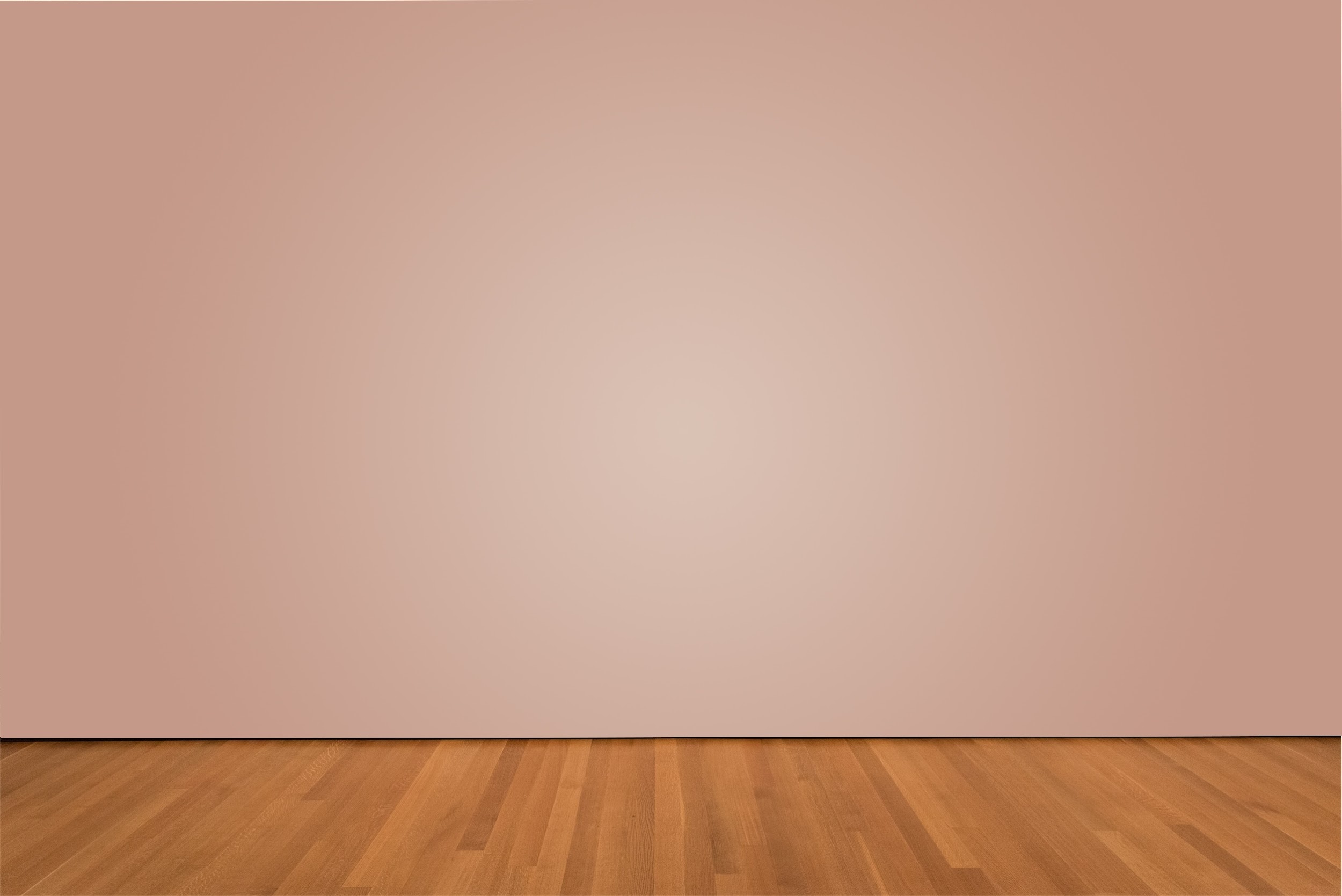 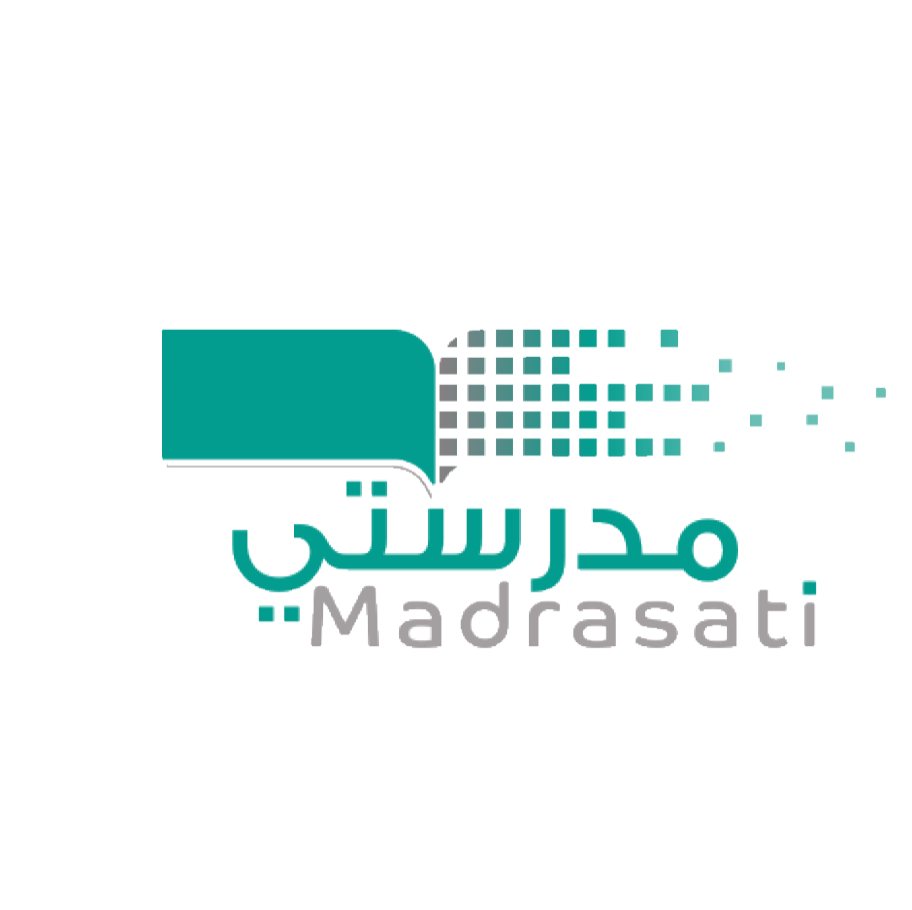 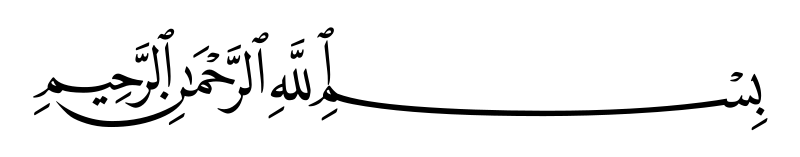 التاريخ :
/    /1443
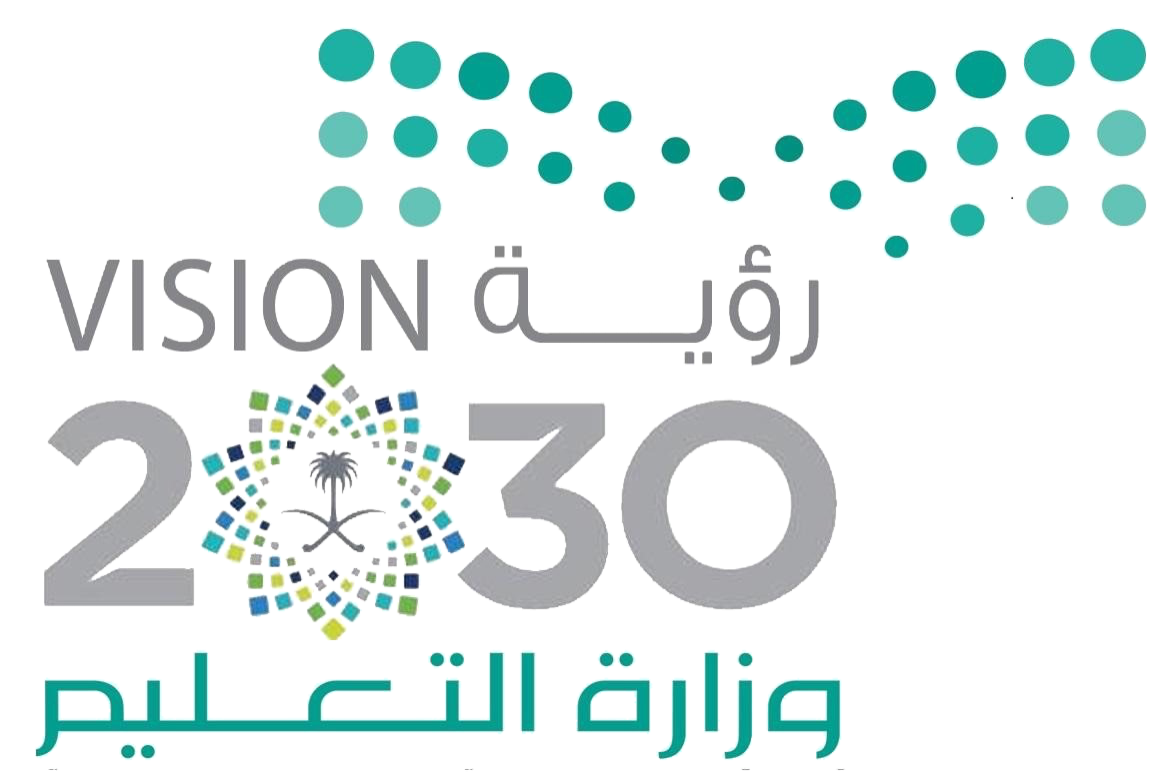 المادة :
علوم
الموضــــــــــــوع :الماء على الأرض
الصف :
ثاني
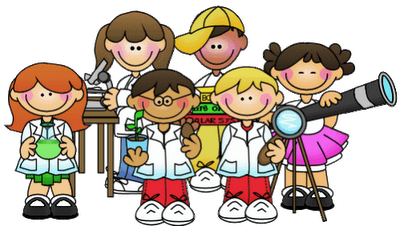 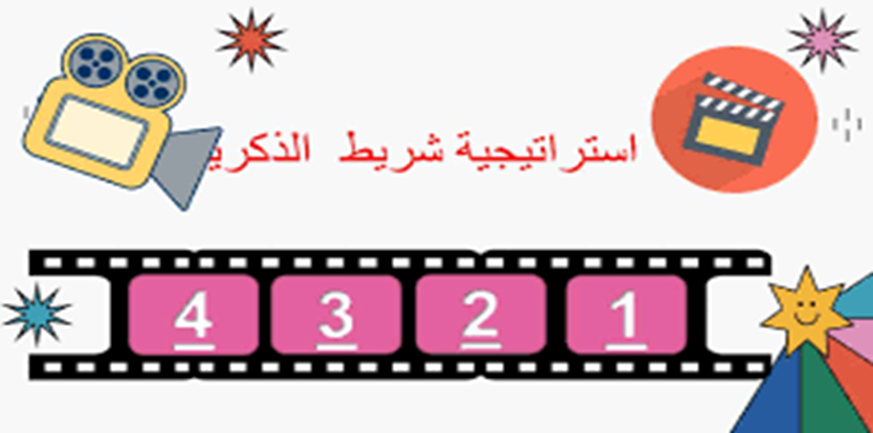 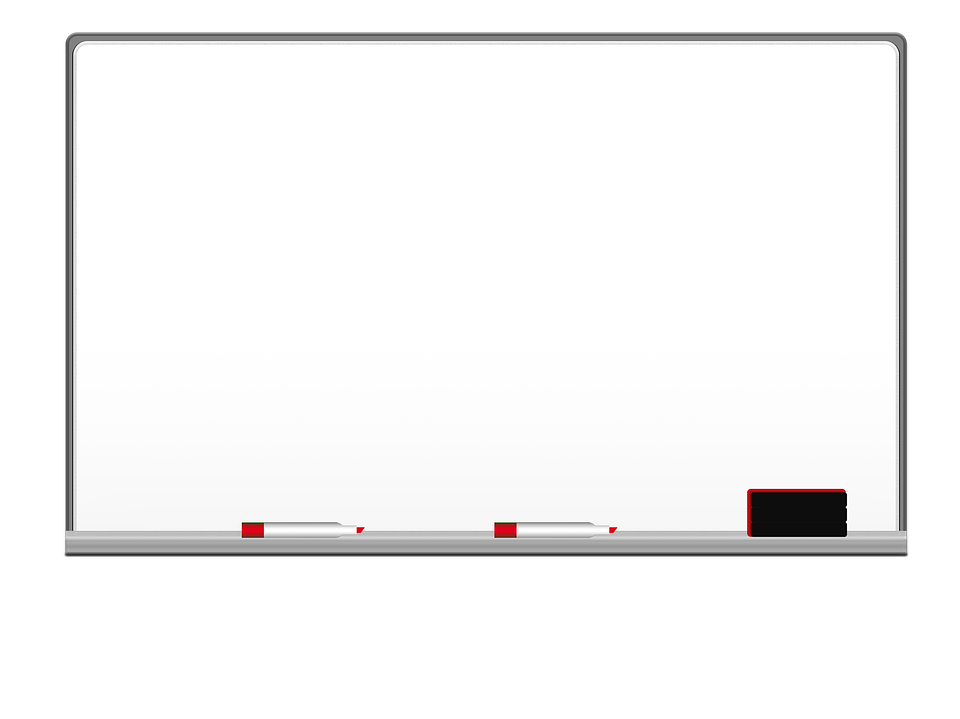 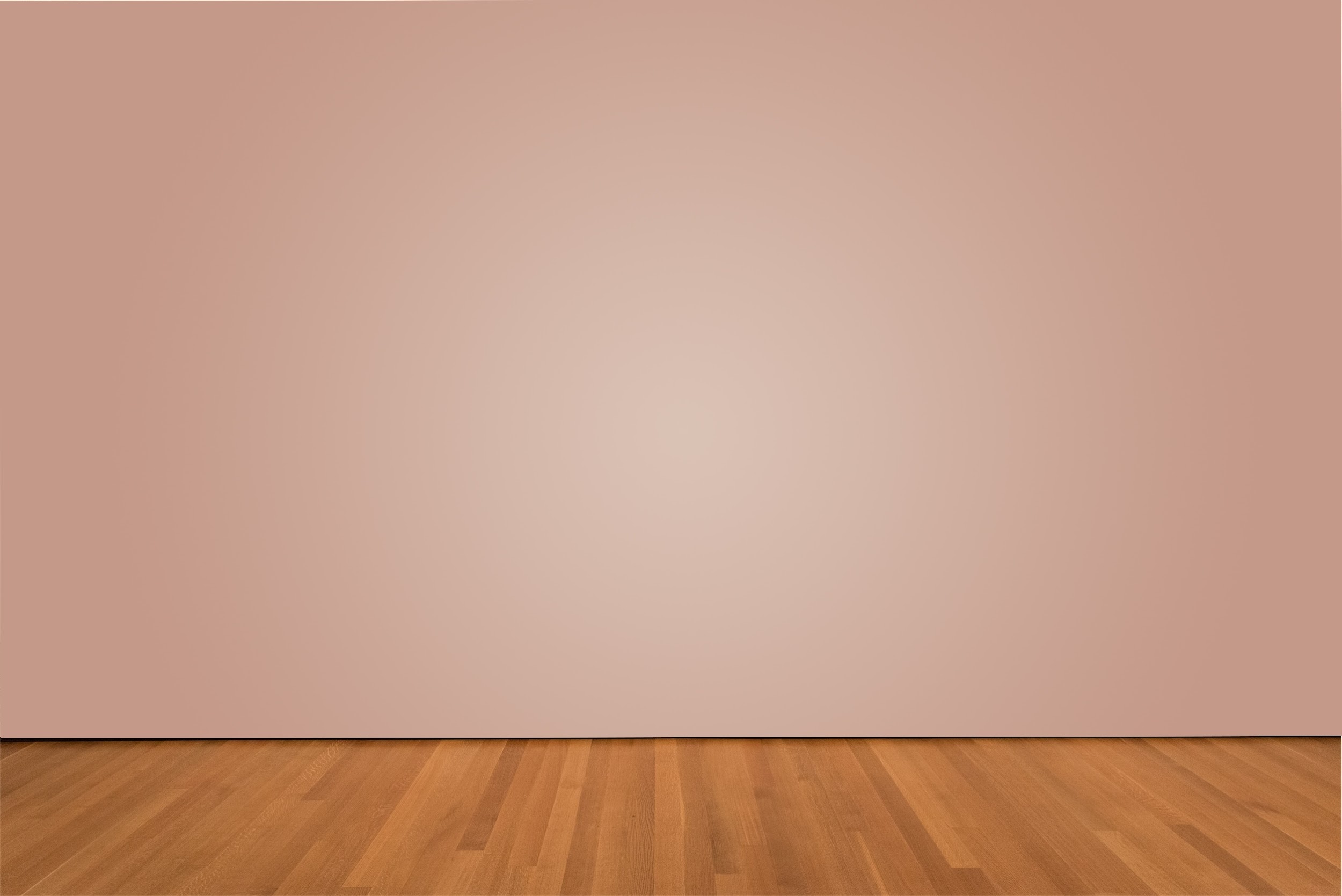 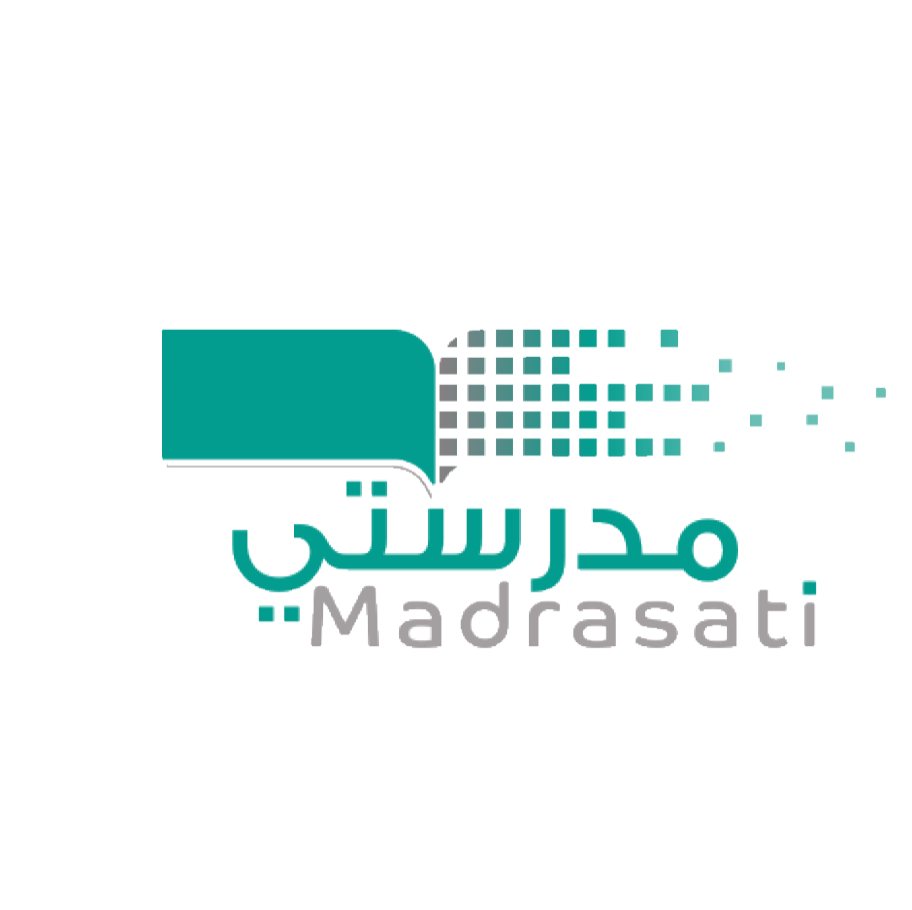 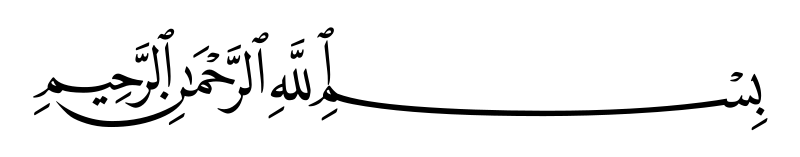 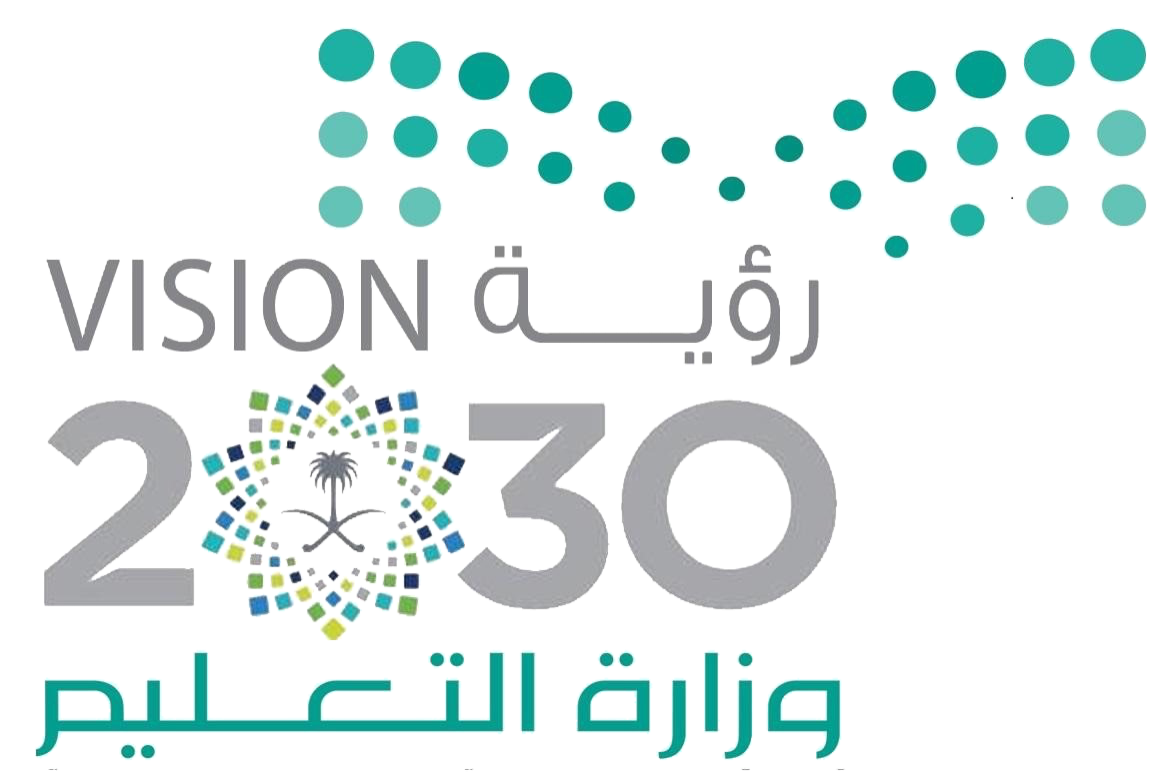 كتاب الطالب
الموضــــــــــــوع : مراجعة ما سبق
ما اشكال اليابسة  ؟
ورقة عمل
https://hulul.online/worksheet/794/take/c993bff873
بماذا تخبرنا الخريطة عن الأرض ؟
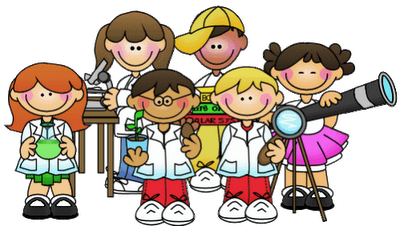 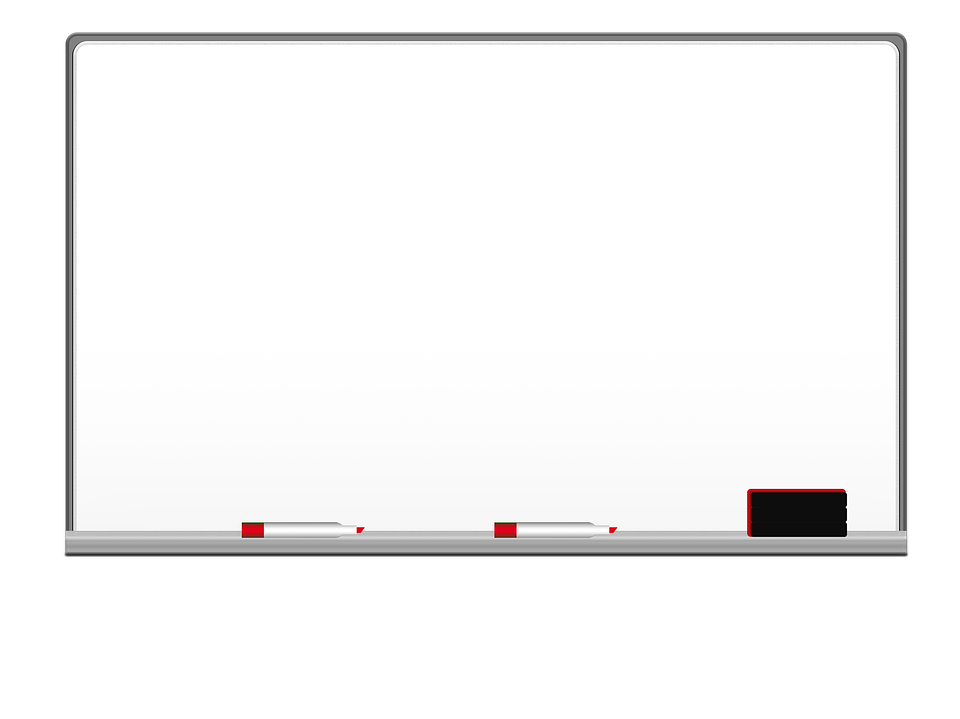 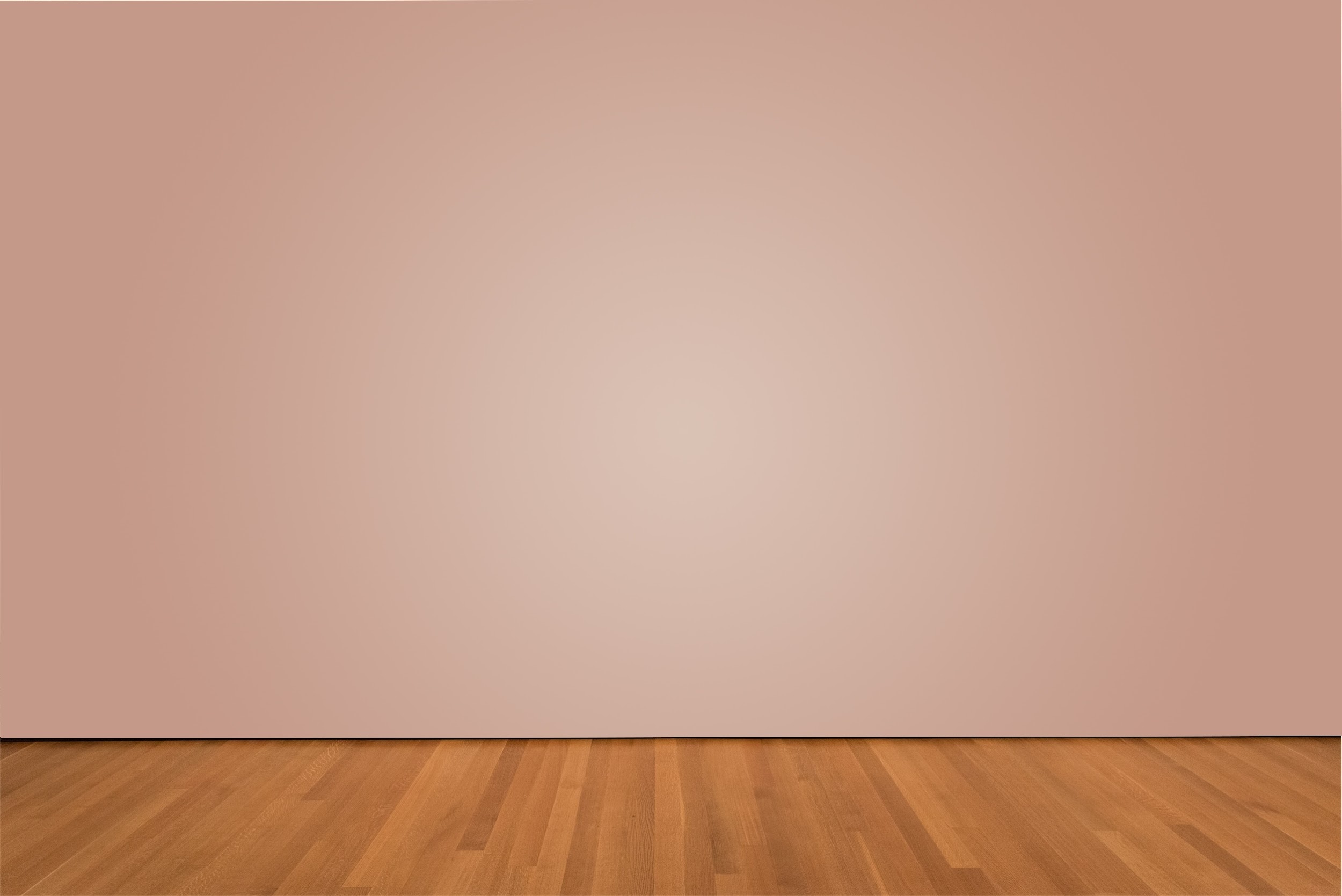 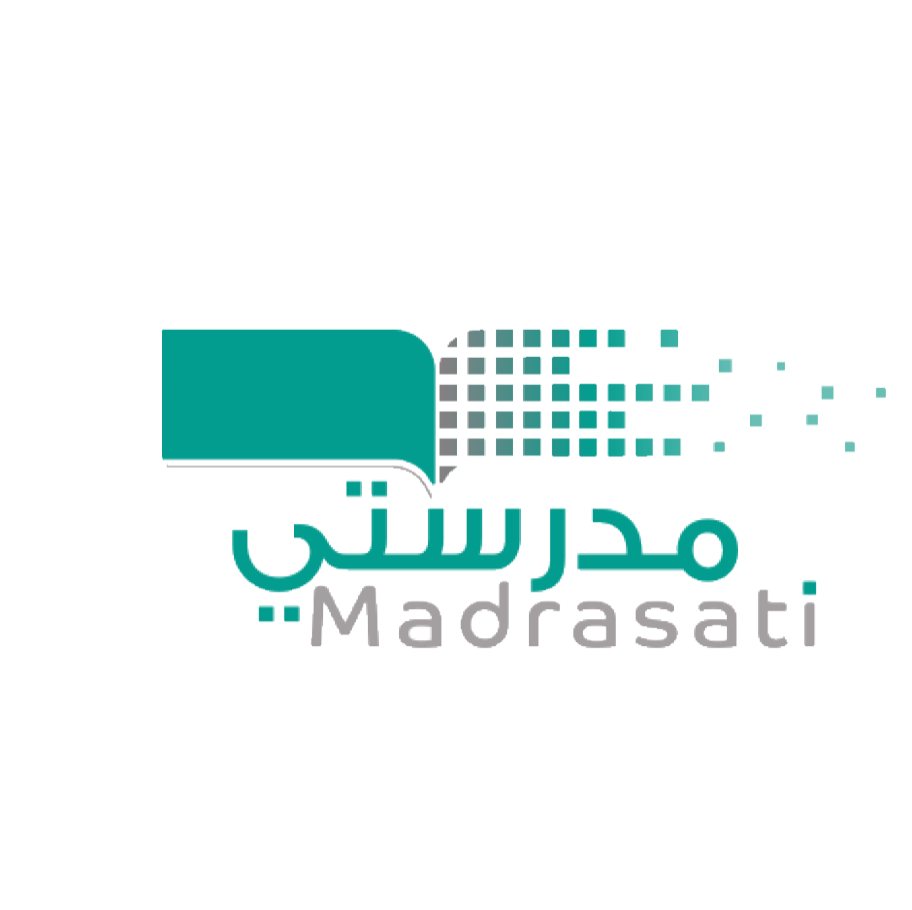 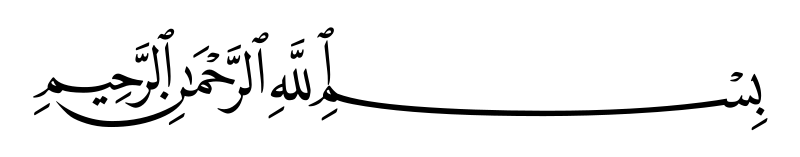 التاريخ :
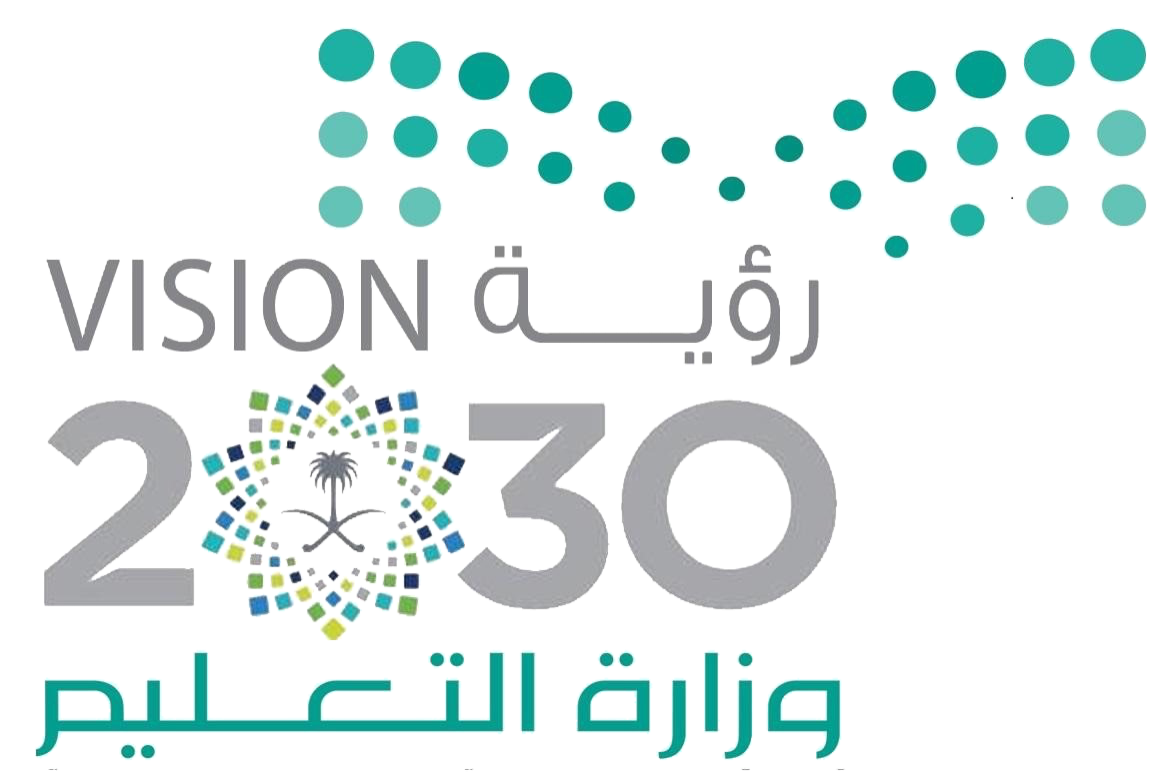 المادة :
علوم
الموضــــــــــــوع :
كتاب الطالب ص124
الصف :
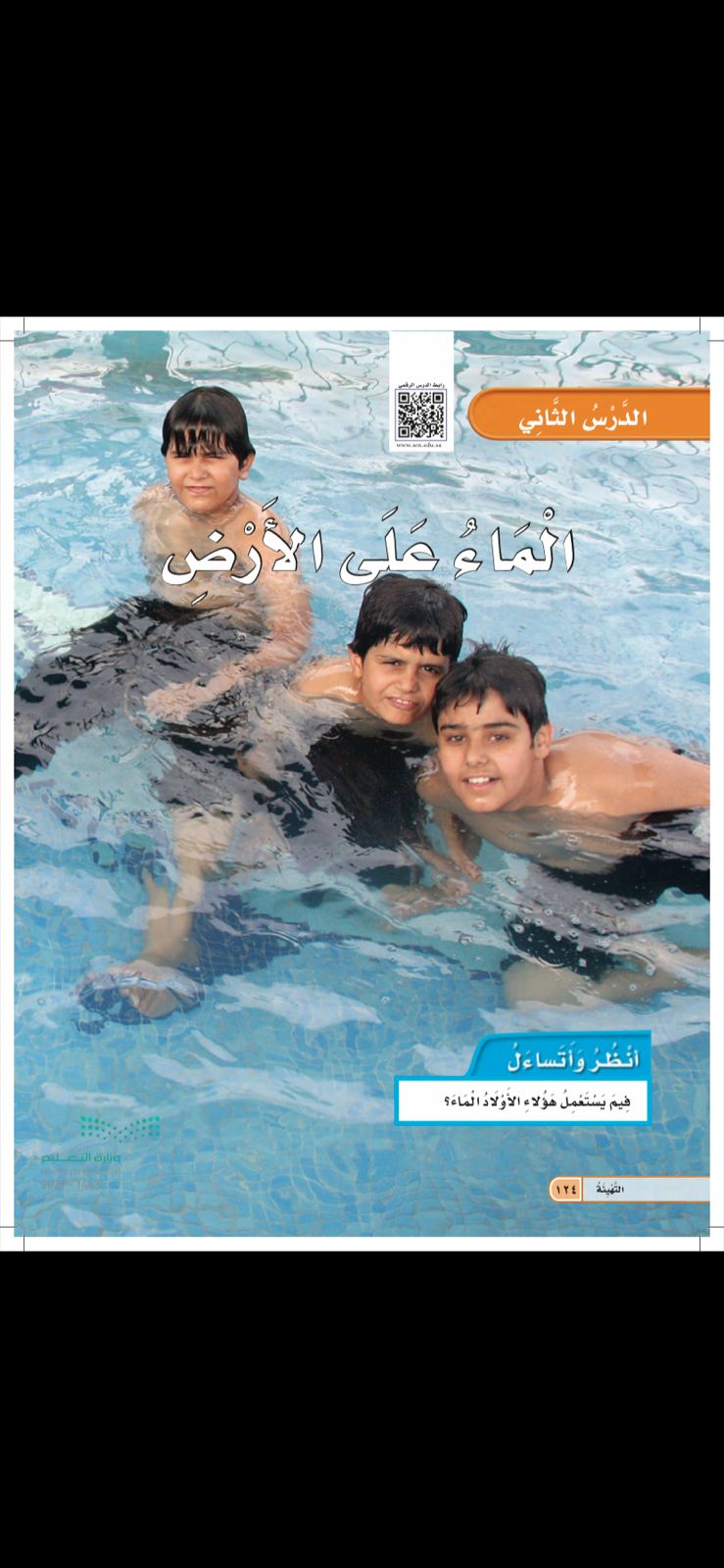 استراتيجية قراءة الصورة
ماذا تشاهدين في الصورة؟
اين نمارس رياضة السباحة؟
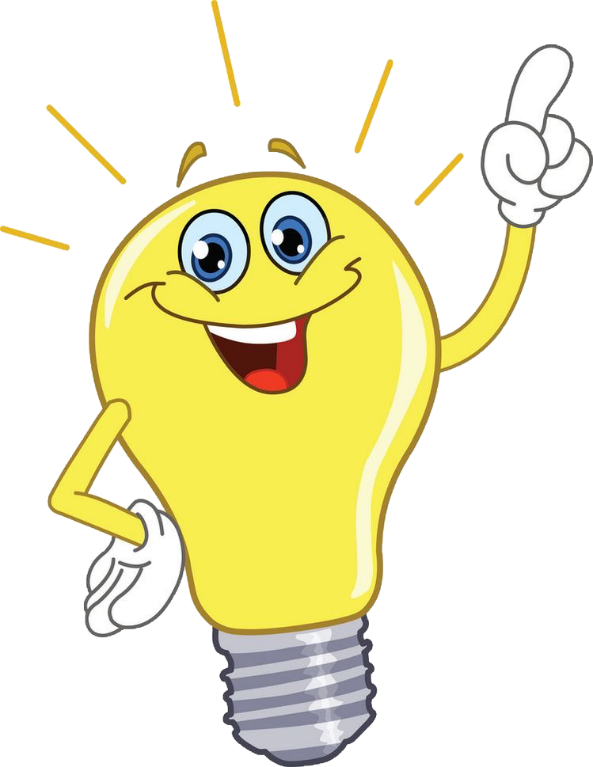 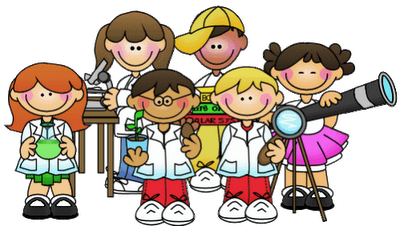 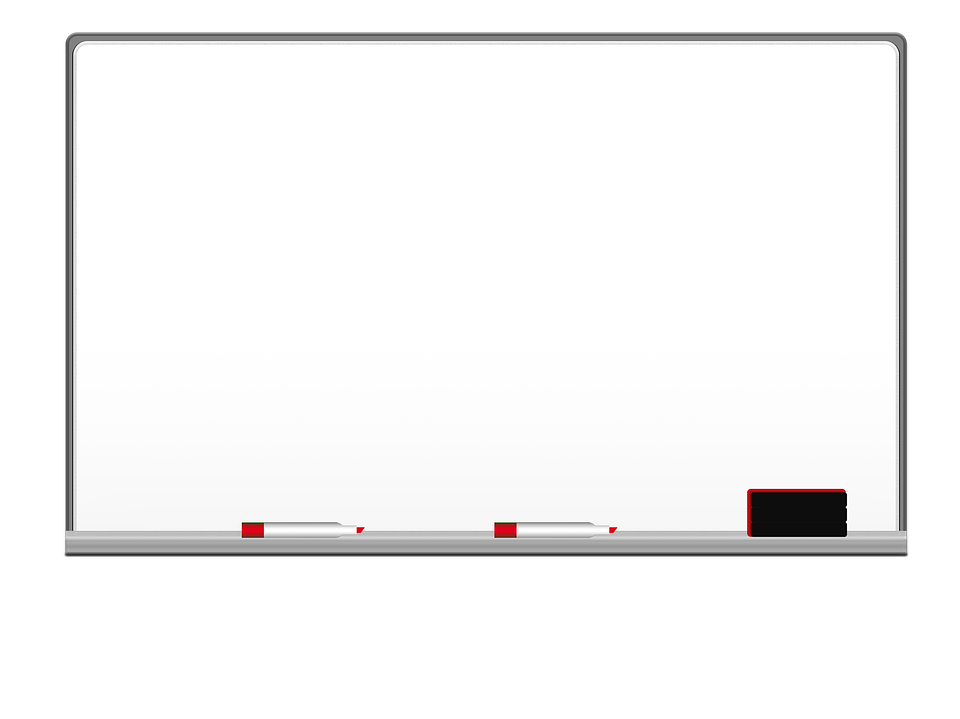 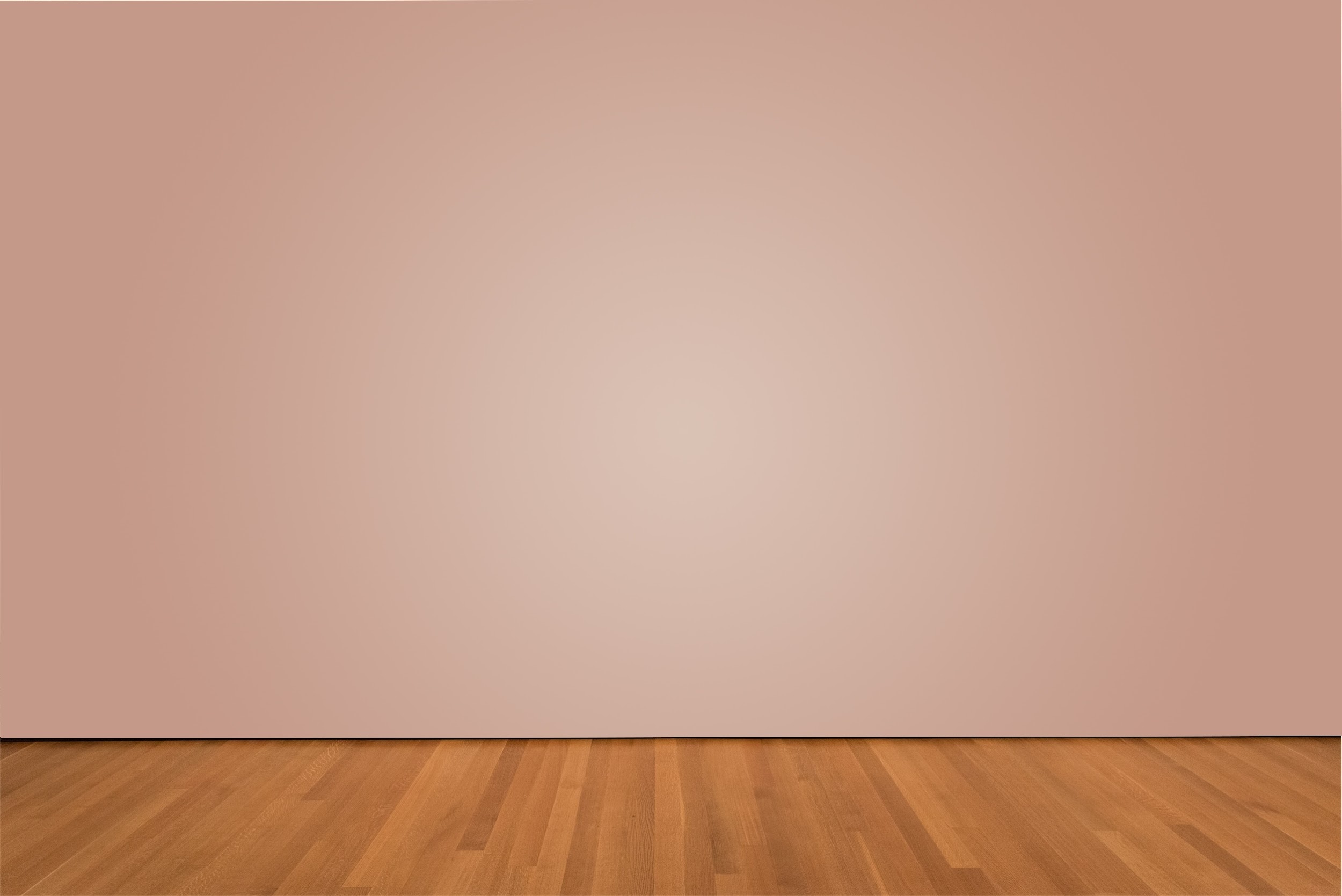 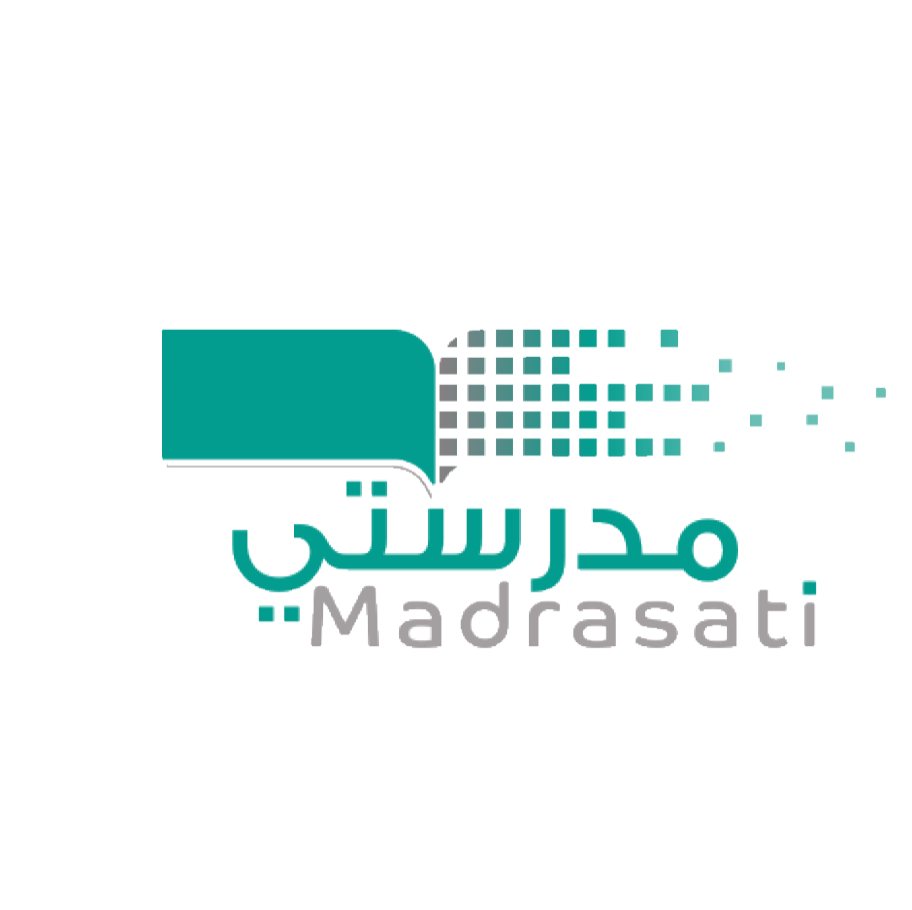 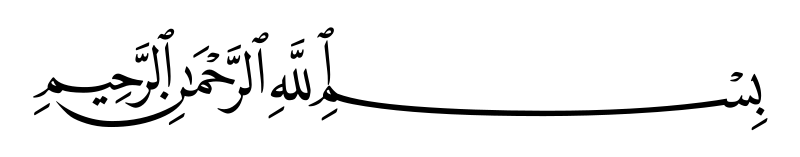 التاريخ :
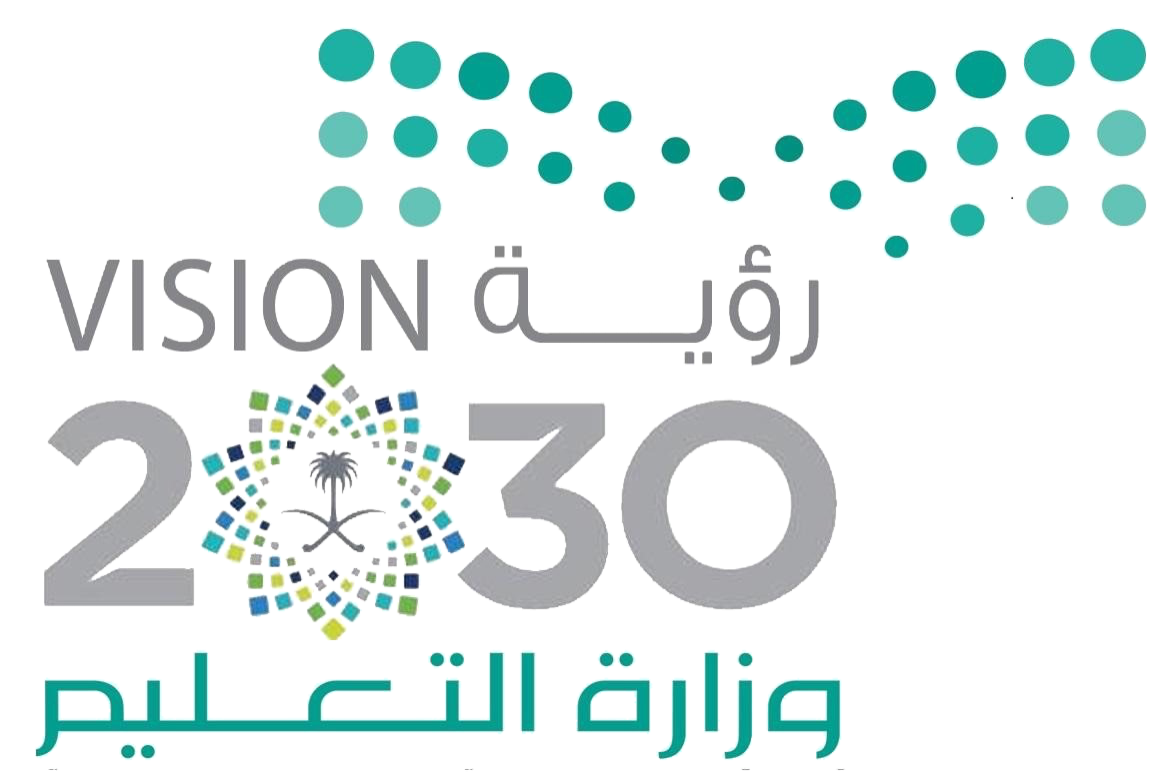 المادة :
علوم
الموضــــــــــــوع :
كتاب الطالب ص124
الصف :
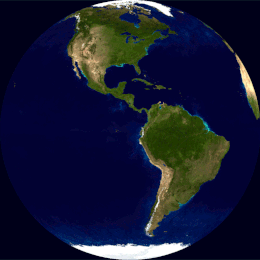 استراتيجية قراءة الصورة
اين توجد المياه؟
هل نستطيع شرب ماء البحر مباشرة؟
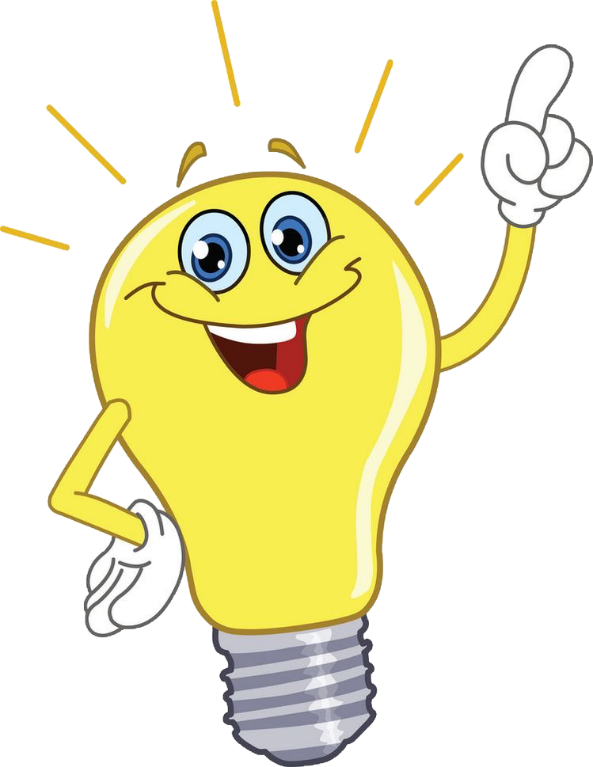 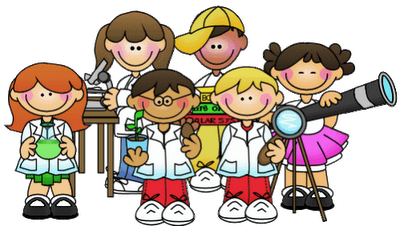 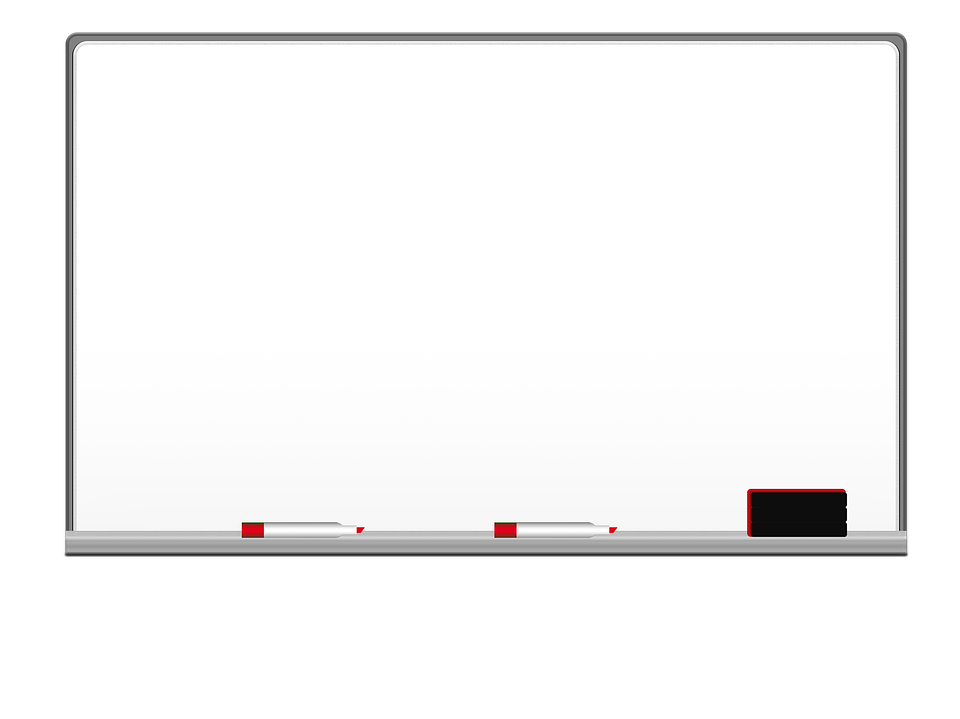 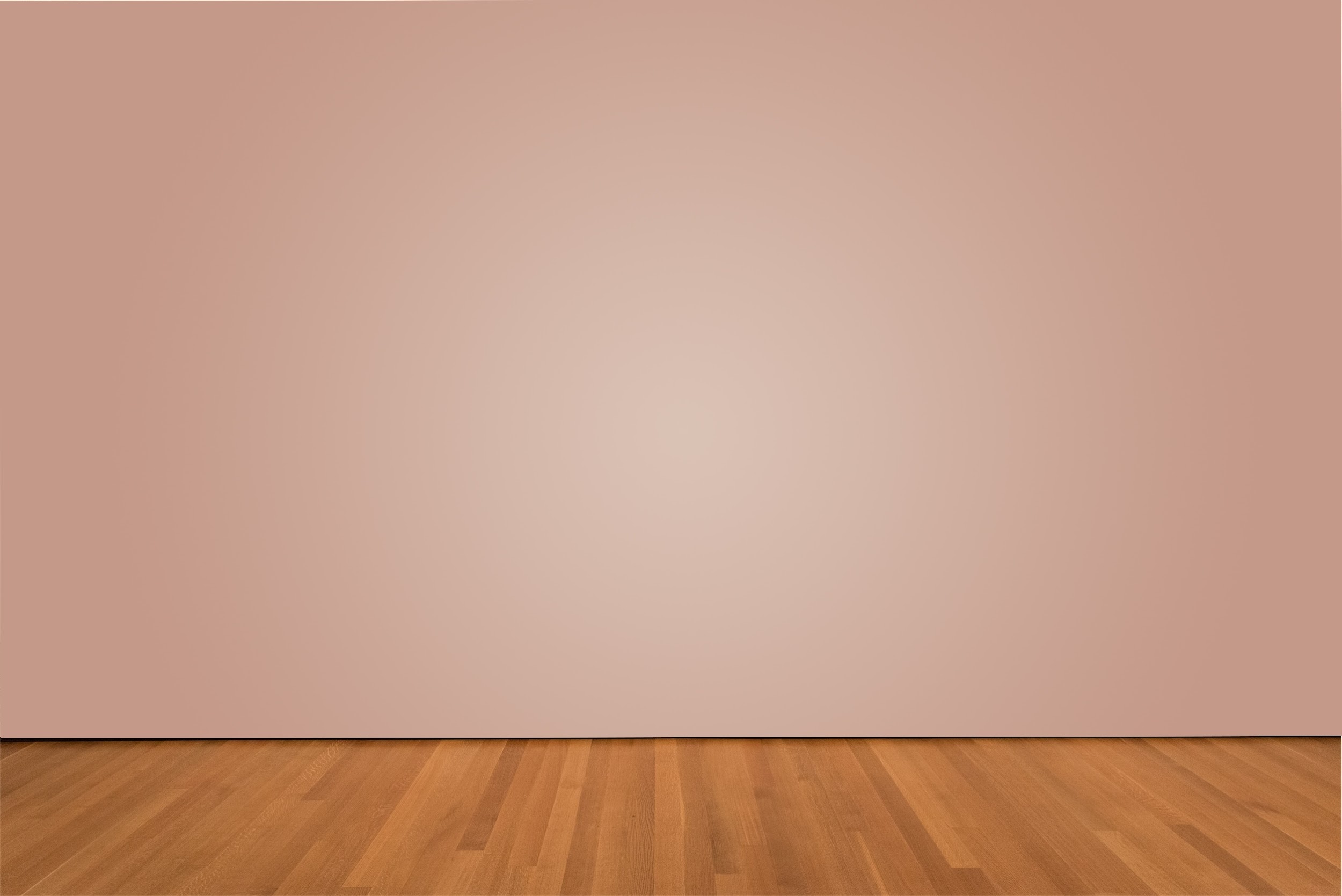 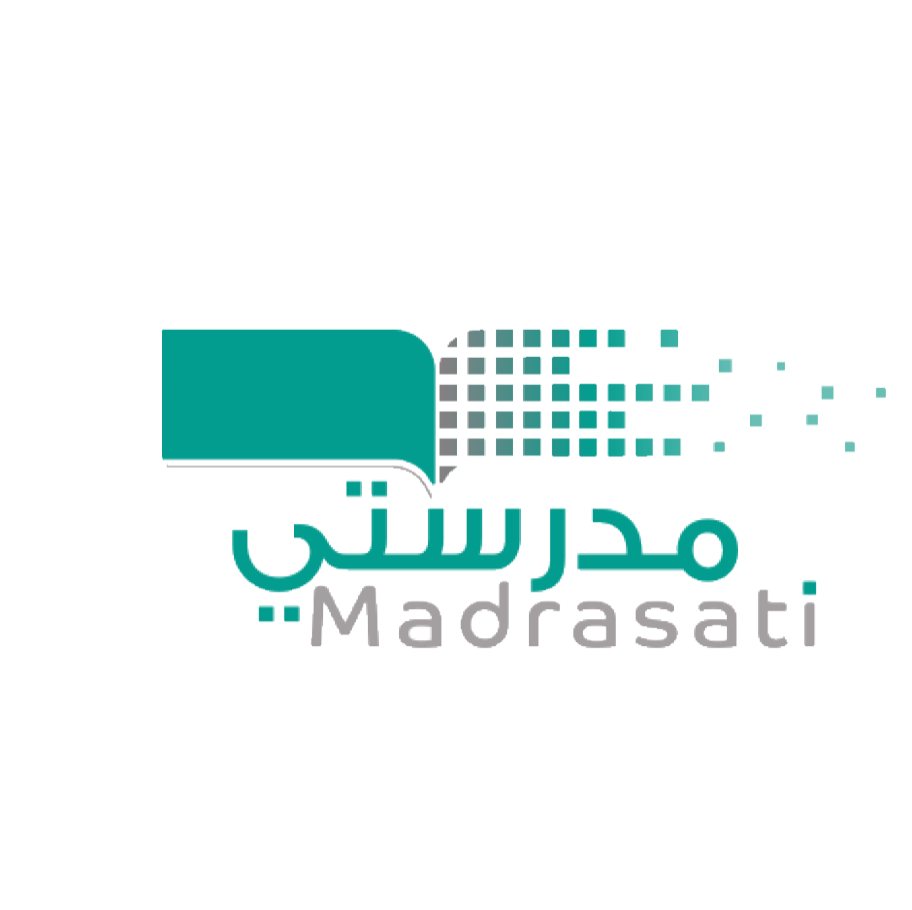 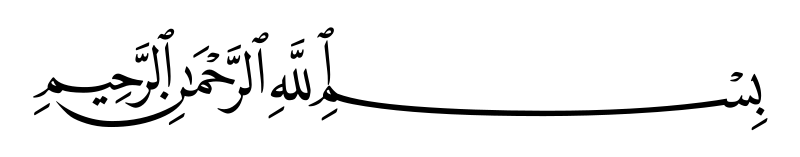 التاريخ :
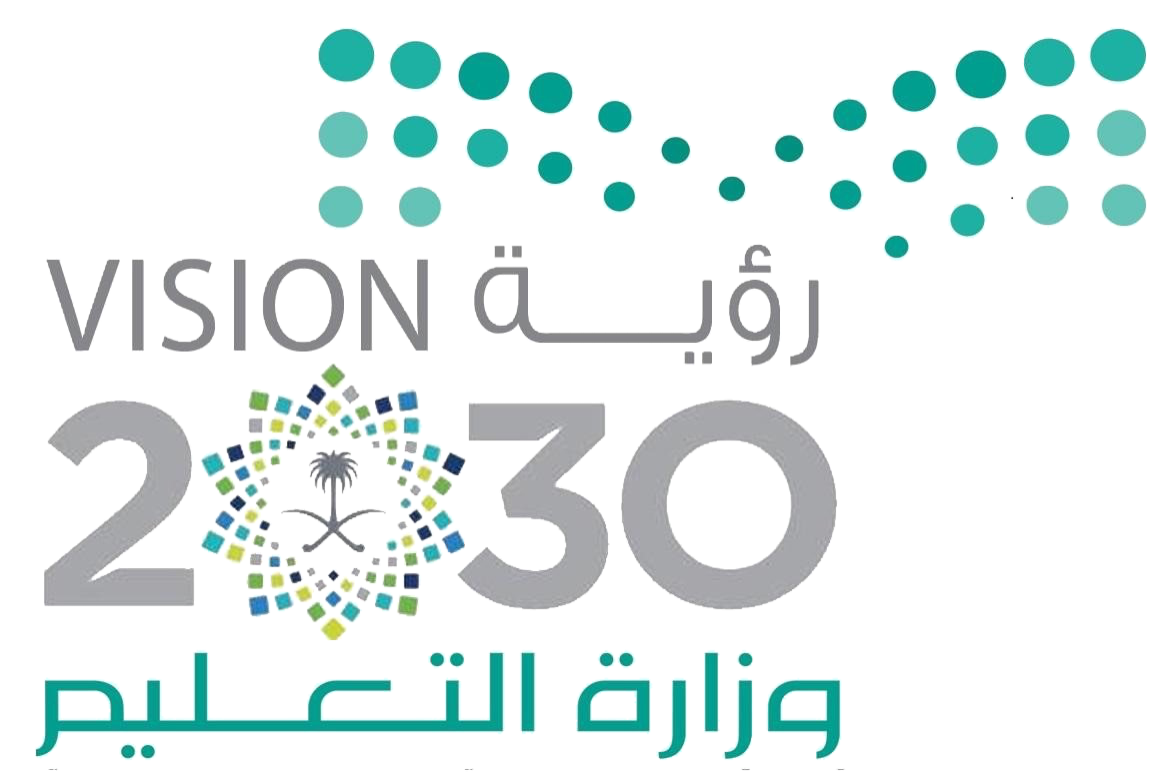 المادة :
علوم
الموضــــــــــــوع :
كتاب الطالب ص124
الصف :
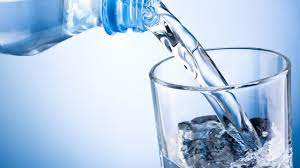 استراتيجية قراءة الصورة
ماذا نشاهد؟
هل نستطيع شرب هذا النوع من الماء؟
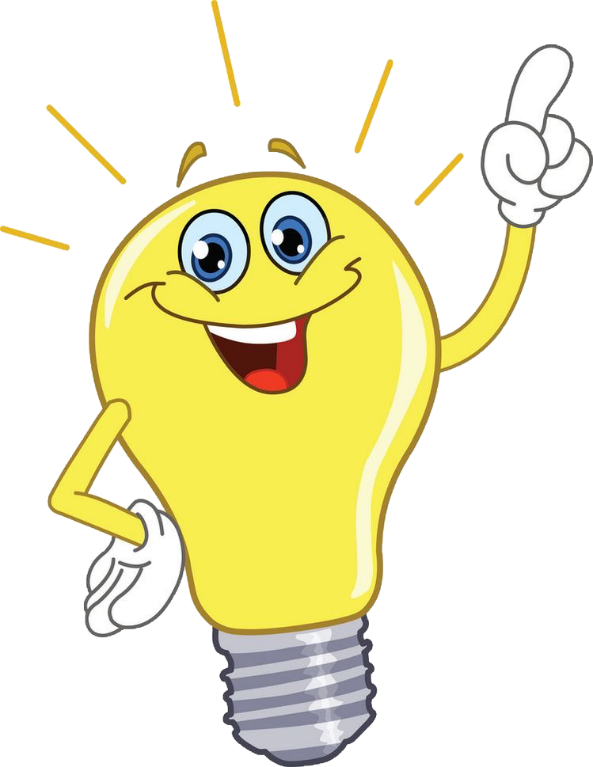 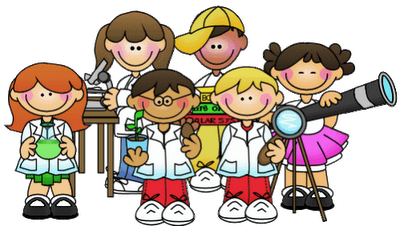 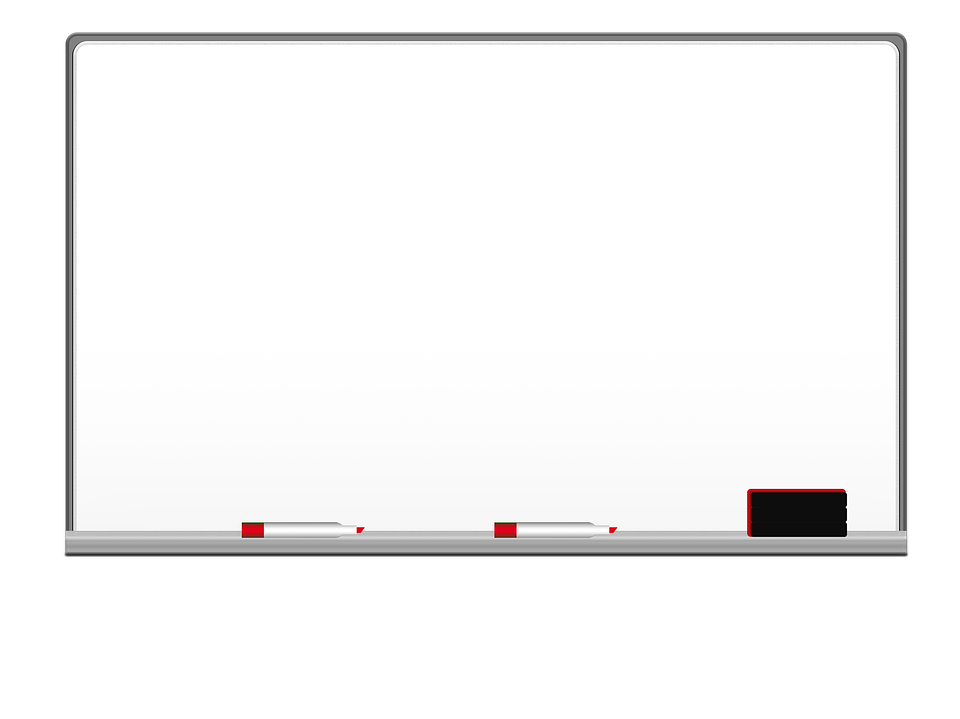 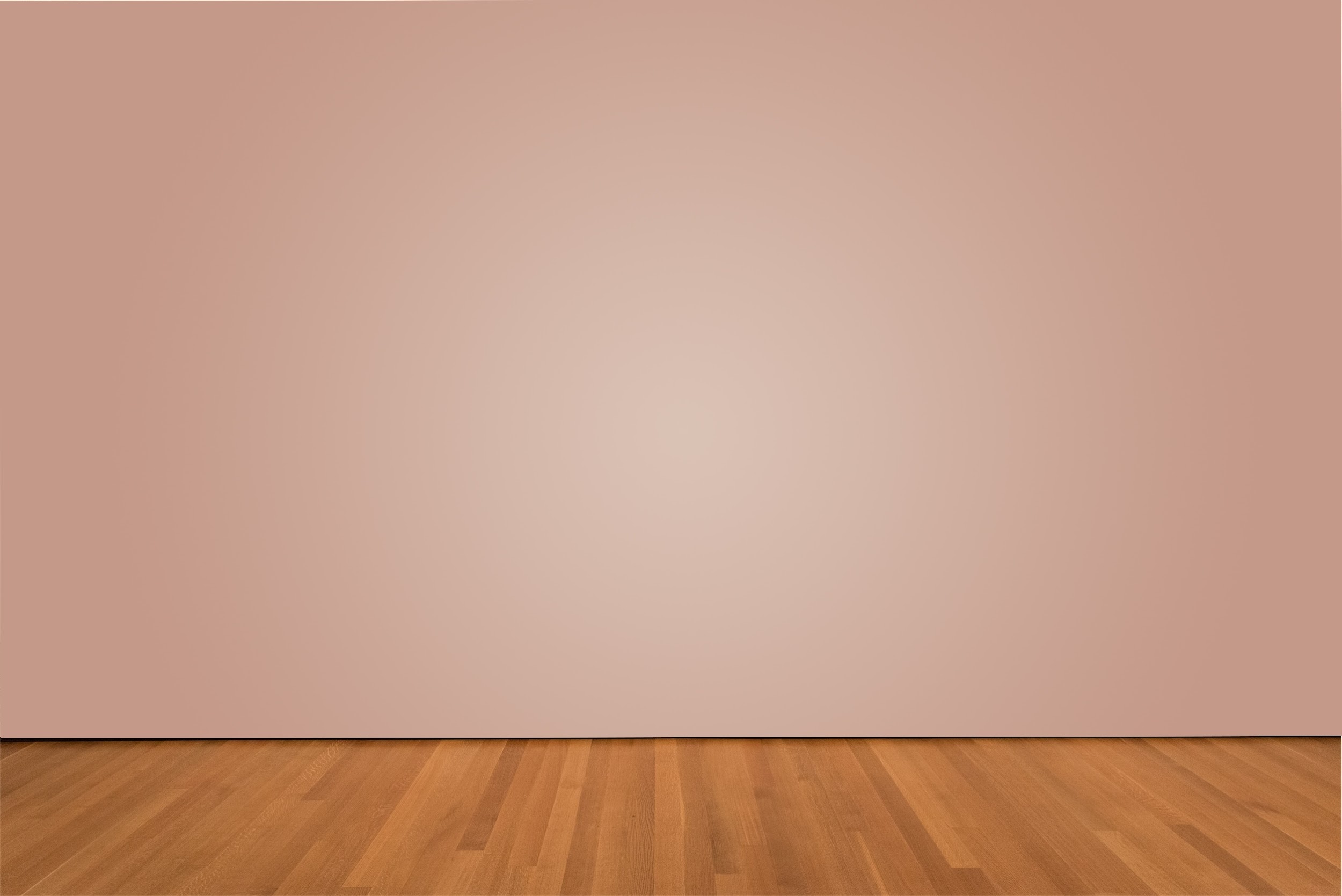 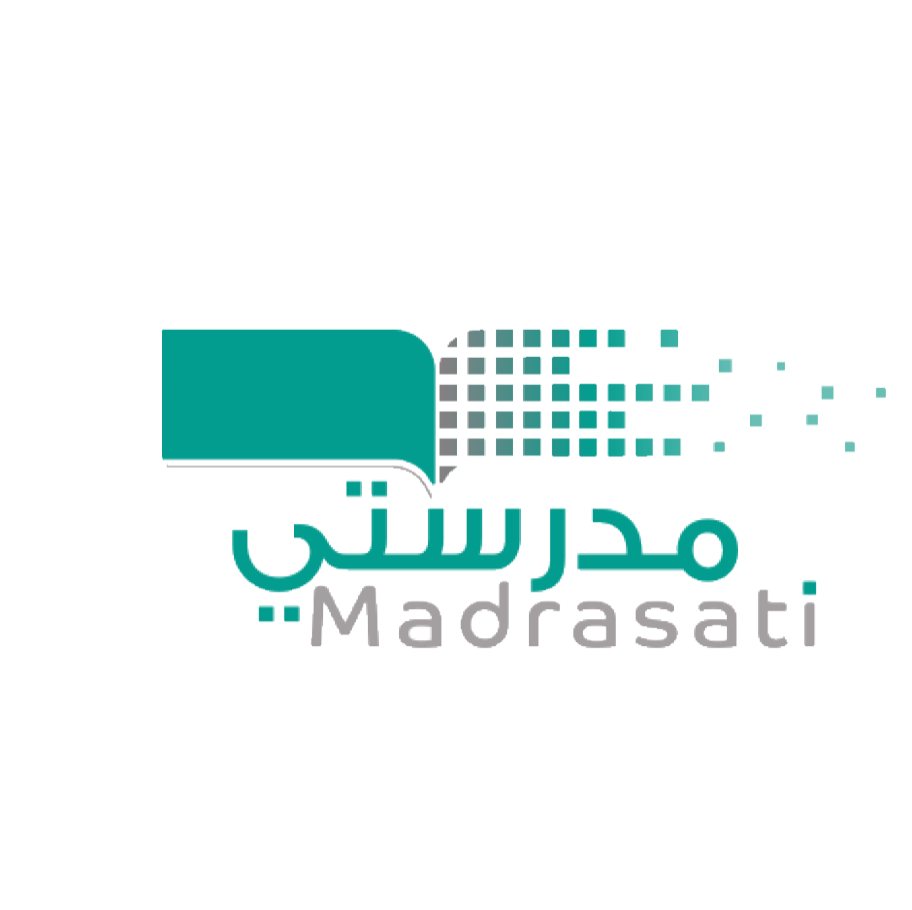 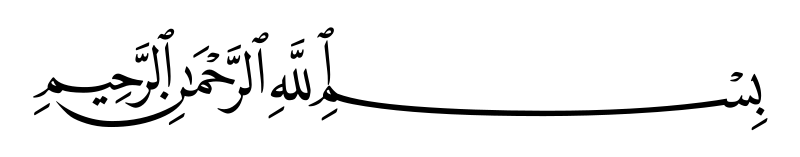 التاريخ :
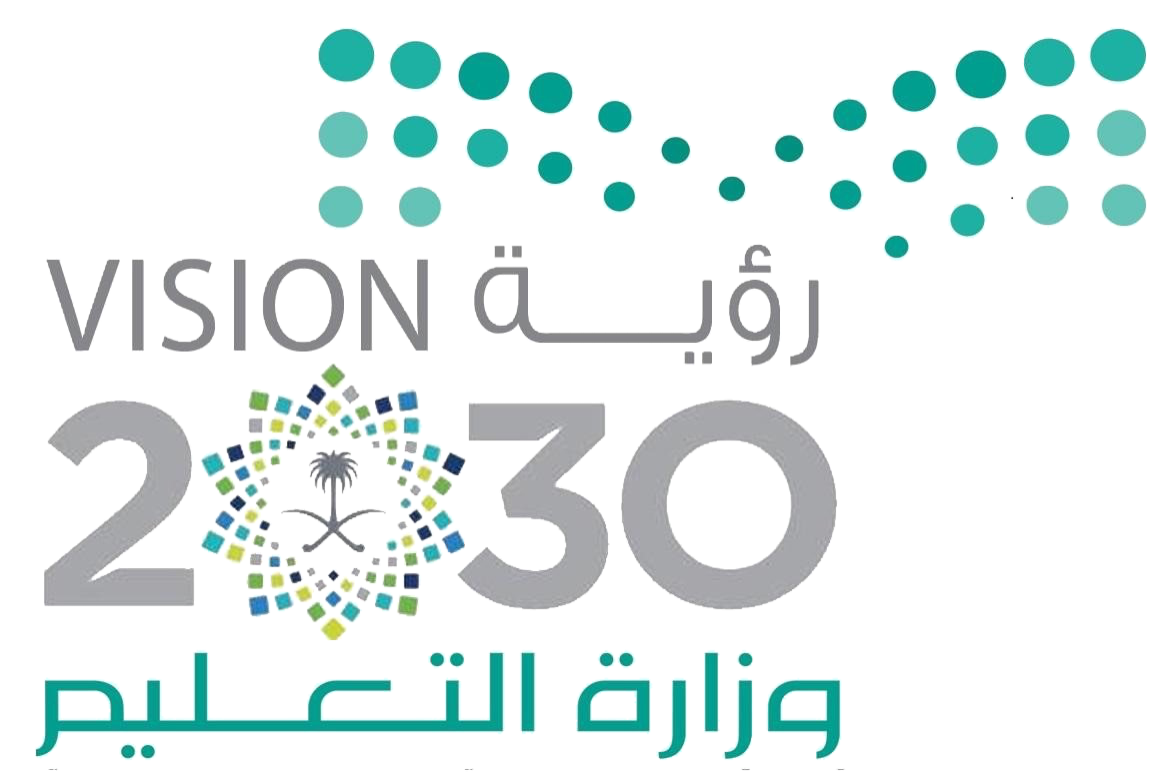 المادة :
علوم
كتاب الطالب ص124
الموضــــــــــــوع :
الصف :
أنواع المياه
مياه مالحة
مياه عذبه
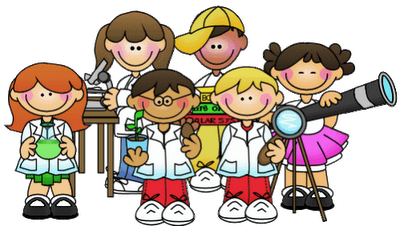 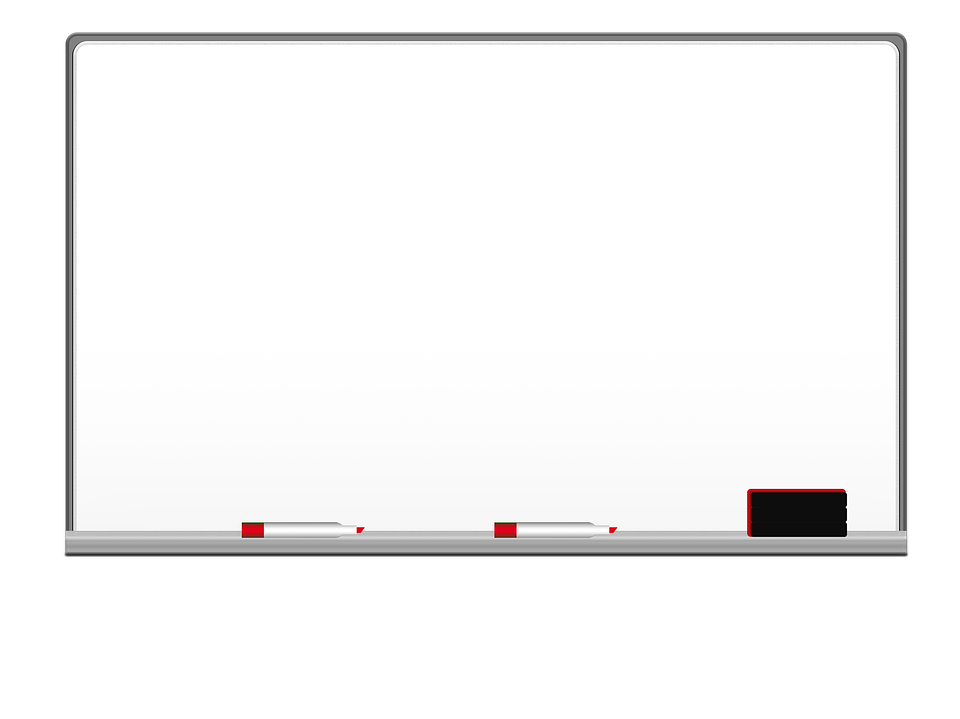 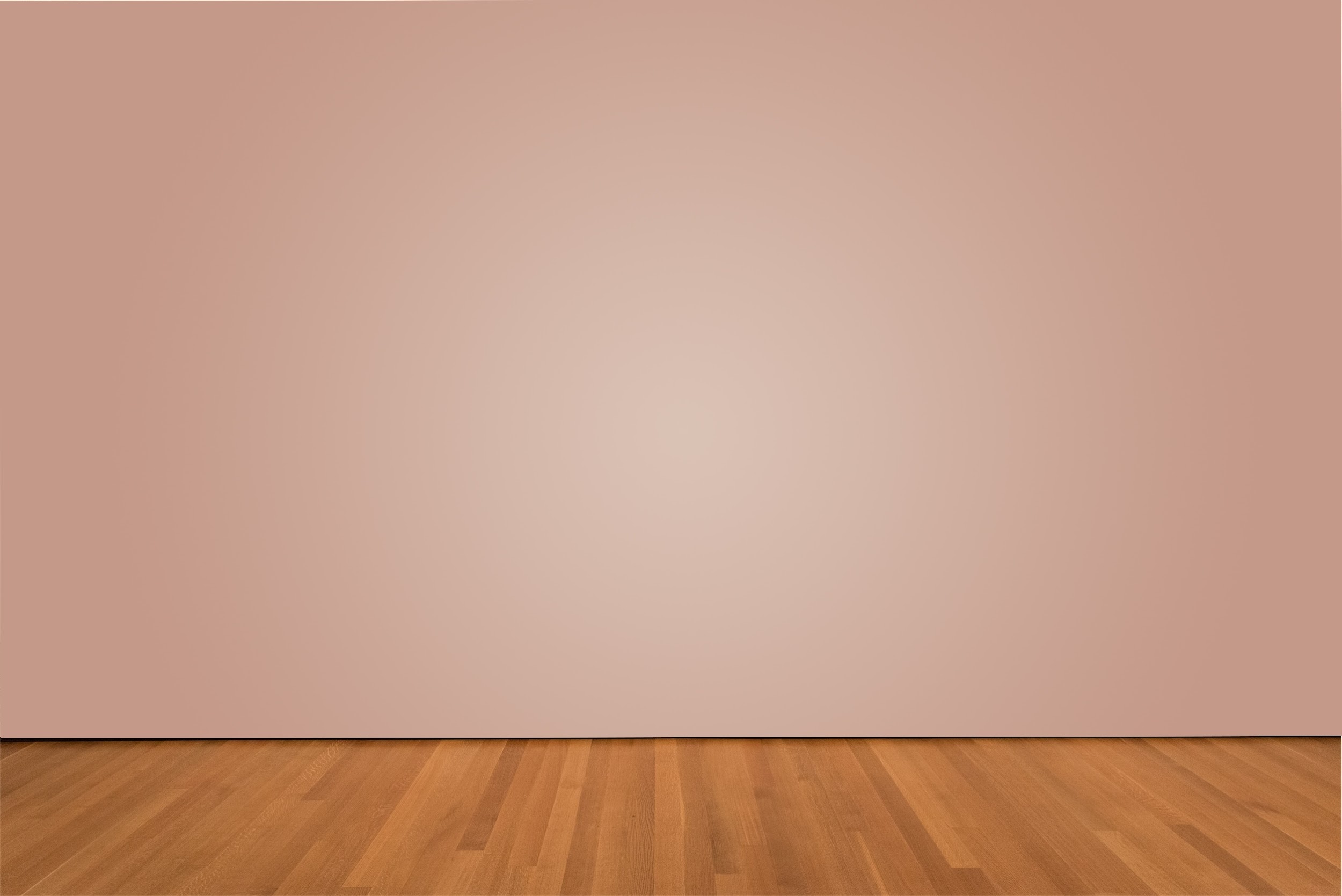 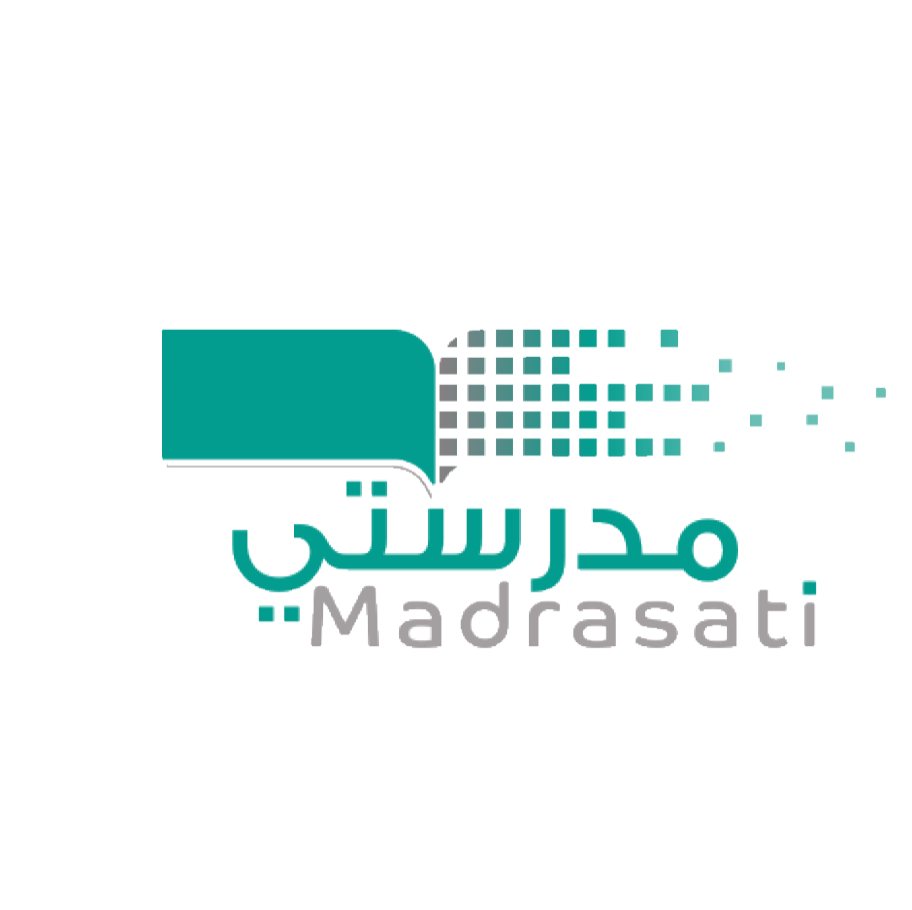 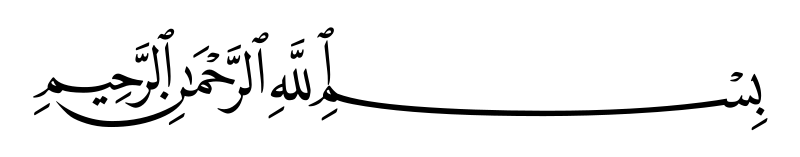 التاريخ :
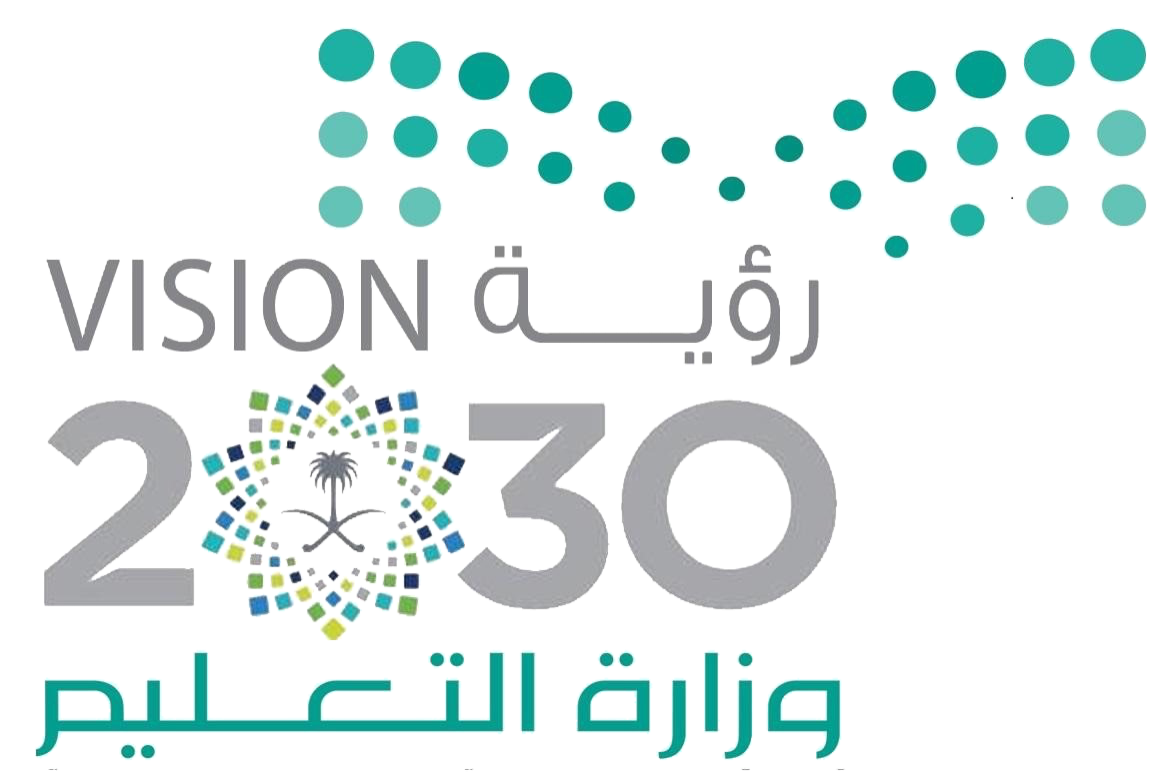 المادة :
علوم
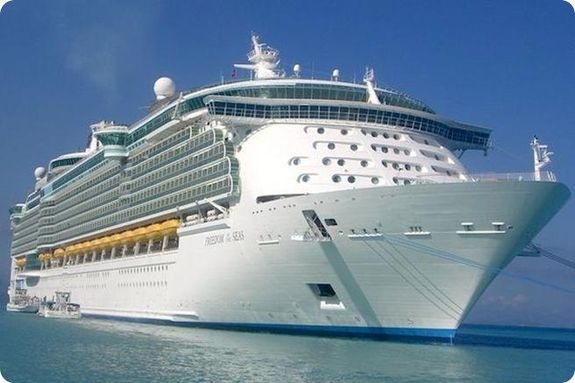 الموضــــــــــــوع :
كتاب الطالب ص124
الصف :
ما الأشياء التي يستخدم فيها الناس ماء البحر؟
استراتيجية قراءة الصورة
نقل البضائع ونقل الناس من مكان الى مكان أخرى

صيد السمك
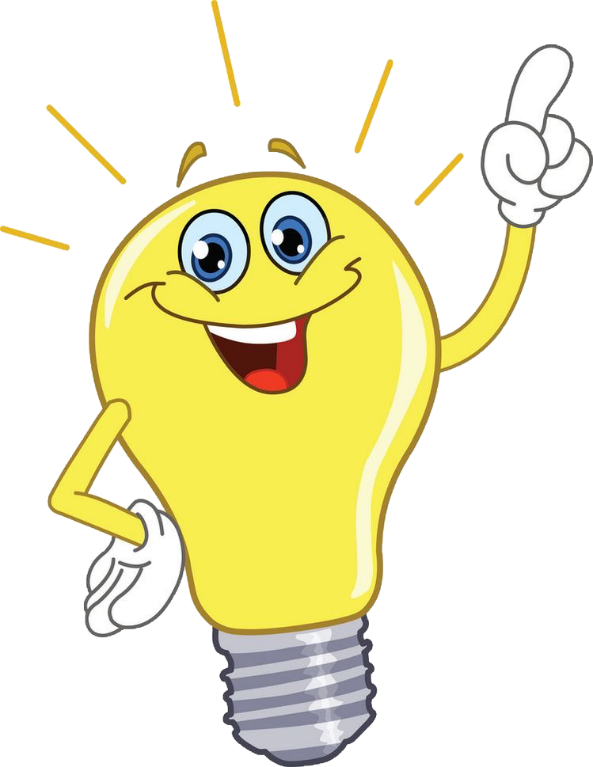 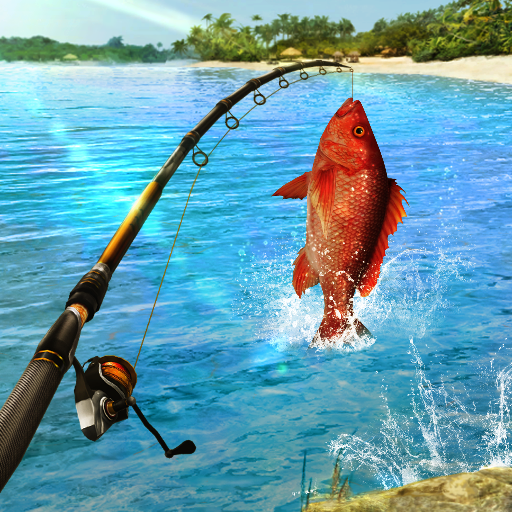 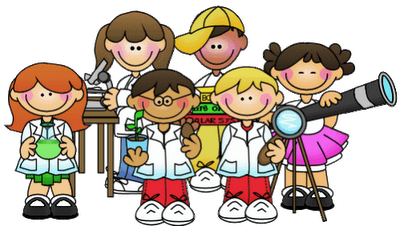 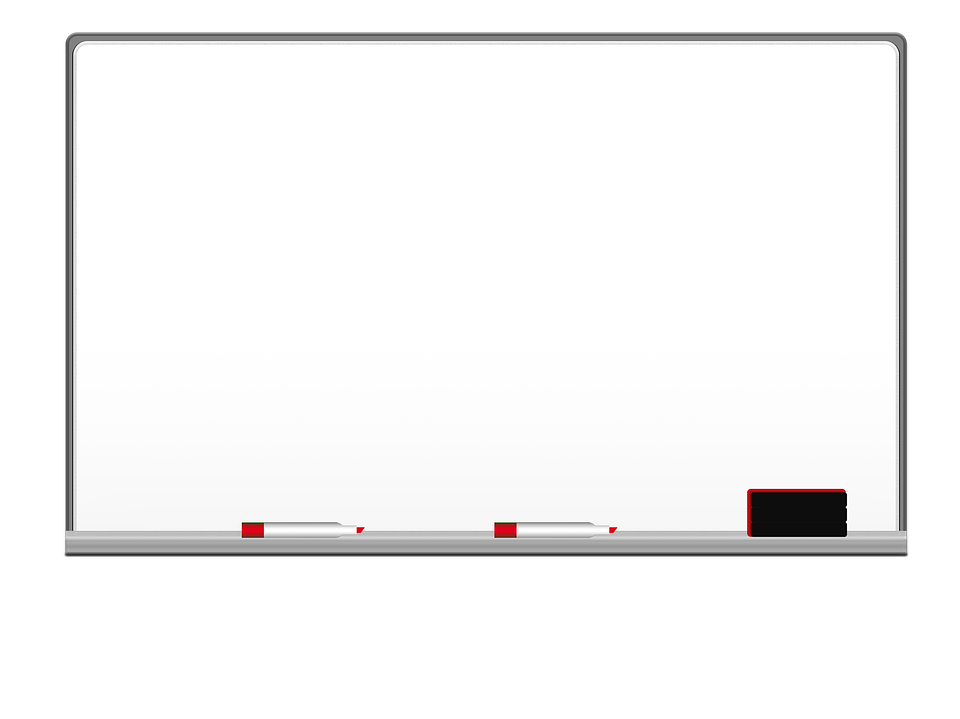 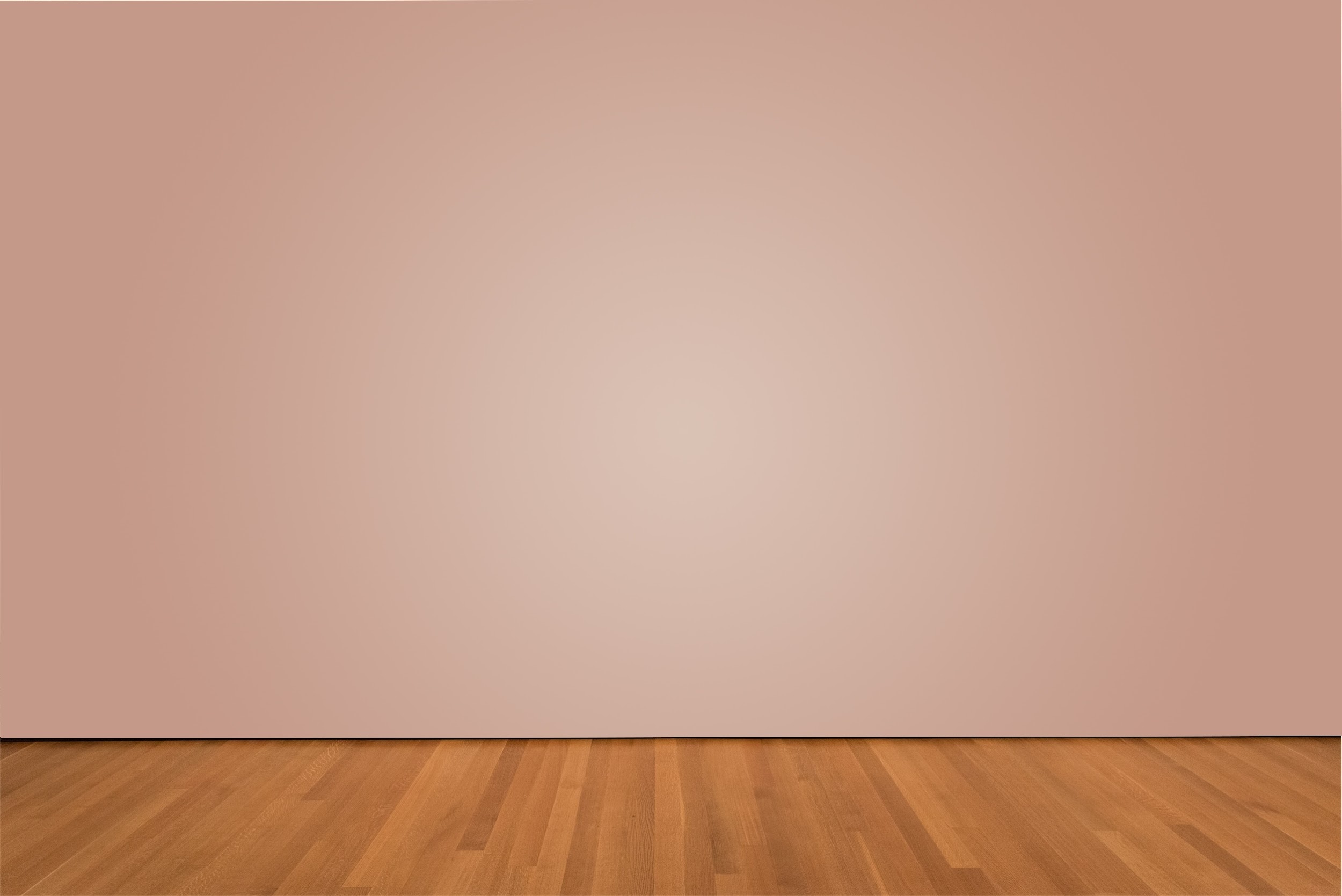 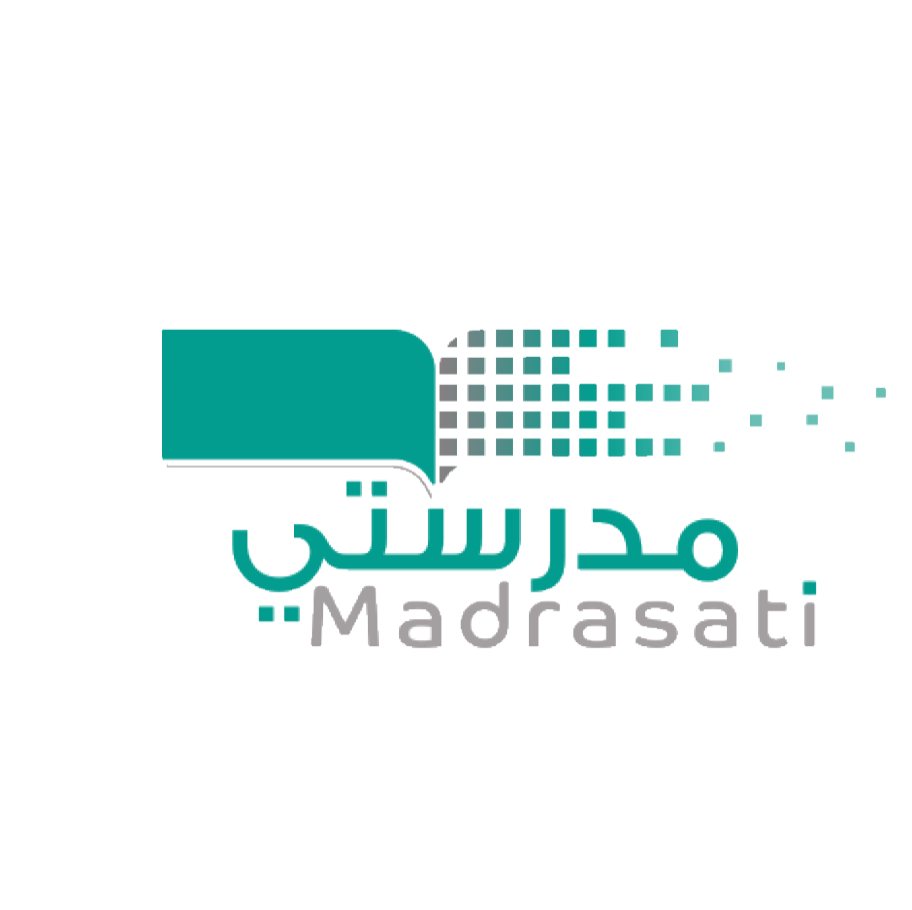 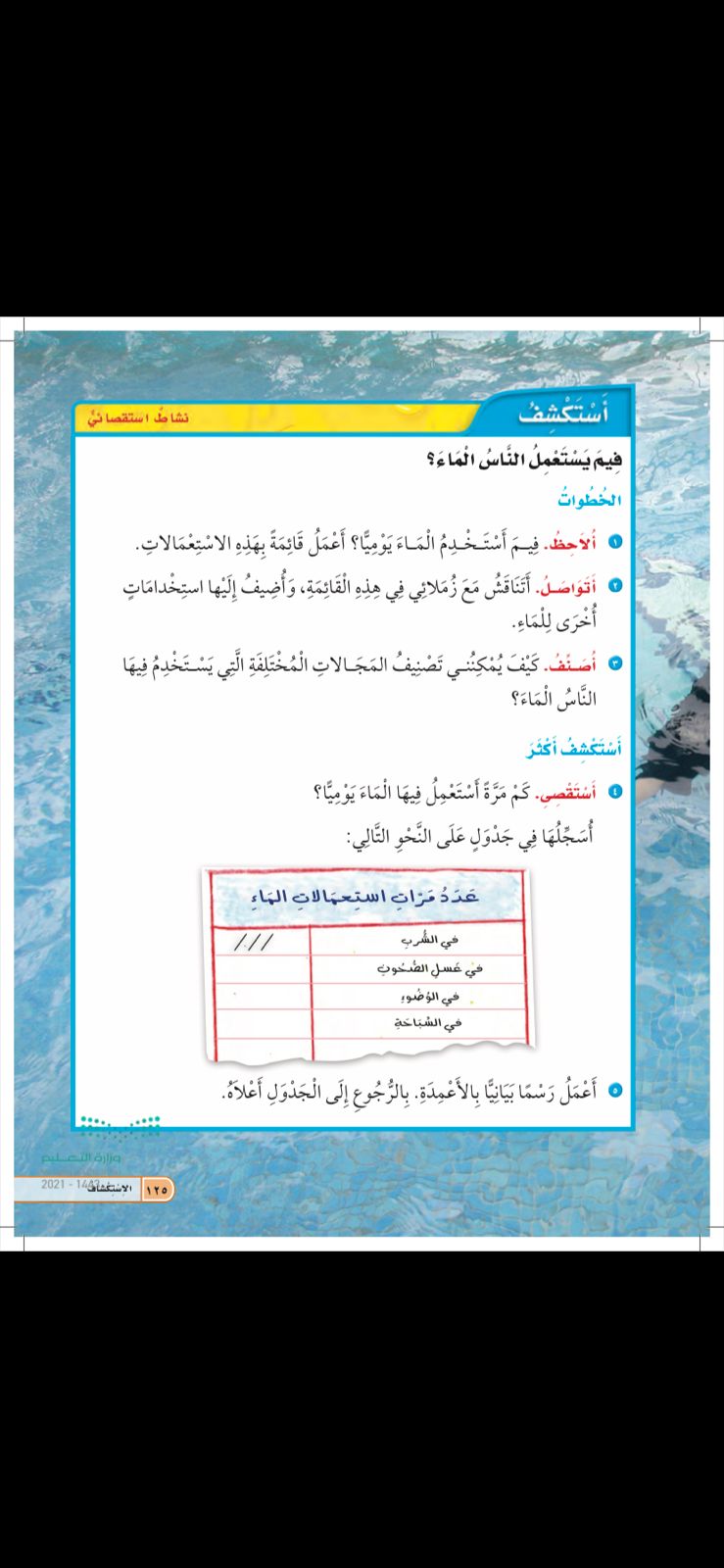 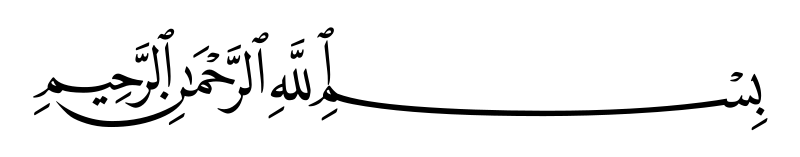 التاريخ :
/    / 1434
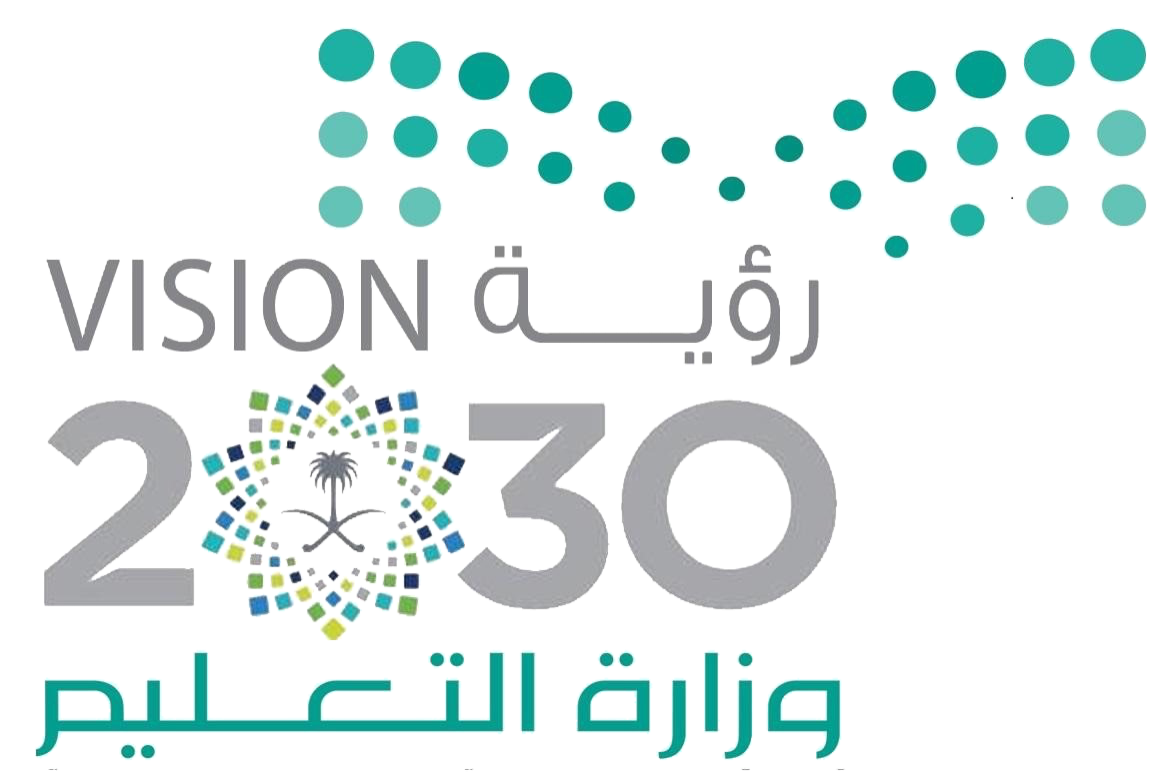 المادة :
علوم
كتابالطالب  ص125
الصف :
استكشف
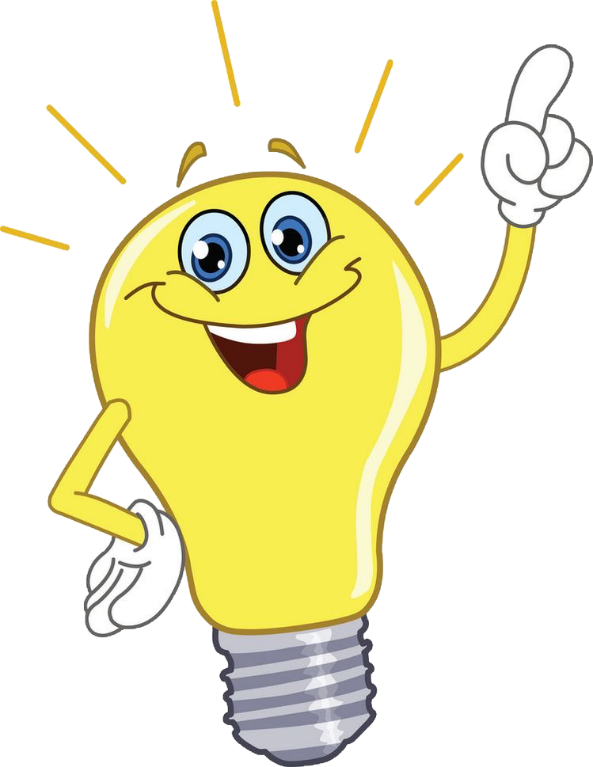 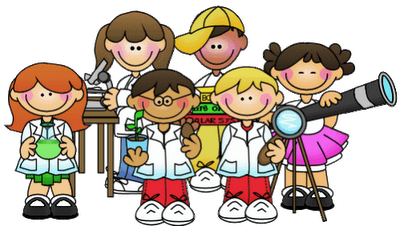 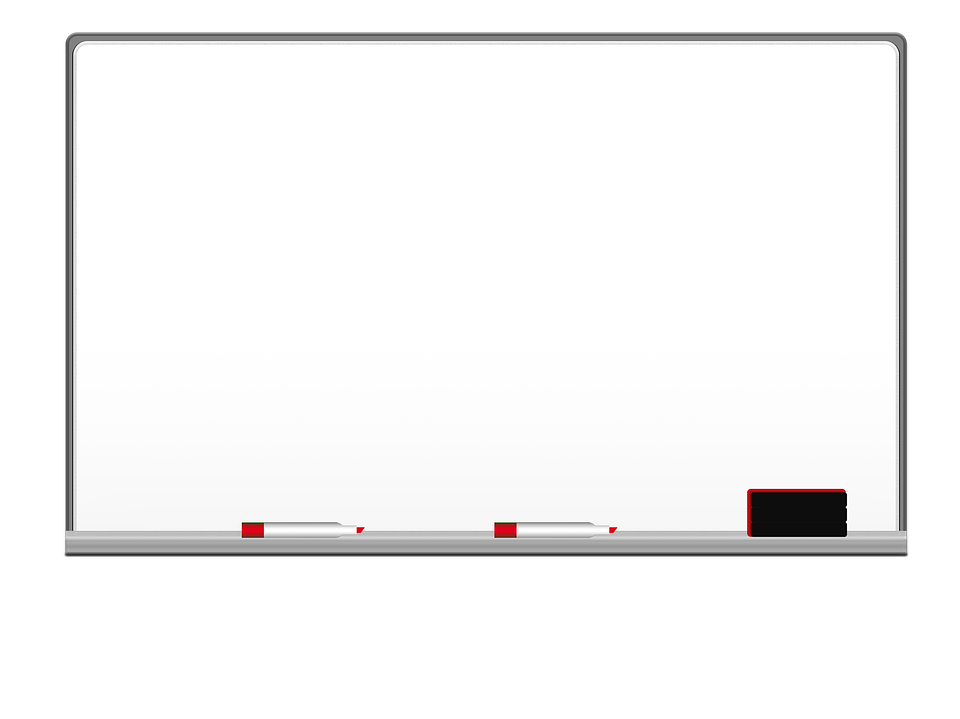 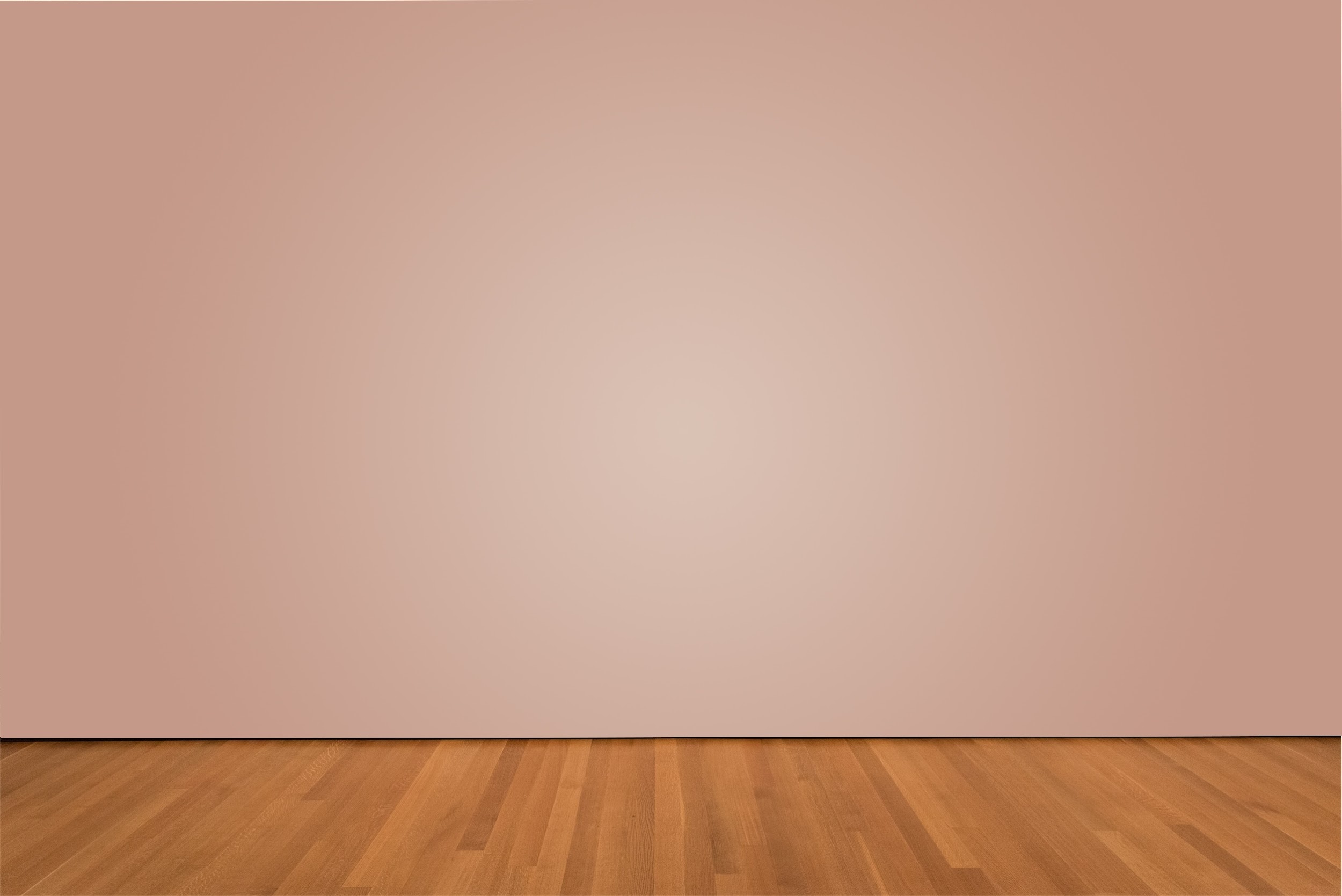 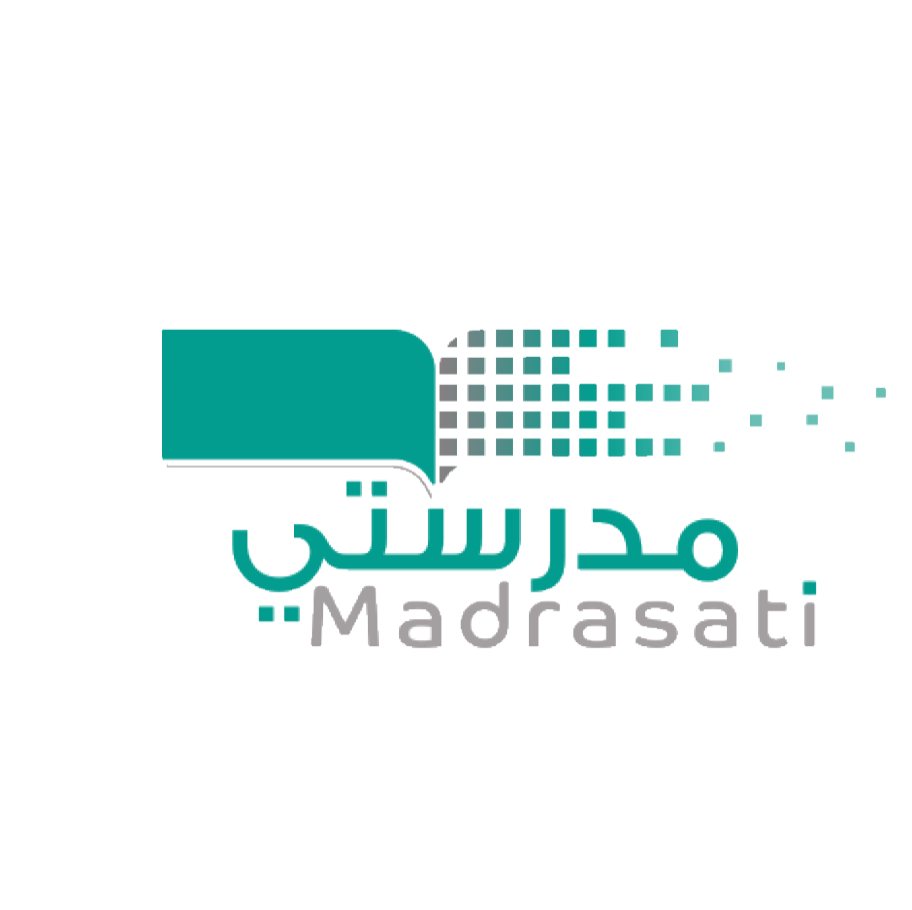 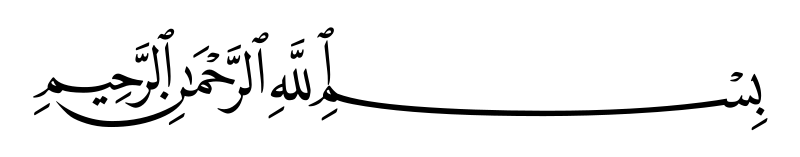 التاريخ :
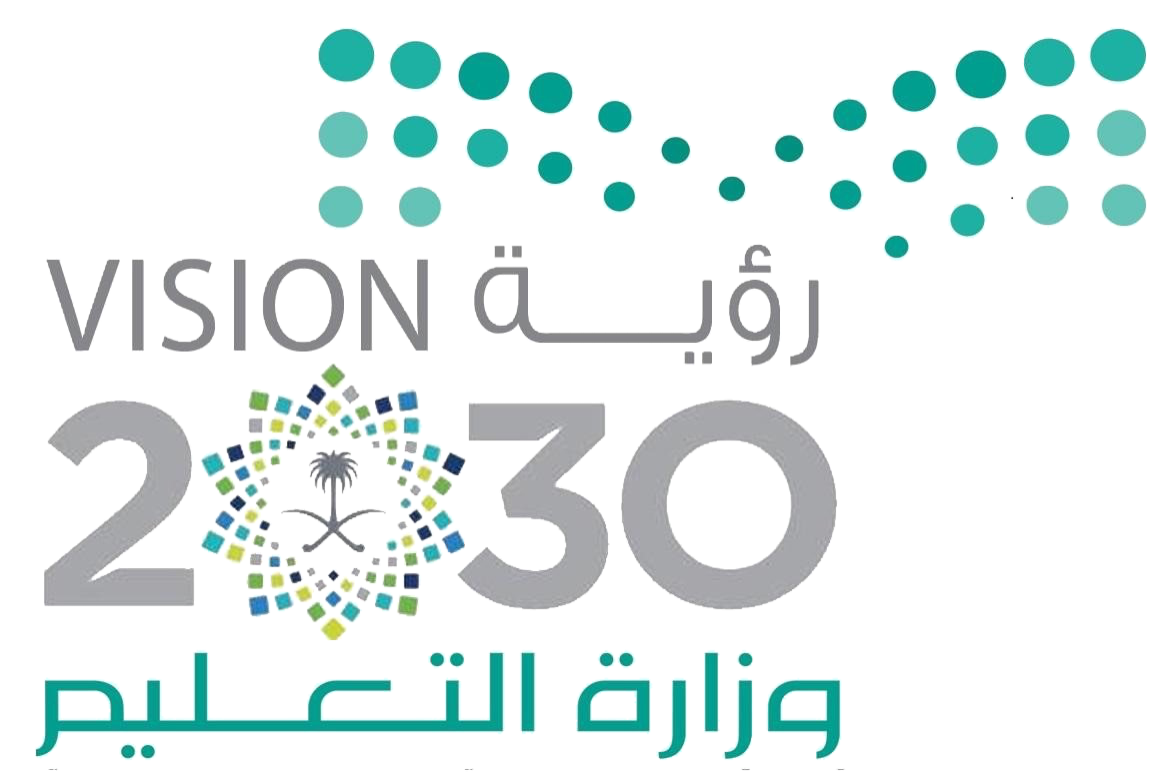 المادة :
علوم
كتابالطالب  ص125
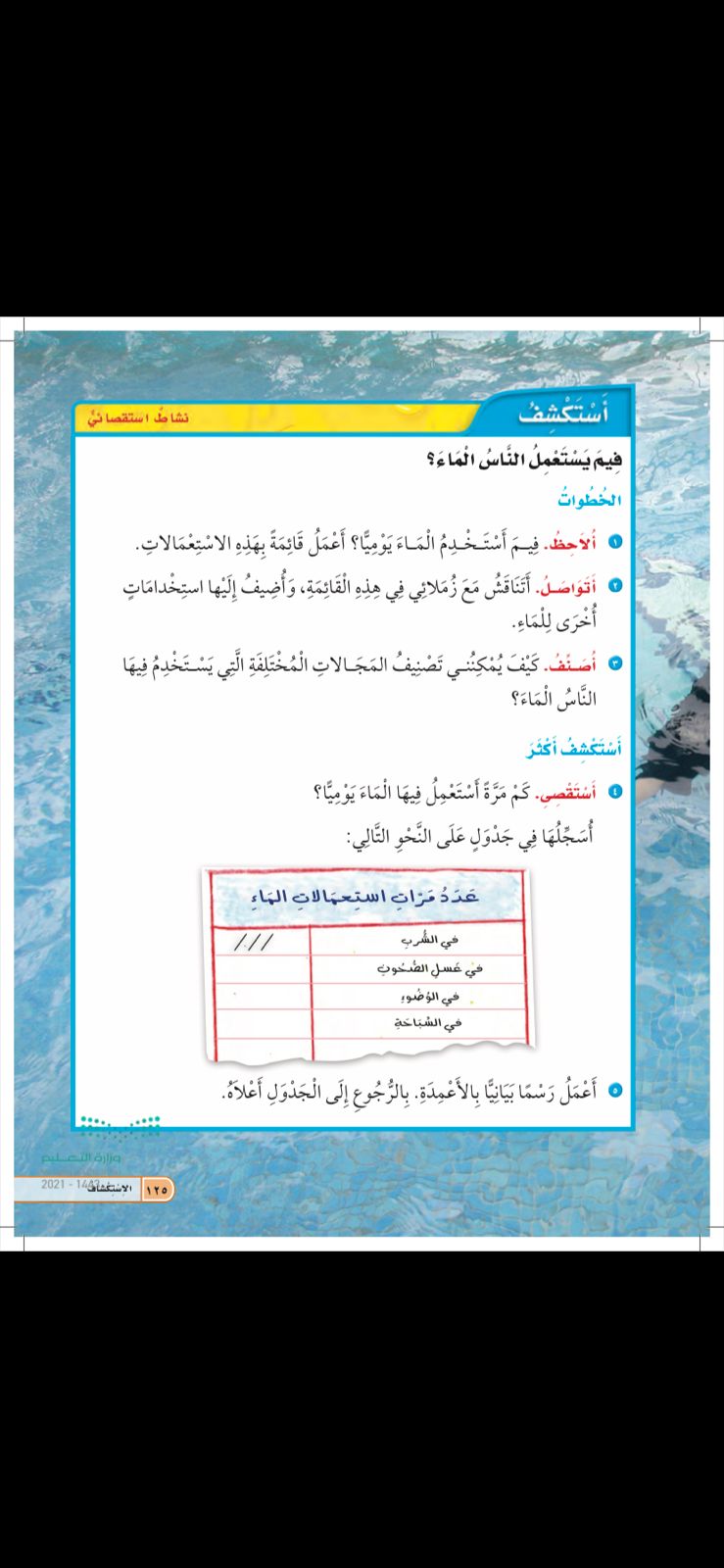 الصف :
استكشف
سقي النباتات
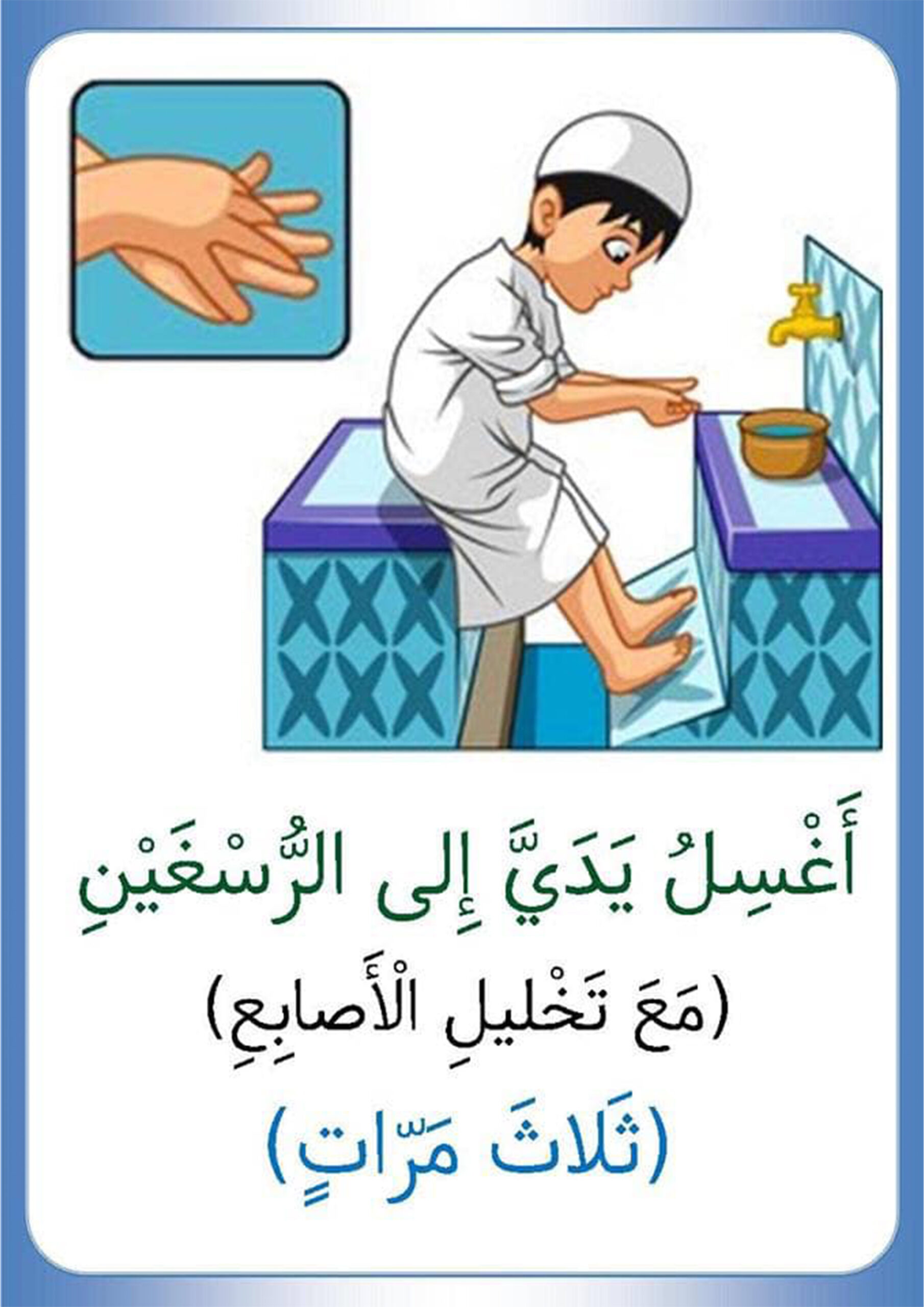 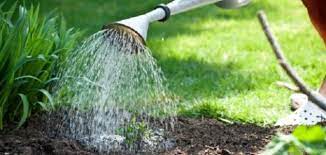 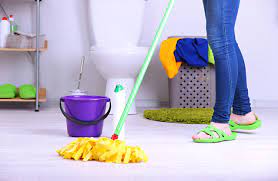 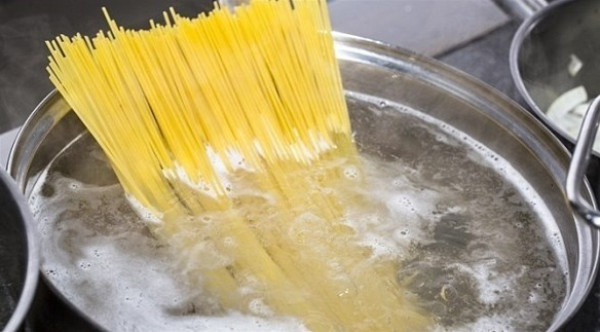 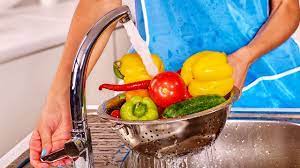 غسل الفواكه
التنظيف
الوضوء
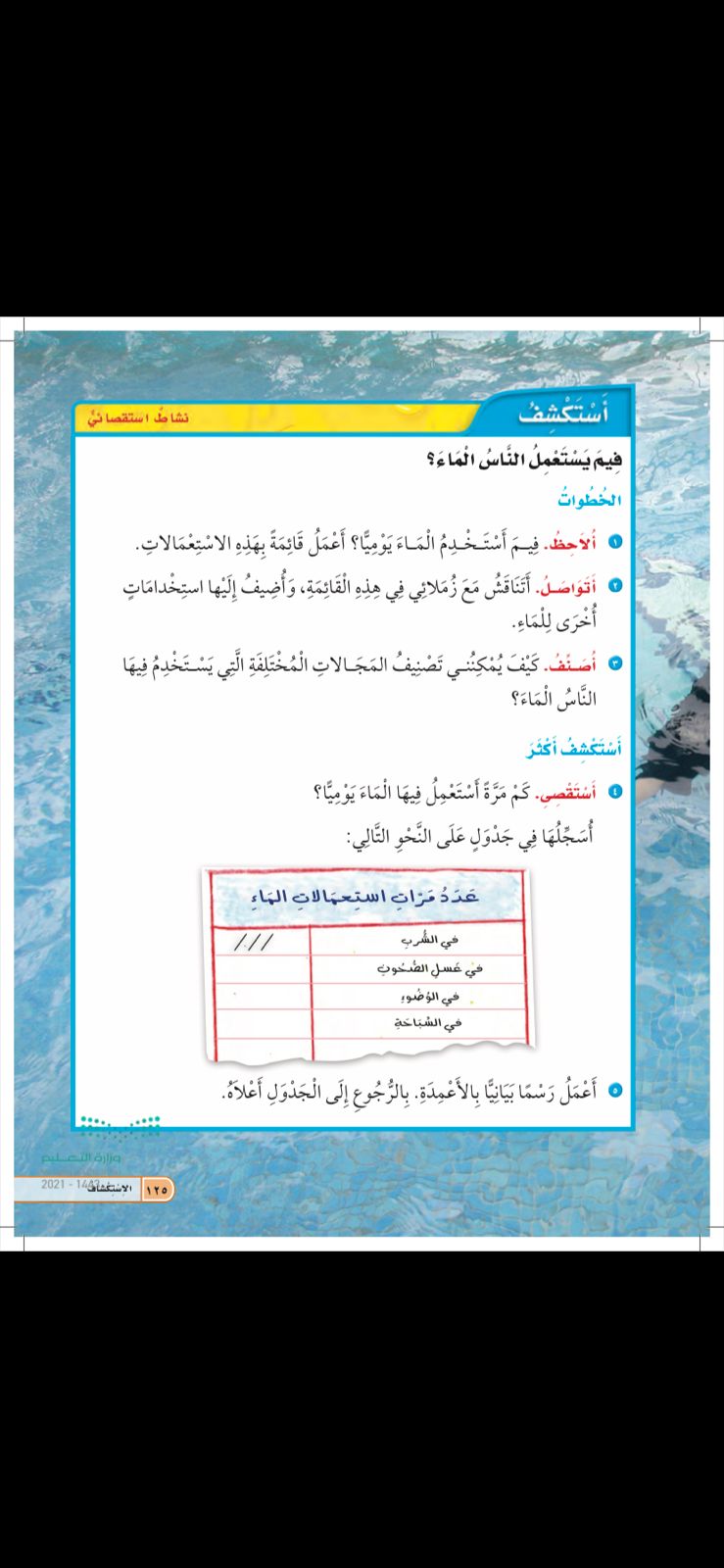 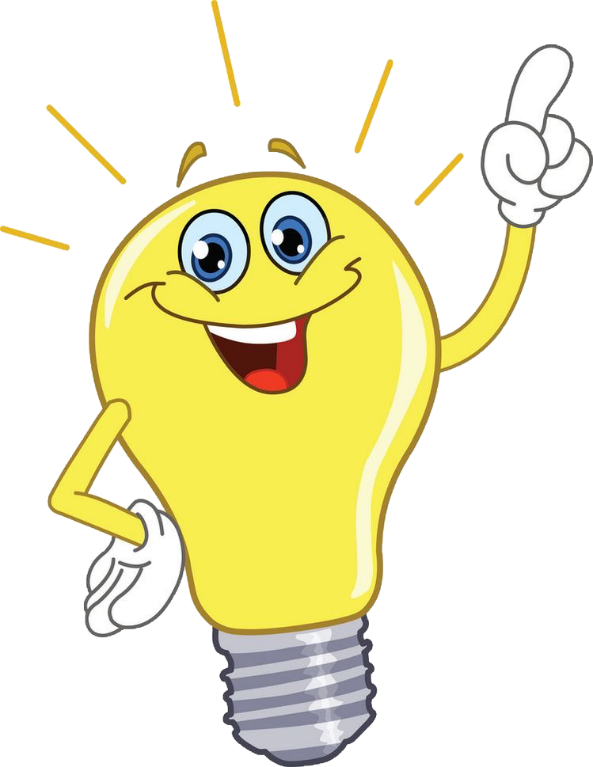 الطبخ
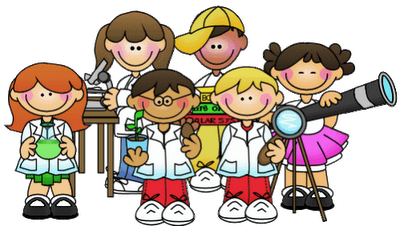 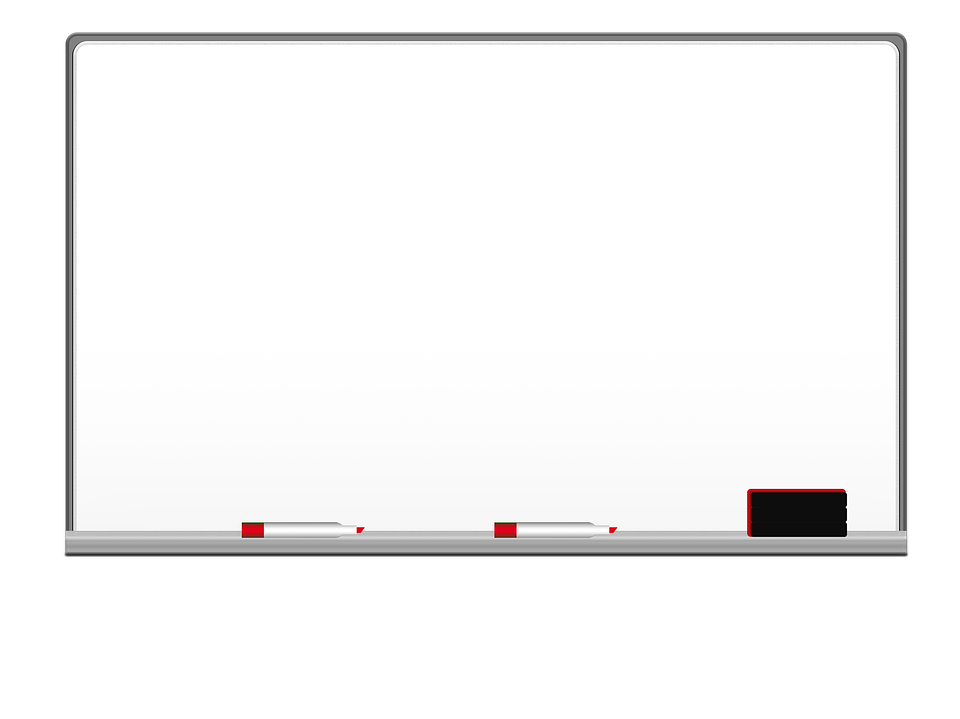 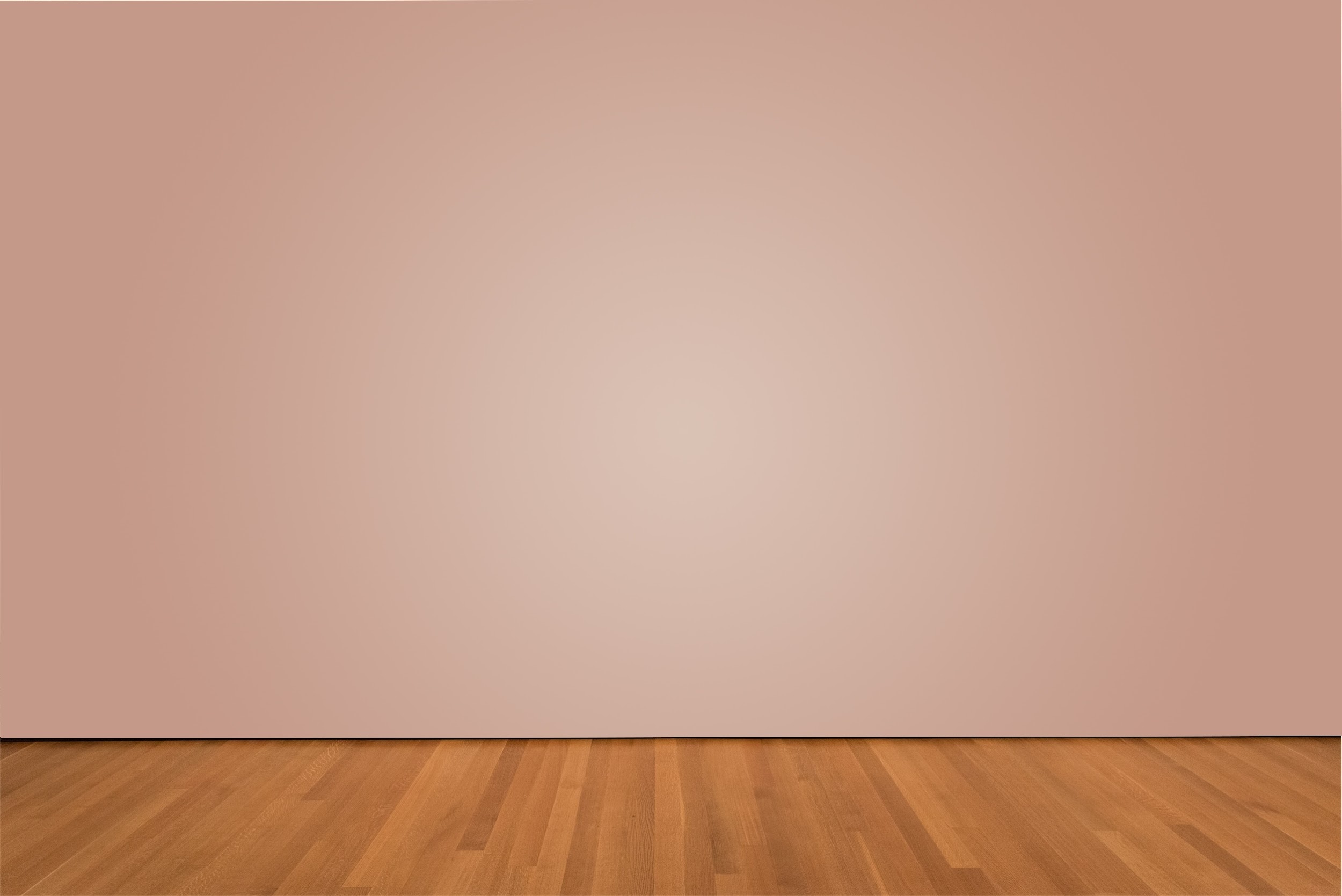 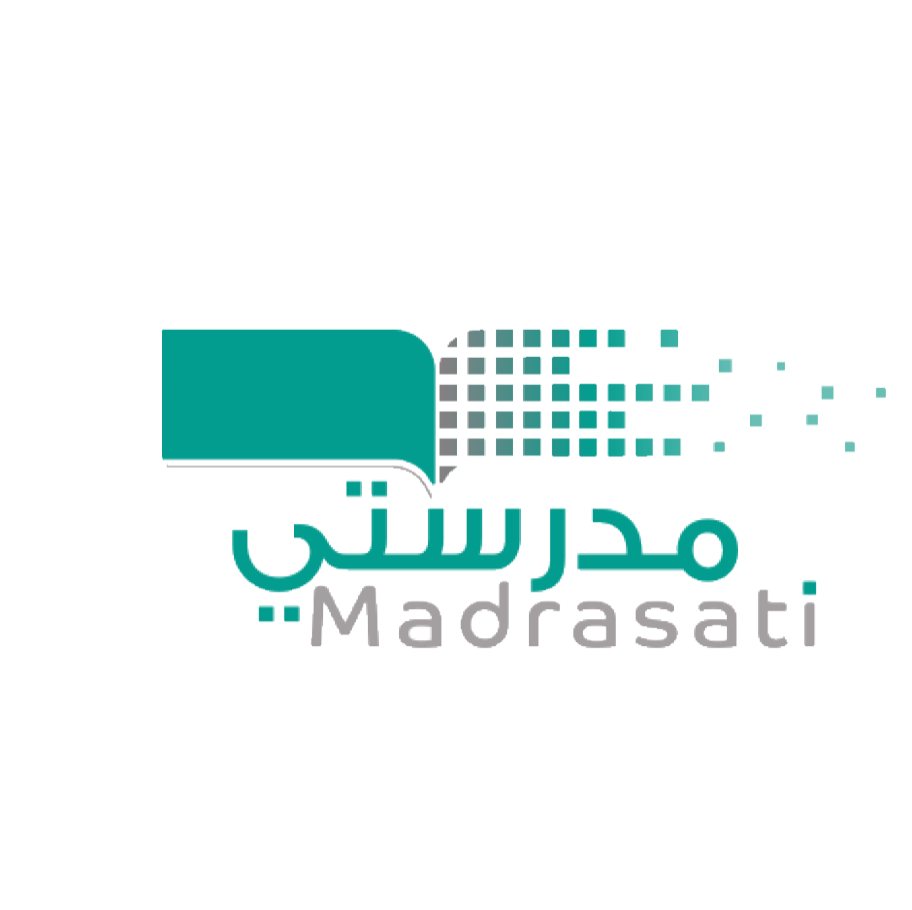 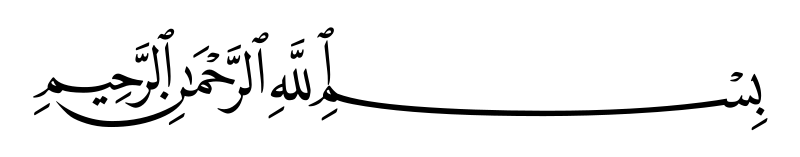 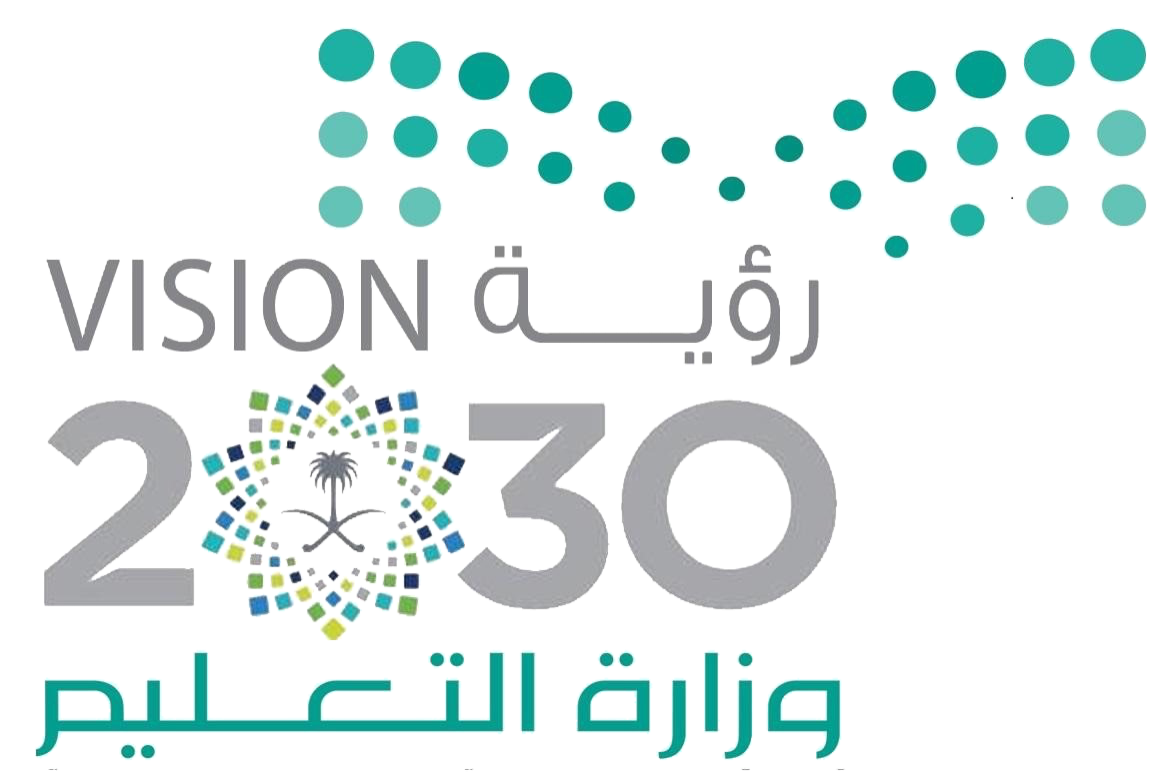 كتابالطالب  ص125
الصف :
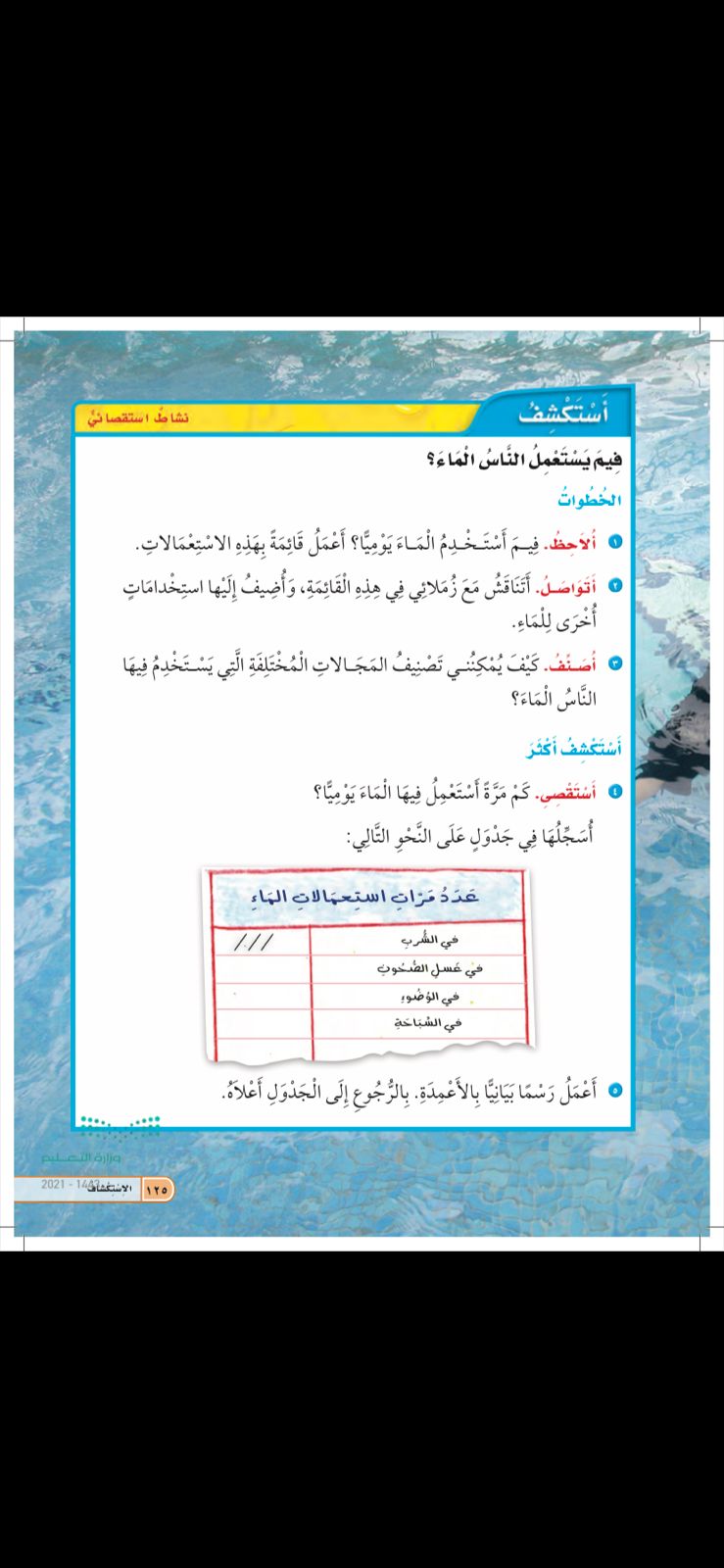 استكشف
الغسيل والتنظيف
النظافة الشخصية
الطبخ و الشرب
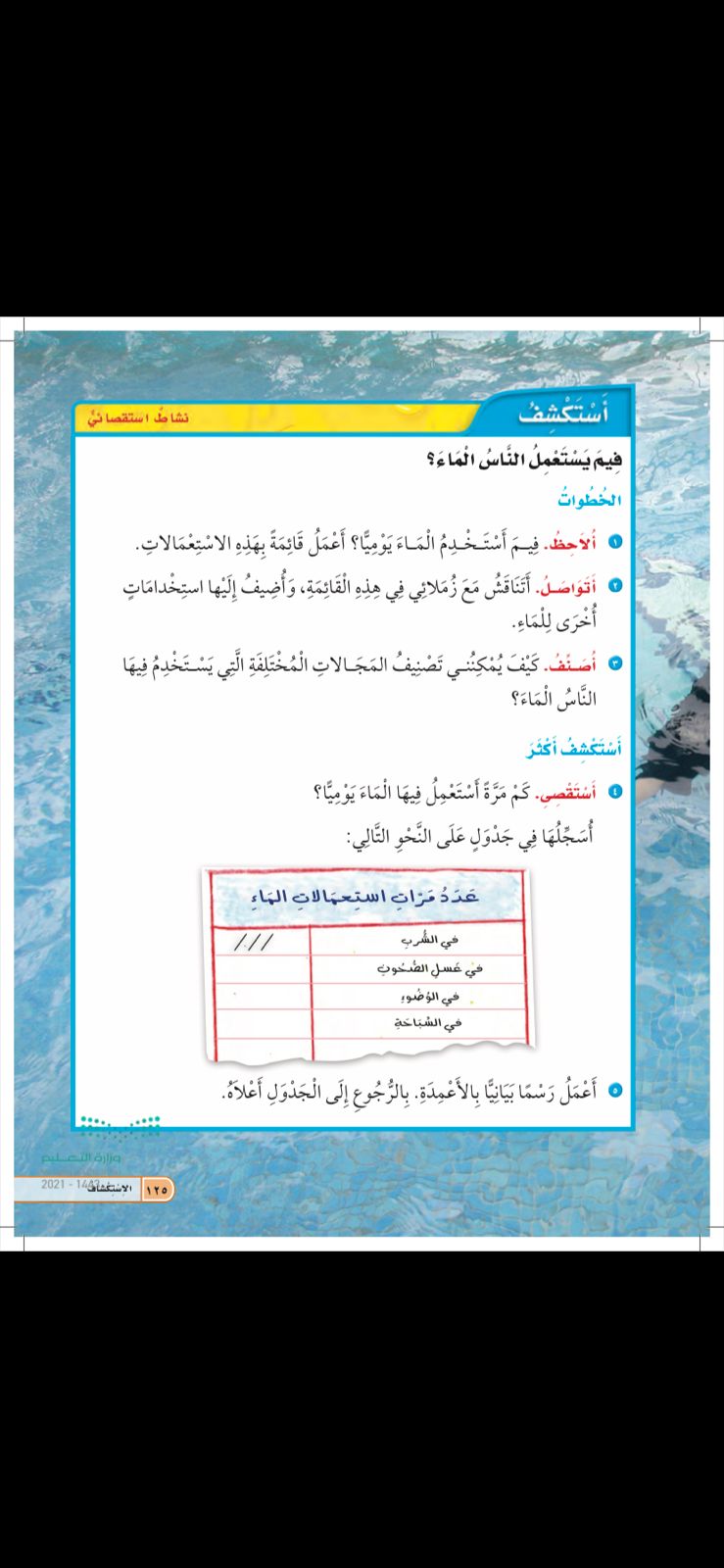 1/غسيل الفواكه والخضار

2/ تنظيف المنزل
1/عداد العجين

2/ عداد الشربة
1/الاستحمام 

2/ الوضوء
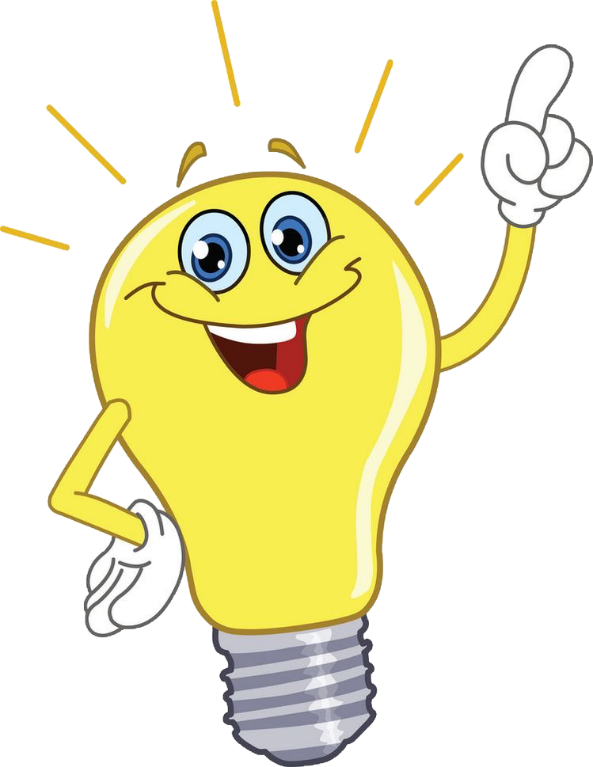 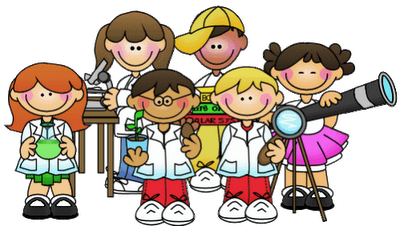 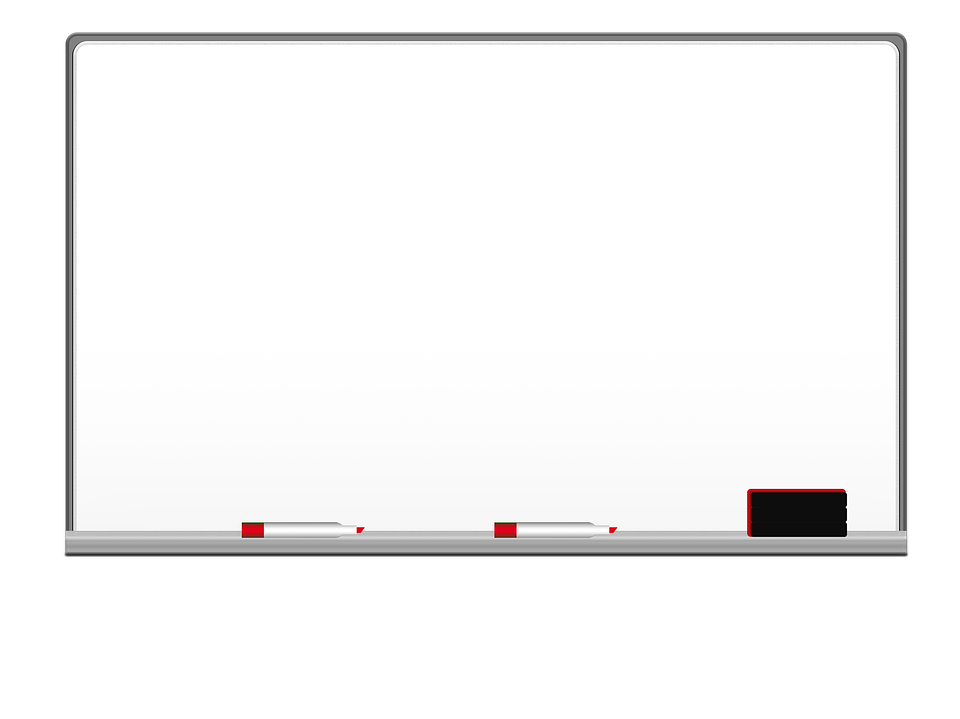 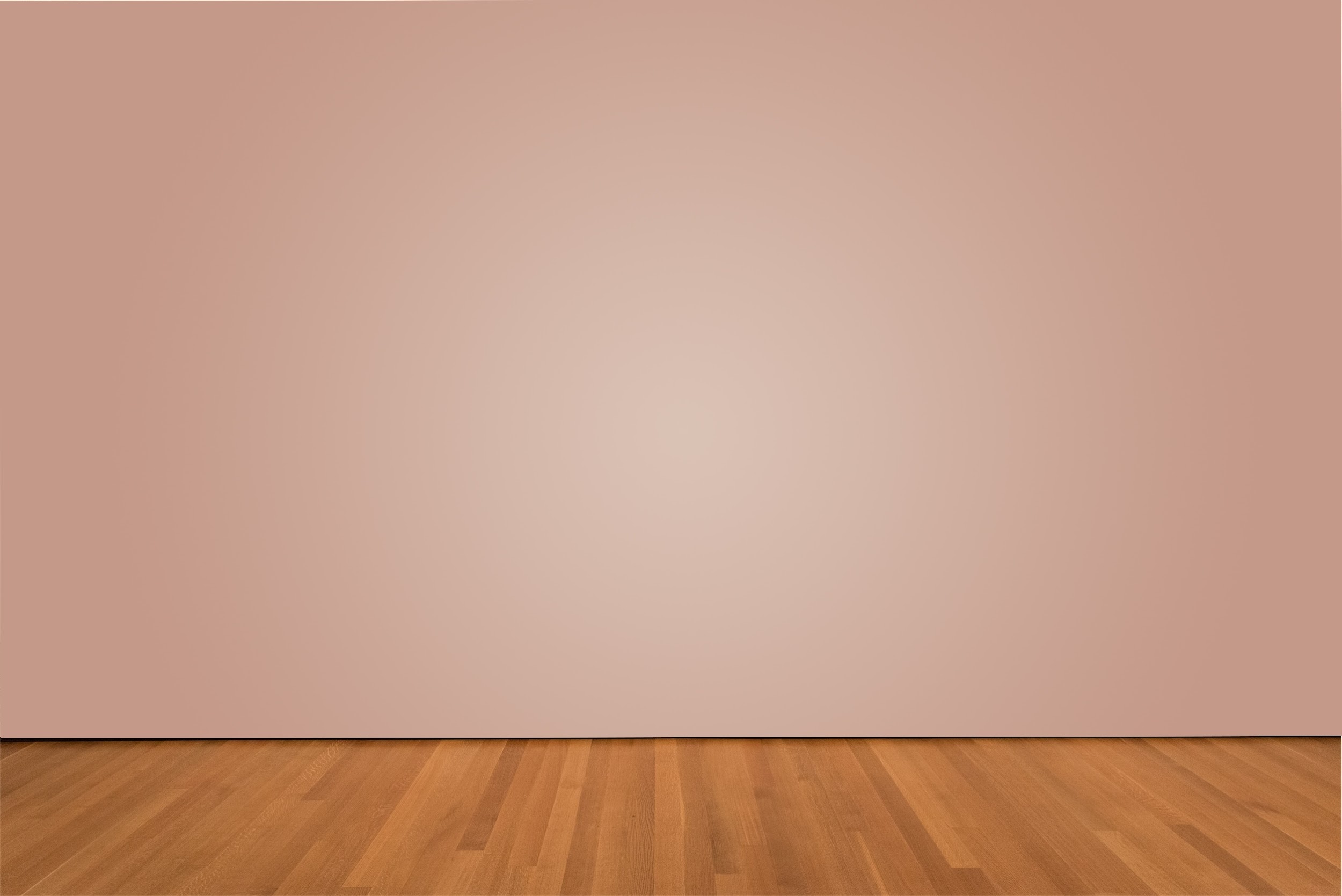 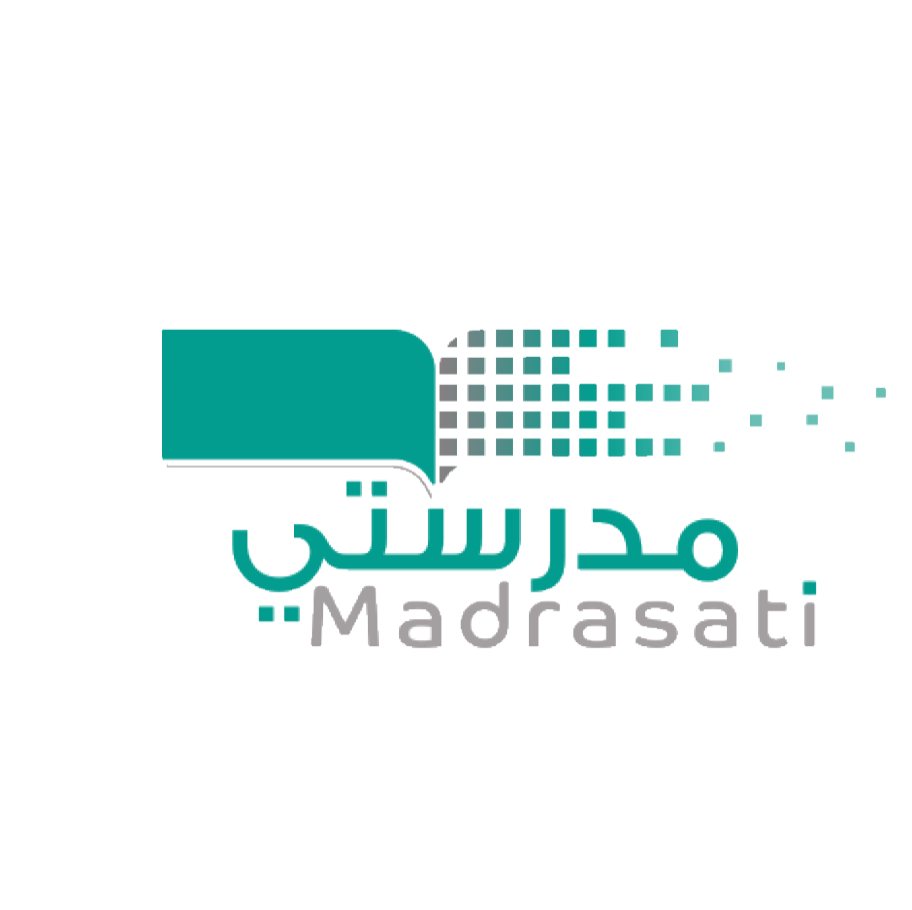 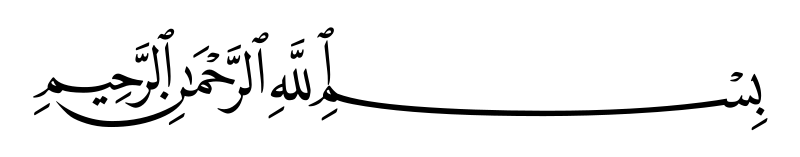 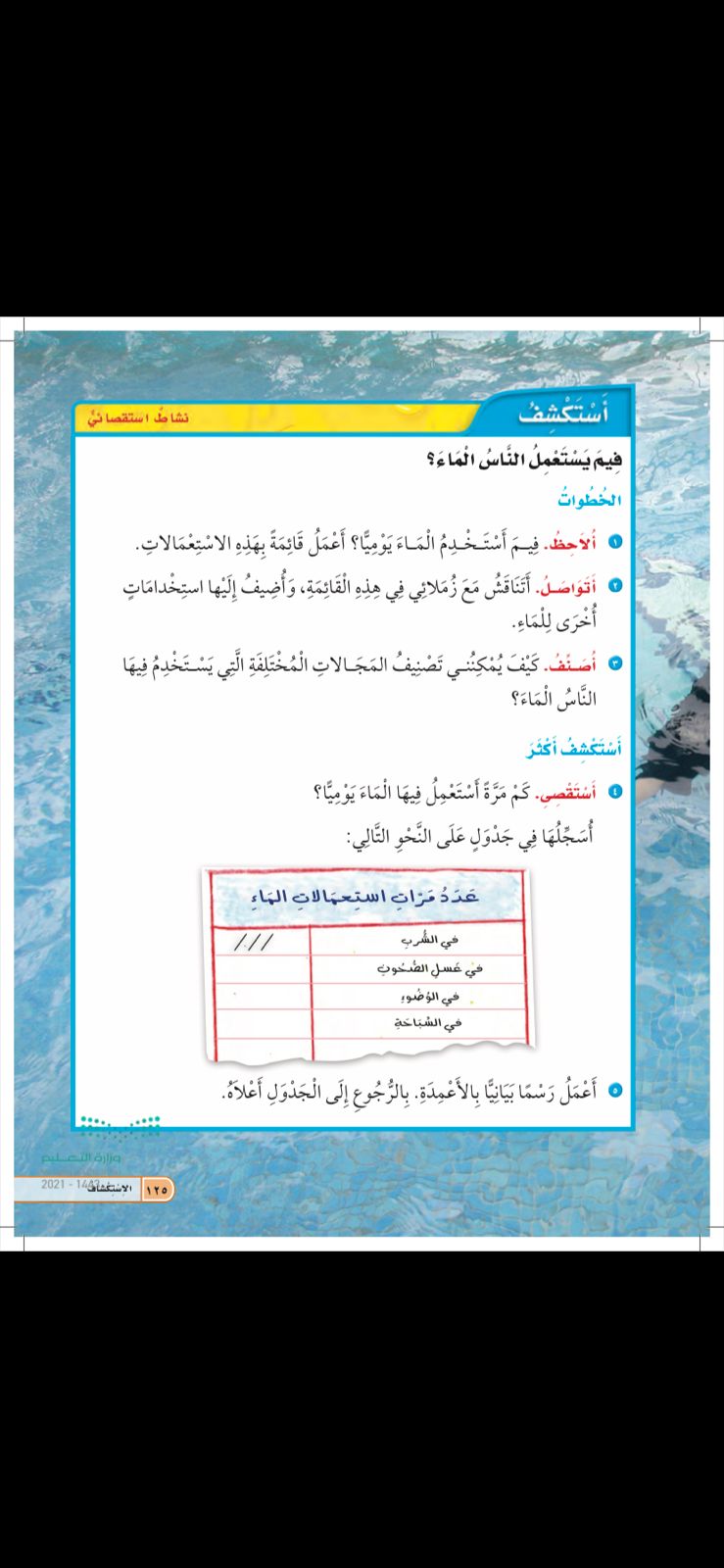 التاريخ :
/    / 1434
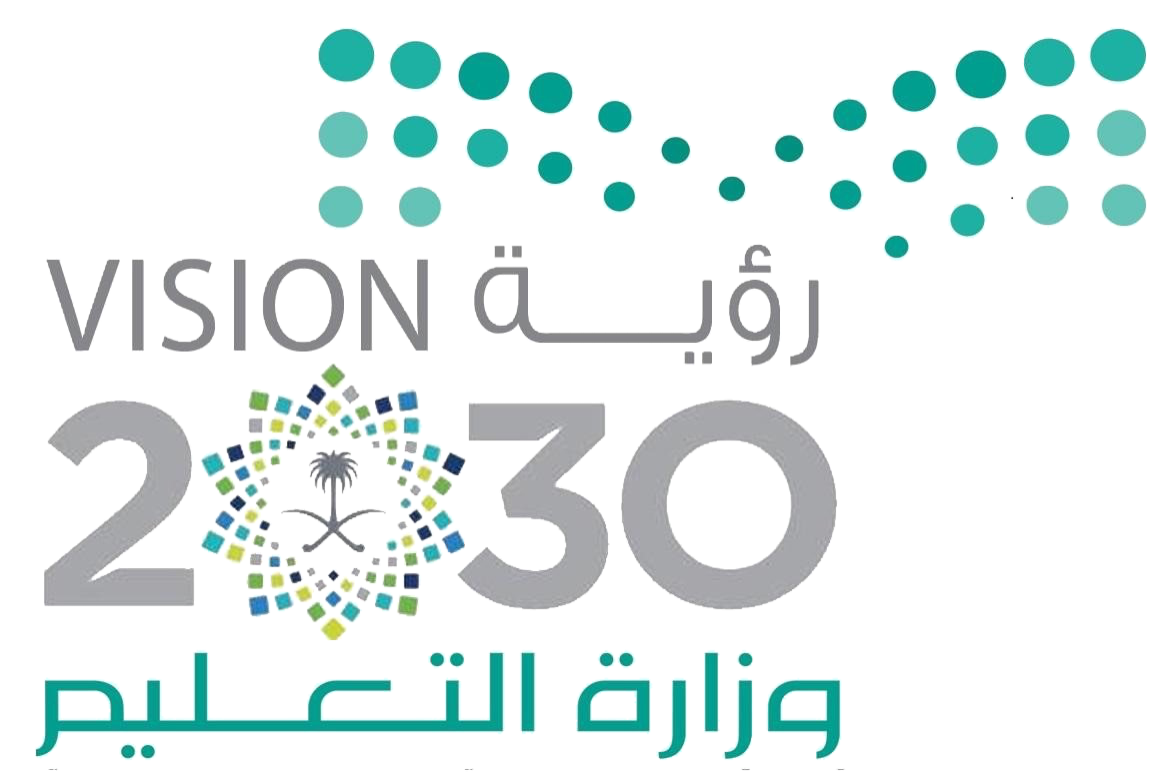 المادة :
علوم
كتابالطالب  ص125
الصف :
استكشف
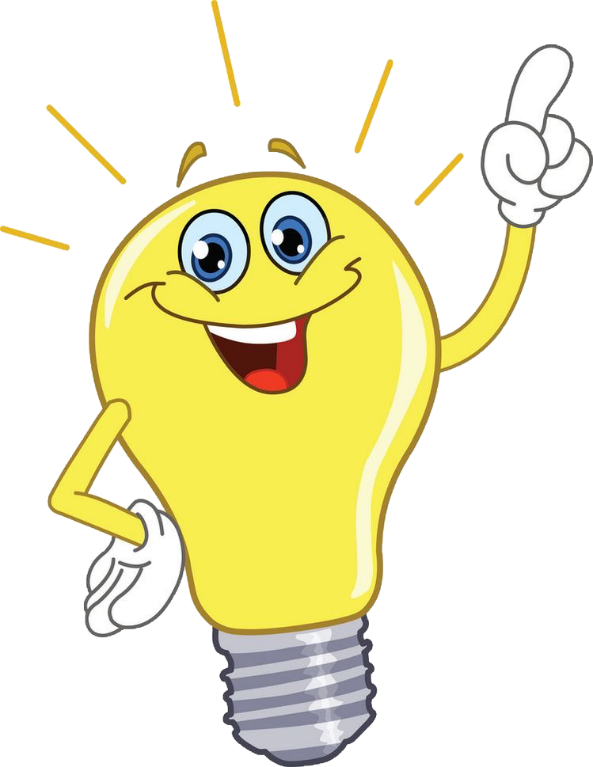 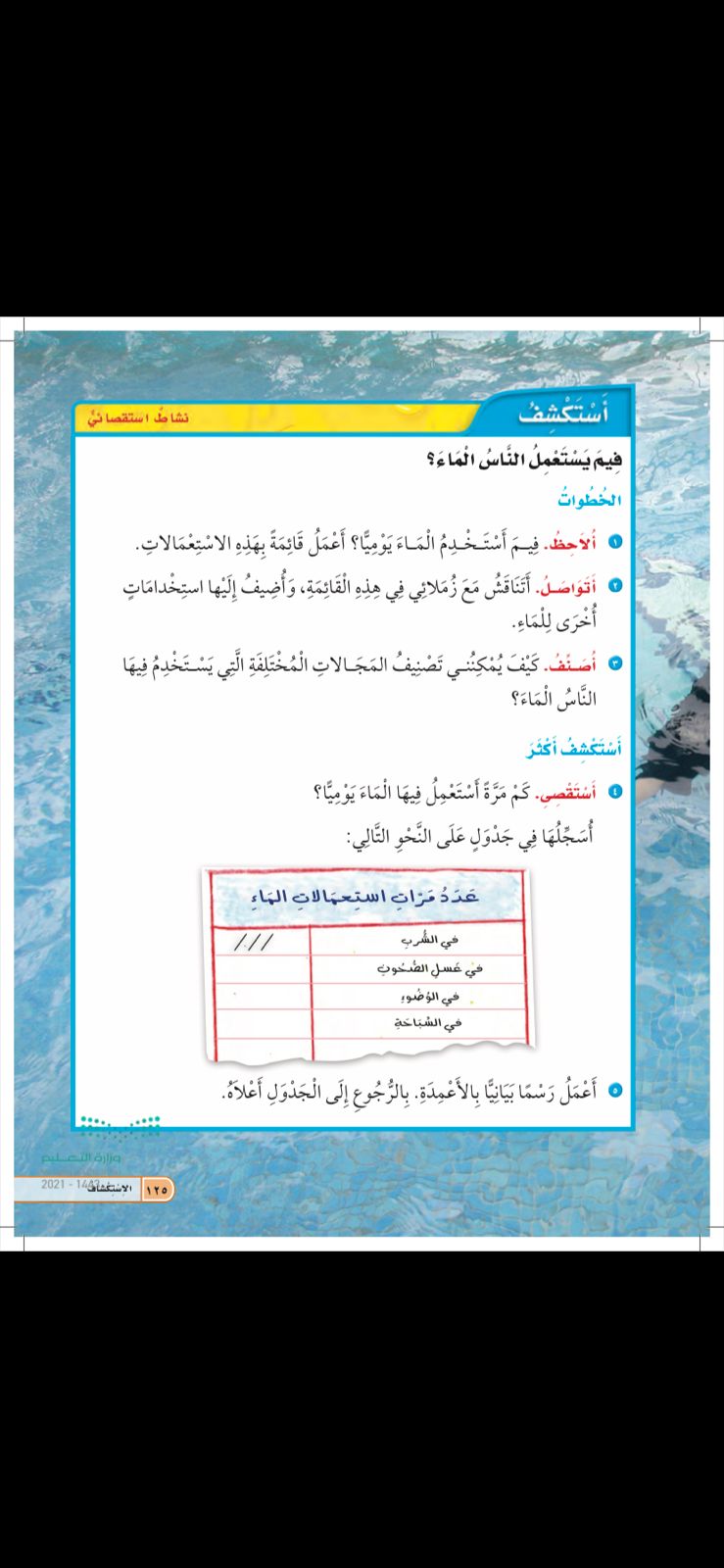 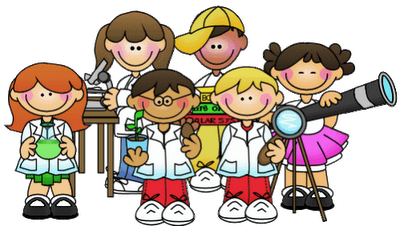 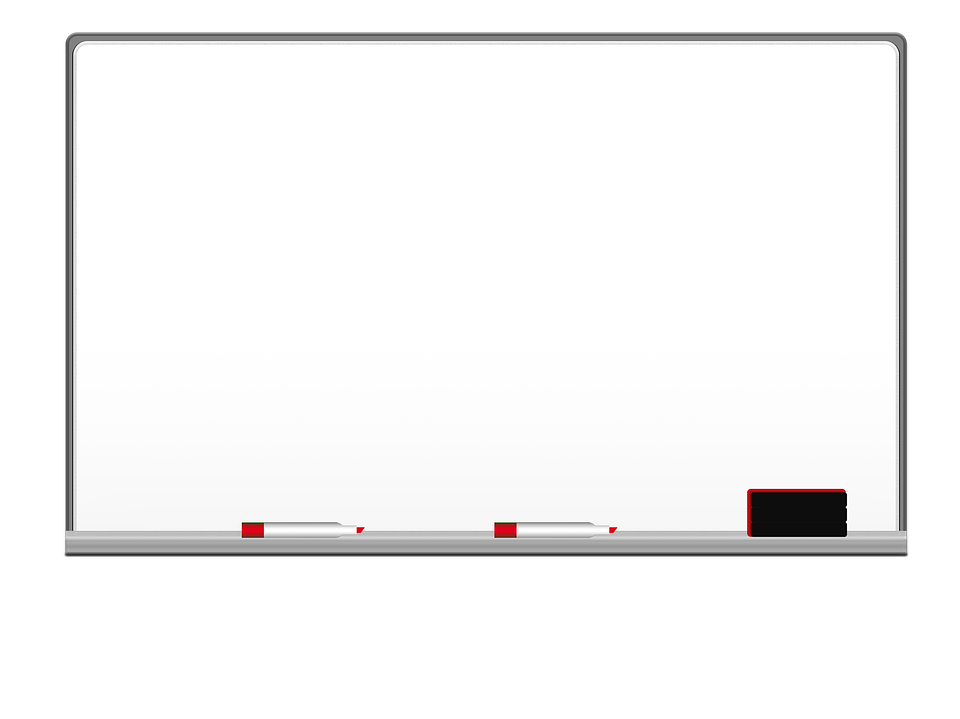 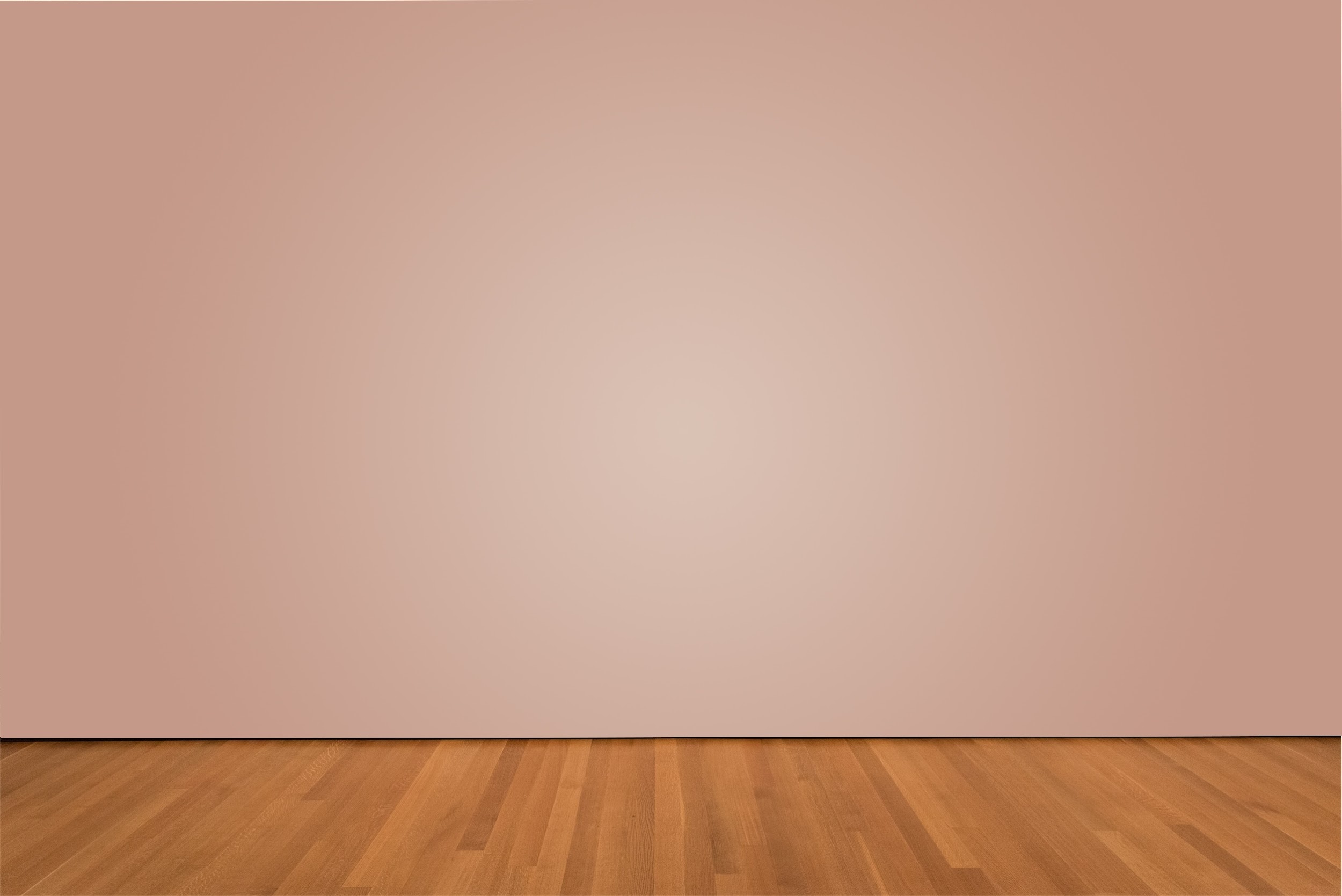 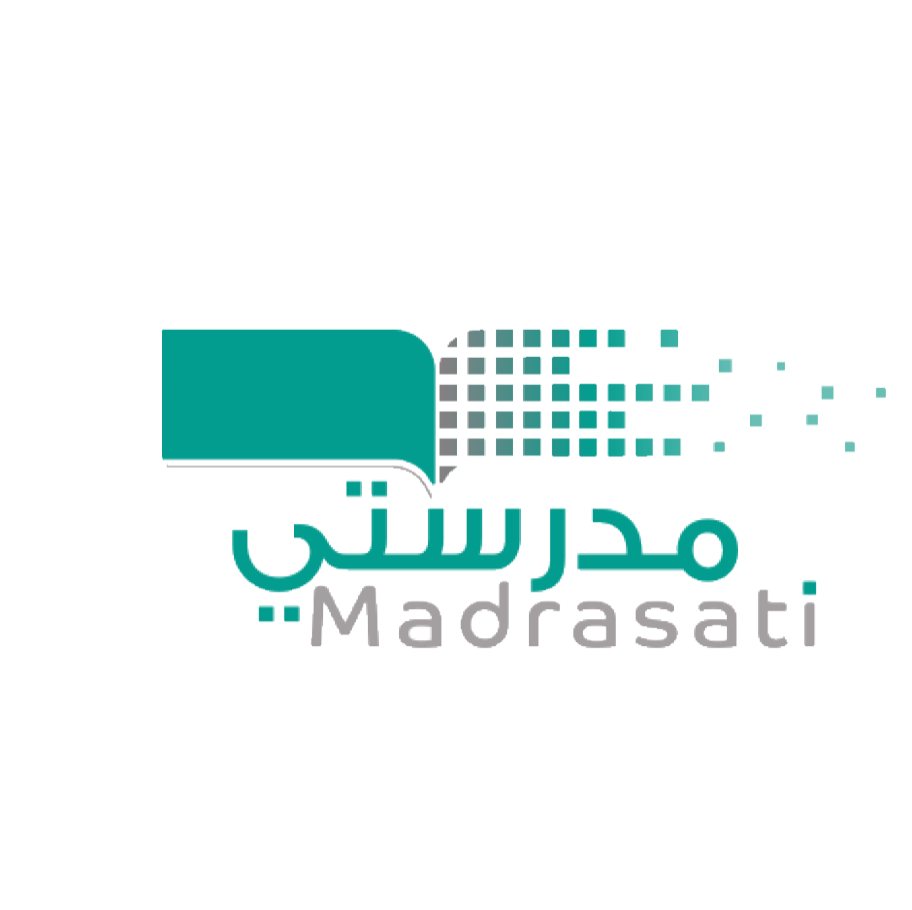 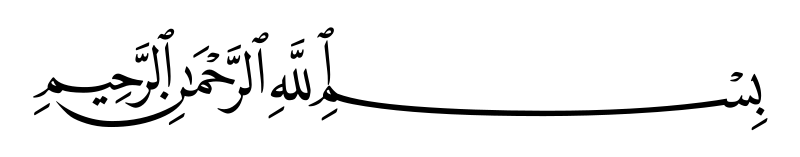 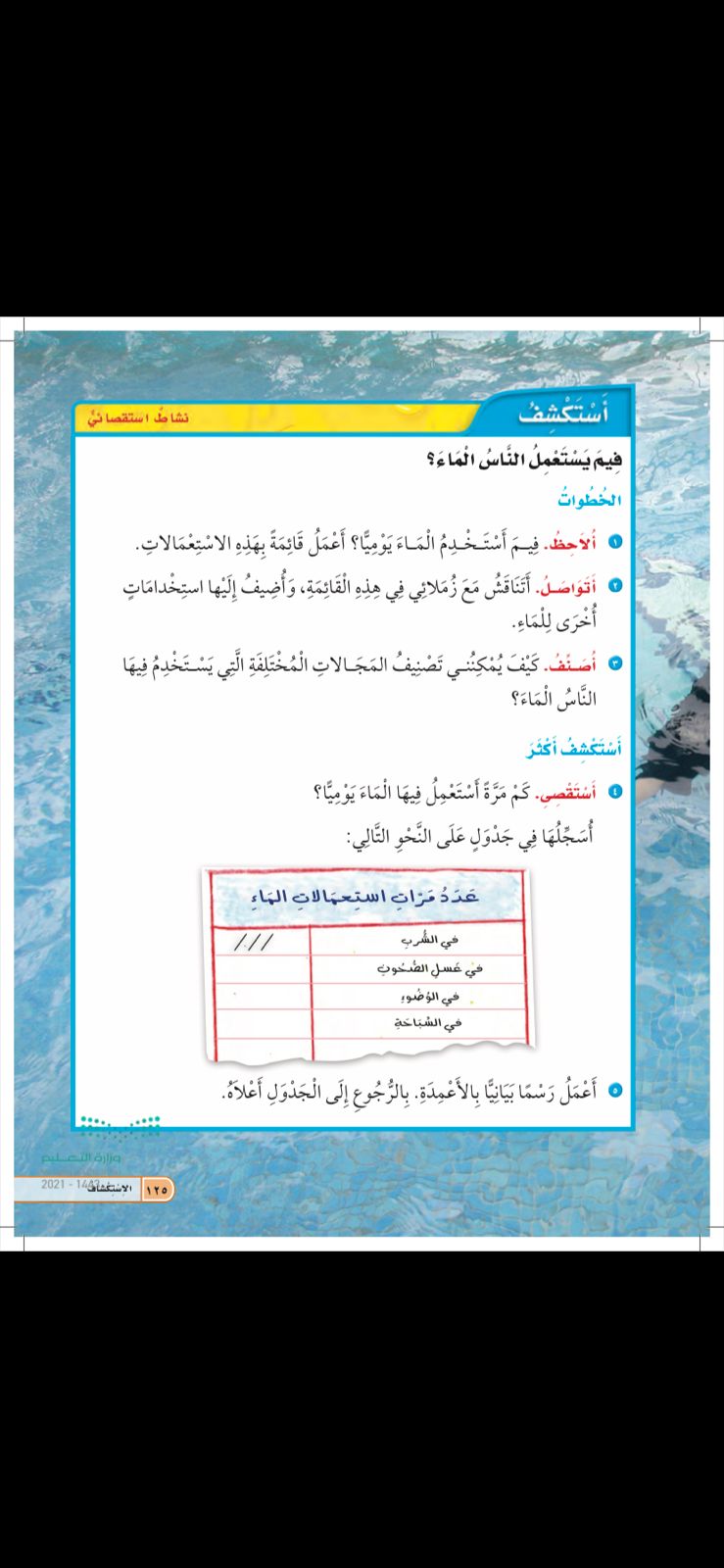 التاريخ :
/    / 1434
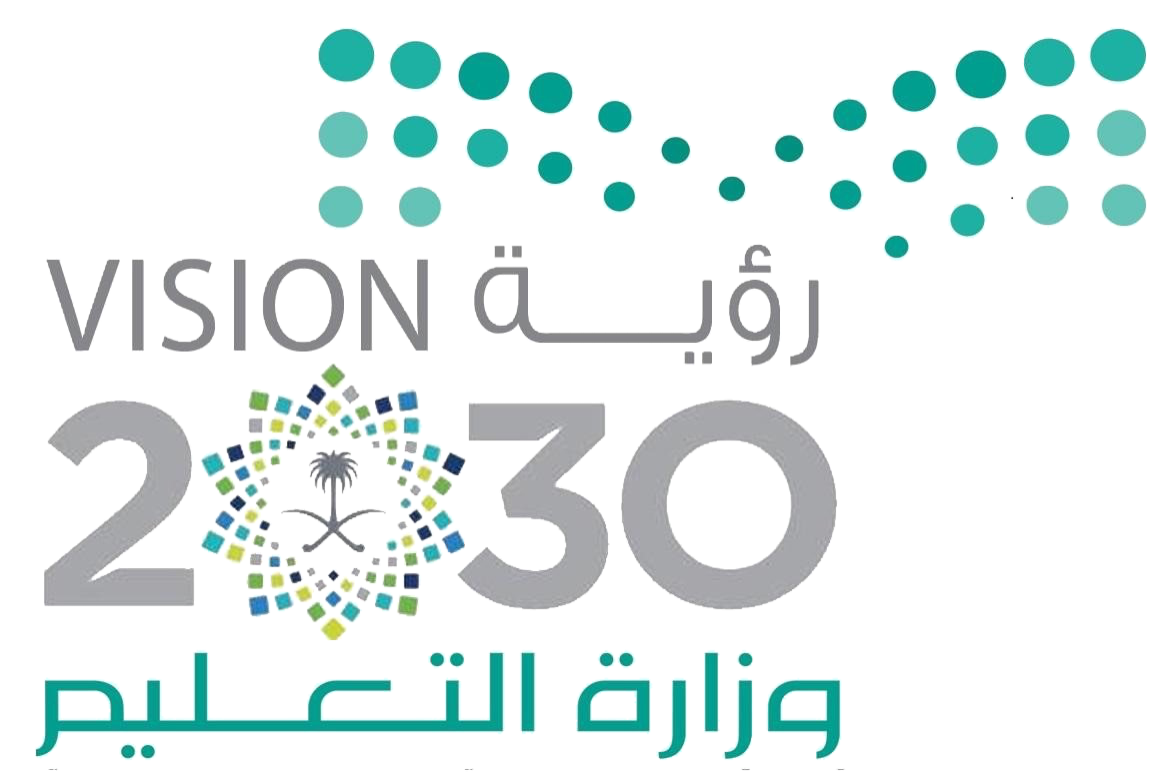 المادة :
علوم
كتابالطالب  ص125
الصف :
استكشف
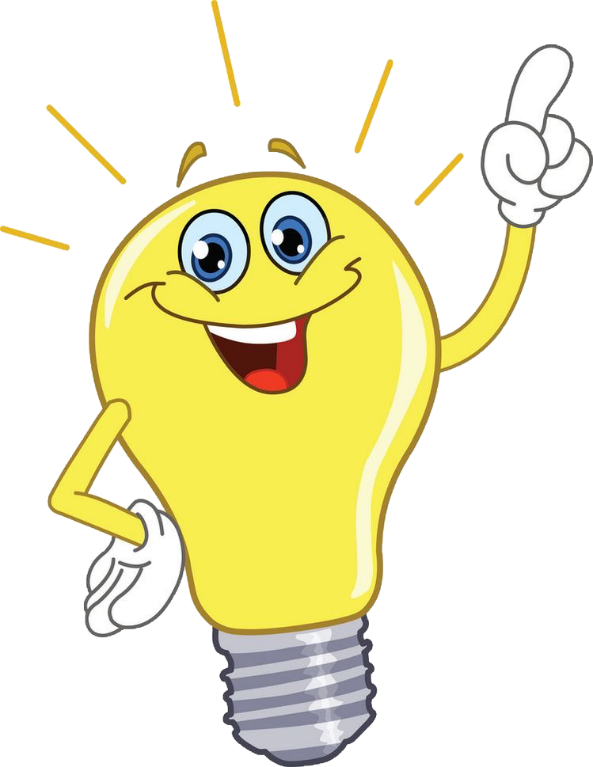 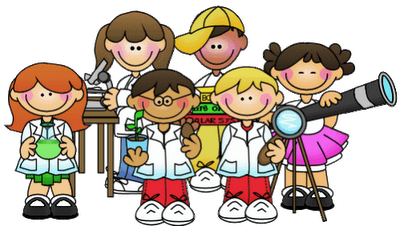 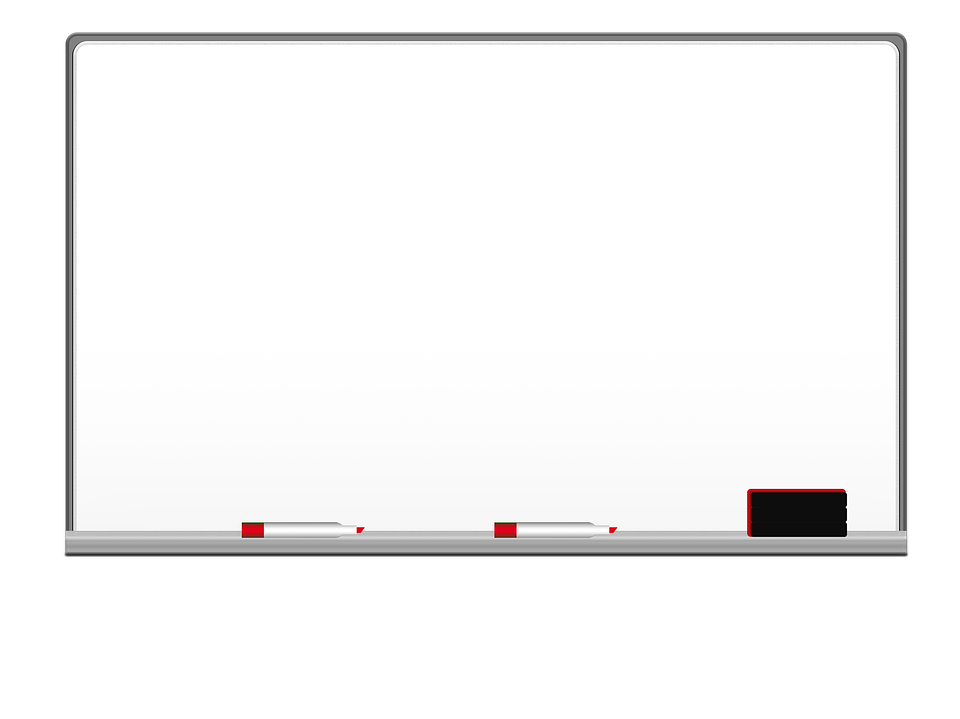 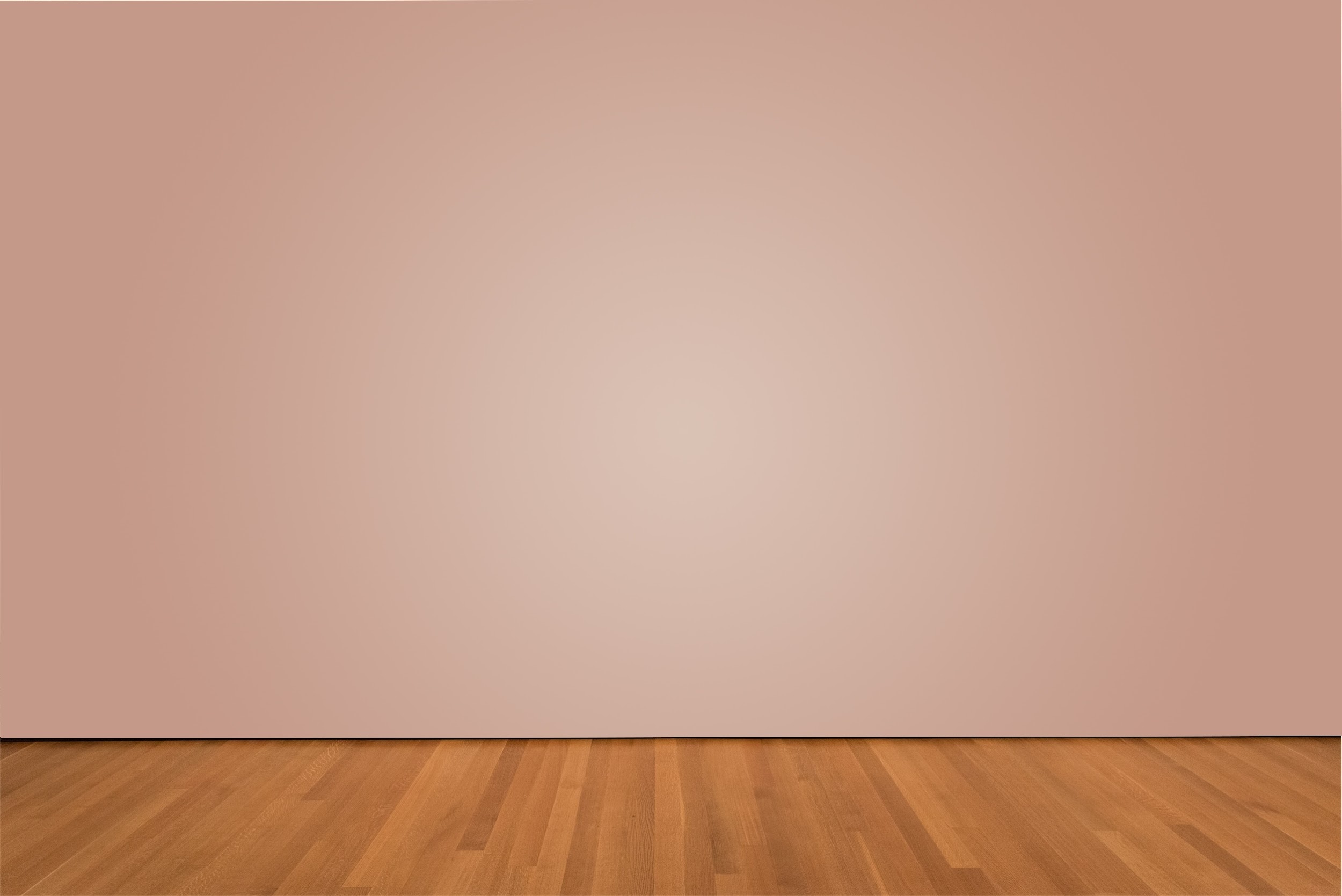 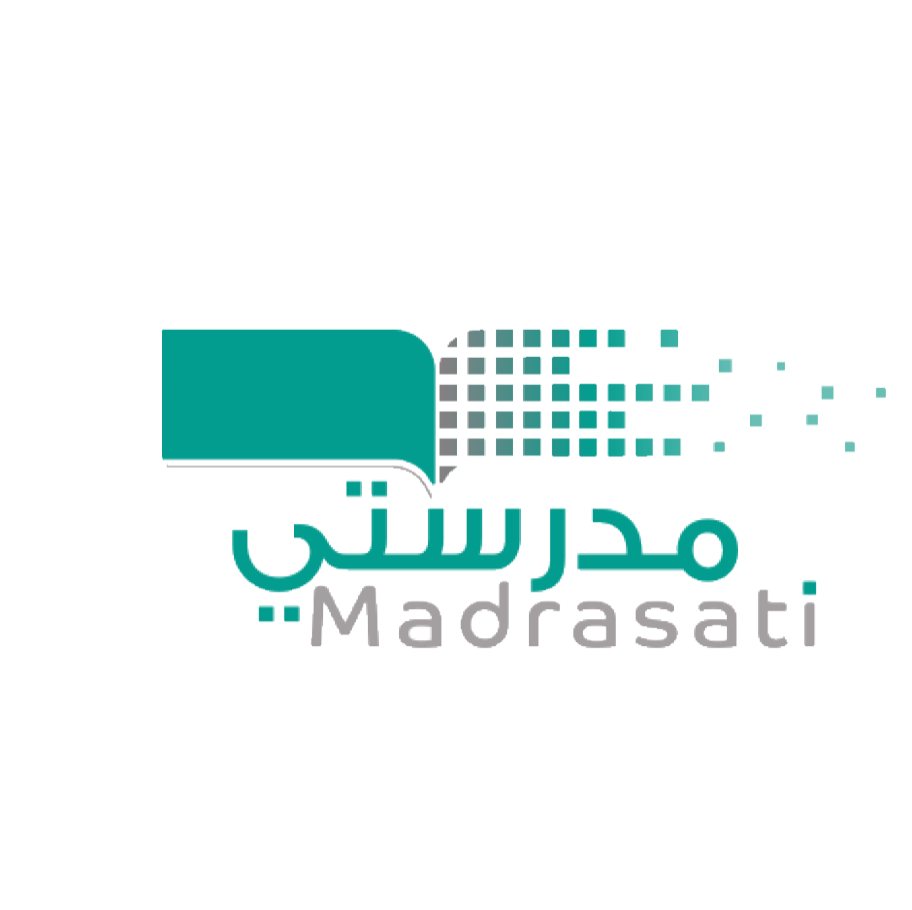 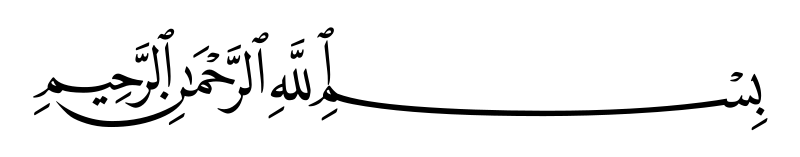 التاريخ :
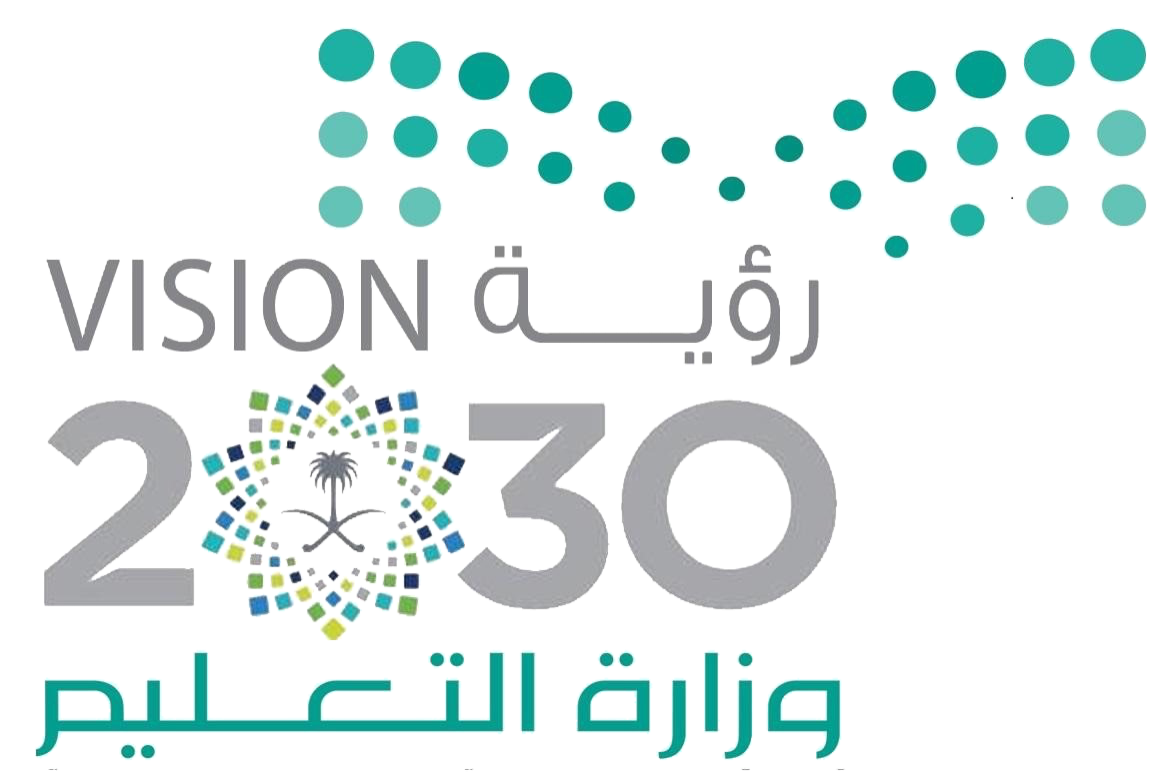 المادة :
كتاب الطالب ص126_127
الصف :
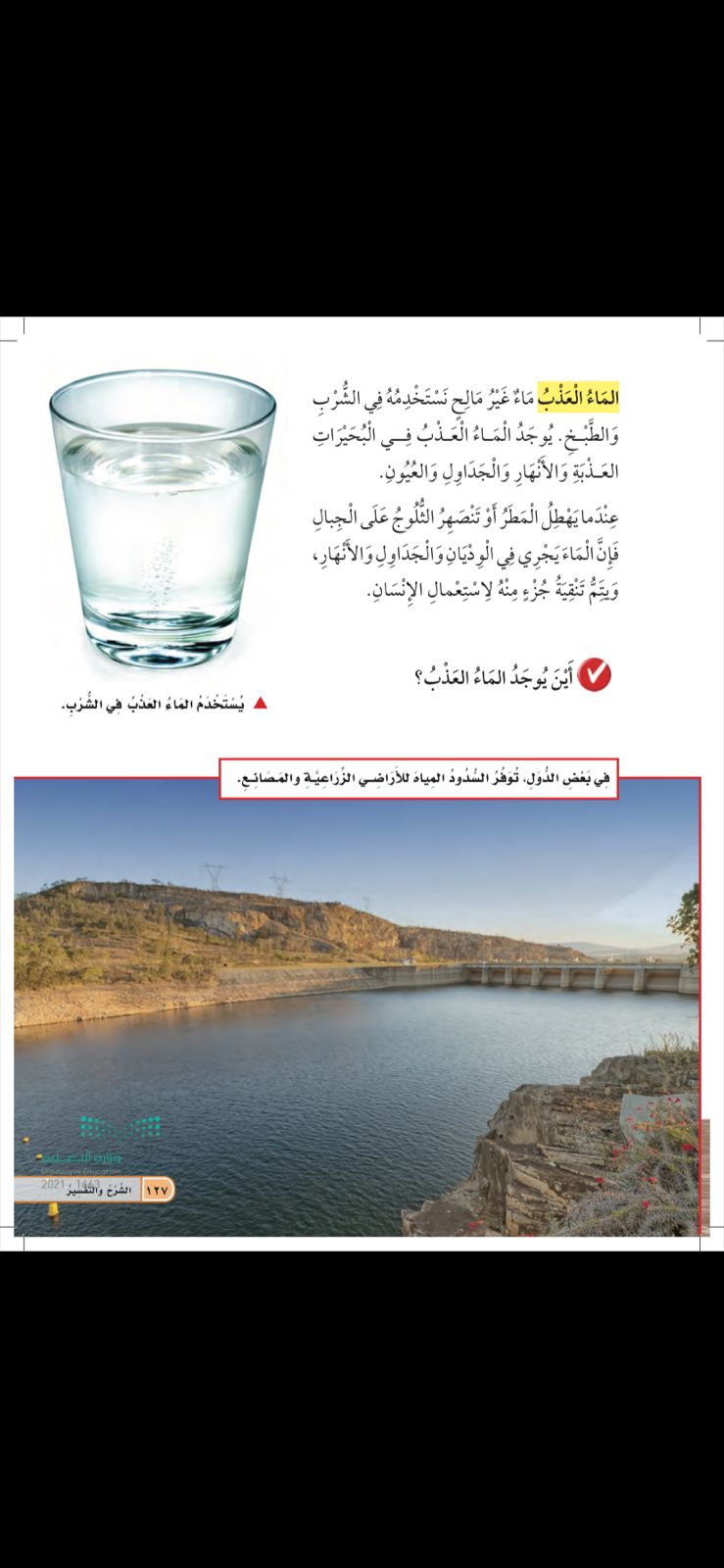 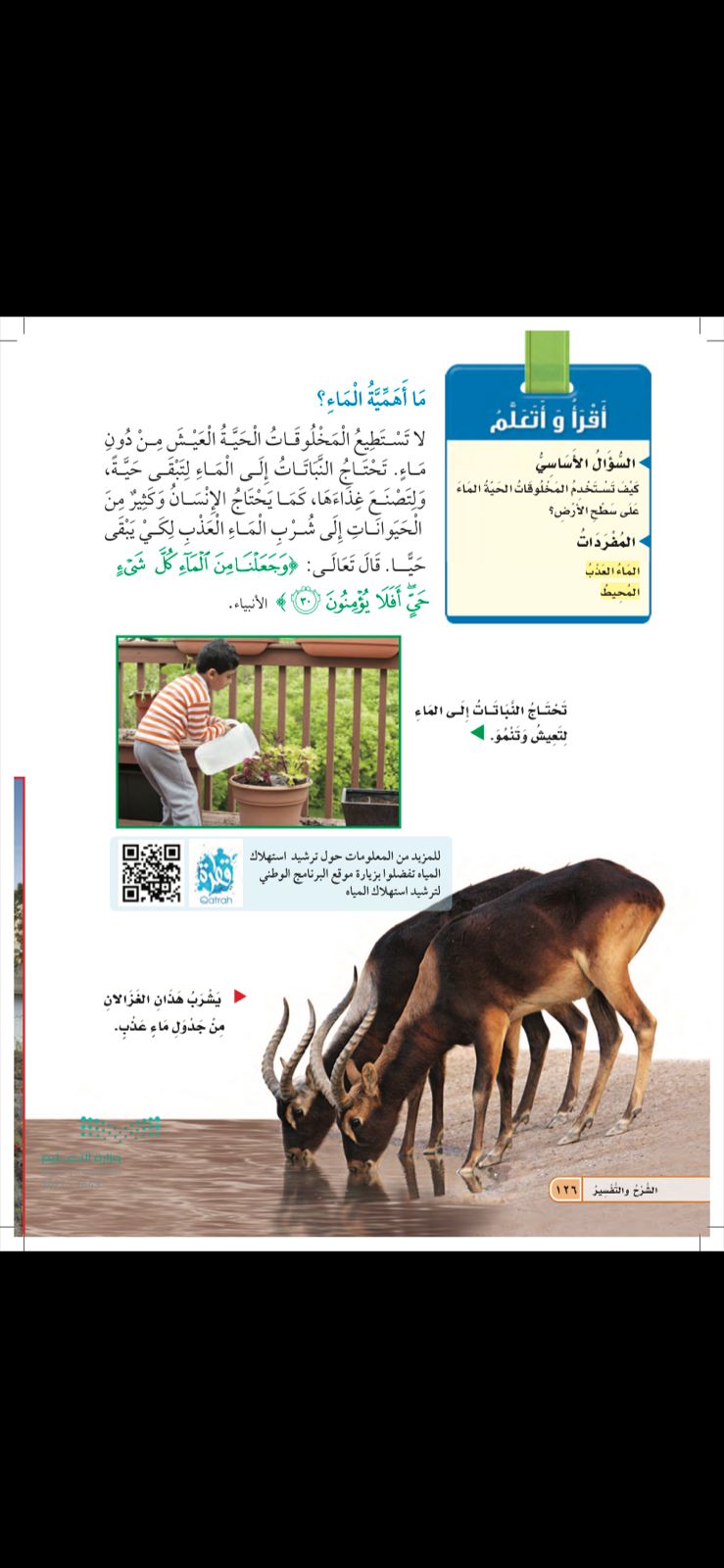 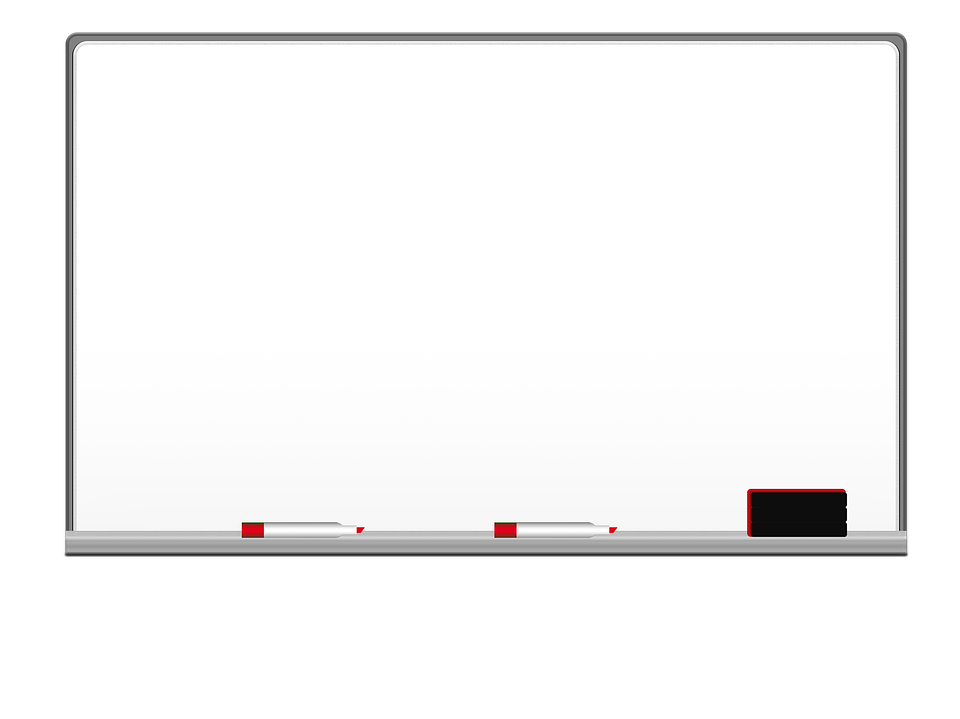 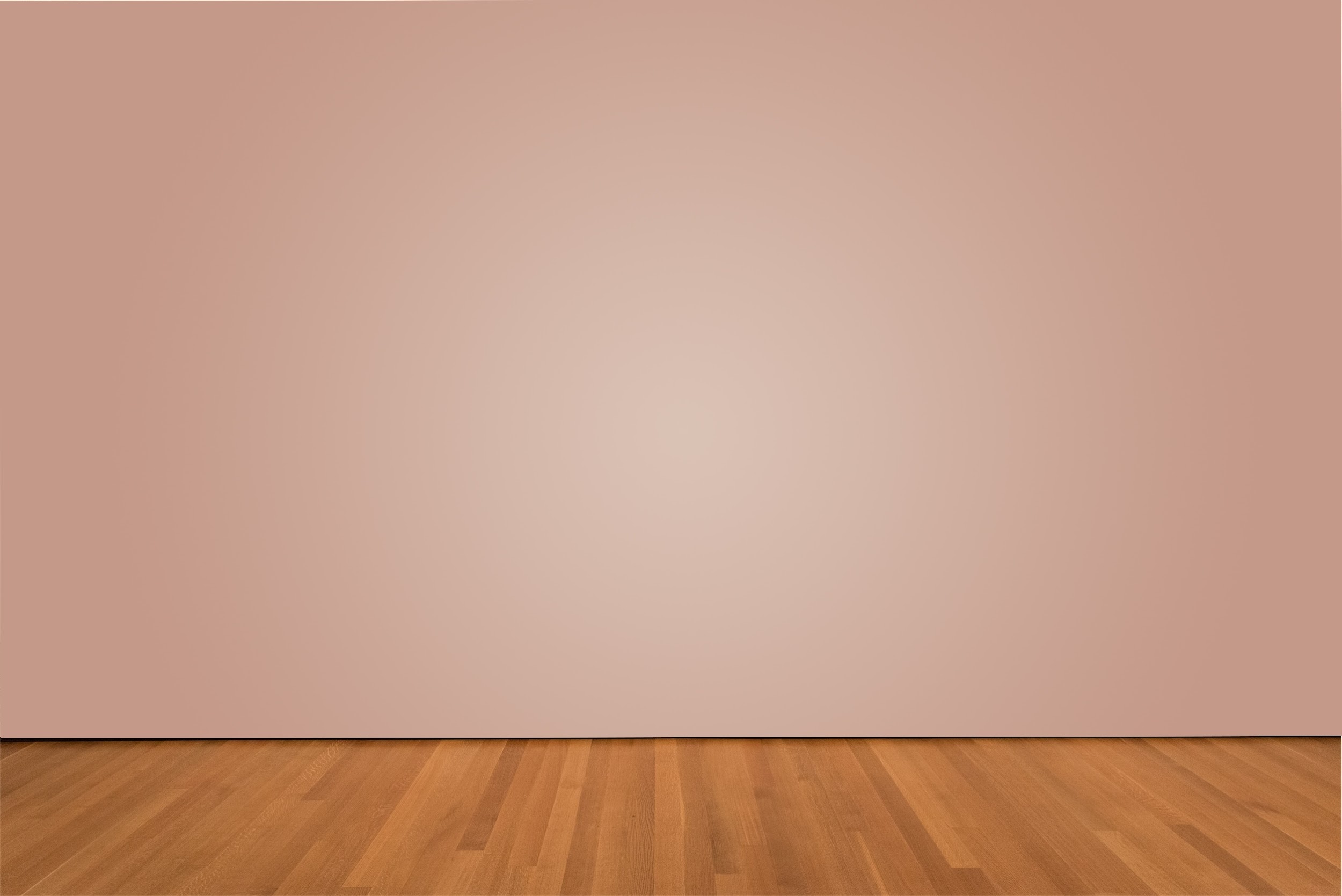 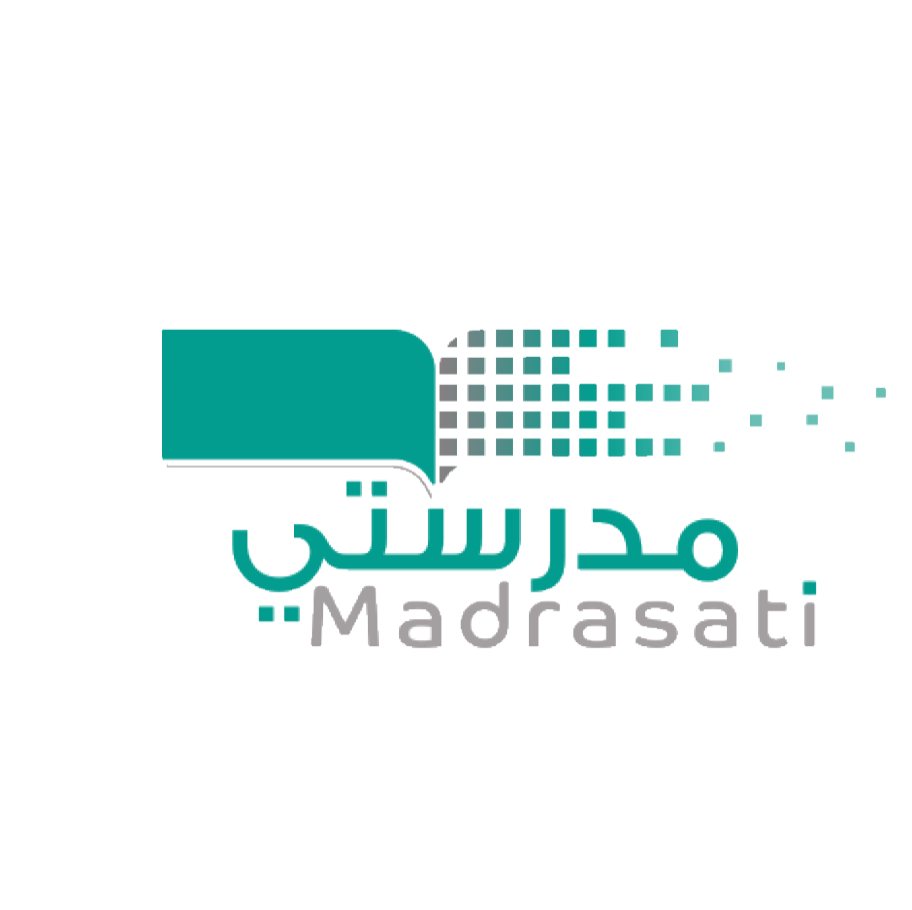 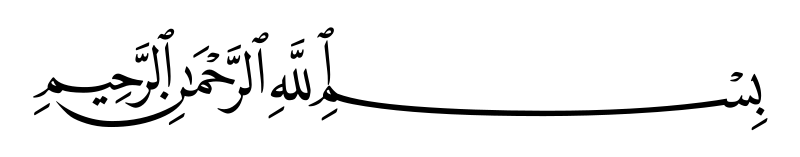 التاريخ :
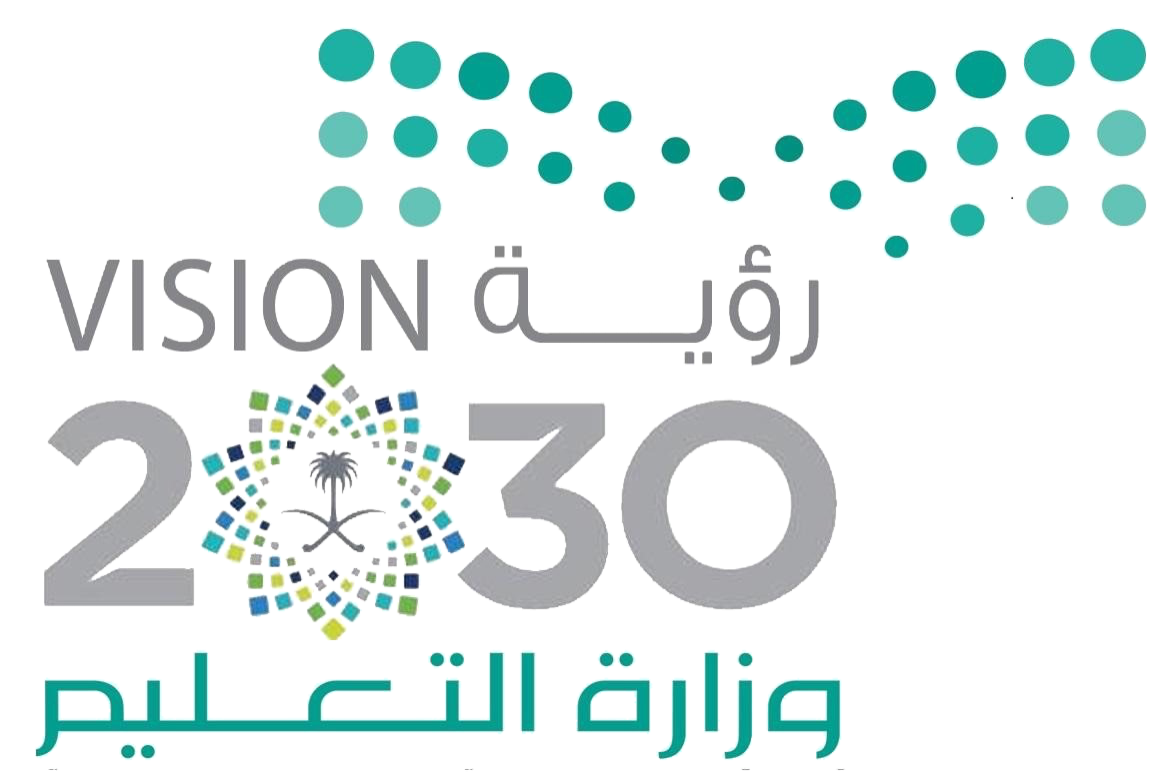 المادة :
علوم
كتاب الطالب ص126_127
الموضــــــــــــوع :
الصف :
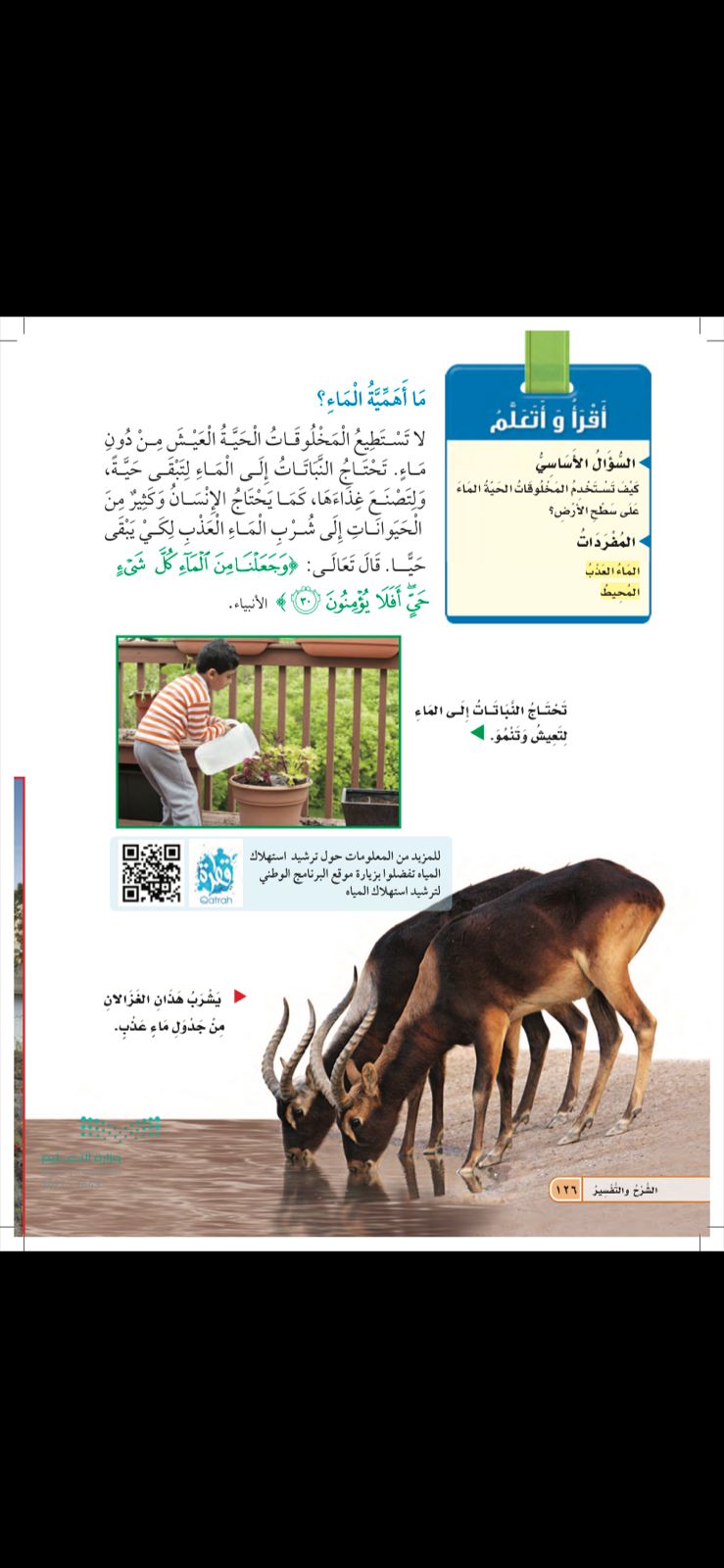 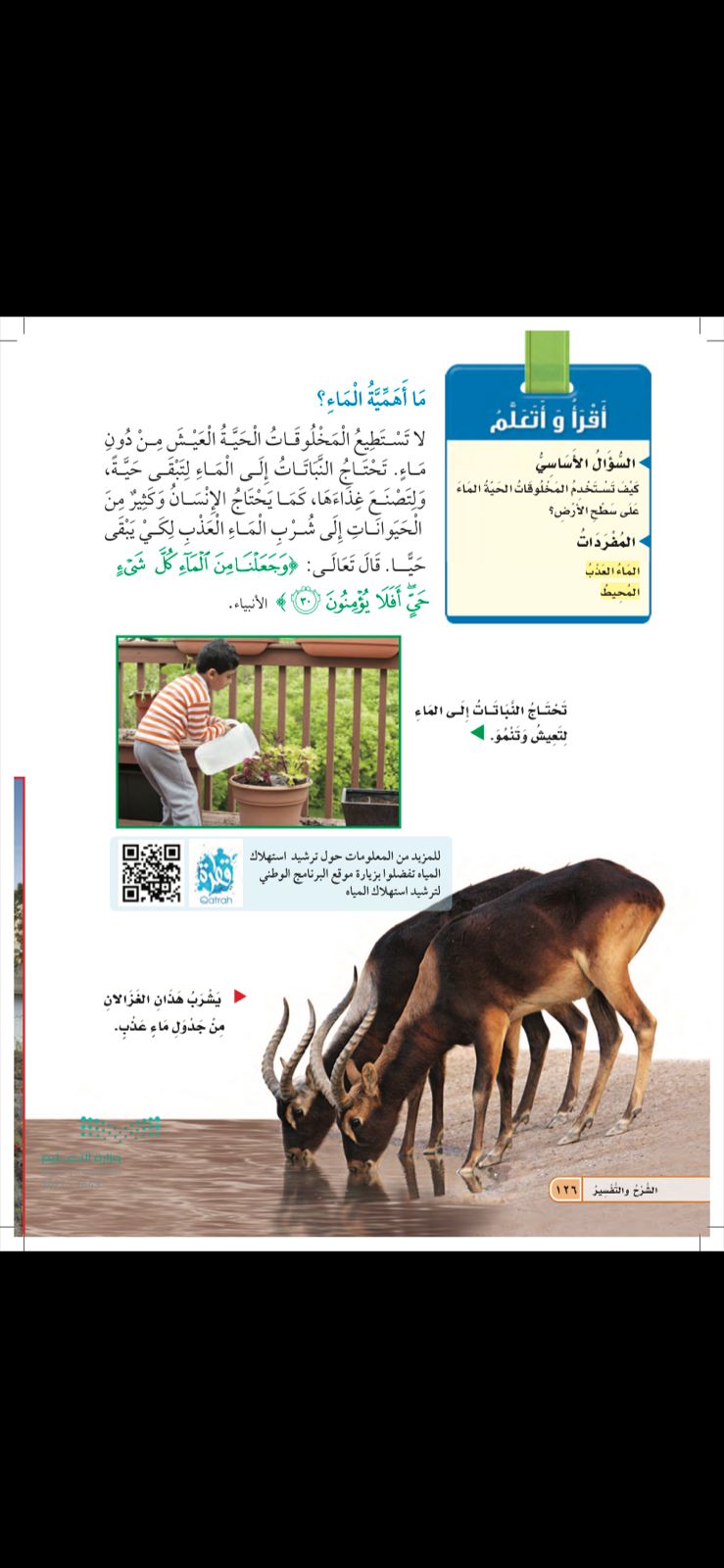 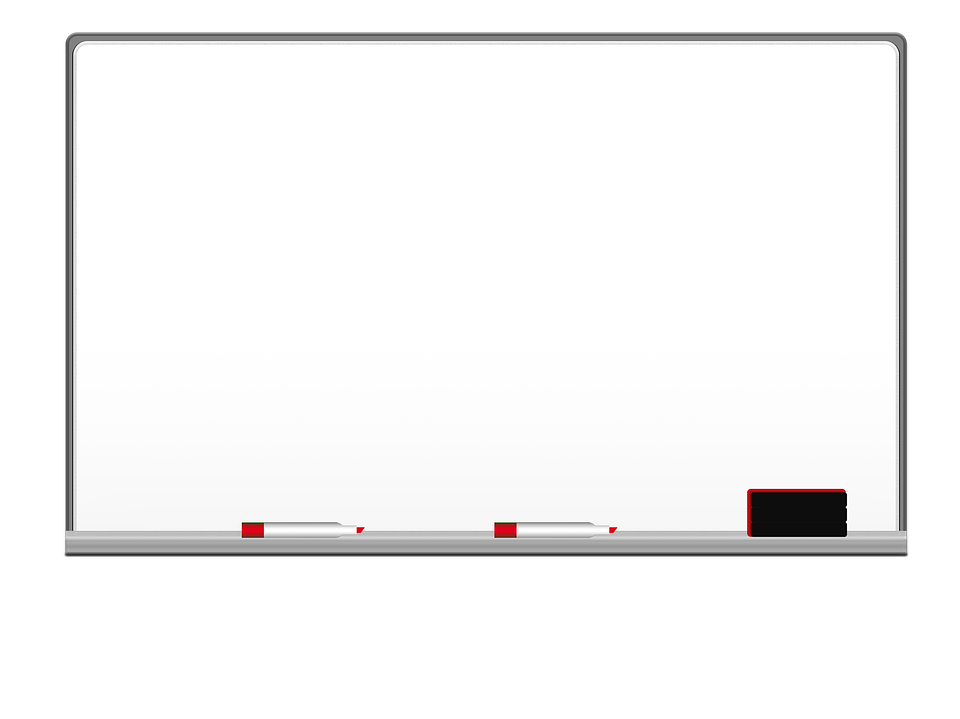 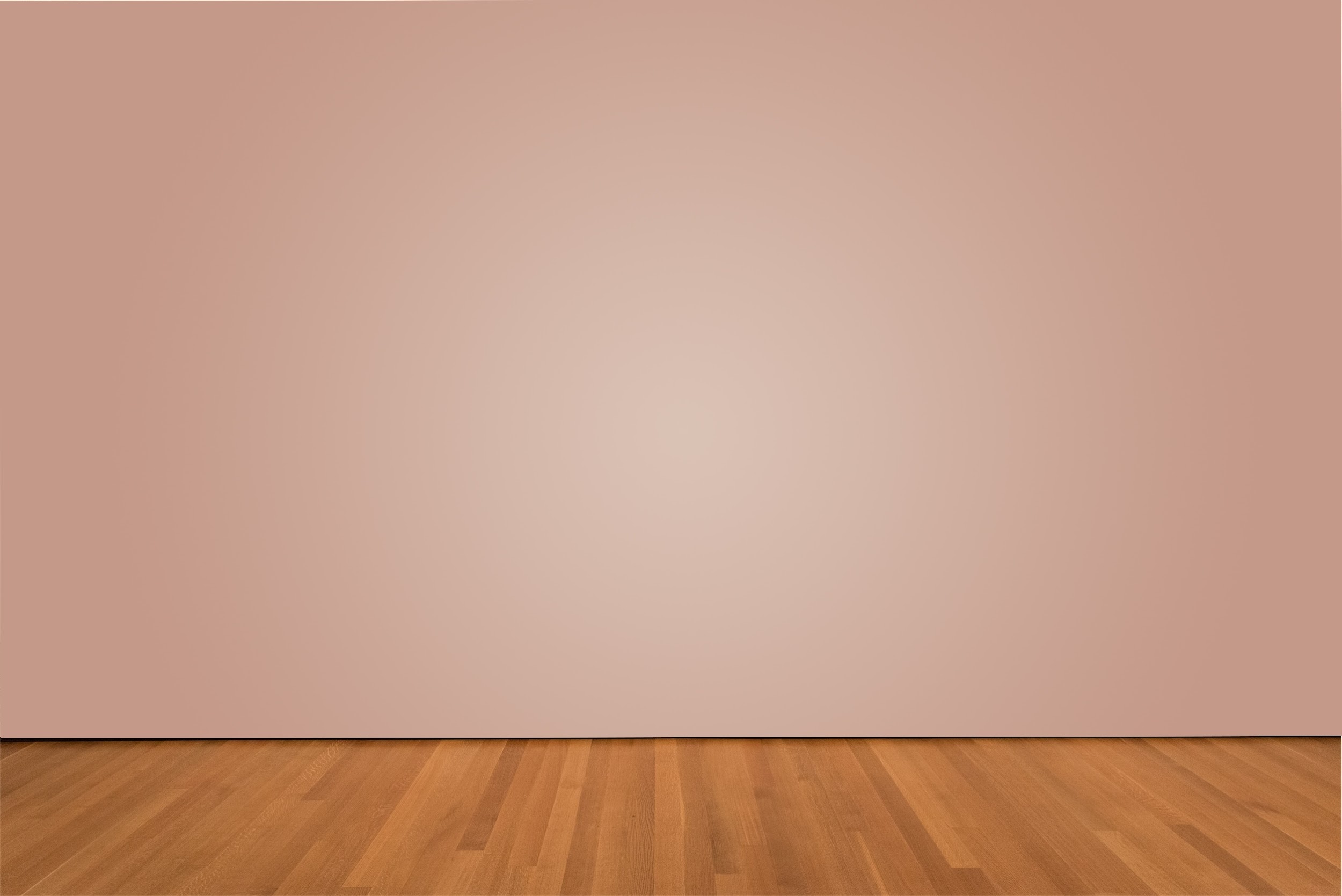 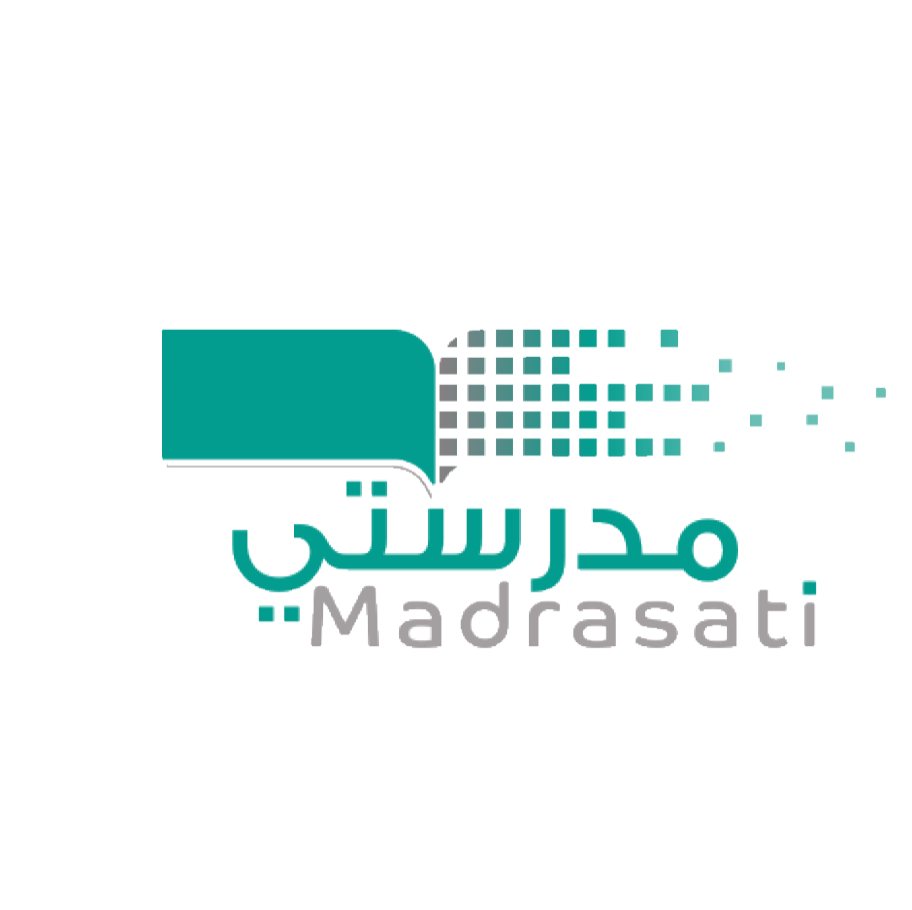 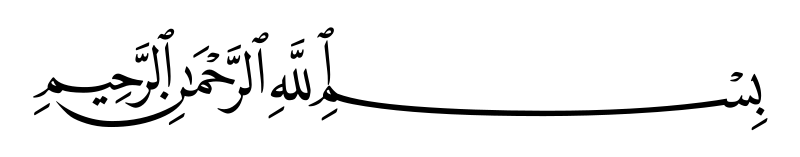 التاريخ :
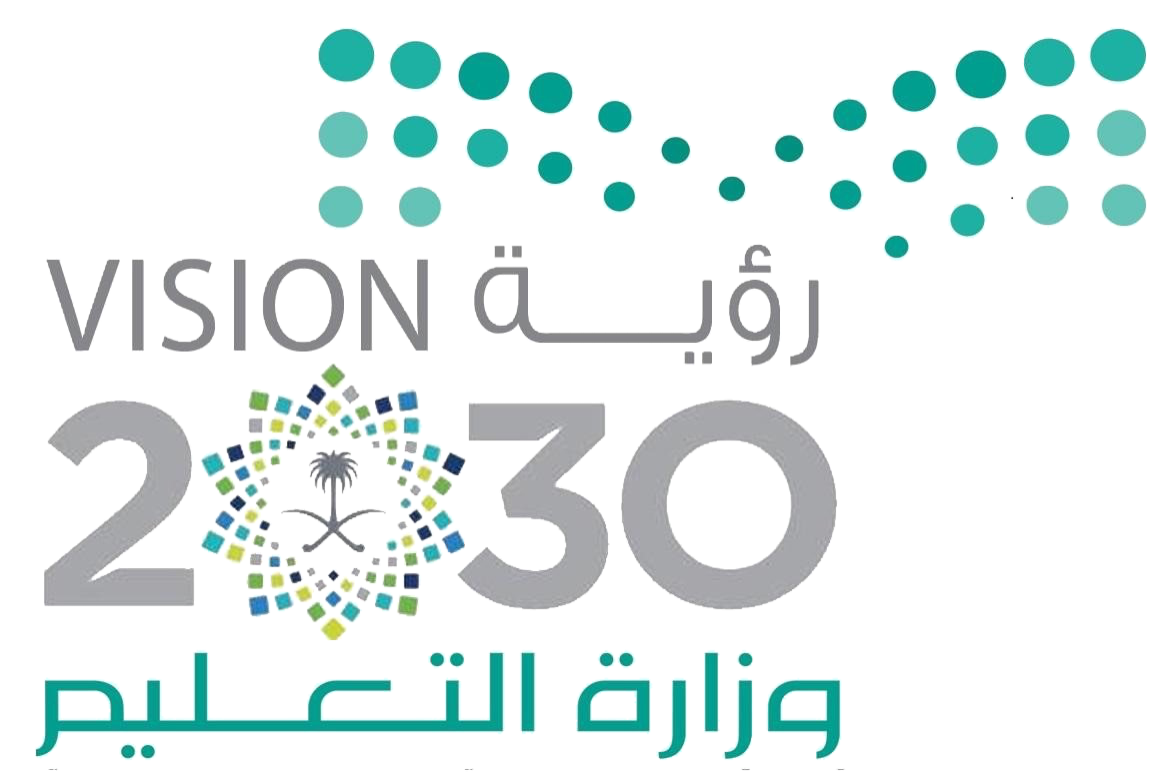 المادة :
علوم
كتاب الطالب ص126_127
الموضــــــــــــوع :
الصف :
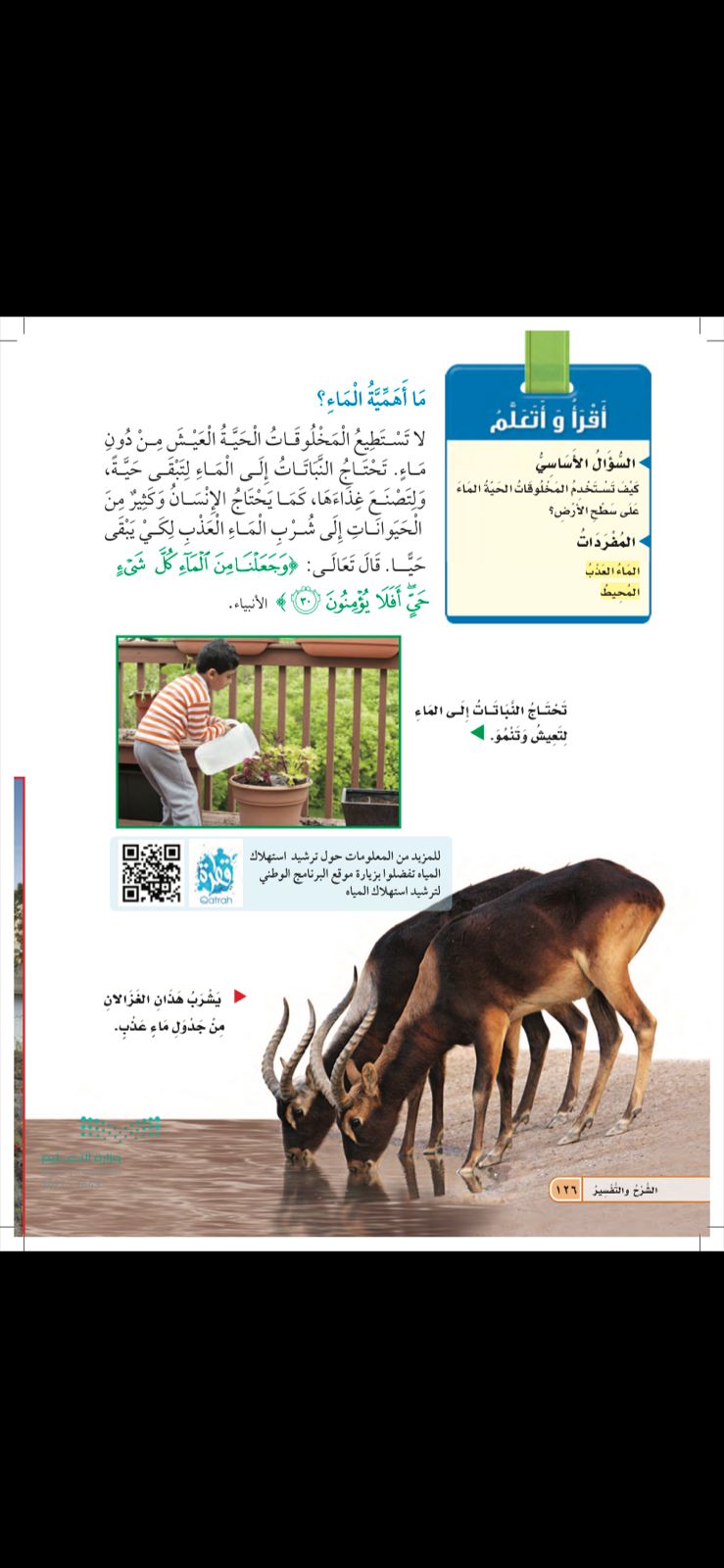 فما احتجت الماء في هذى اليوم؟
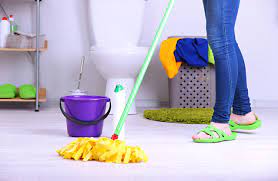 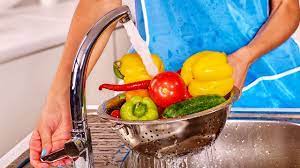 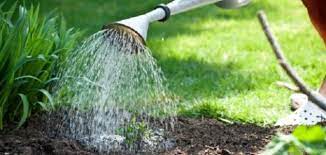 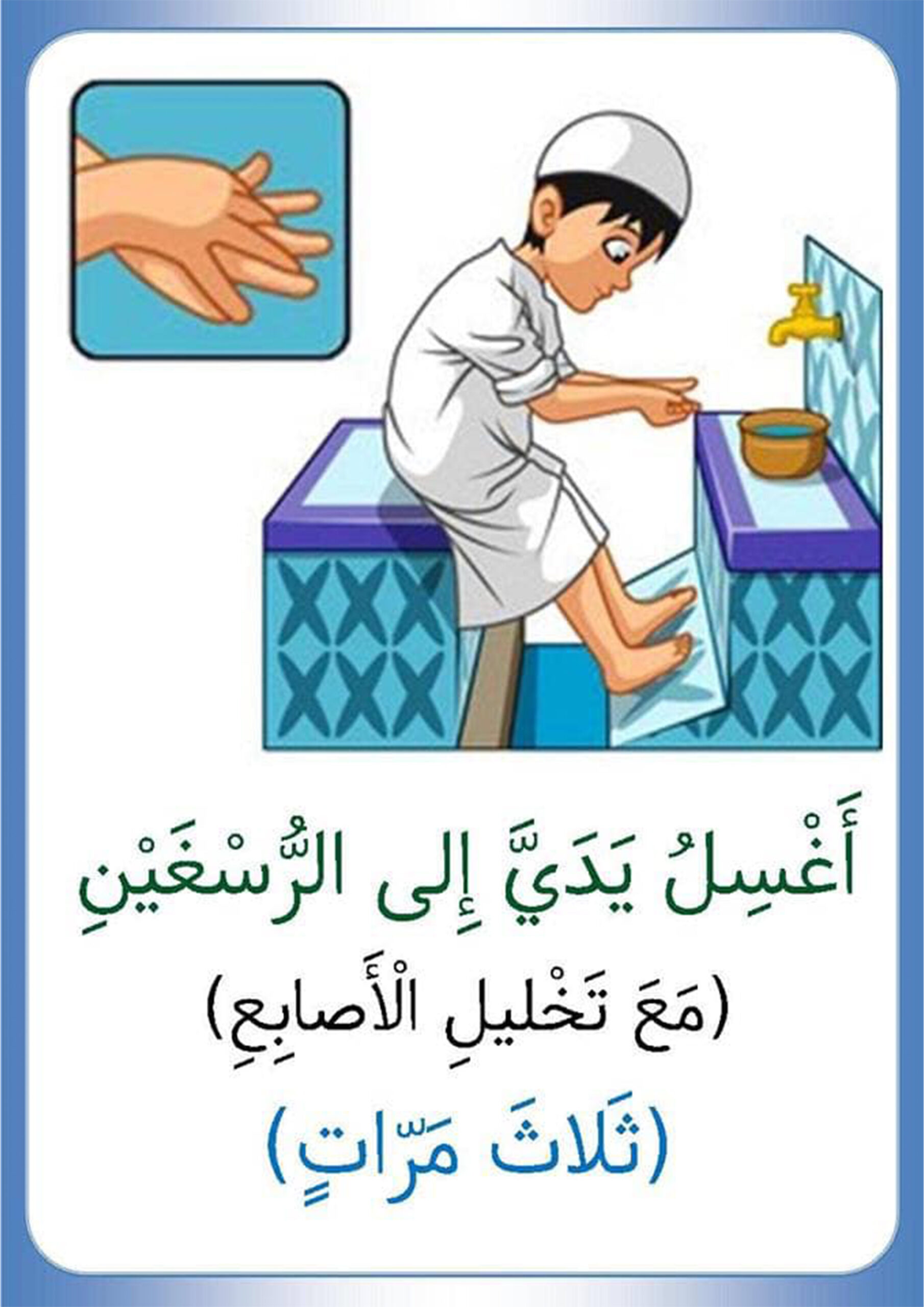 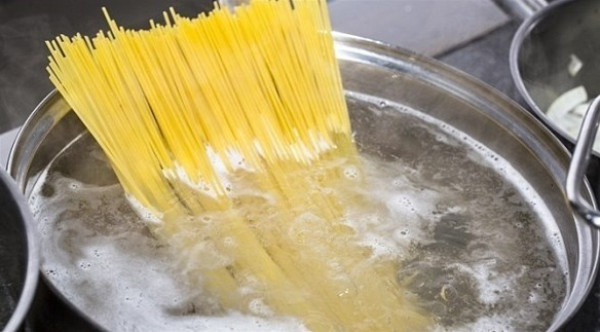 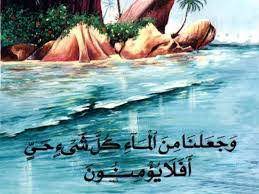 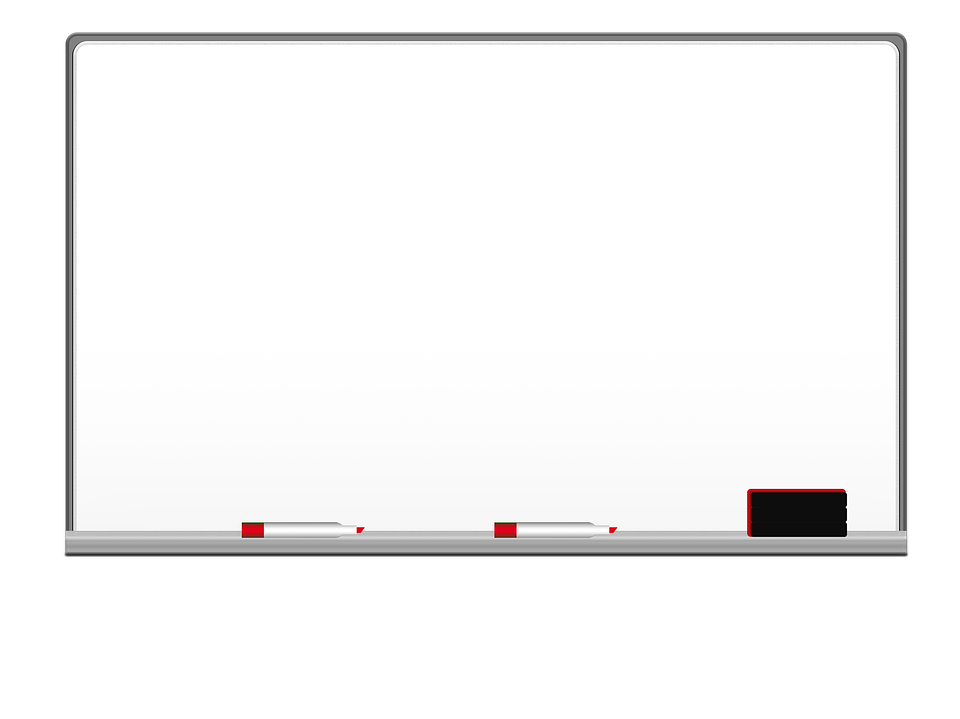 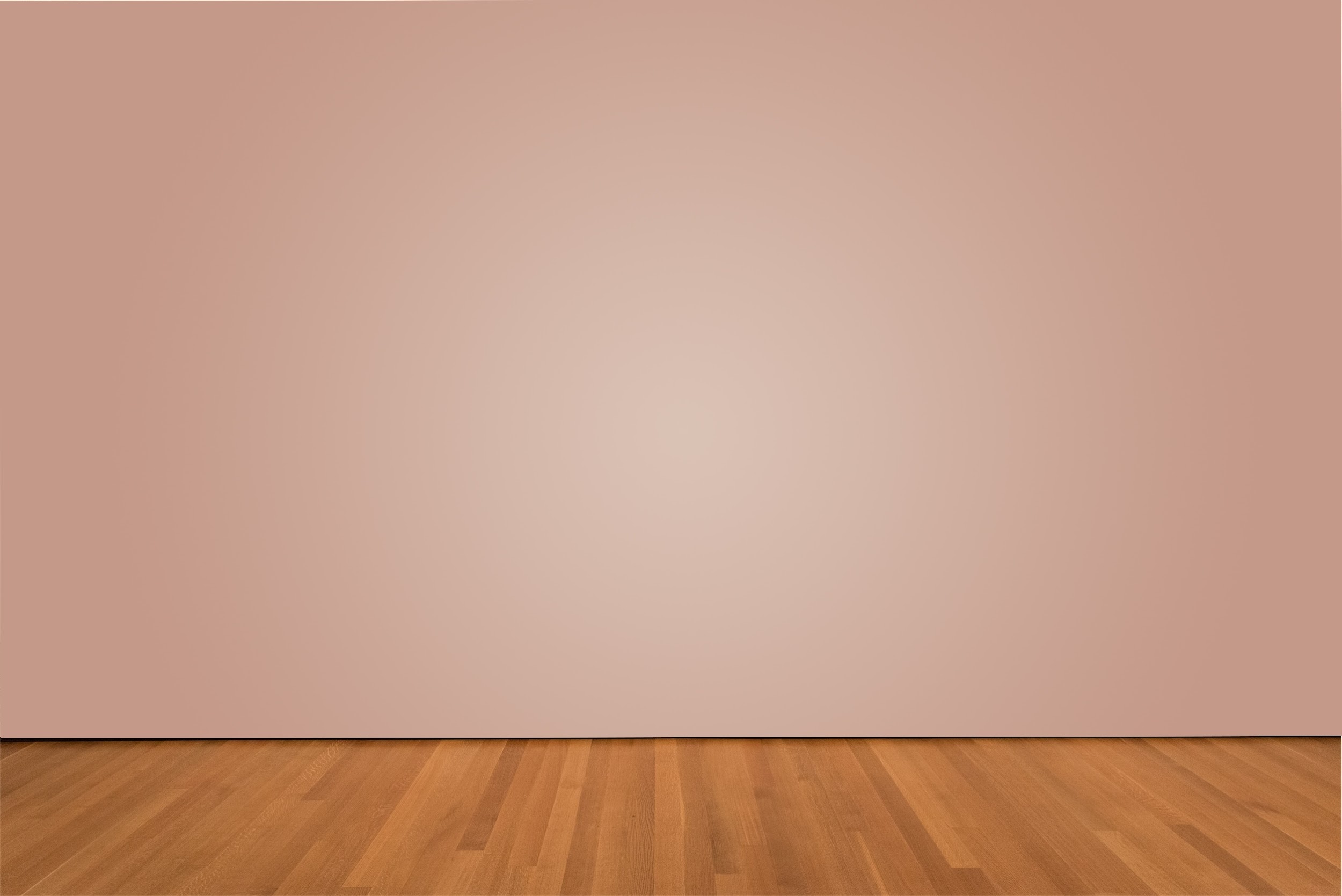 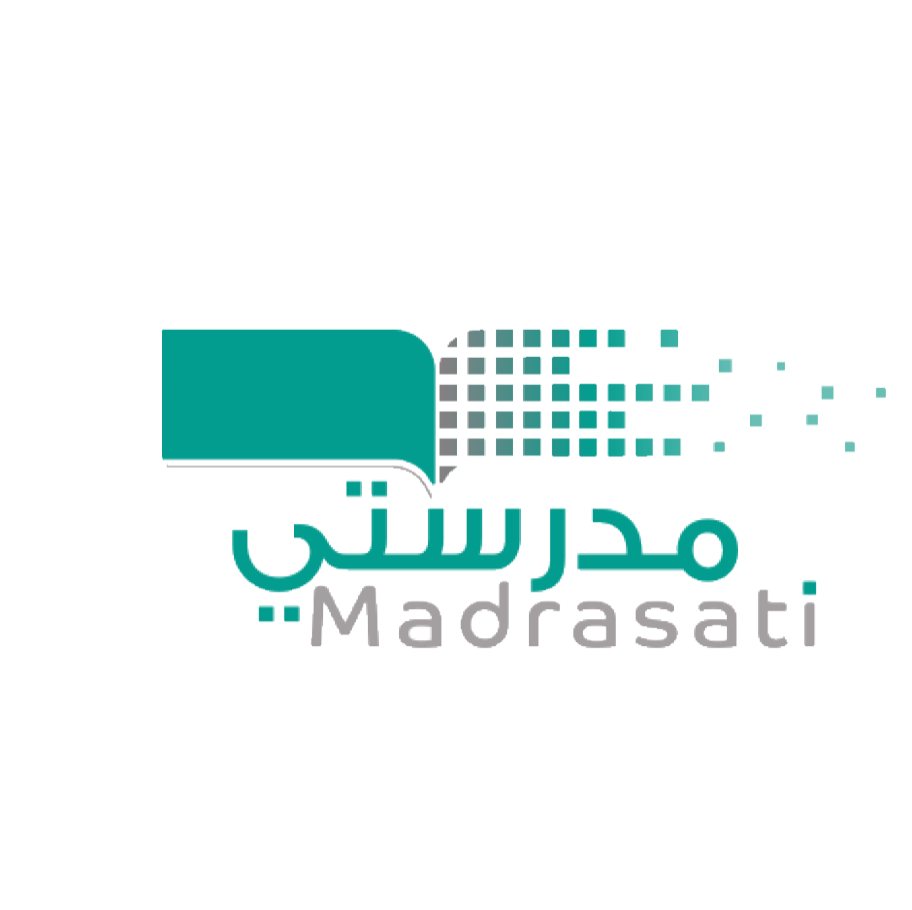 التاريخ :
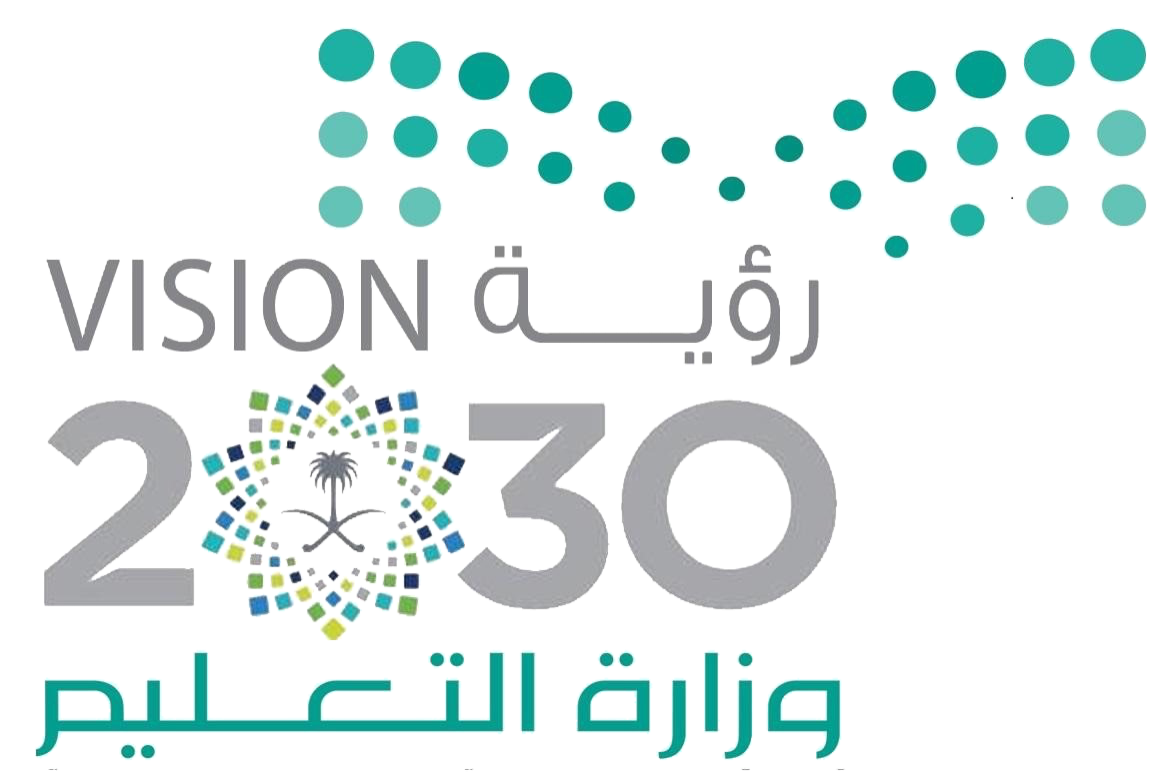 المادة :
علوم
كتاب الطالب ص126_127
الصف :
ماذا تشاهدين في هذي الصورة؟
استراتيجية قراءة الصورة
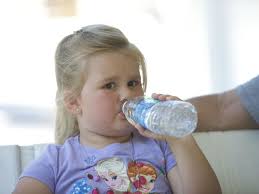 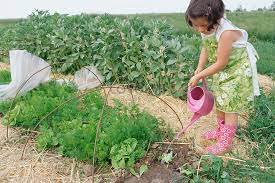 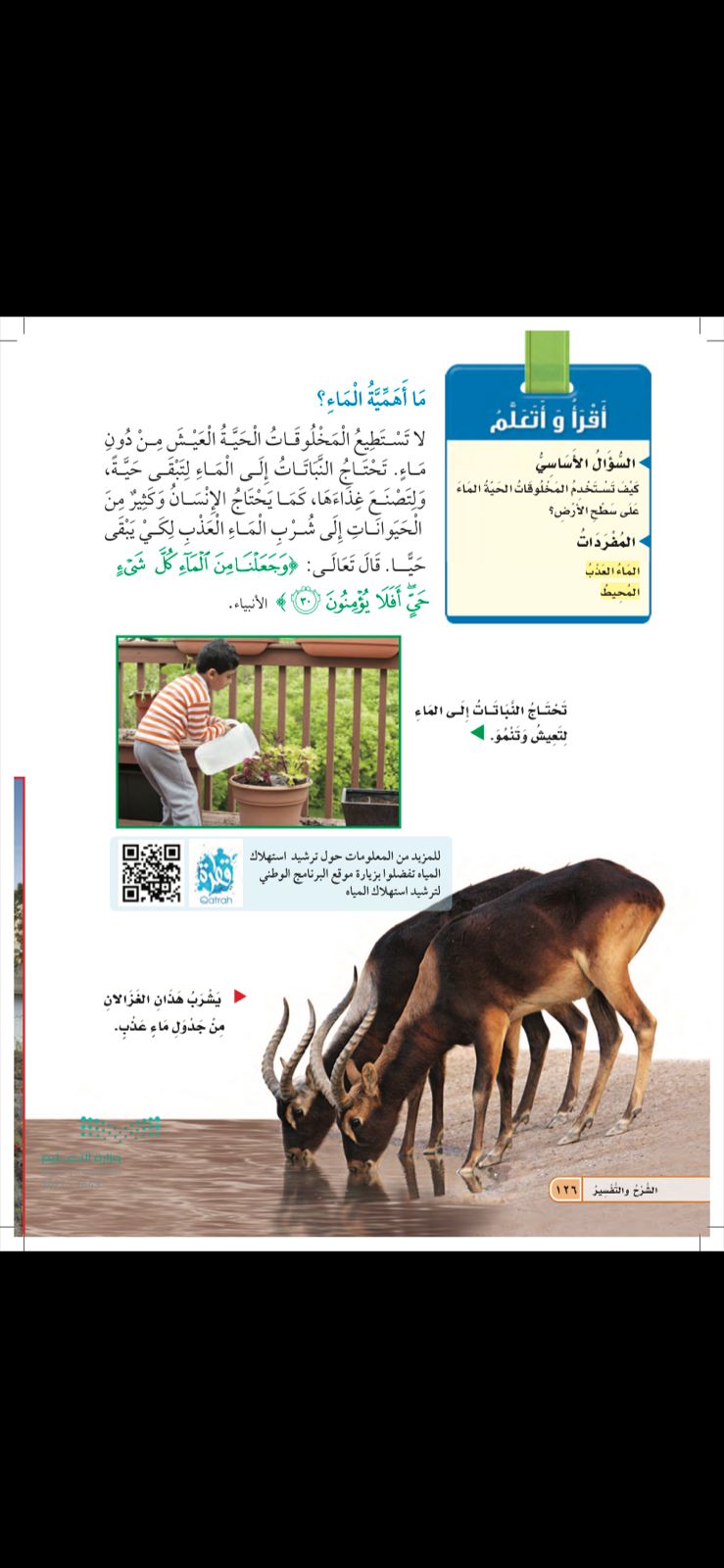 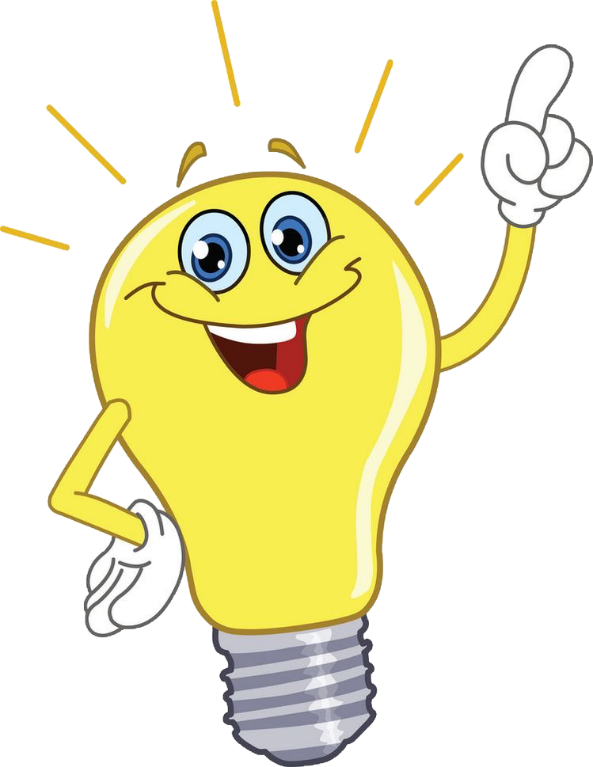 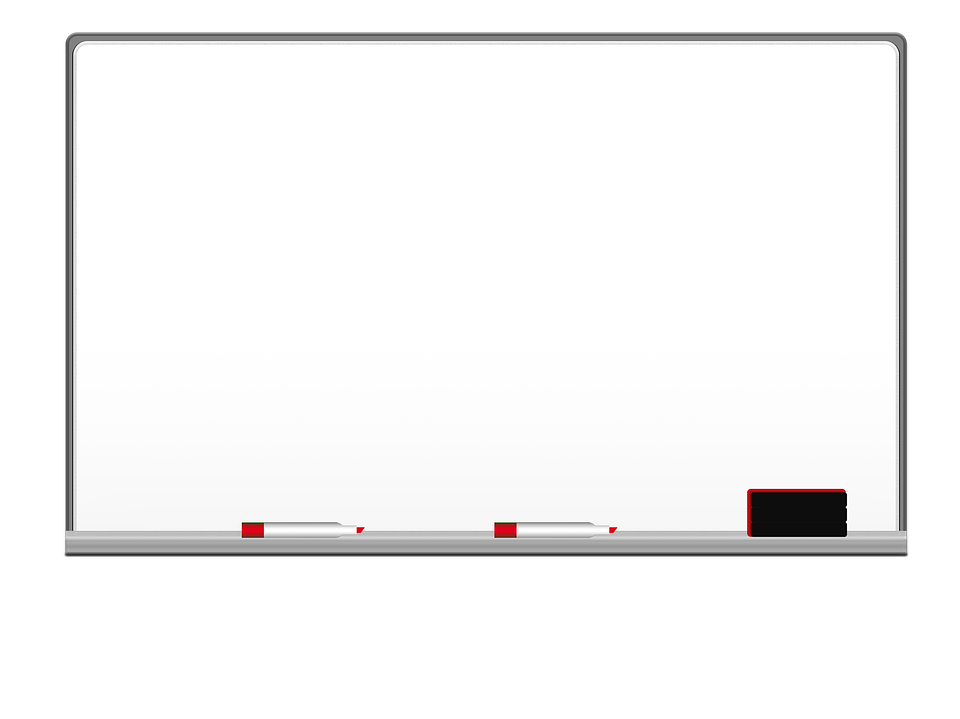 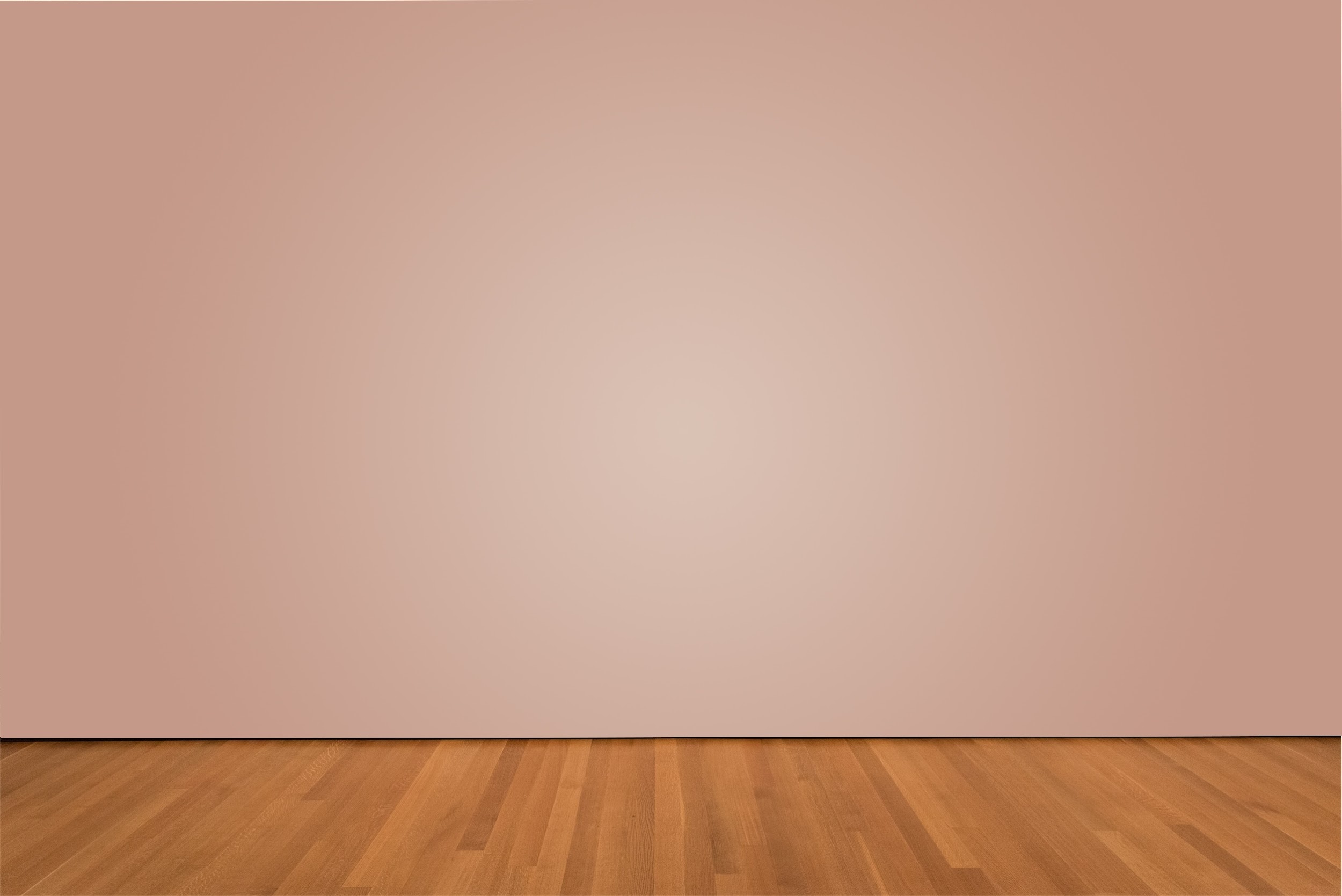 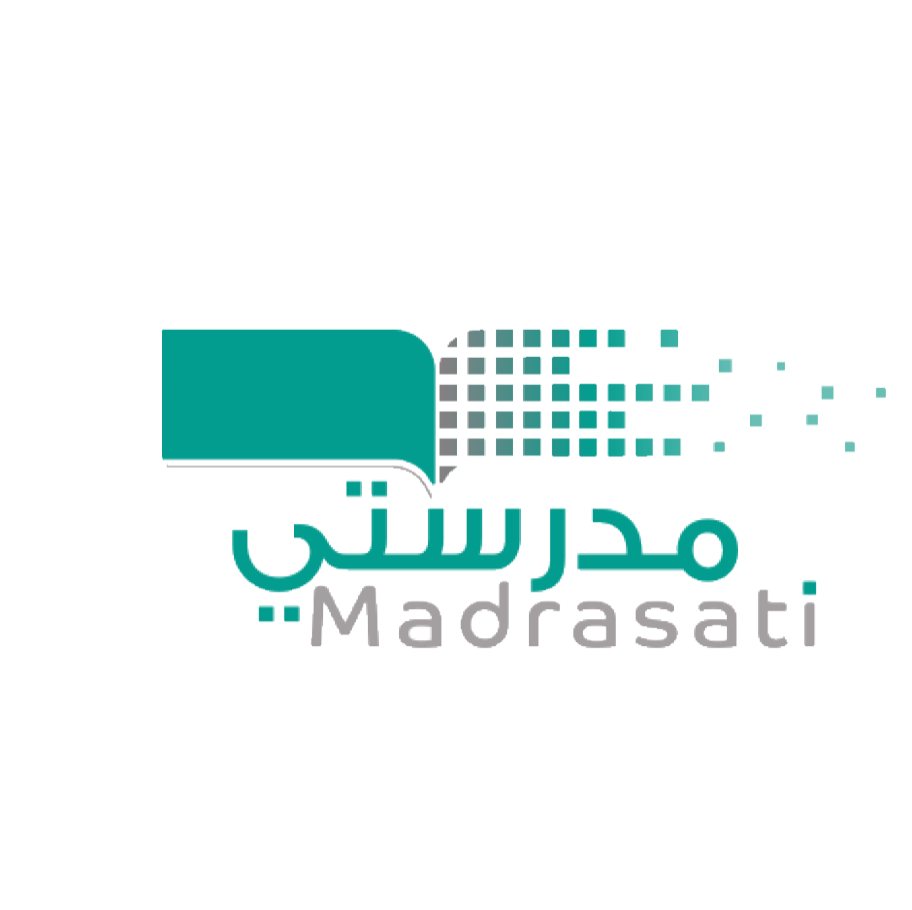 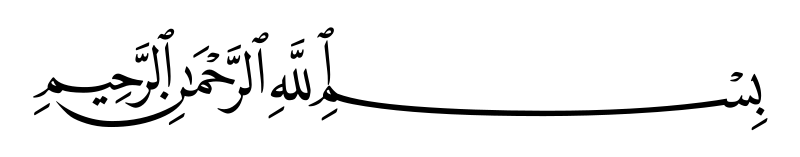 التاريخ :
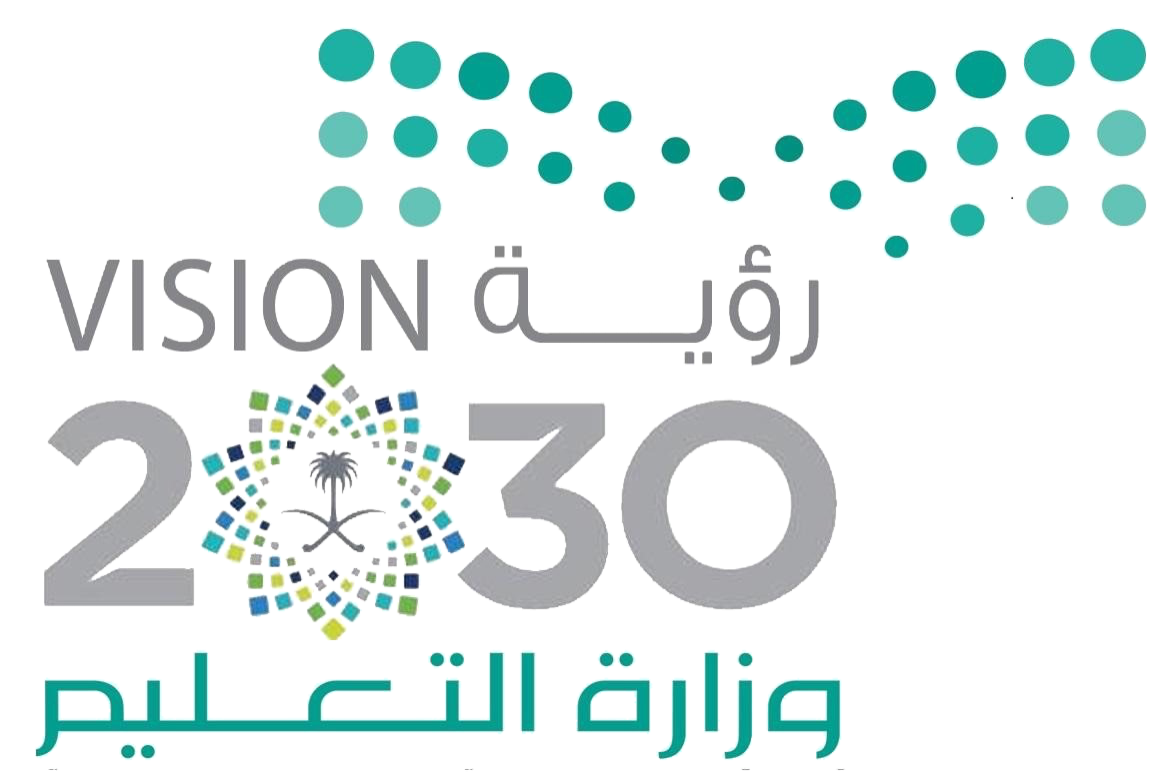 المادة :
جهود المملكة في الترشيد في استهلاك المياه
الصف :
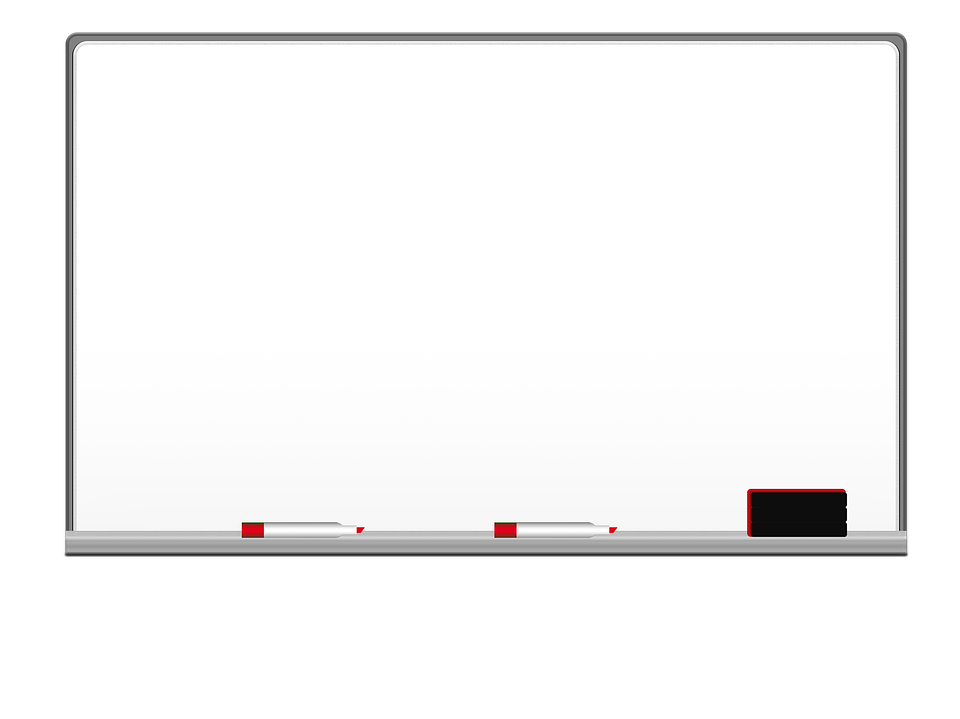 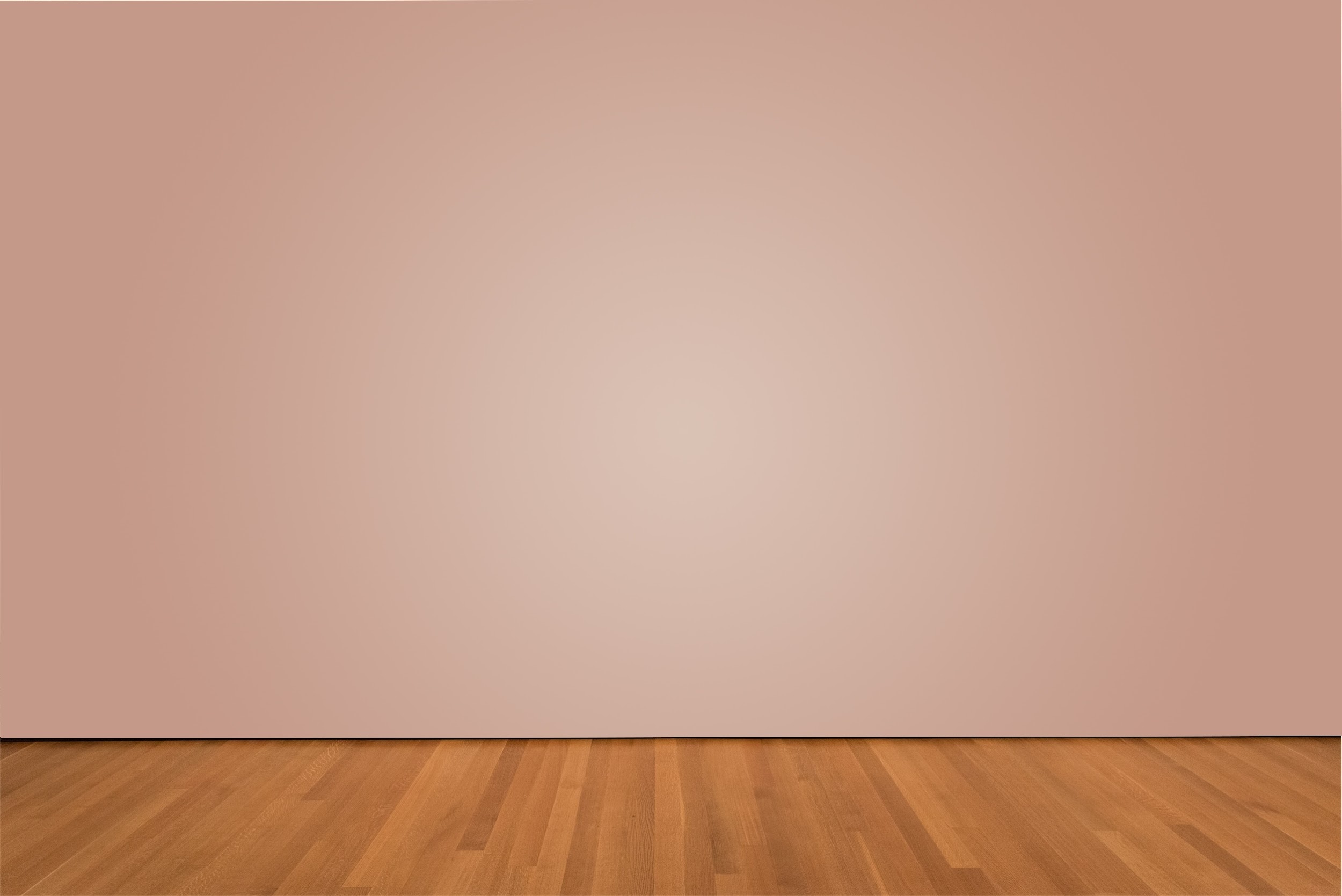 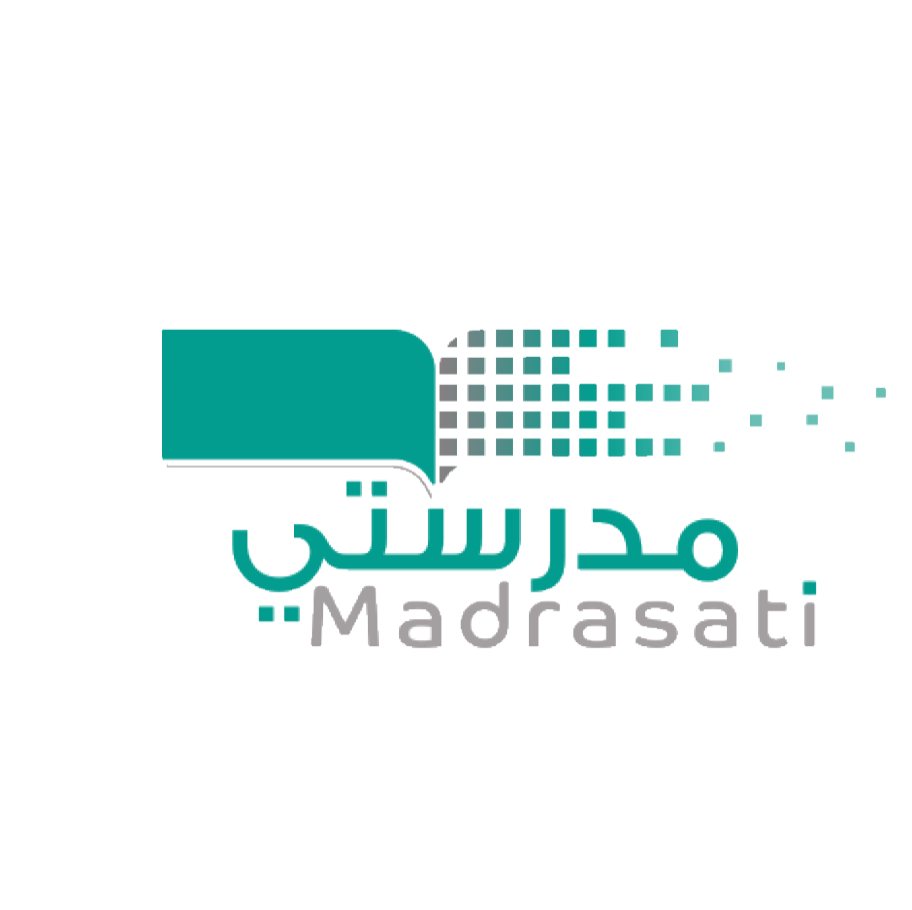 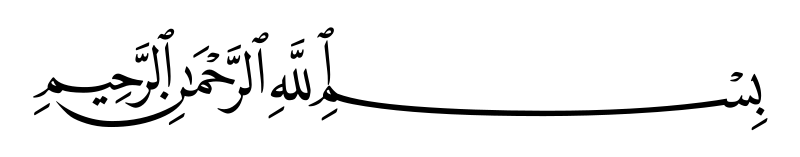 التاريخ :
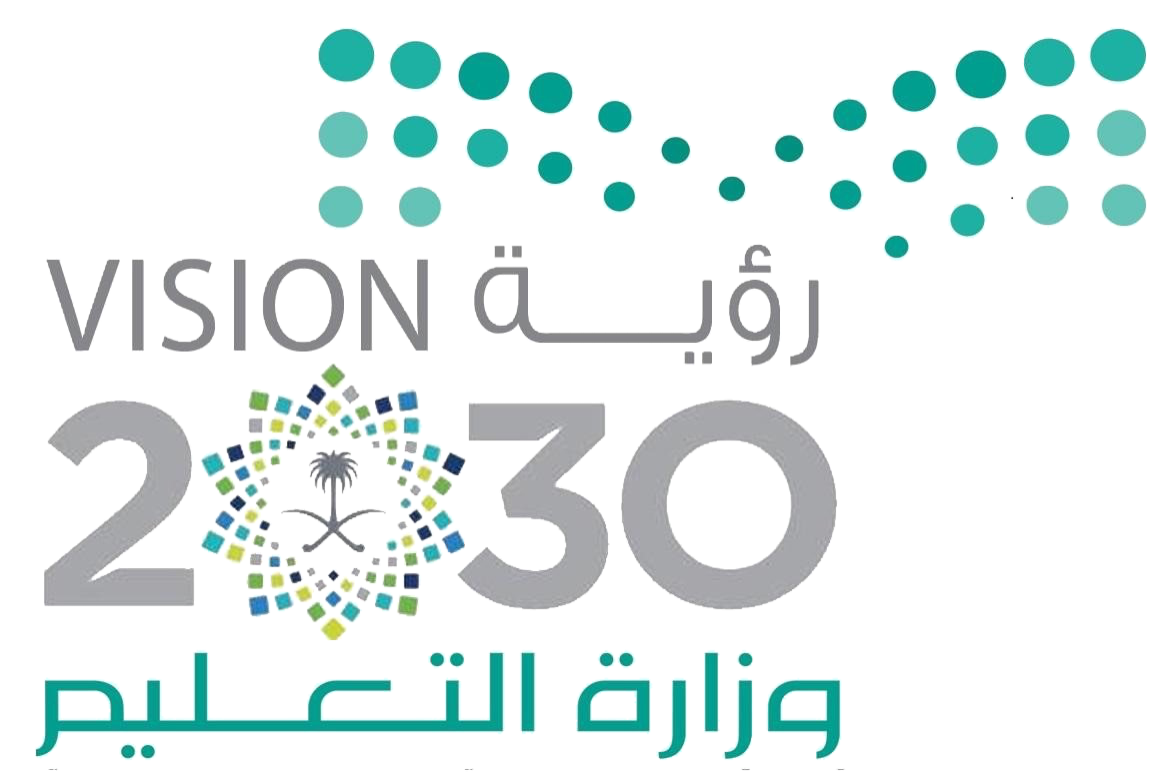 المادة :
علوم
كتاب الطالب ص126_127
الموضــــــــــــوع :
الصف :
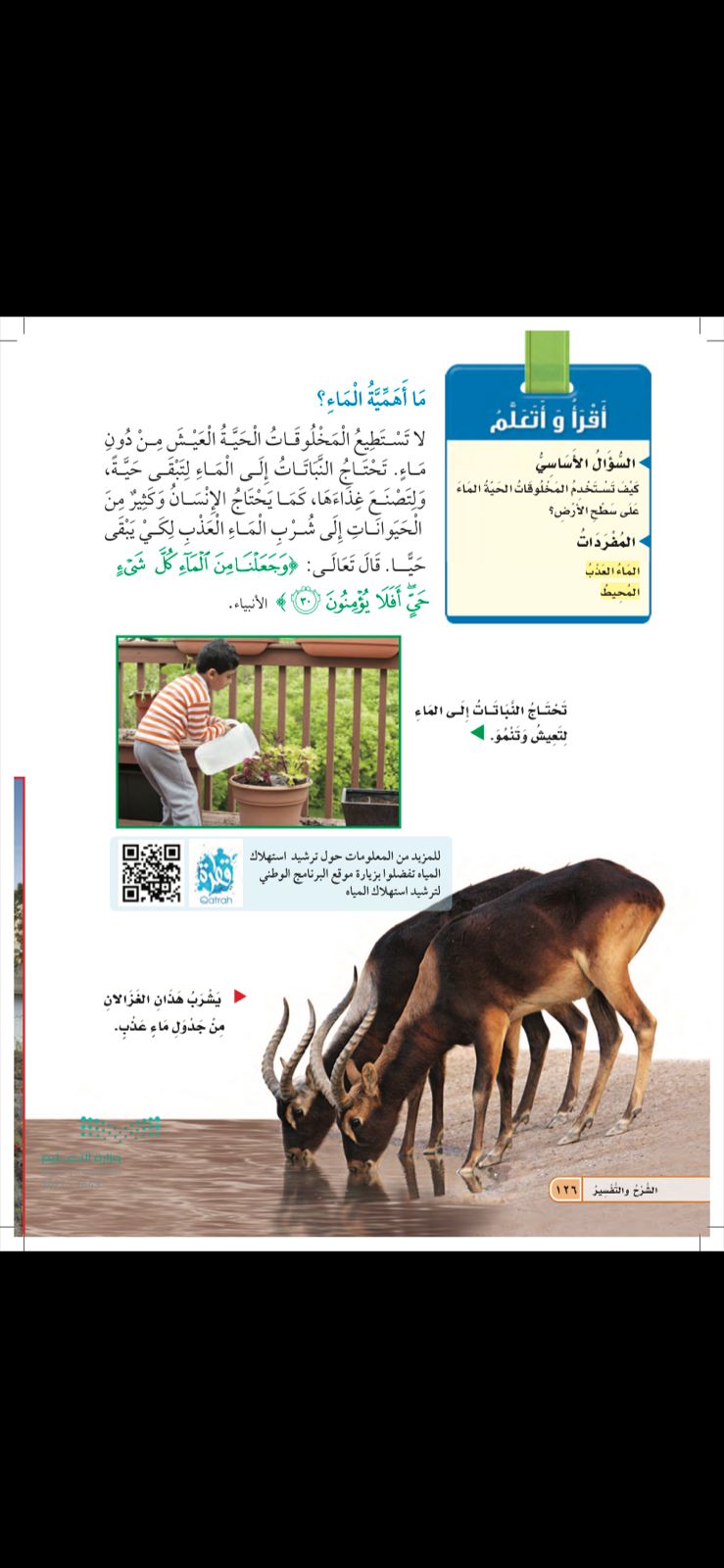 لابد من المحافظه على نظافة  المياه لماذا؟
لانها تستفيد منها جميع المخلوقات الحية
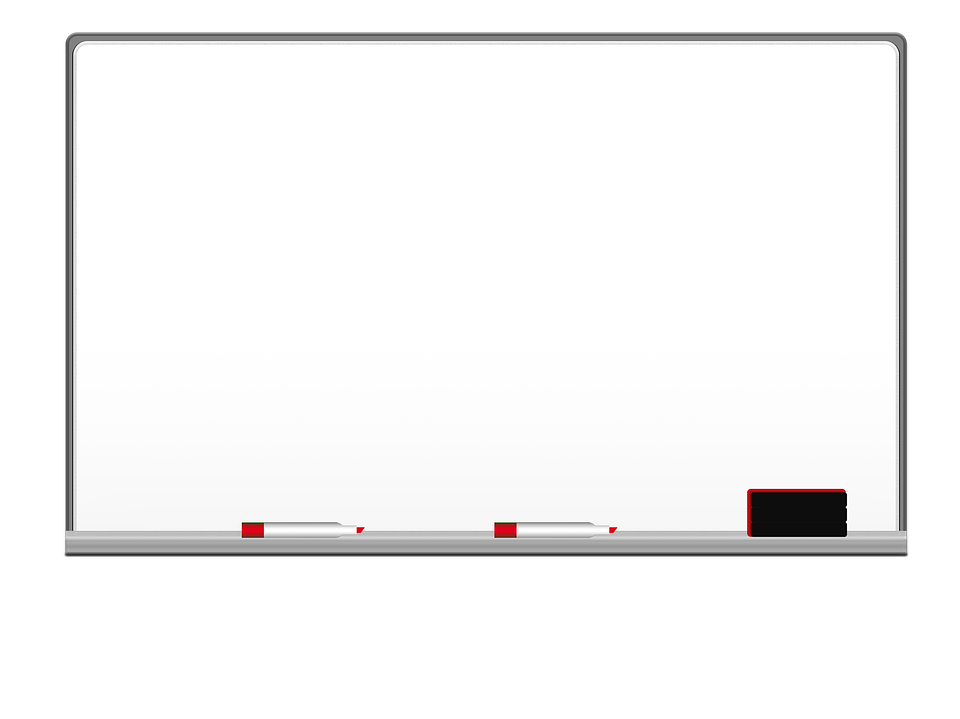 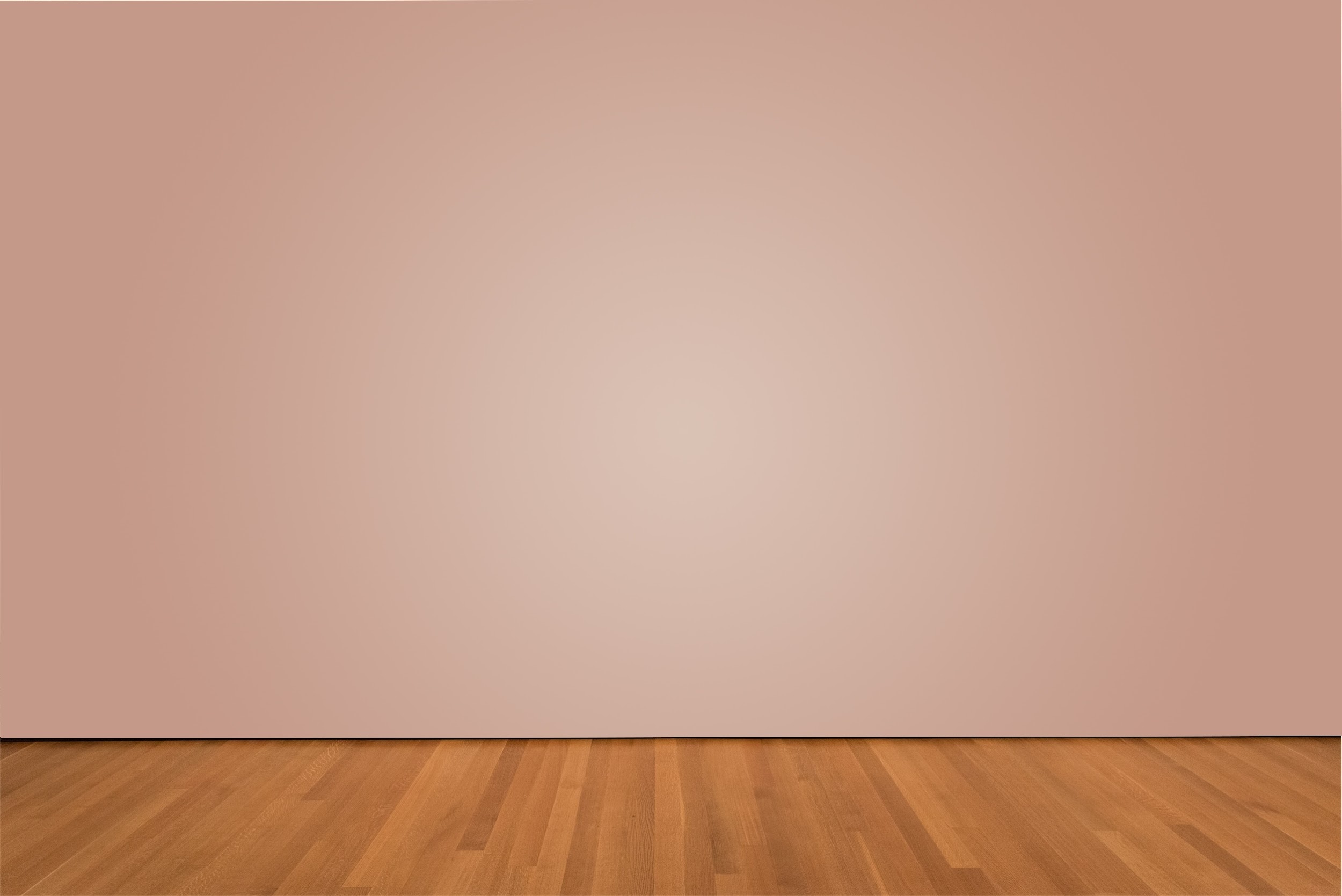 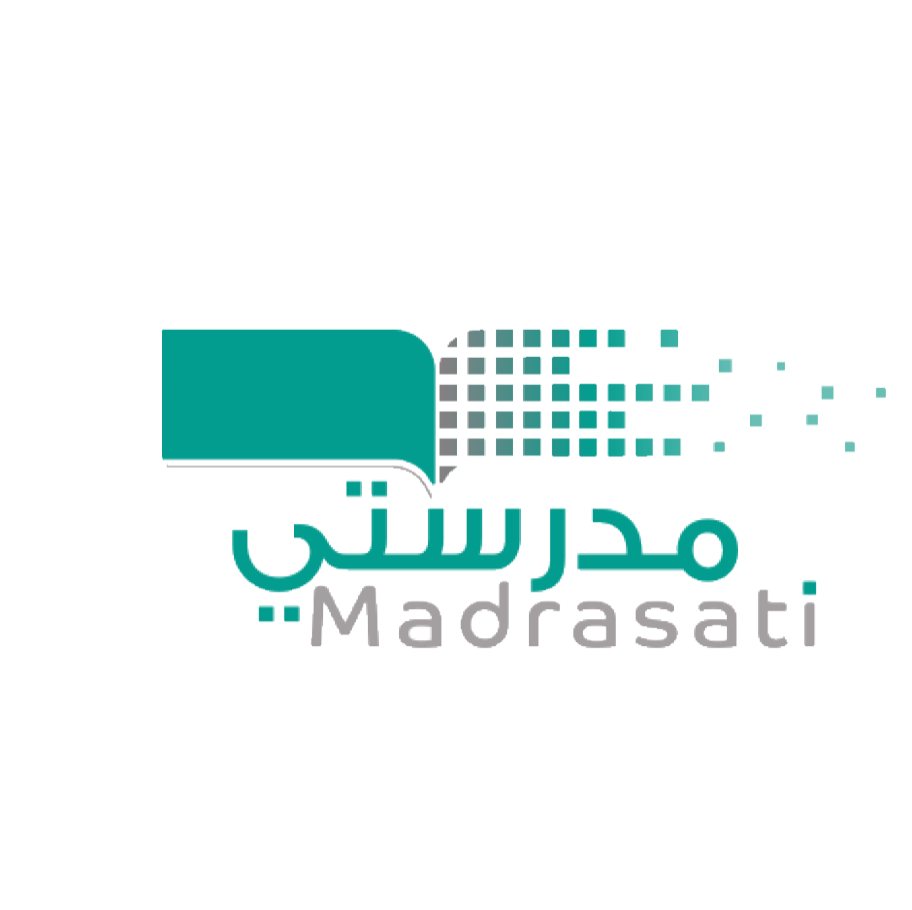 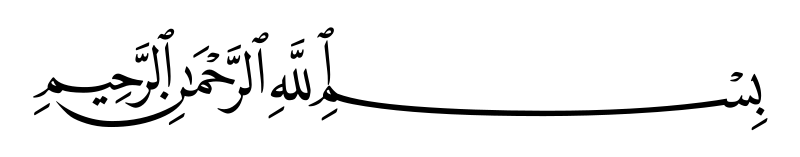 التاريخ :
/    / 1434
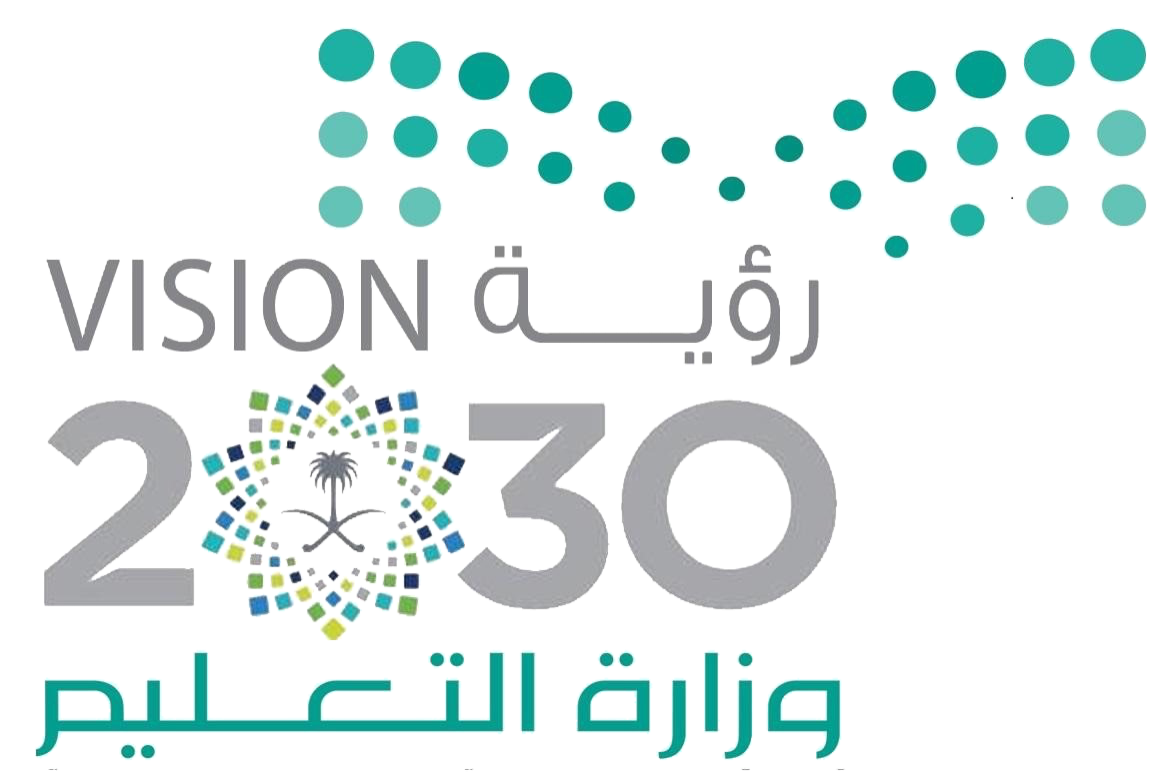 المادة :
علوم
كتاب الطالب ص126_127
الموضــــــــــــوع :
الصف :
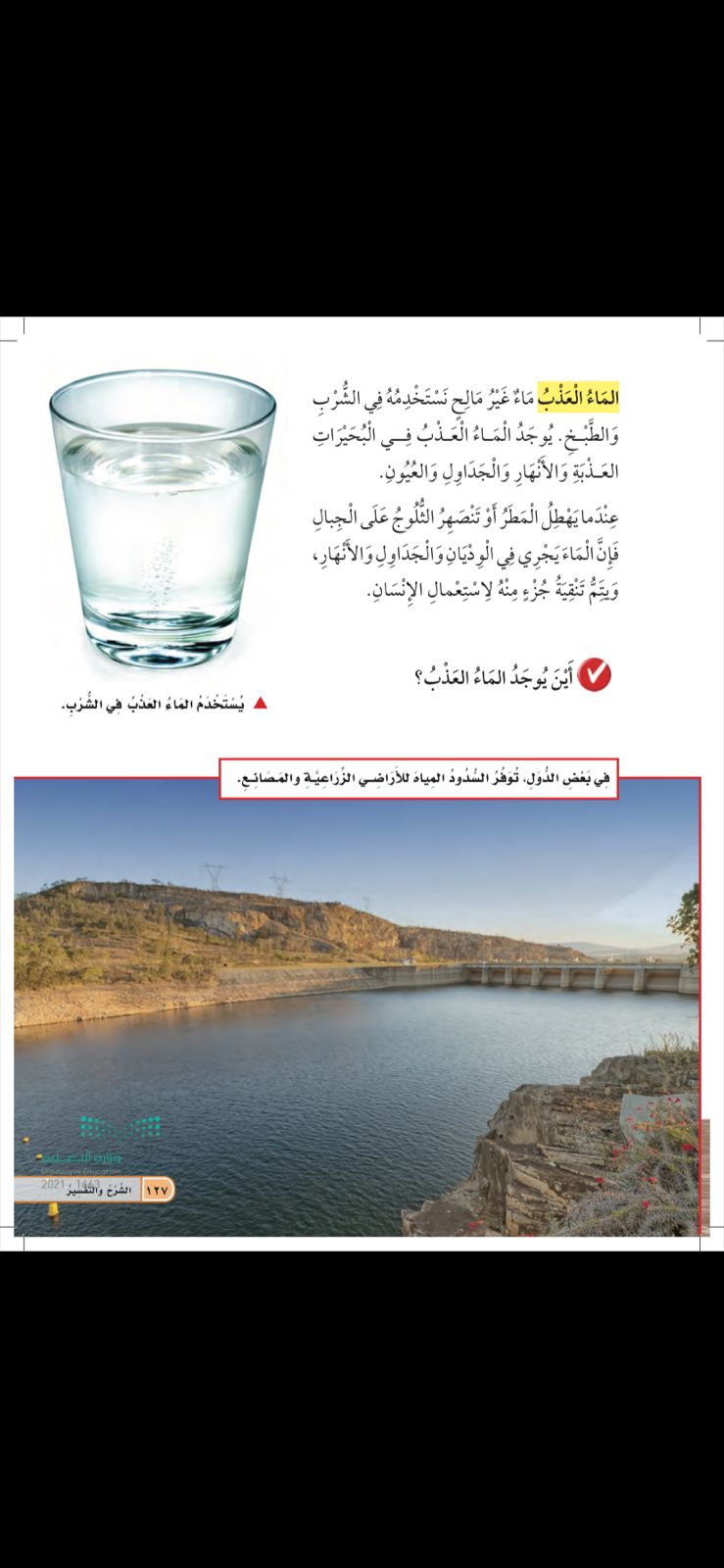 ماذا نشاهد في الصورة؟
ما سبب بناء السدود؟
بس المياه وتجميعها
مافائدة مياه السدود؟
مياه عذبه تسقى منها الأرضي الزرعية.
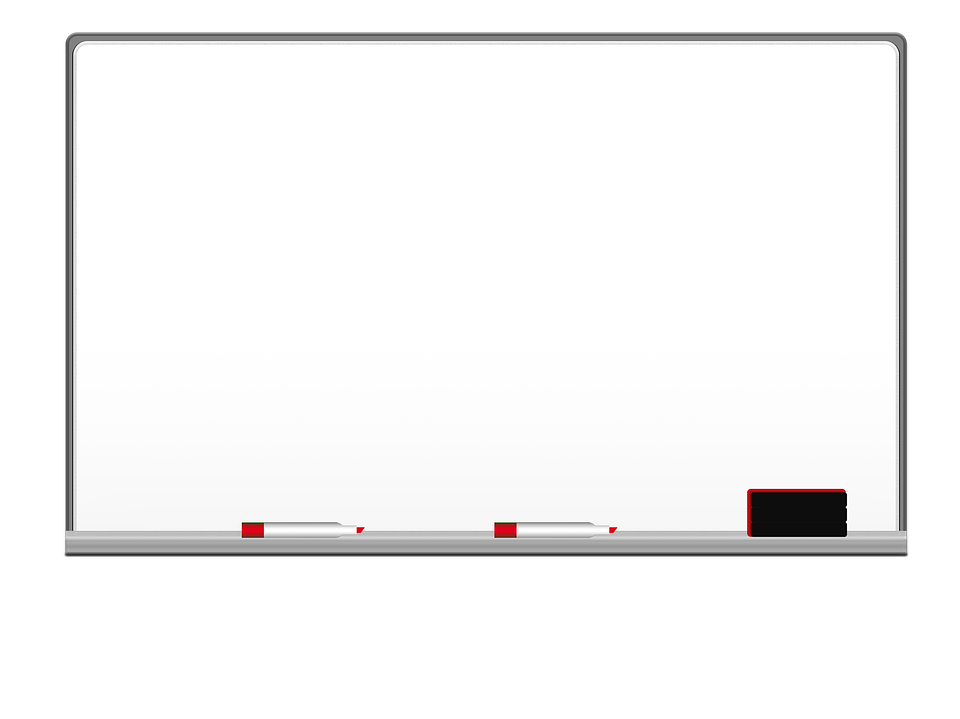 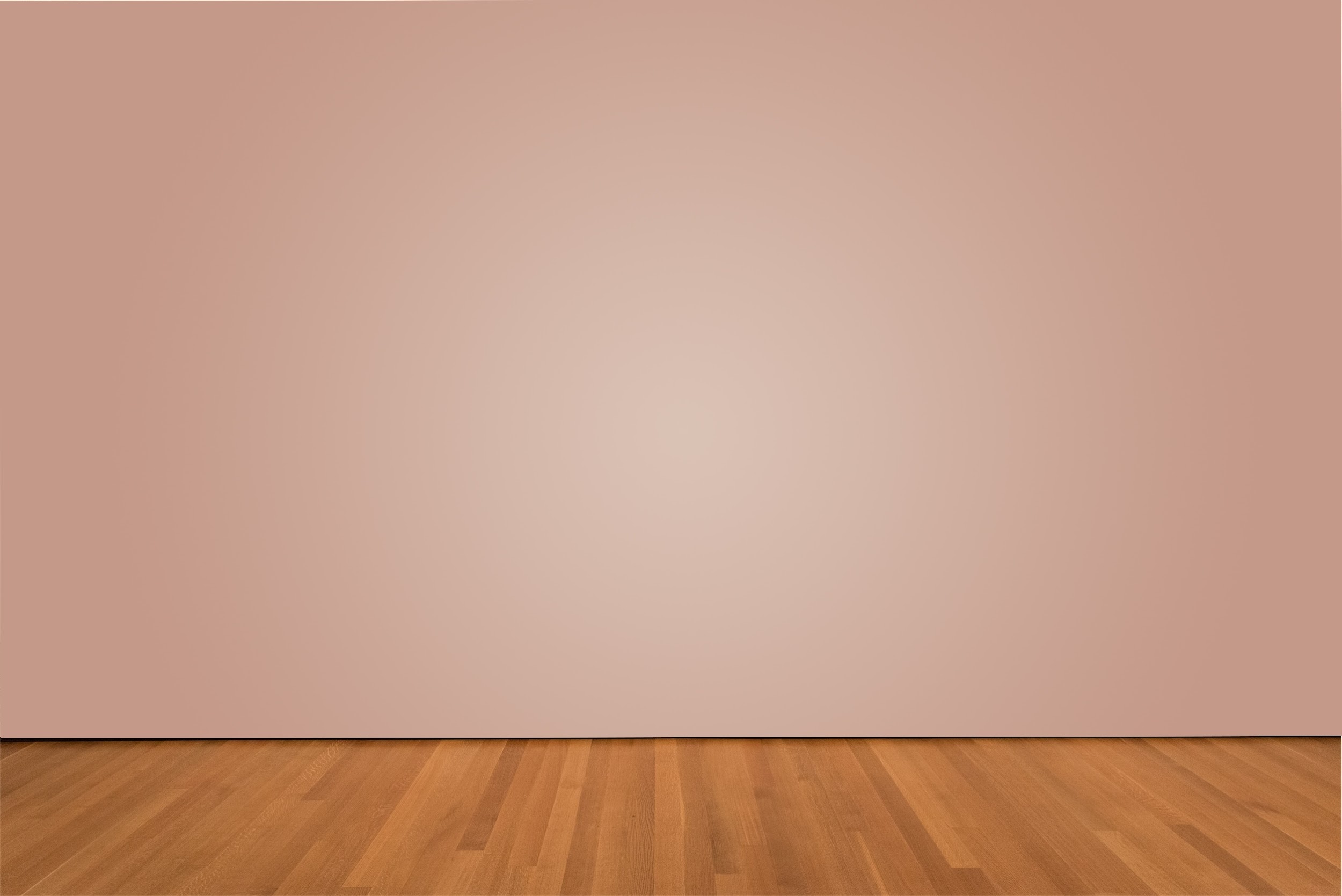 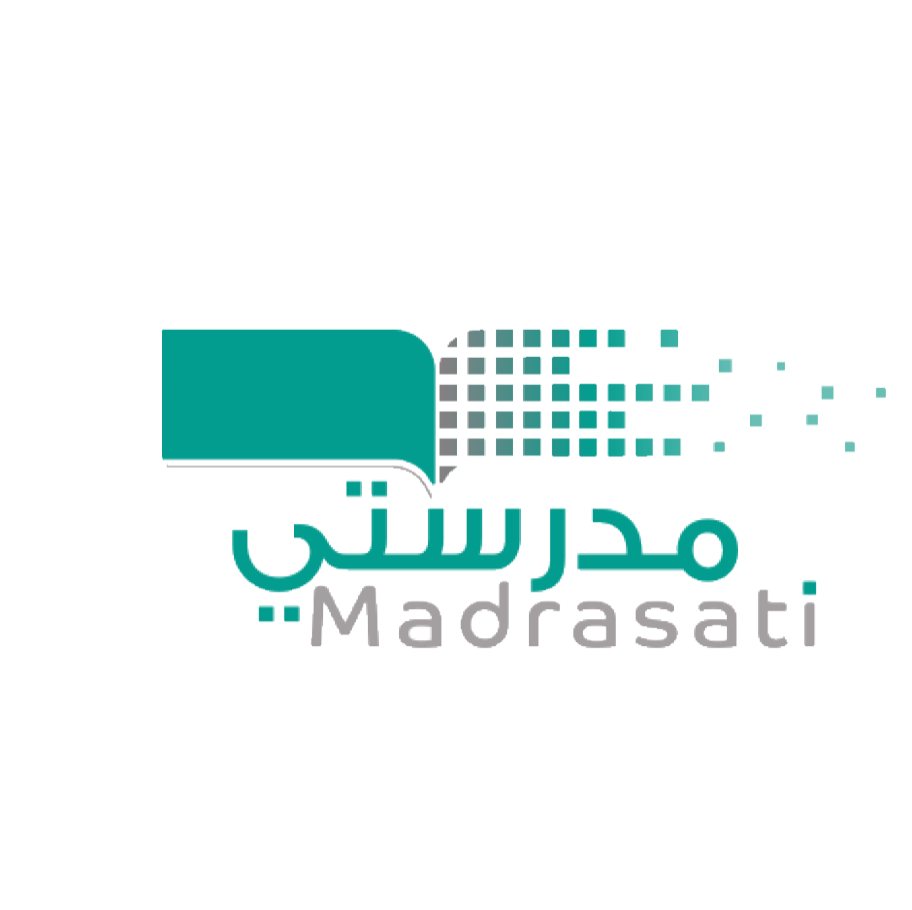 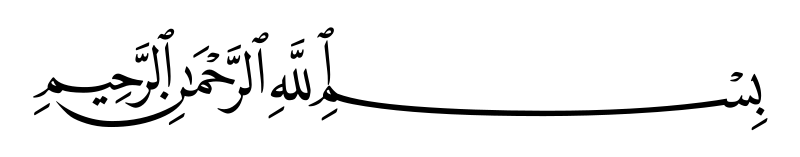 التاريخ :
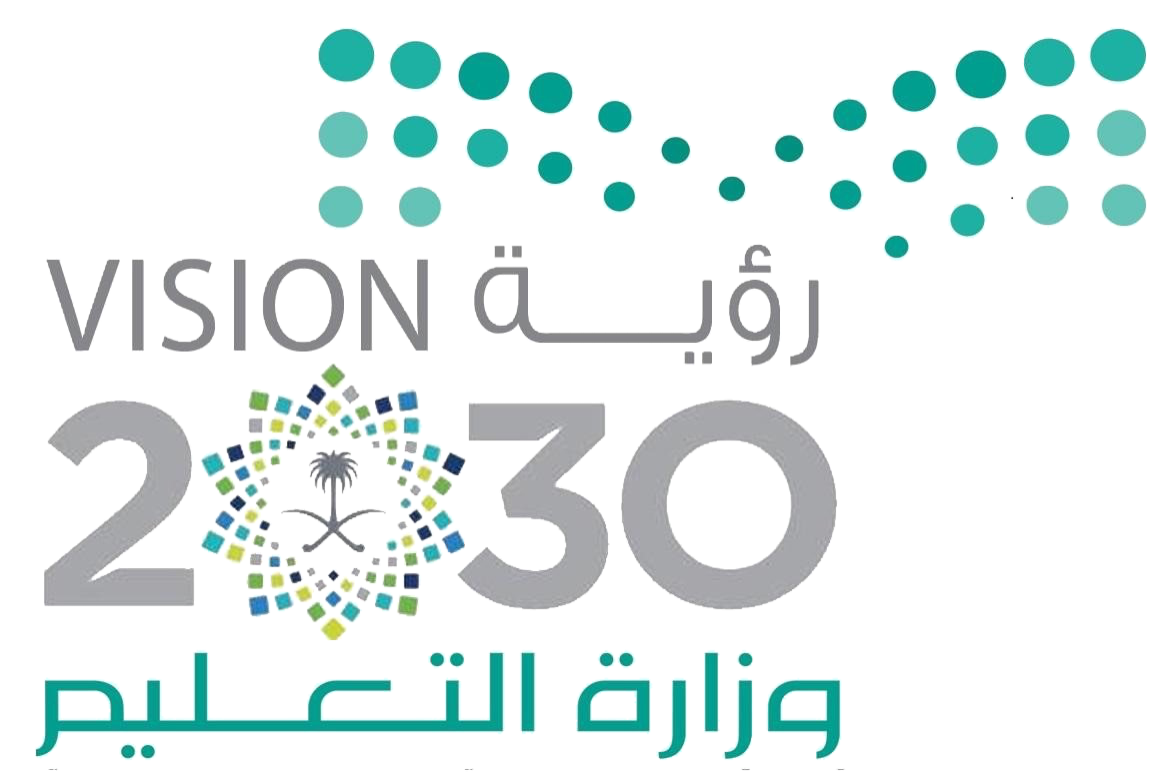 المادة :
علوم
كتاب الطالب ص127
أماكن تواجد المياة العذبة
الصف :
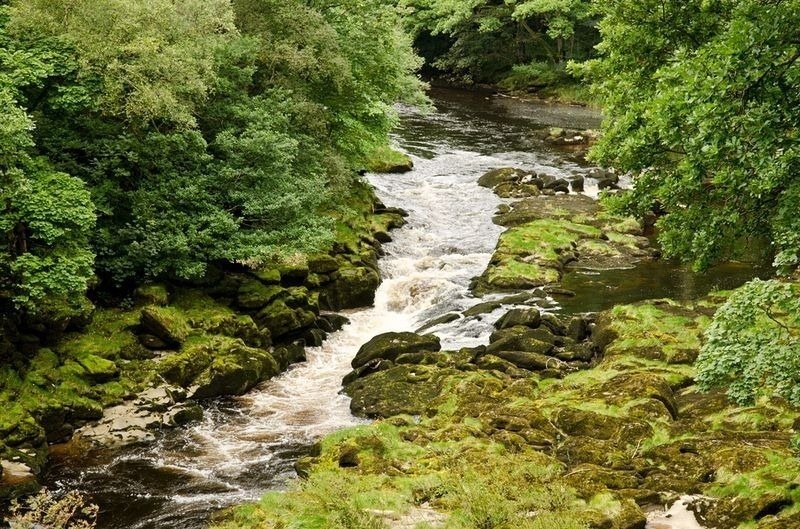 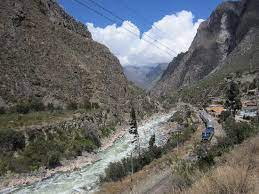 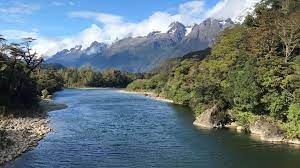 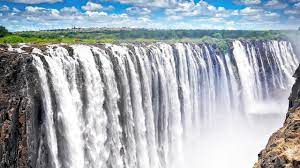 الشلالات
الوادي
الجداول
النهر
فماذا تستخدم المياه العذبة؟
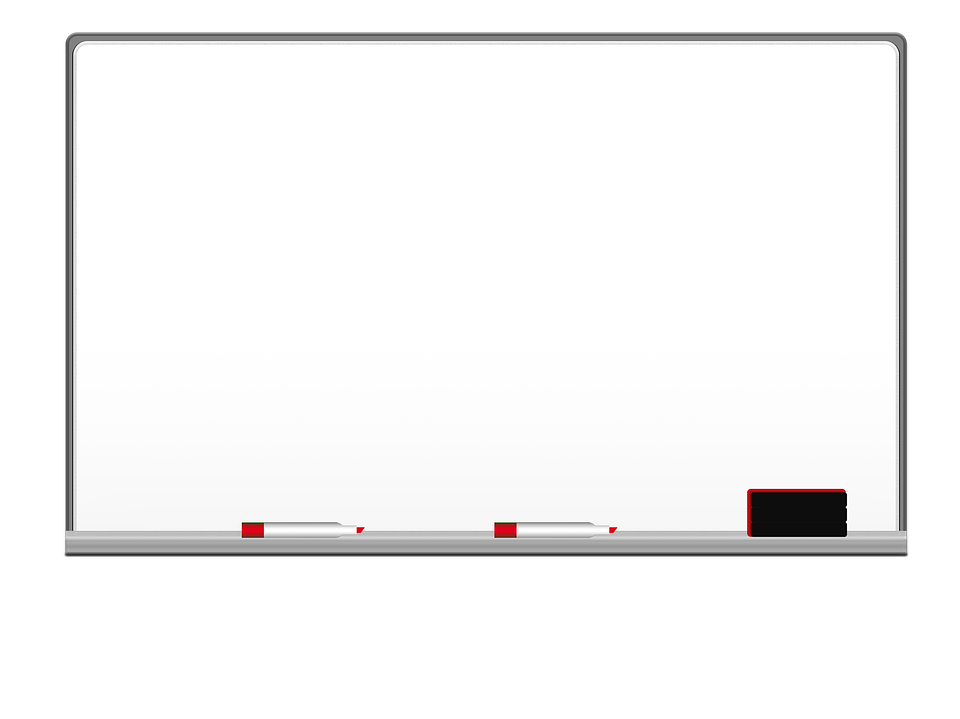 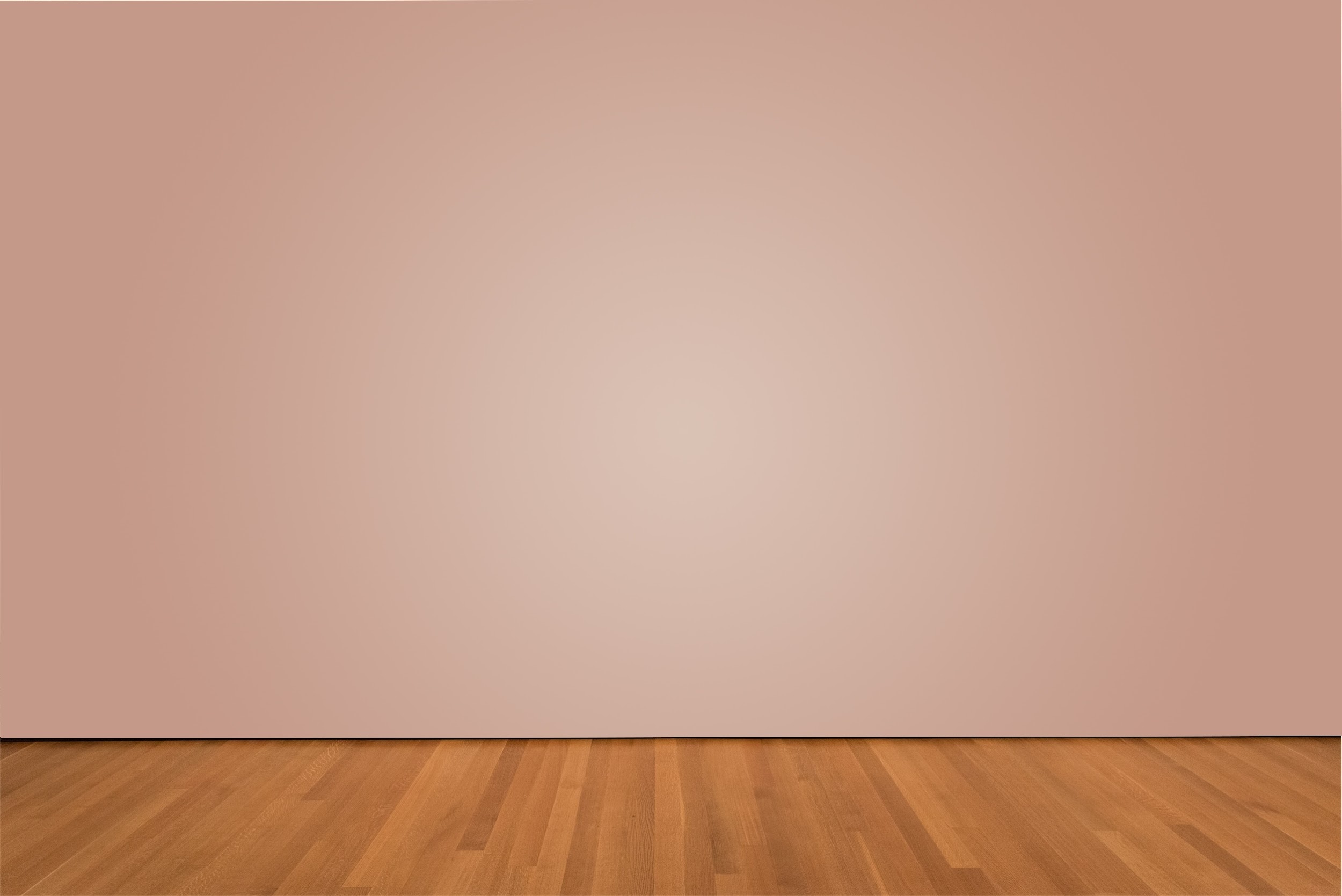 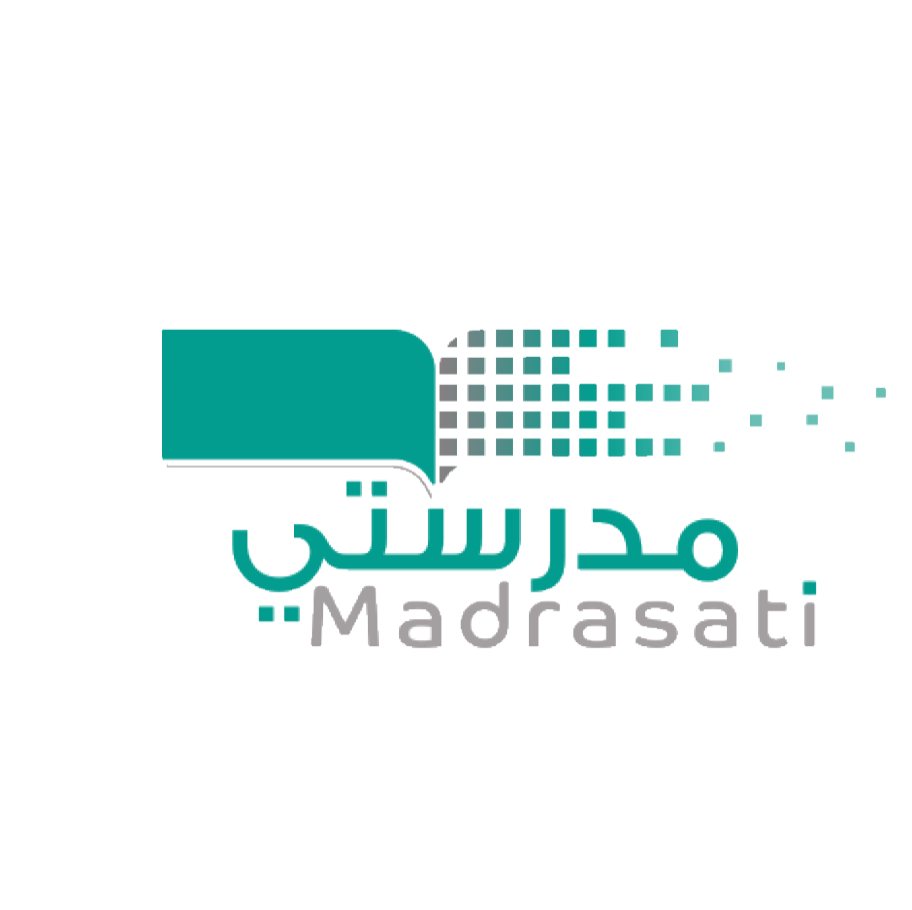 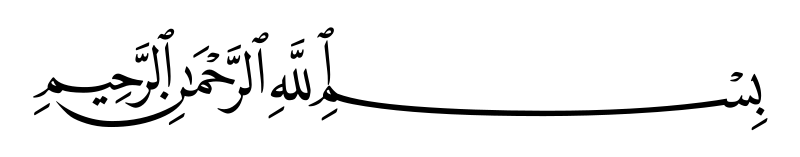 التاريخ :
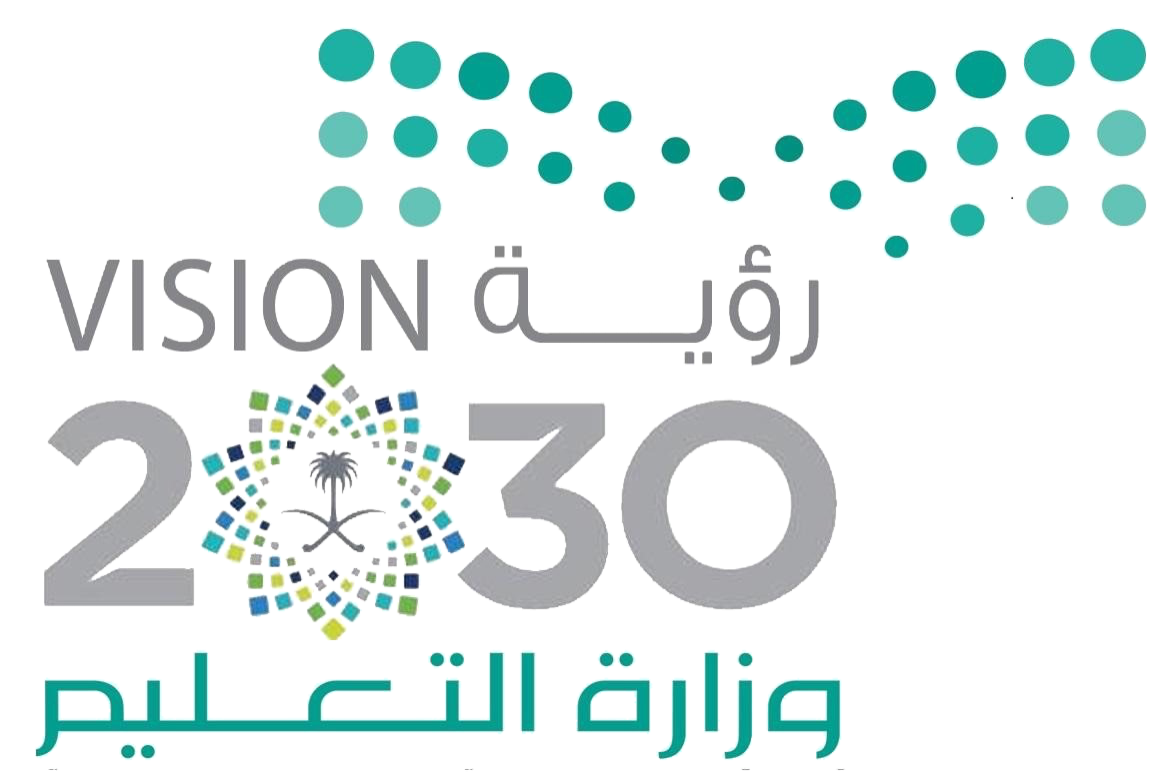 المادة :
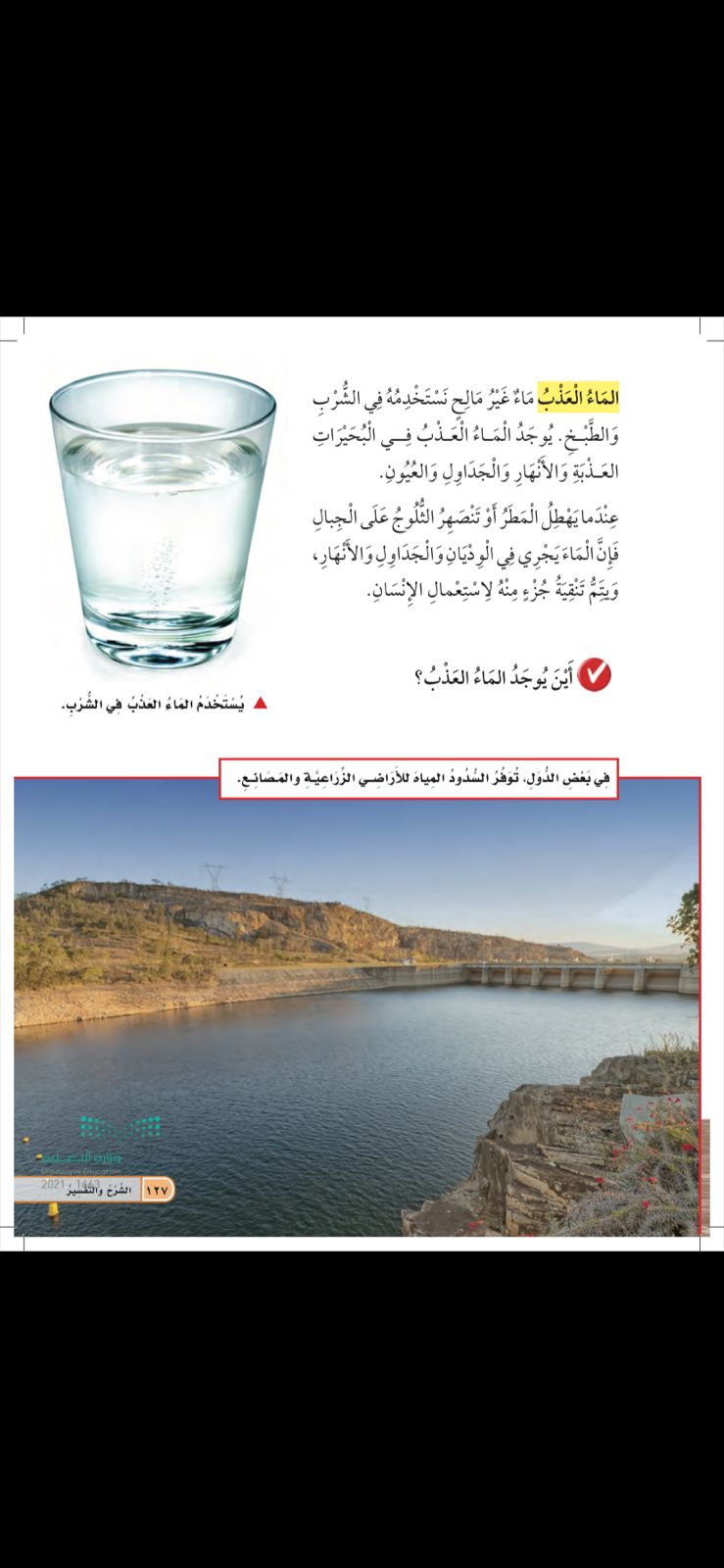 علوم
كتاب الطالب ص127
الصف :
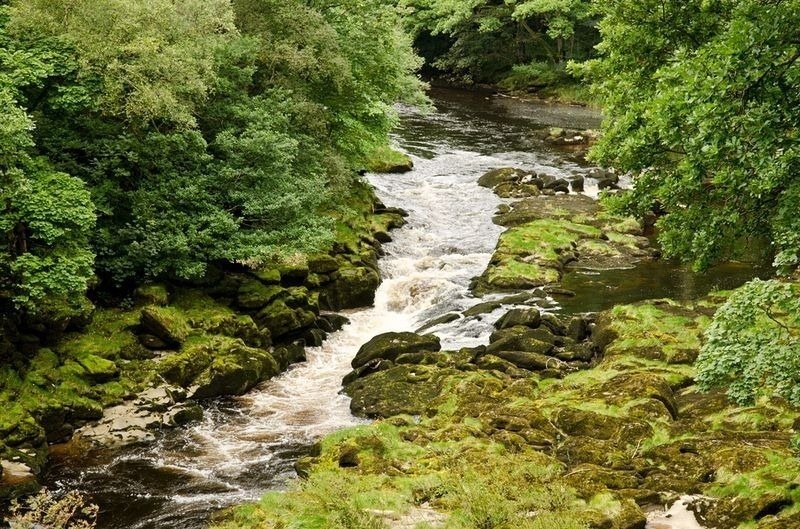 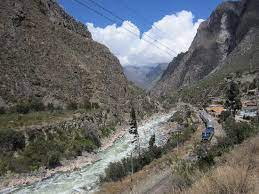 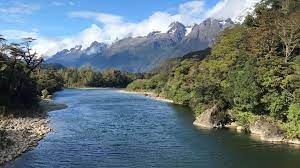 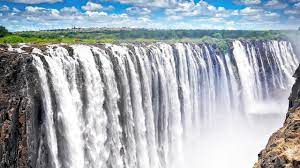 الشلالات
الوادي
الجداول
النهر
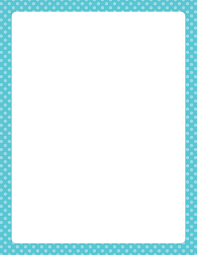 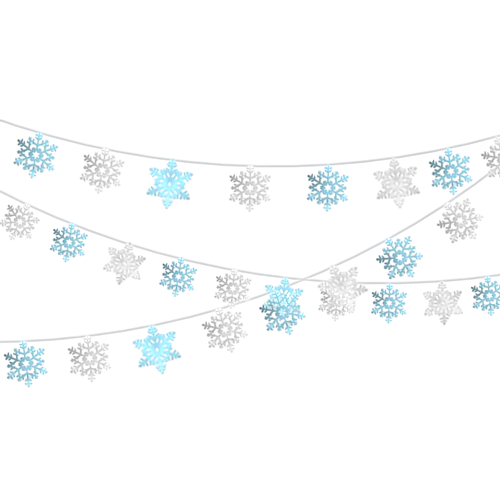 استراتيجية كرة الثلج
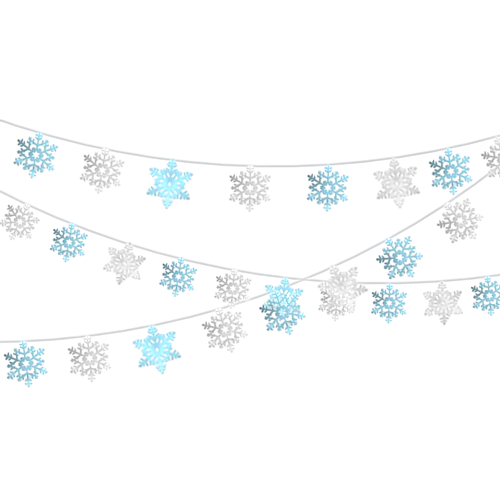 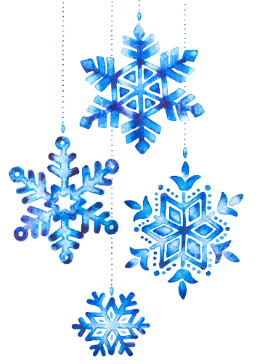 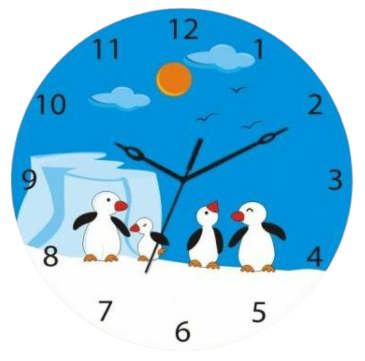 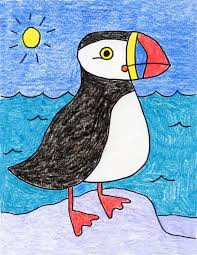 النص القرائي
عددي استخدامات الماء؟
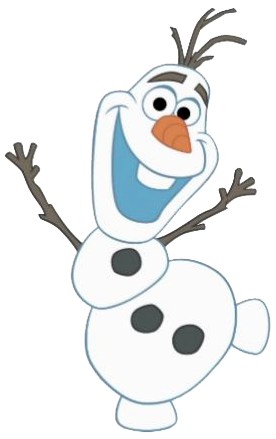 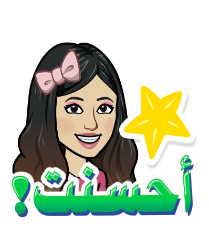 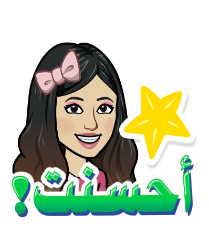 عليكِ ان الأجابة قبل وصول البطريق إلى كرة الثلج
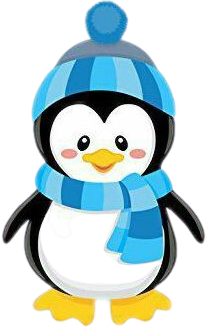 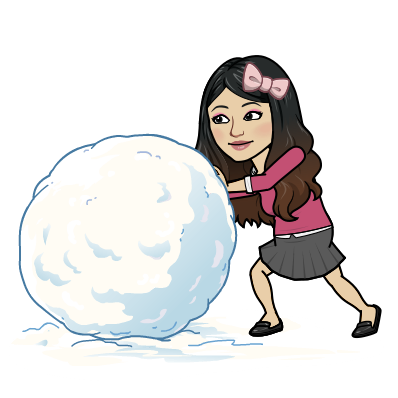 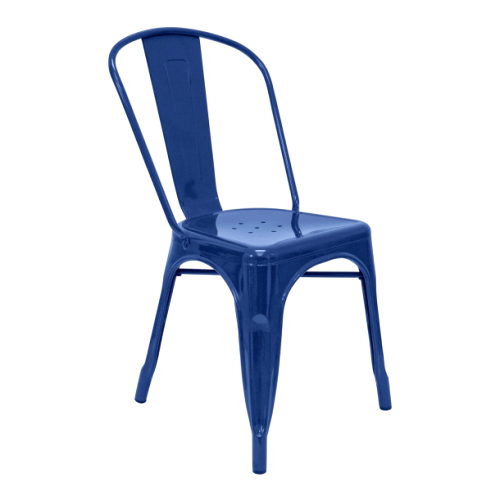 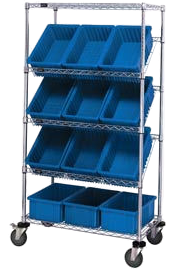 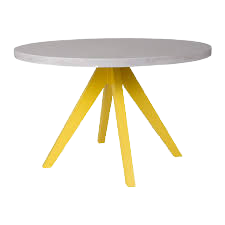 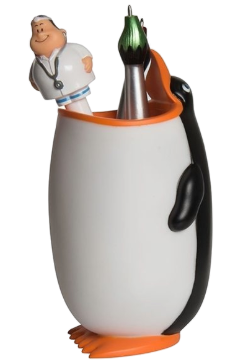 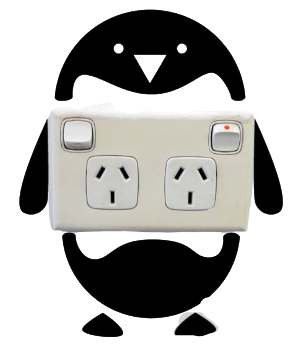 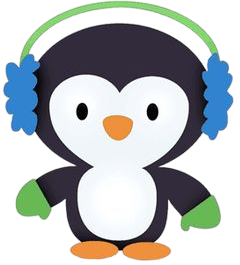 أ
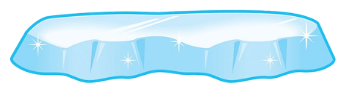 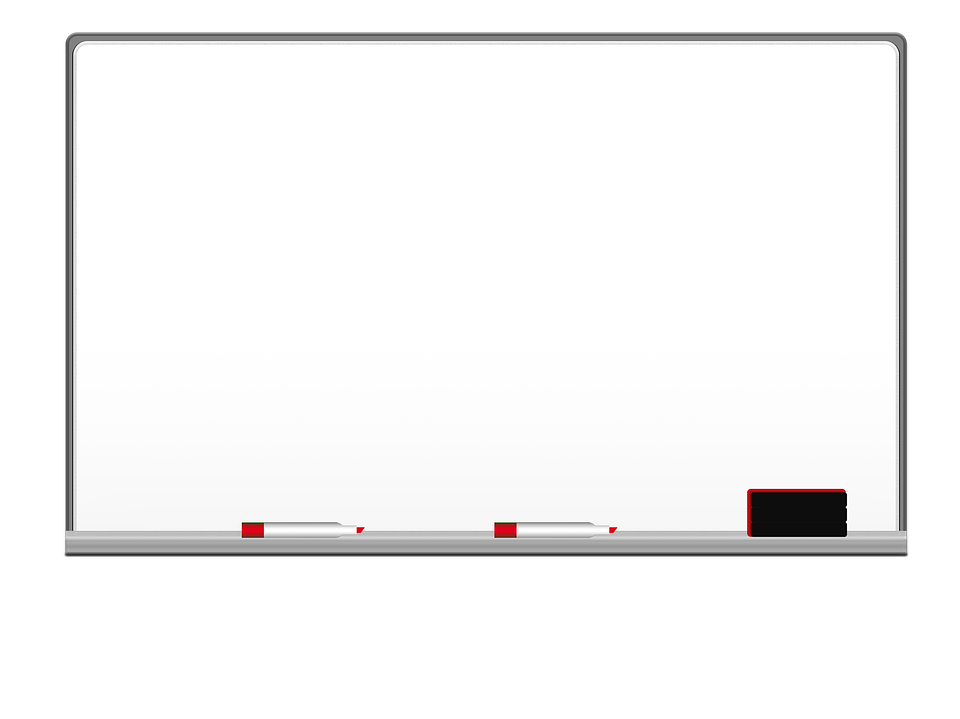 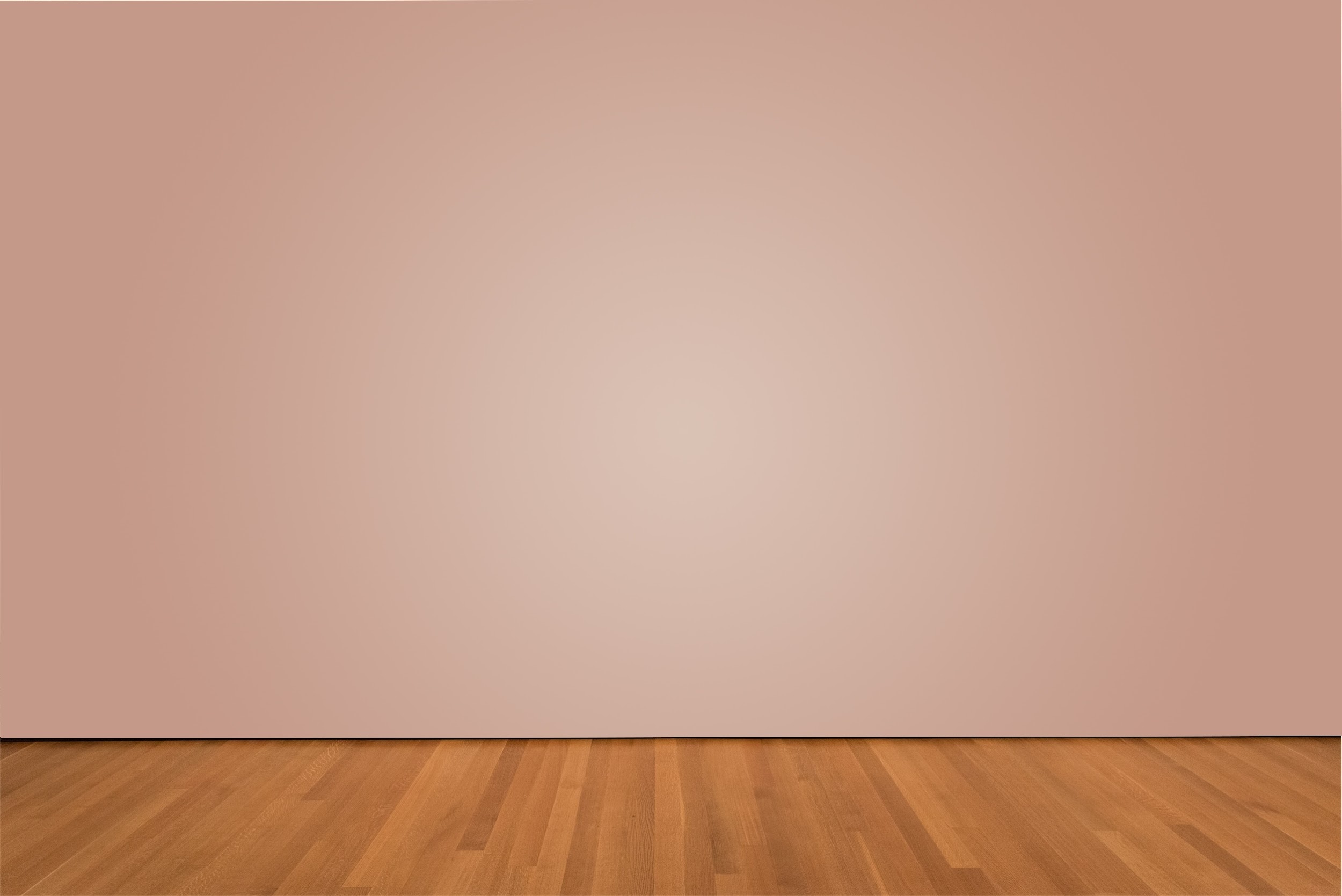 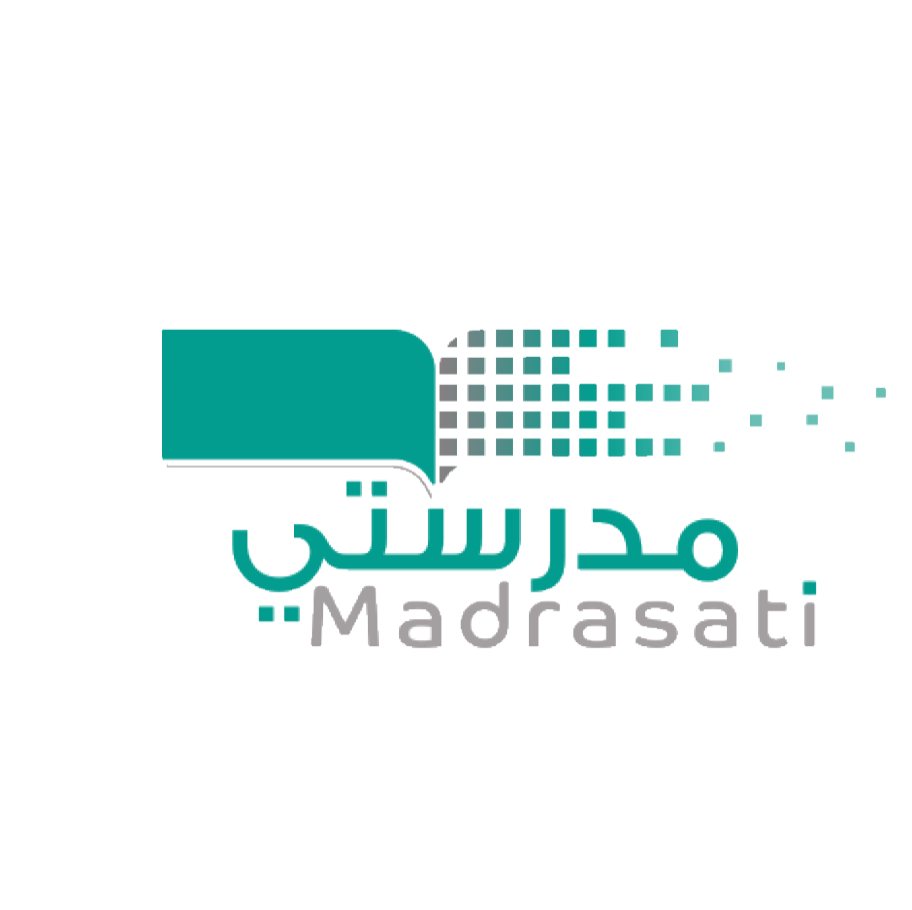 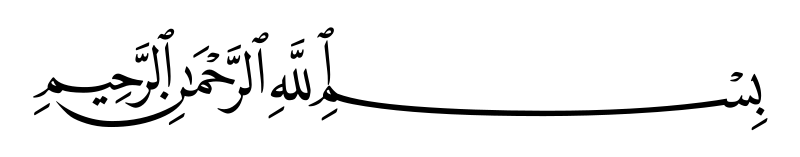 التاريخ :
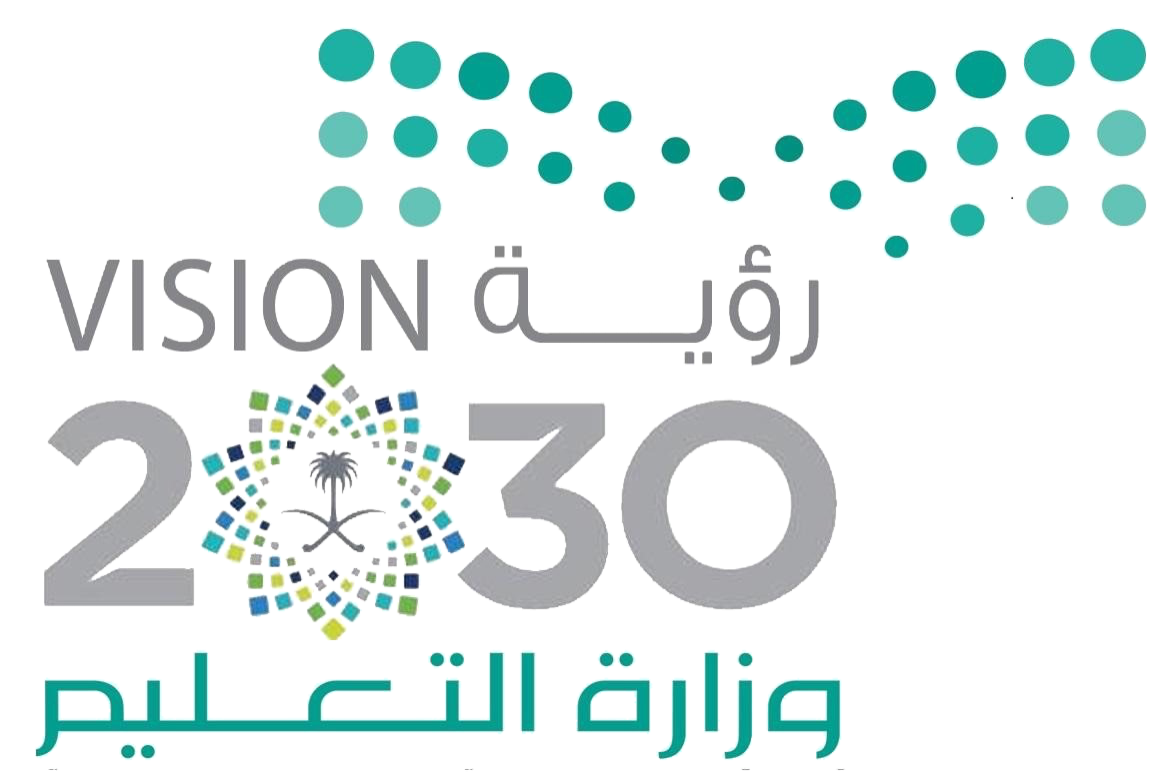 المادة :
علوم
كتاب الطالب ص128_ 129
الصف :
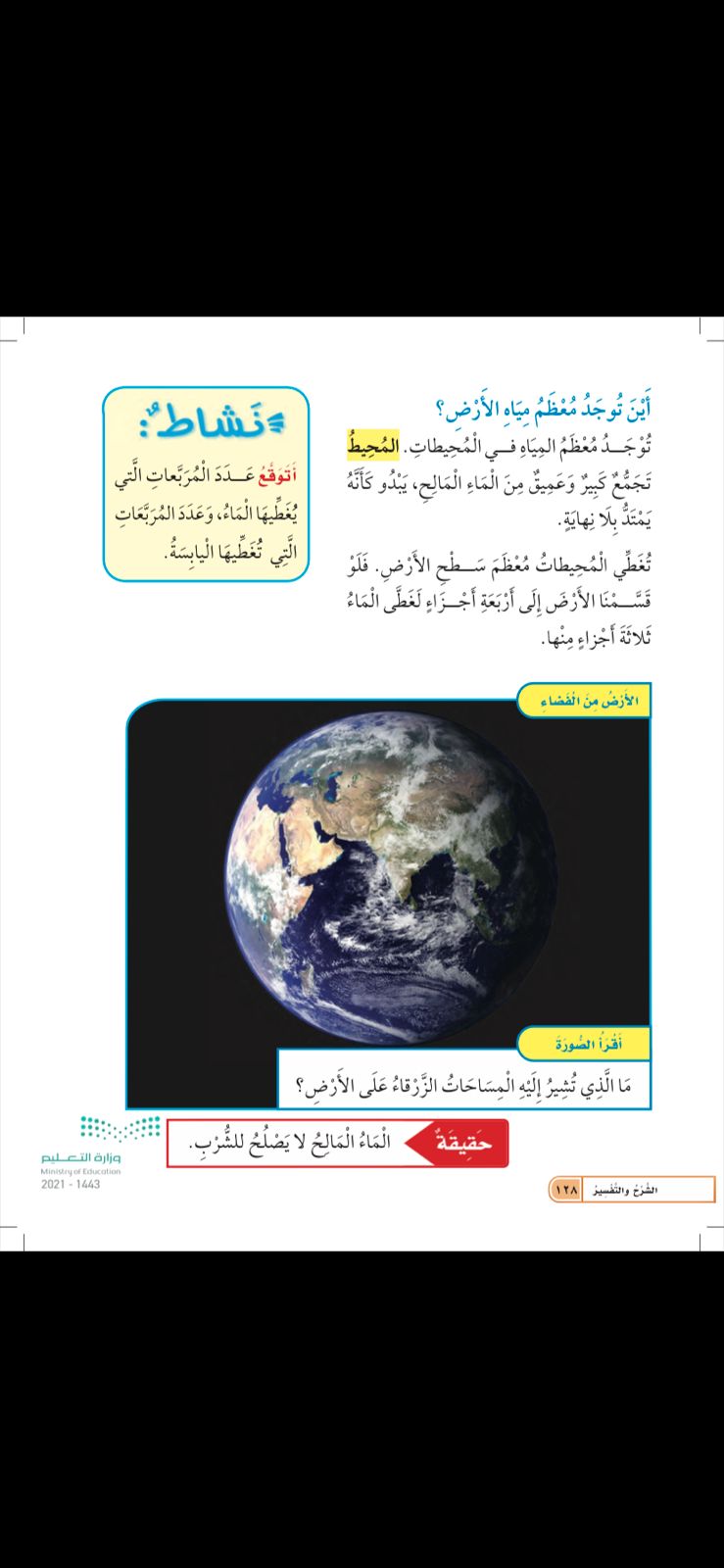 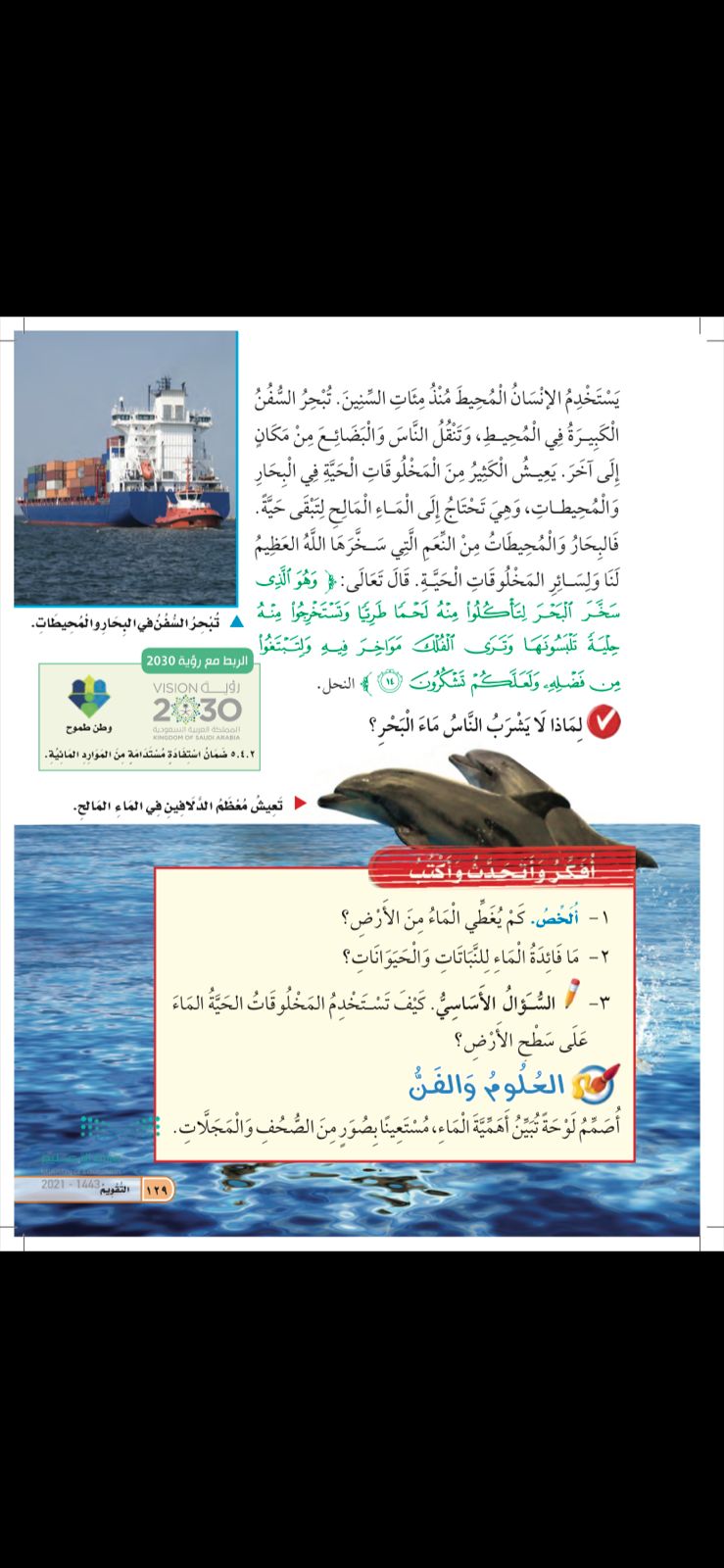 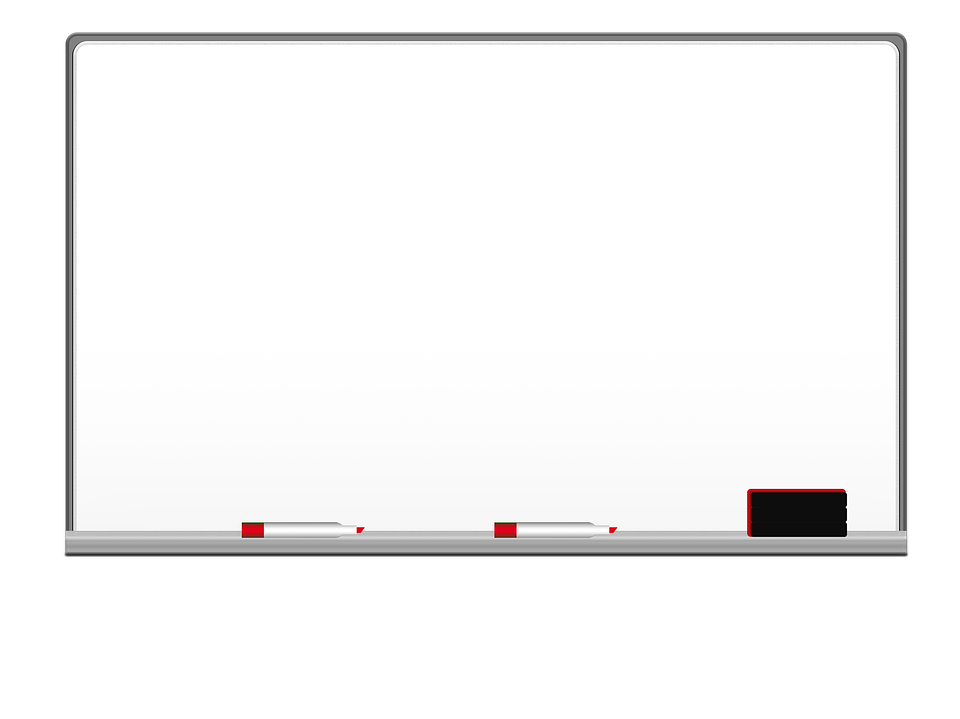 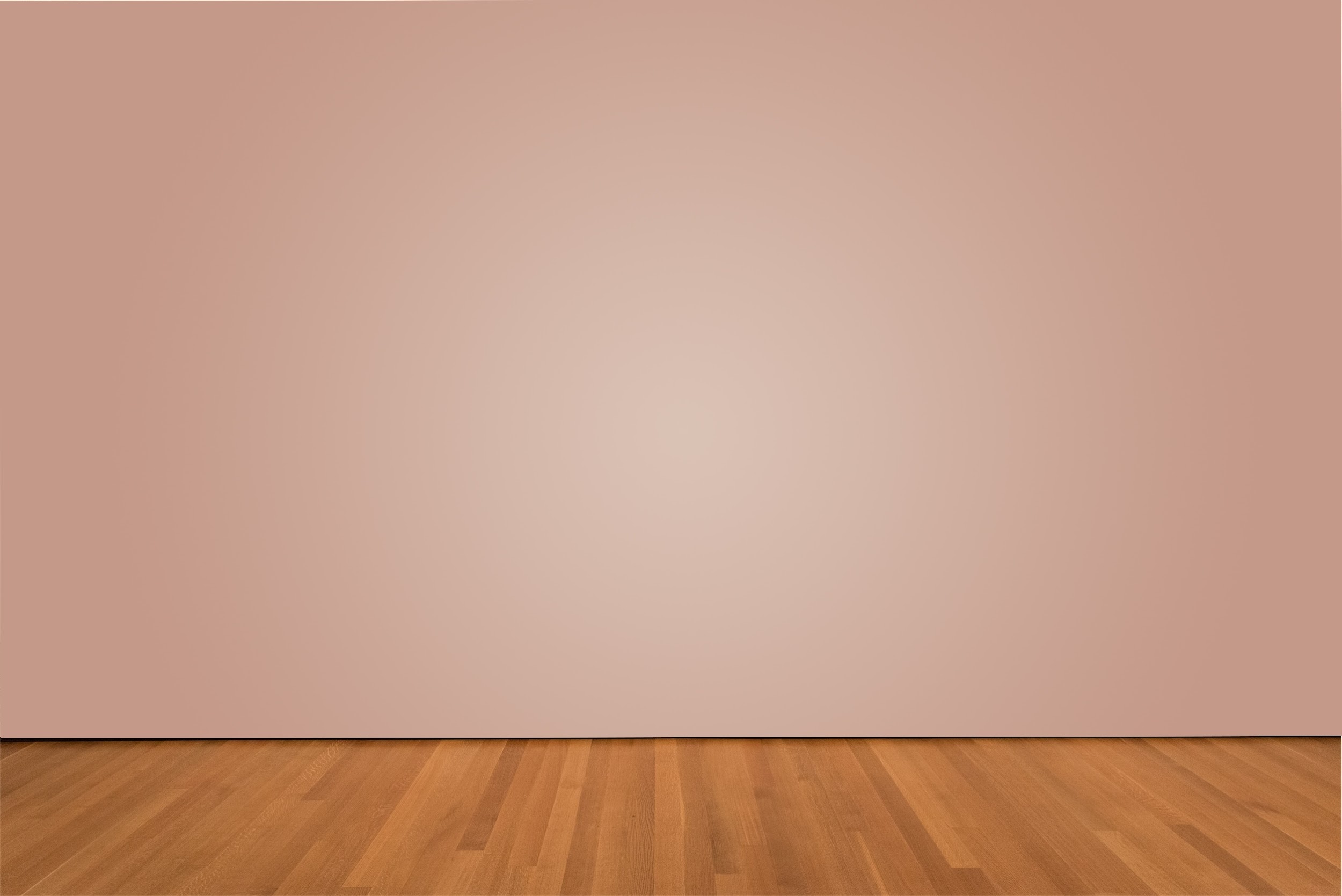 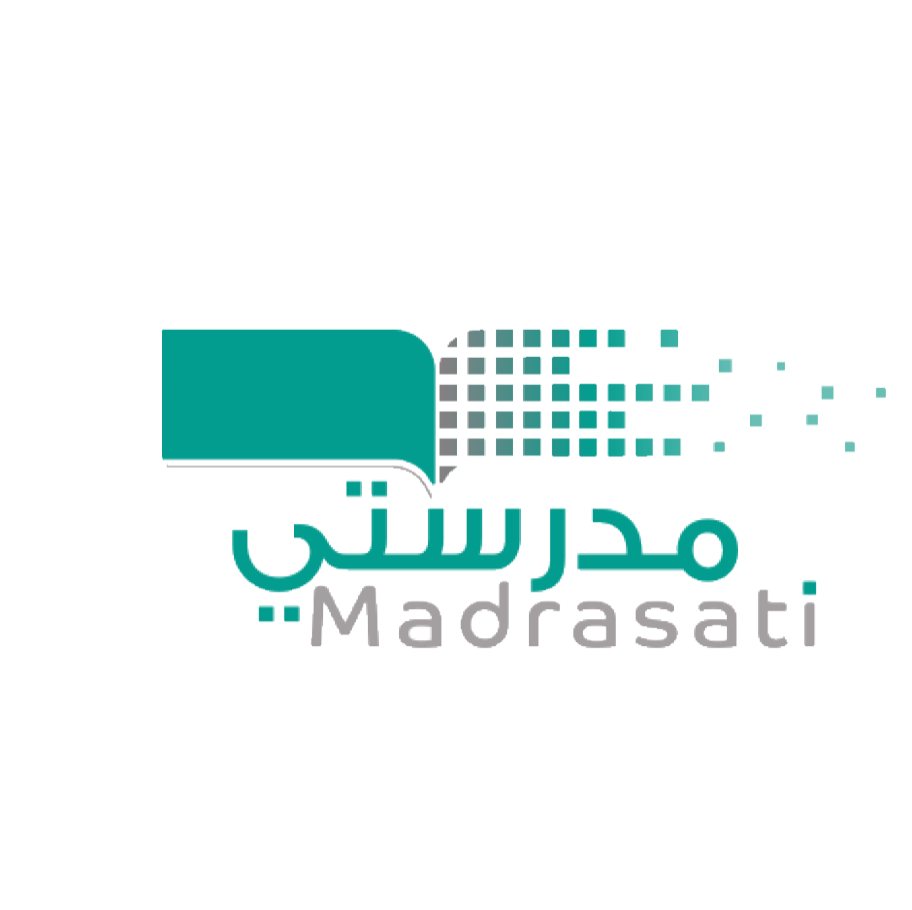 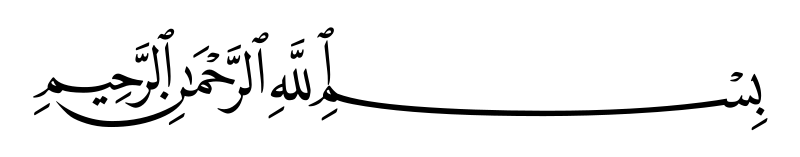 التاريخ :
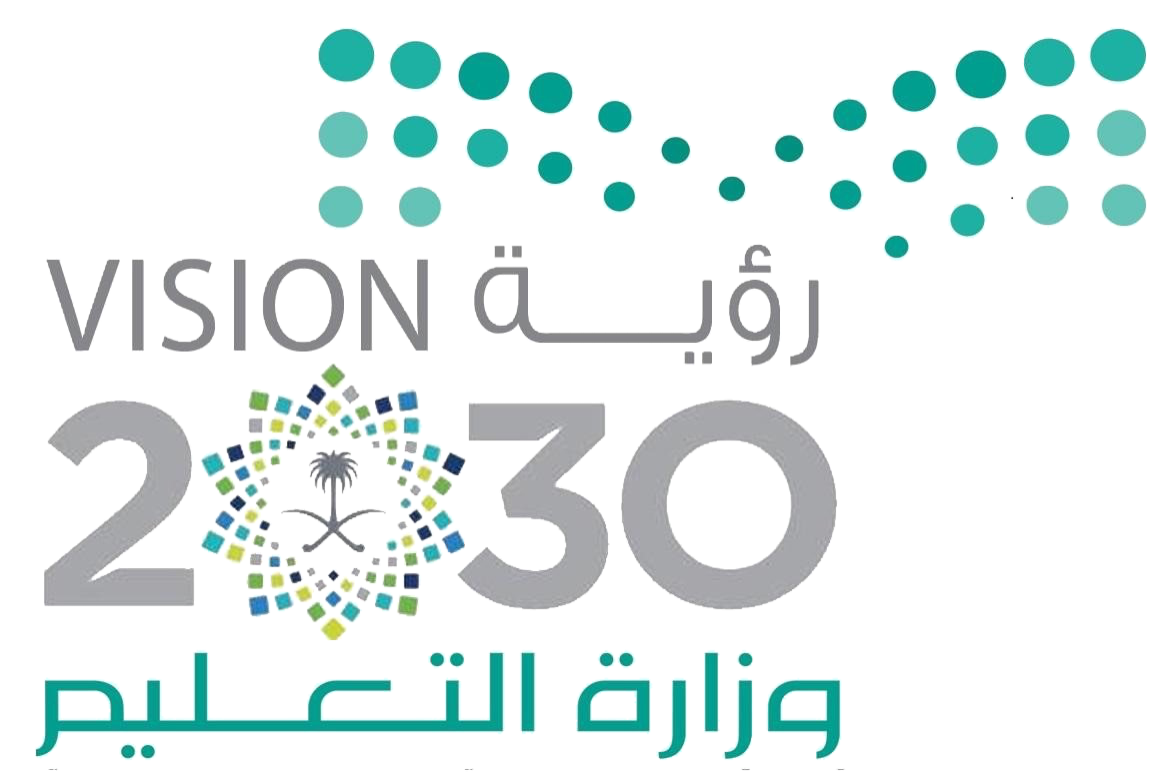 المادة :
علوم
كتاب الطالب ص128_ 129
الصف :
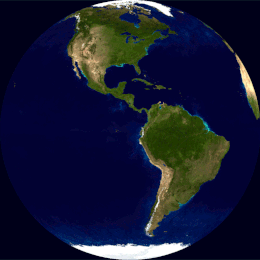 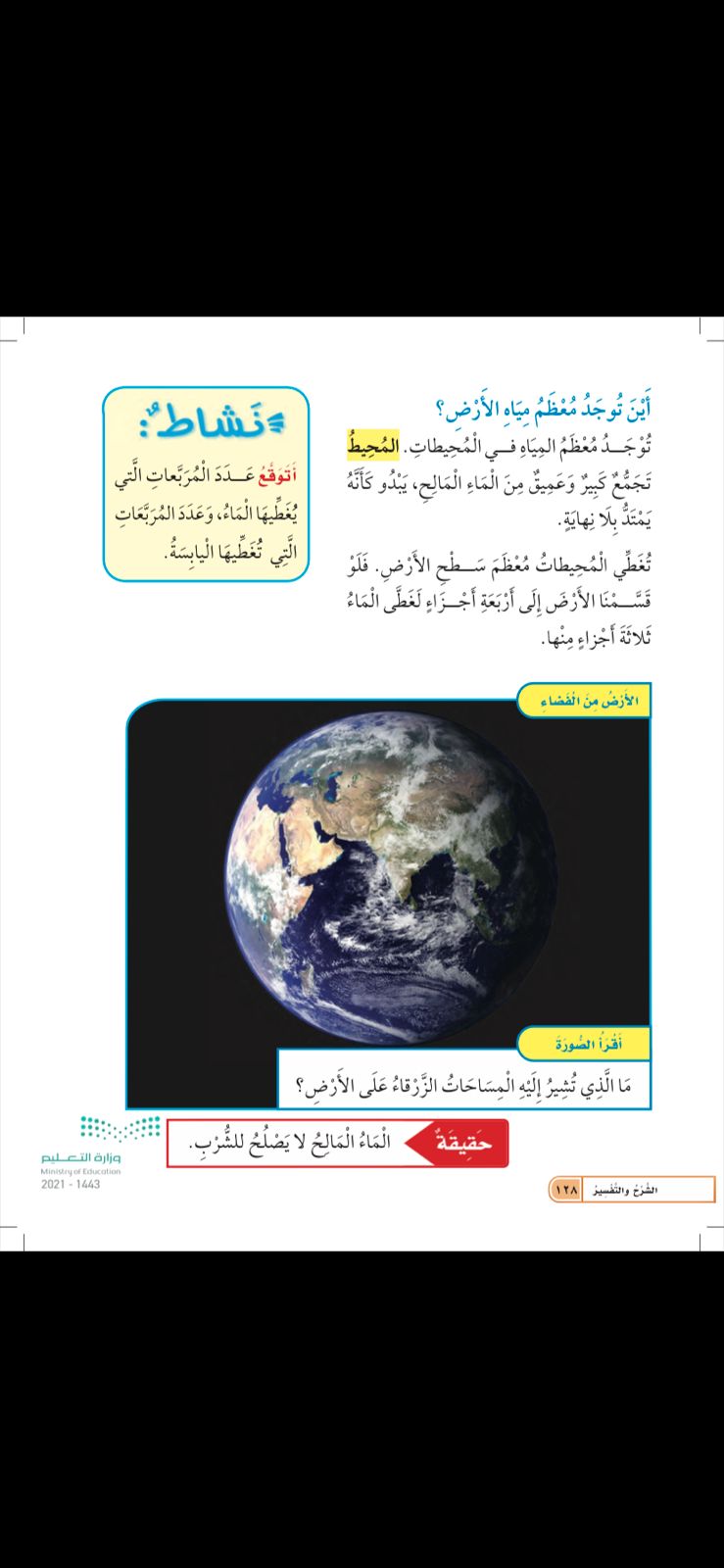 إلى ماذا يشير الون الأزرق في نموذج الكرة الأرضية؟
يشير الى البحار والمحيطات
تفكير ناقد: فيم تختلف مياه البحيرات عن المحيطات ؟
مياه المحيطات مالحة ومياه البحيرات عذبة
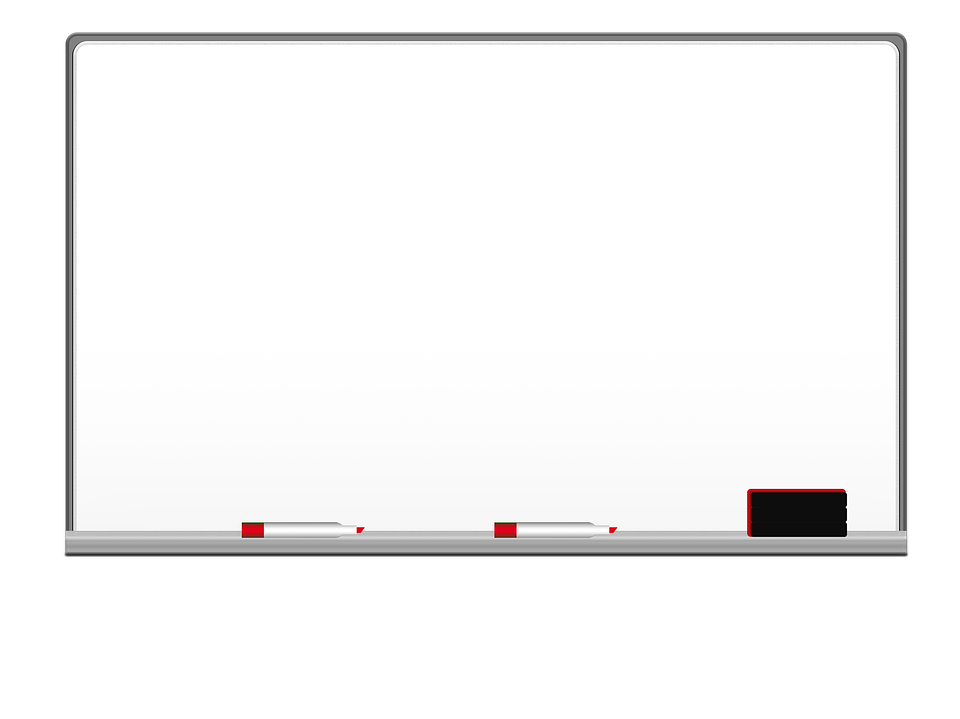 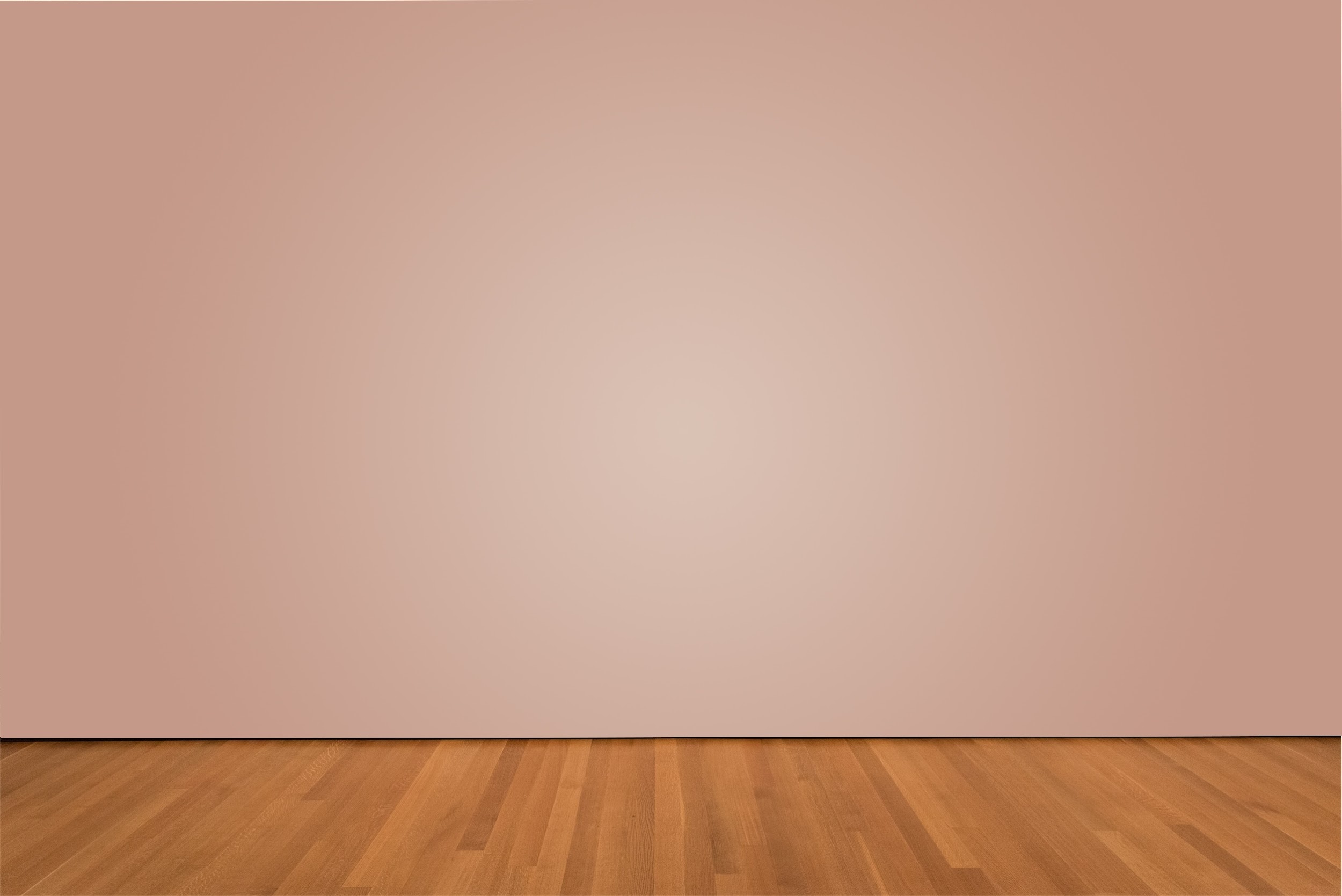 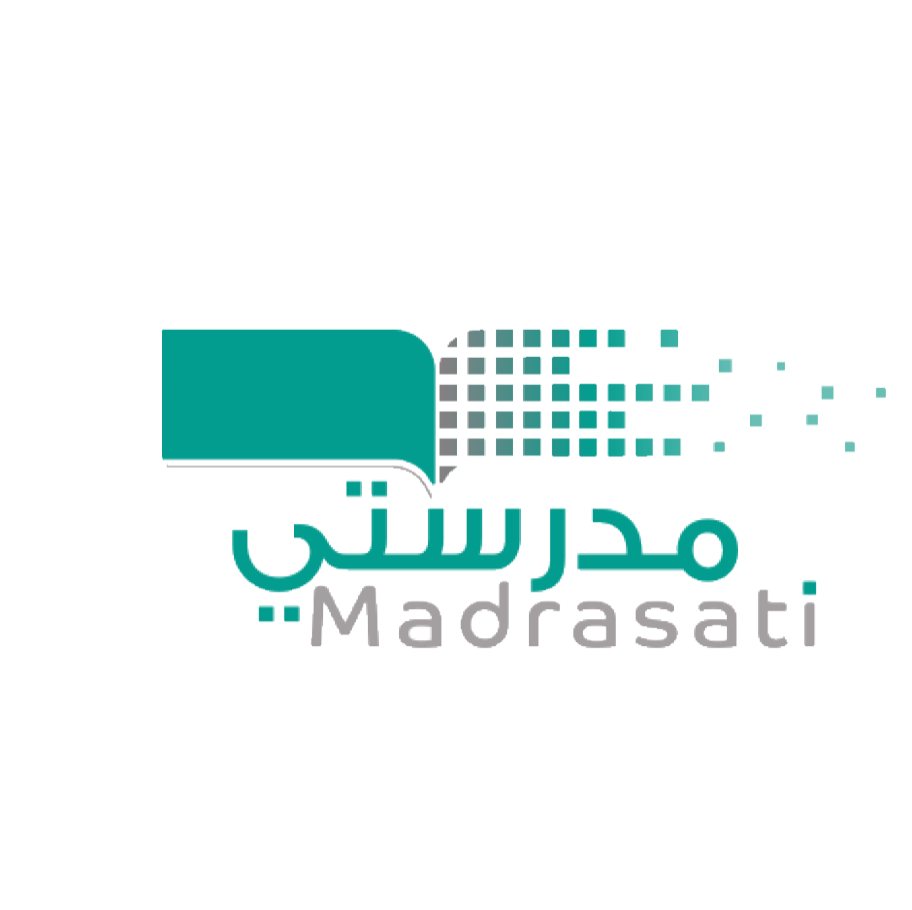 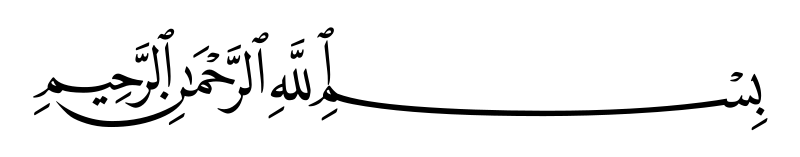 التاريخ :
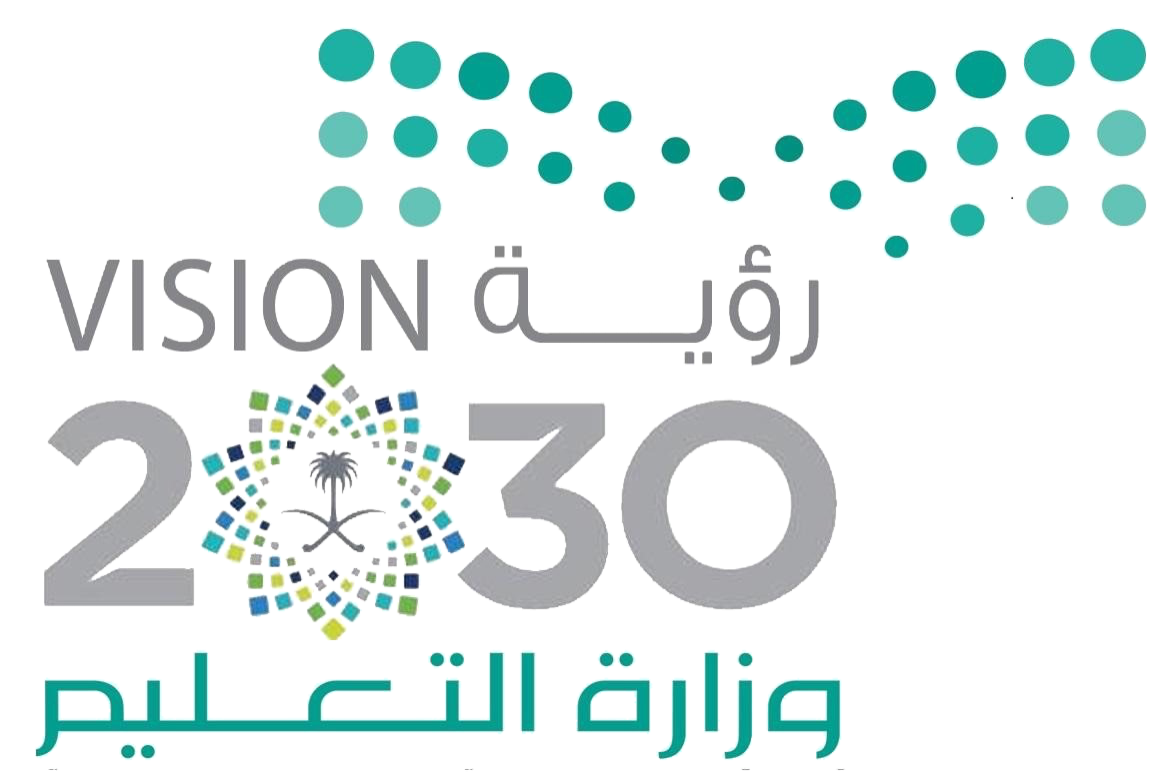 المادة :
علوم
مقارنة مساحة الماء باليابسة:
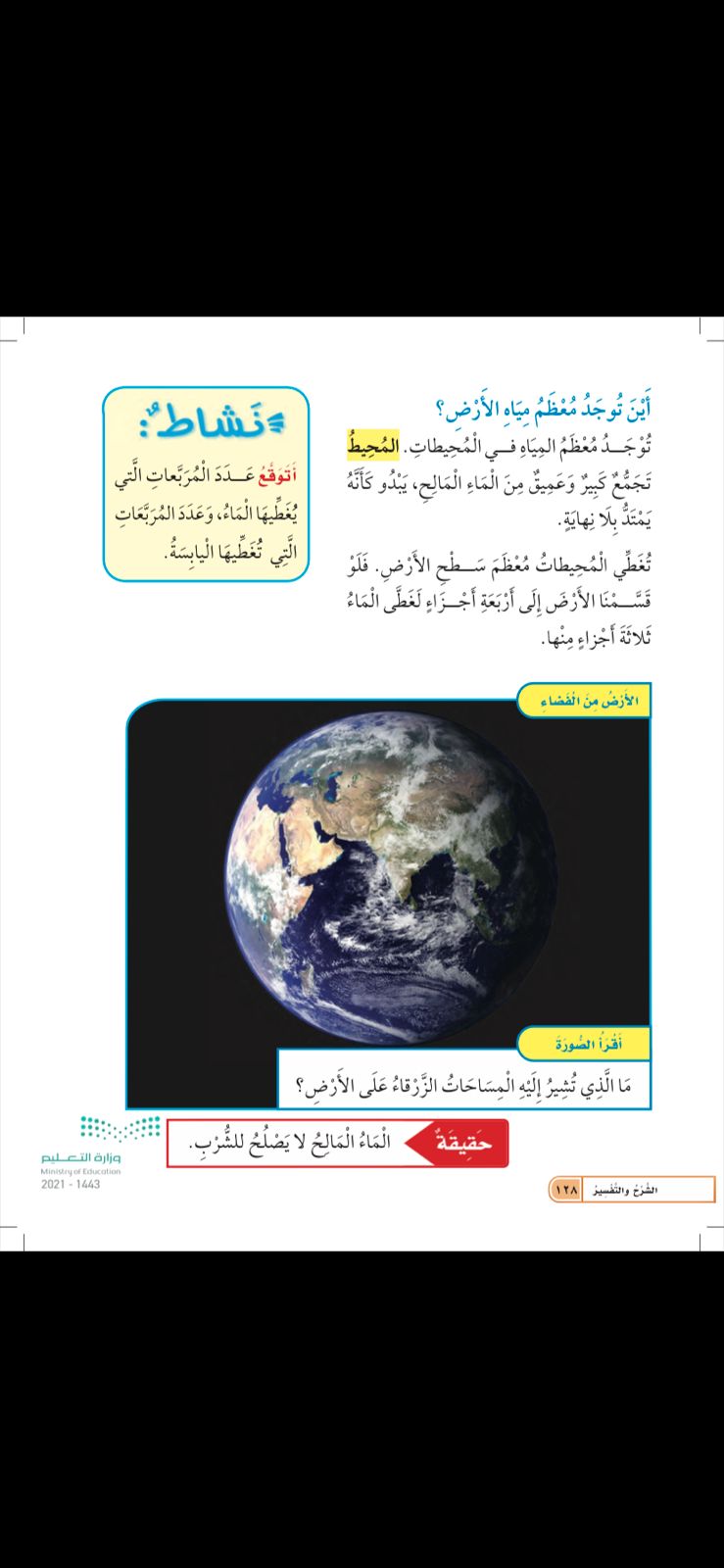 كتاب الطالب ص128_ 129
الصف :
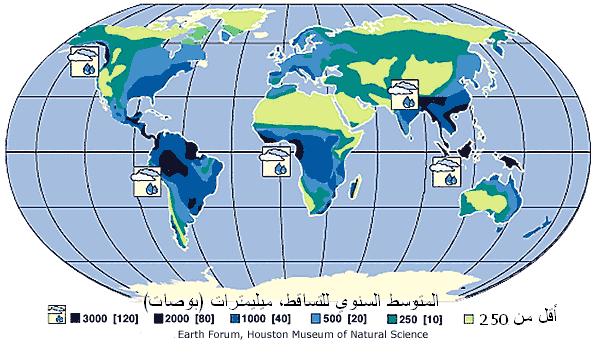 ما الجزء الأكبر على الخريطة؟
البحار والمحيطات
الماء
46
اليابسة
18
<
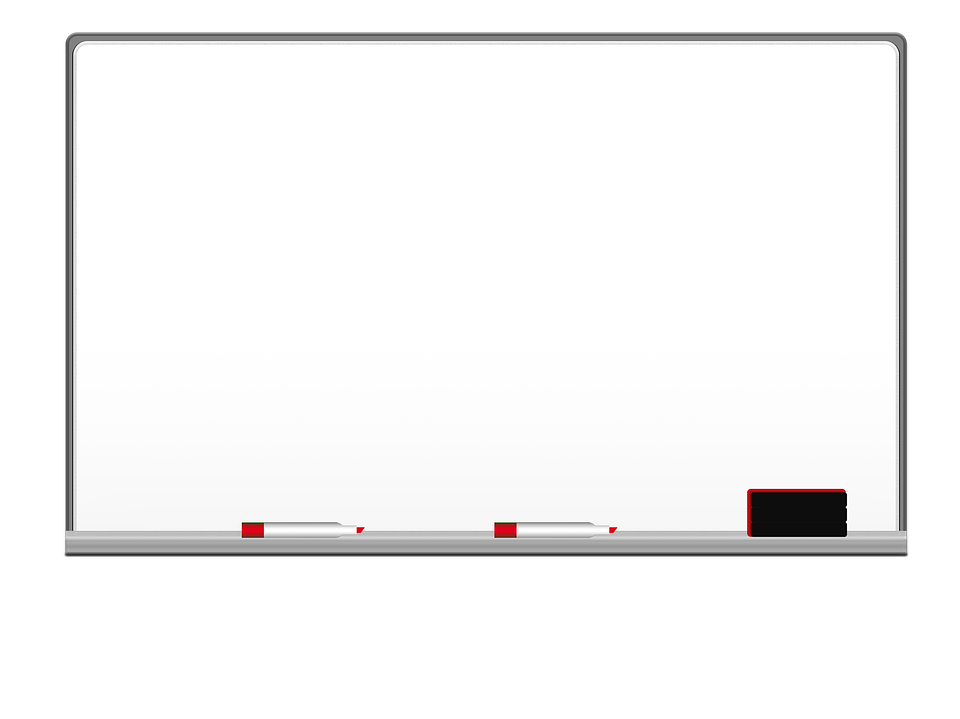 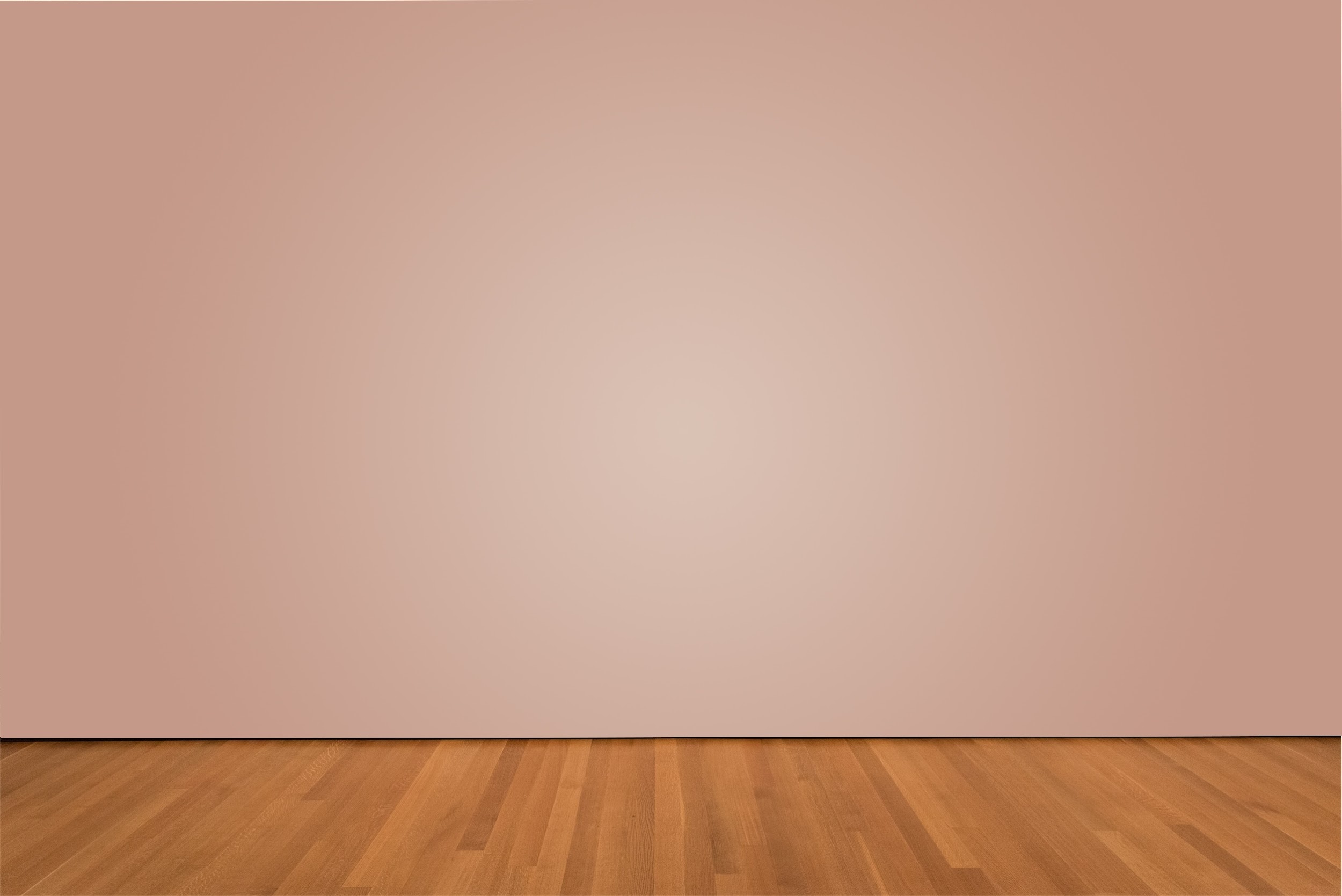 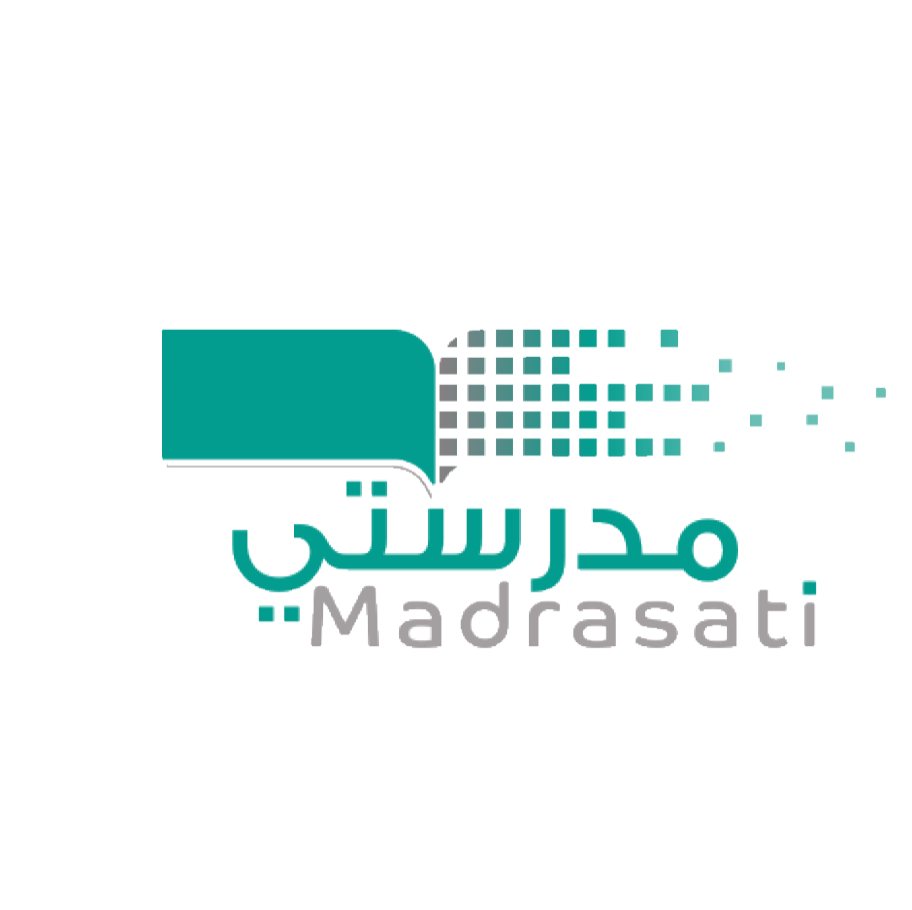 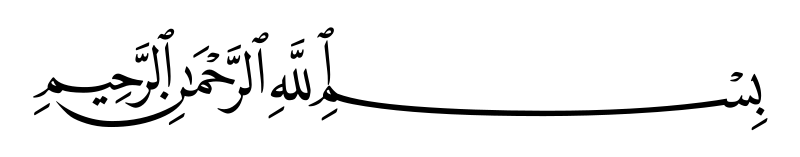 التاريخ :
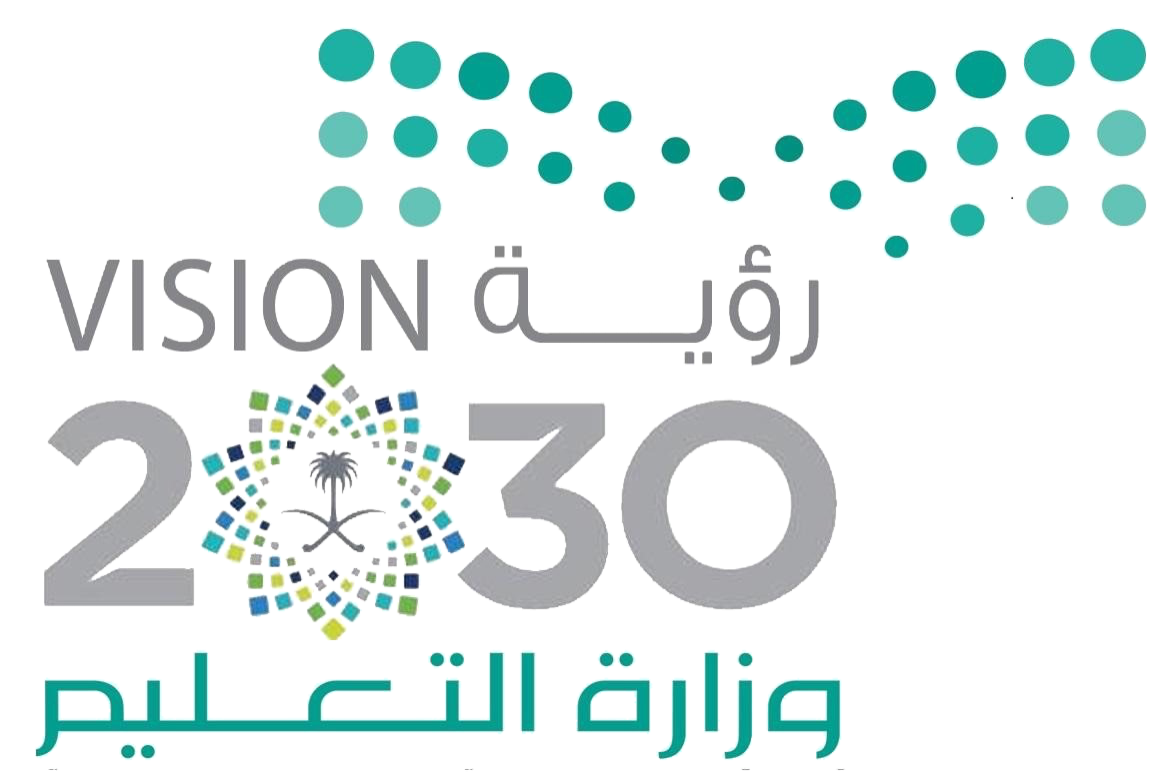 المادة :
علوم
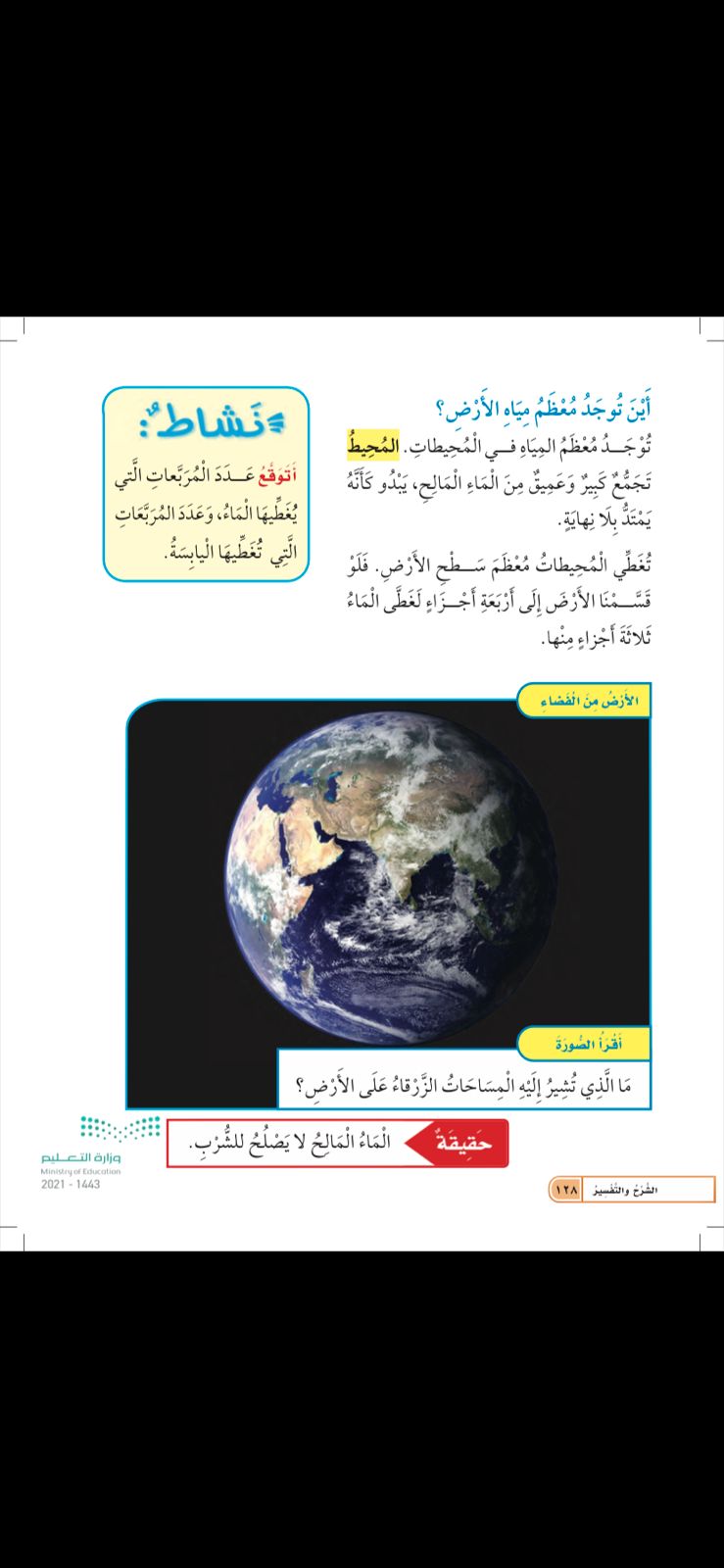 كتاب الطالب ص128_ 129
الصف :
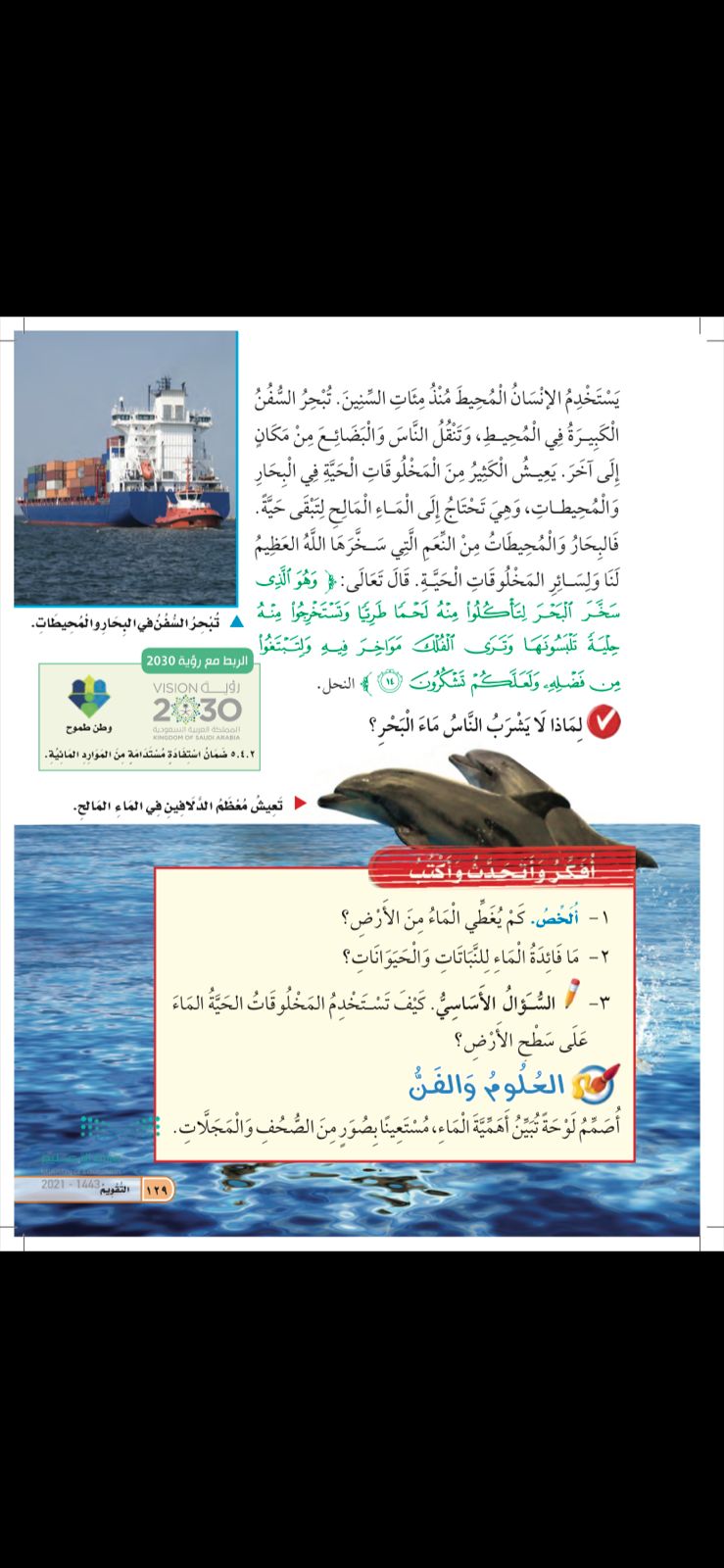 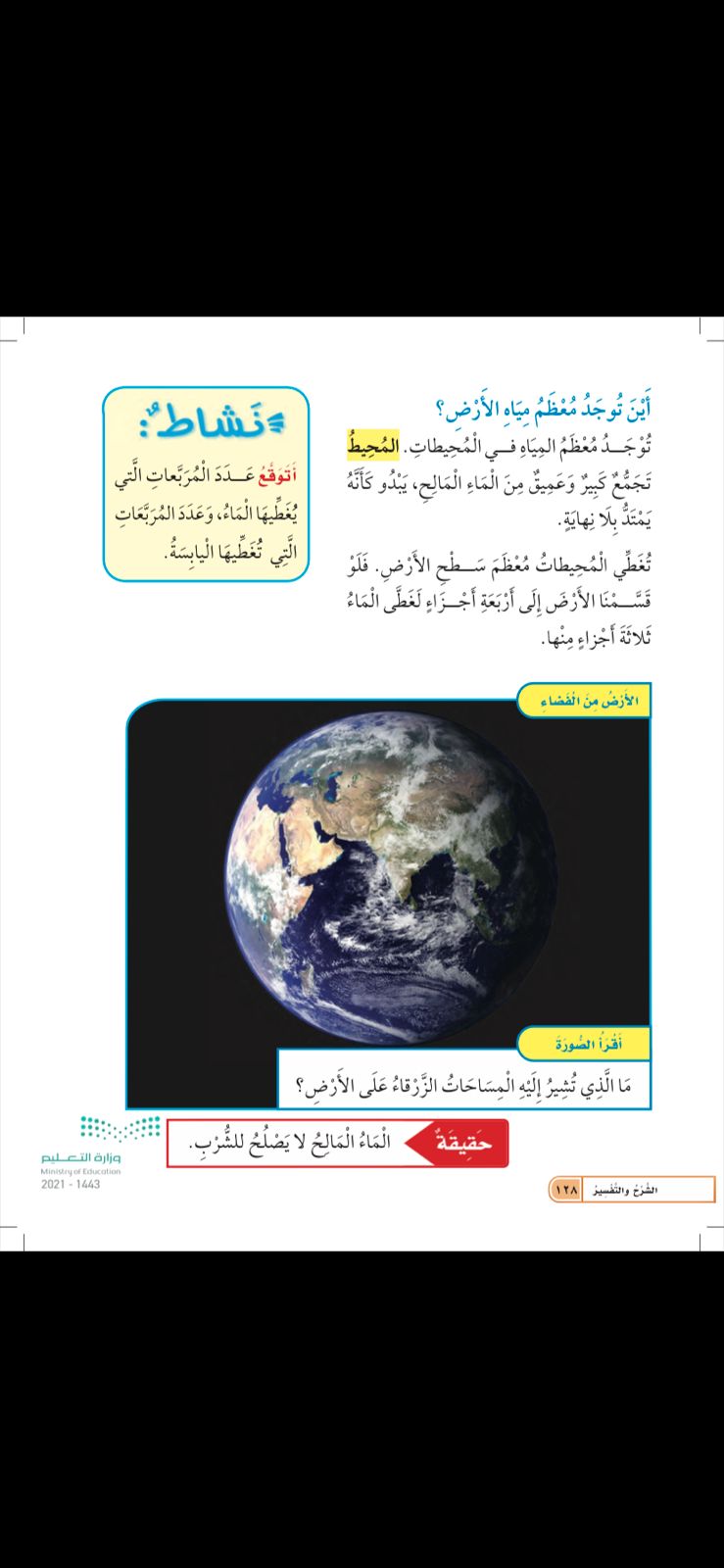 ما الفائدة من هذه الباخرة ؟
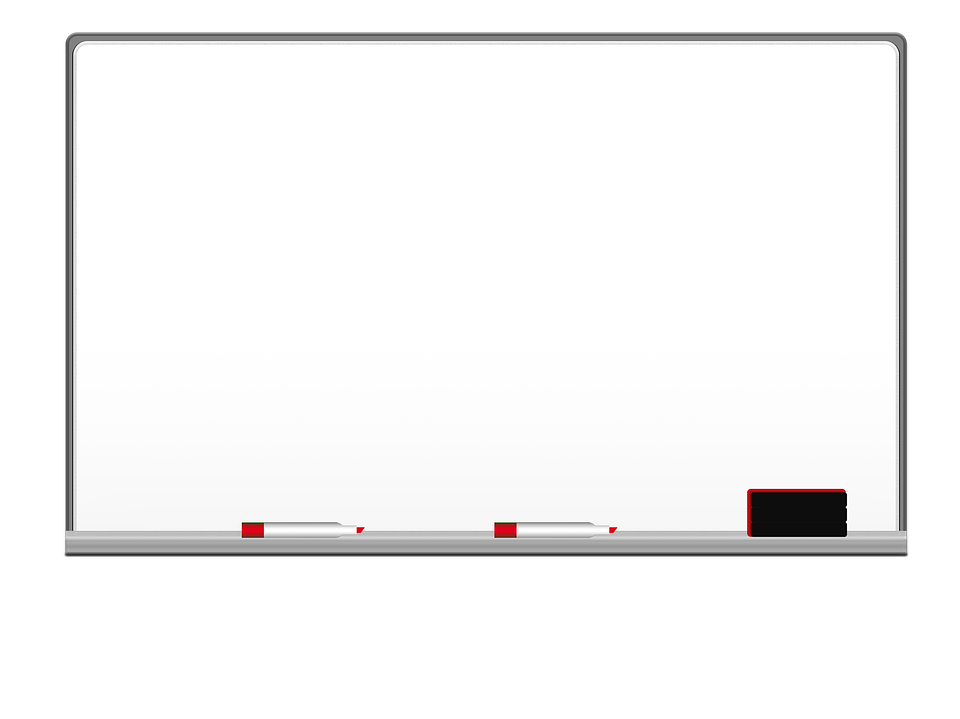 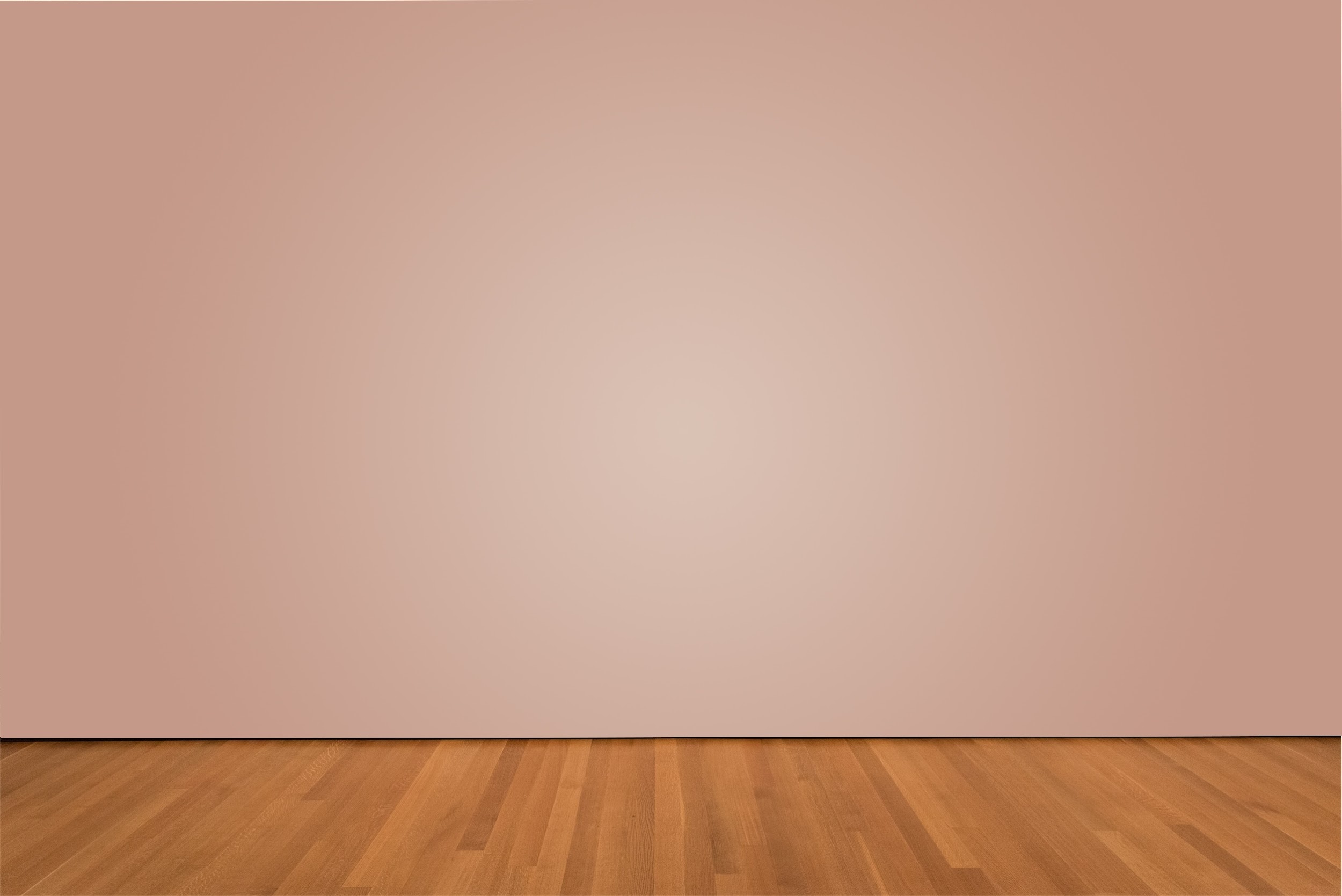 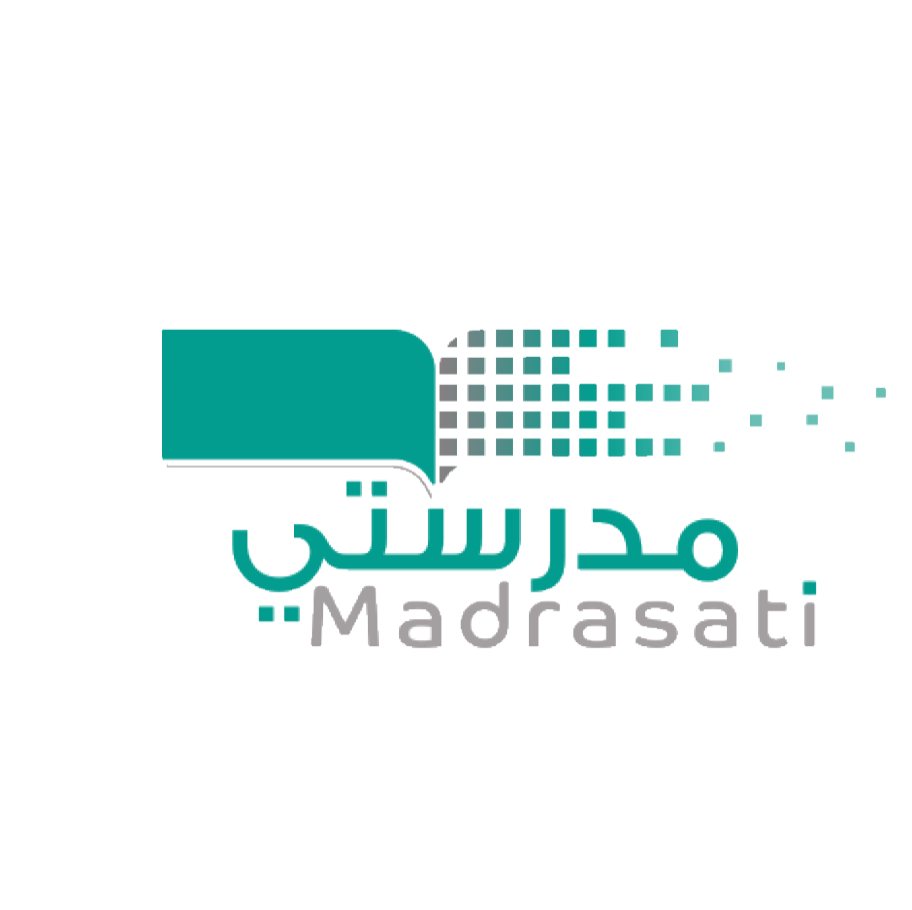 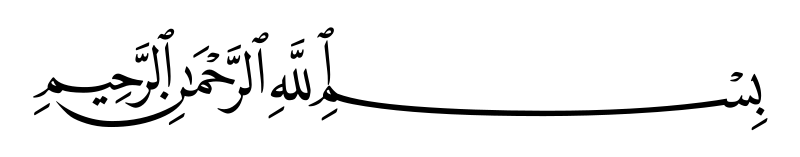 التاريخ :
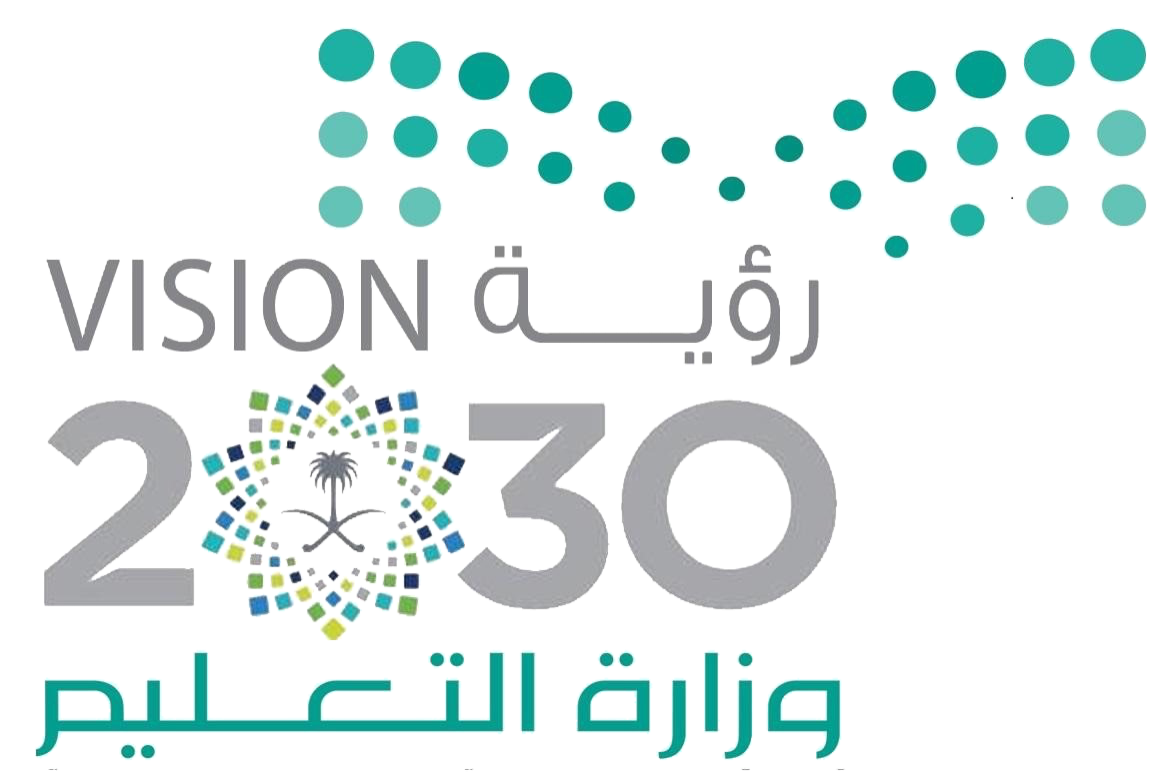 المادة :
علوم
الموضــــــــــــوع :
الصف :
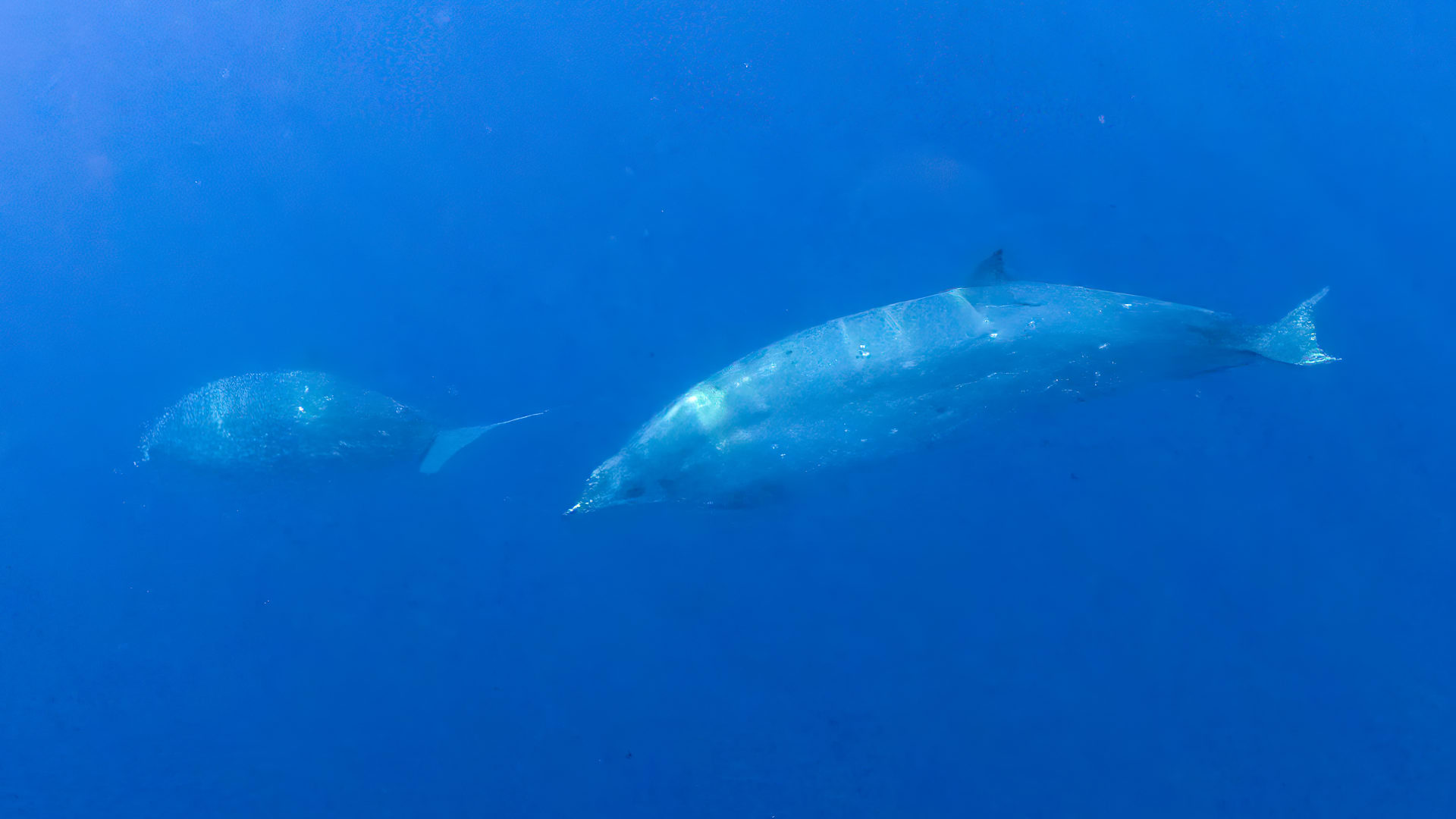 ما الحيوانات التي تعيش في البحار والمحيطات  ؟
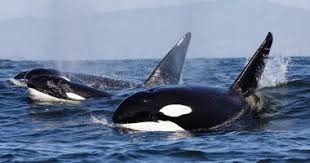 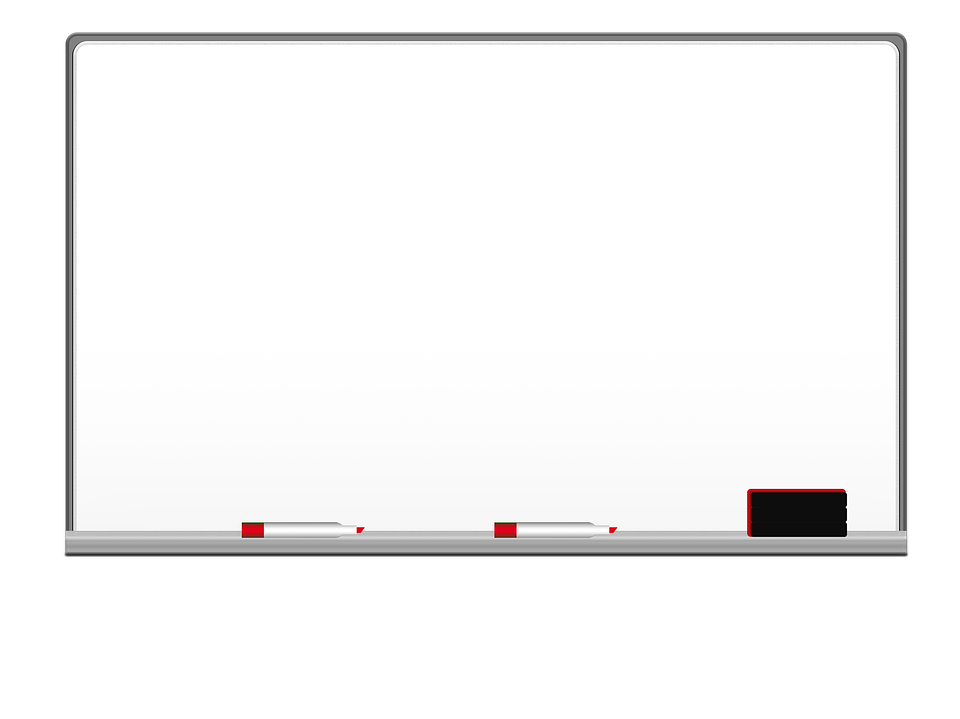 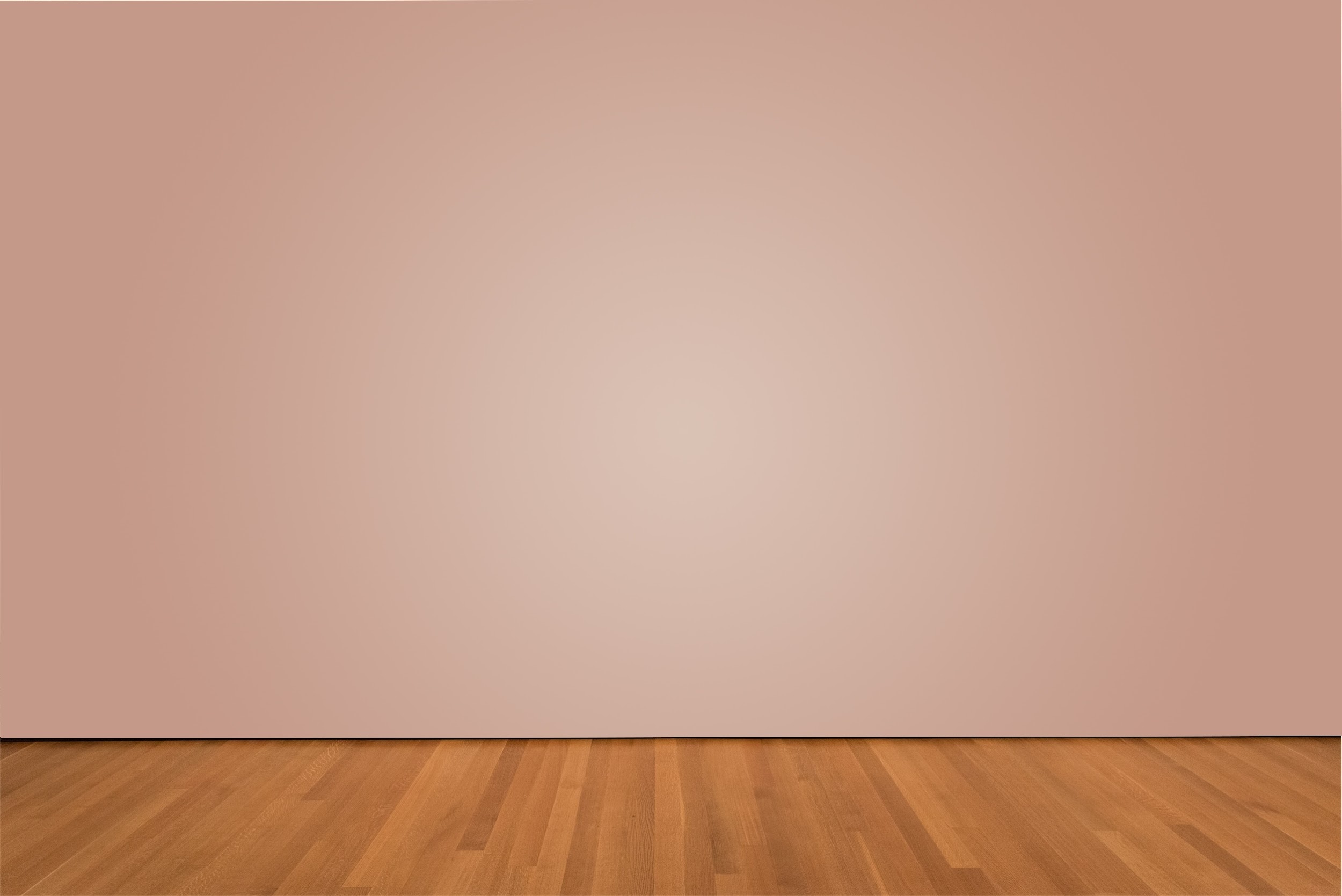 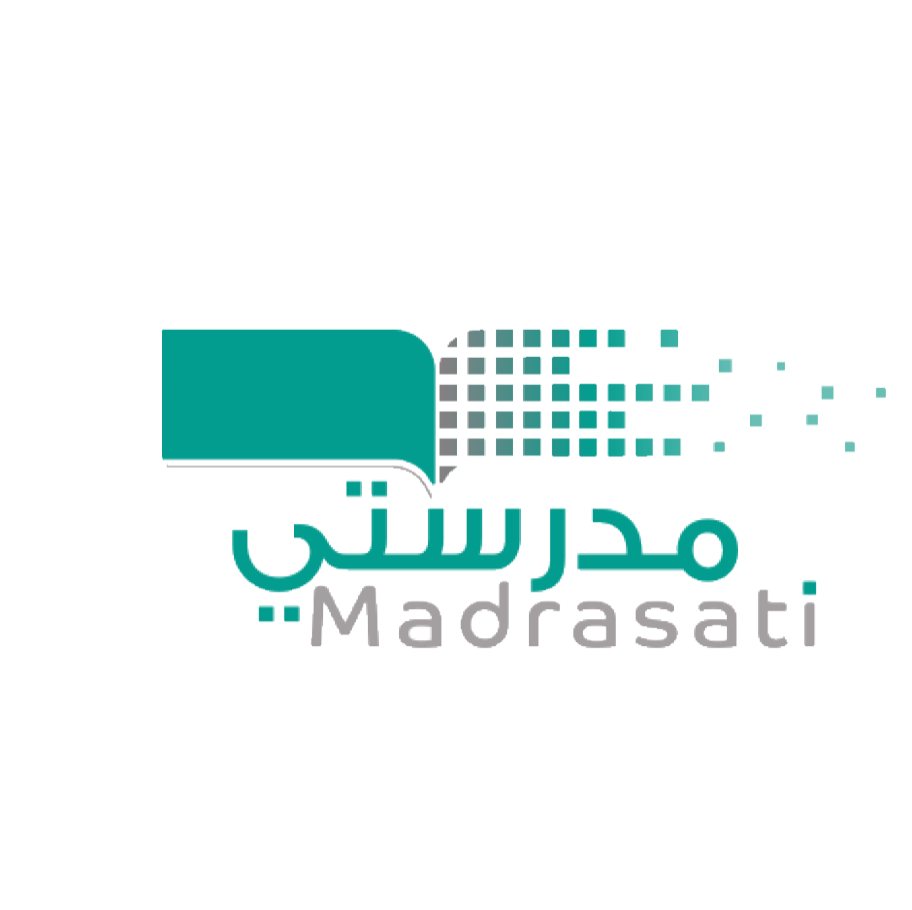 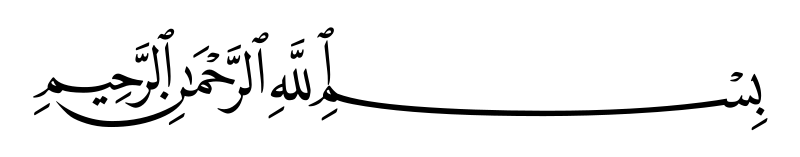 التاريخ :
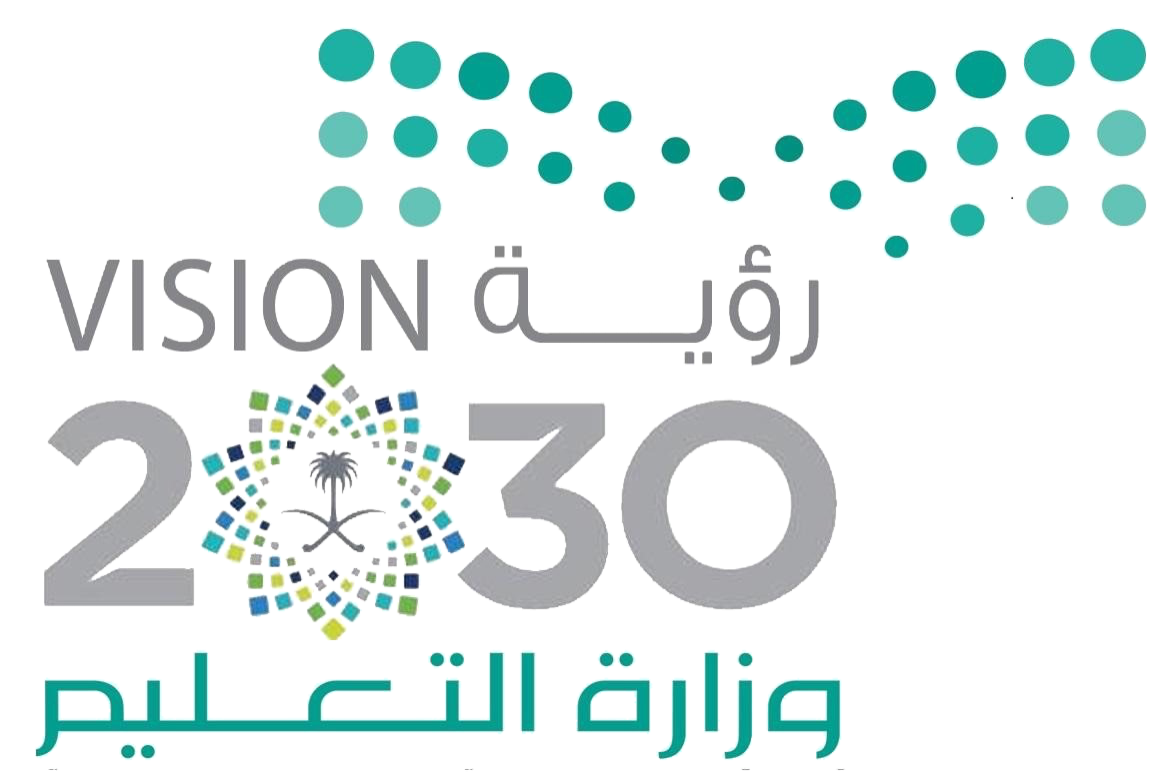 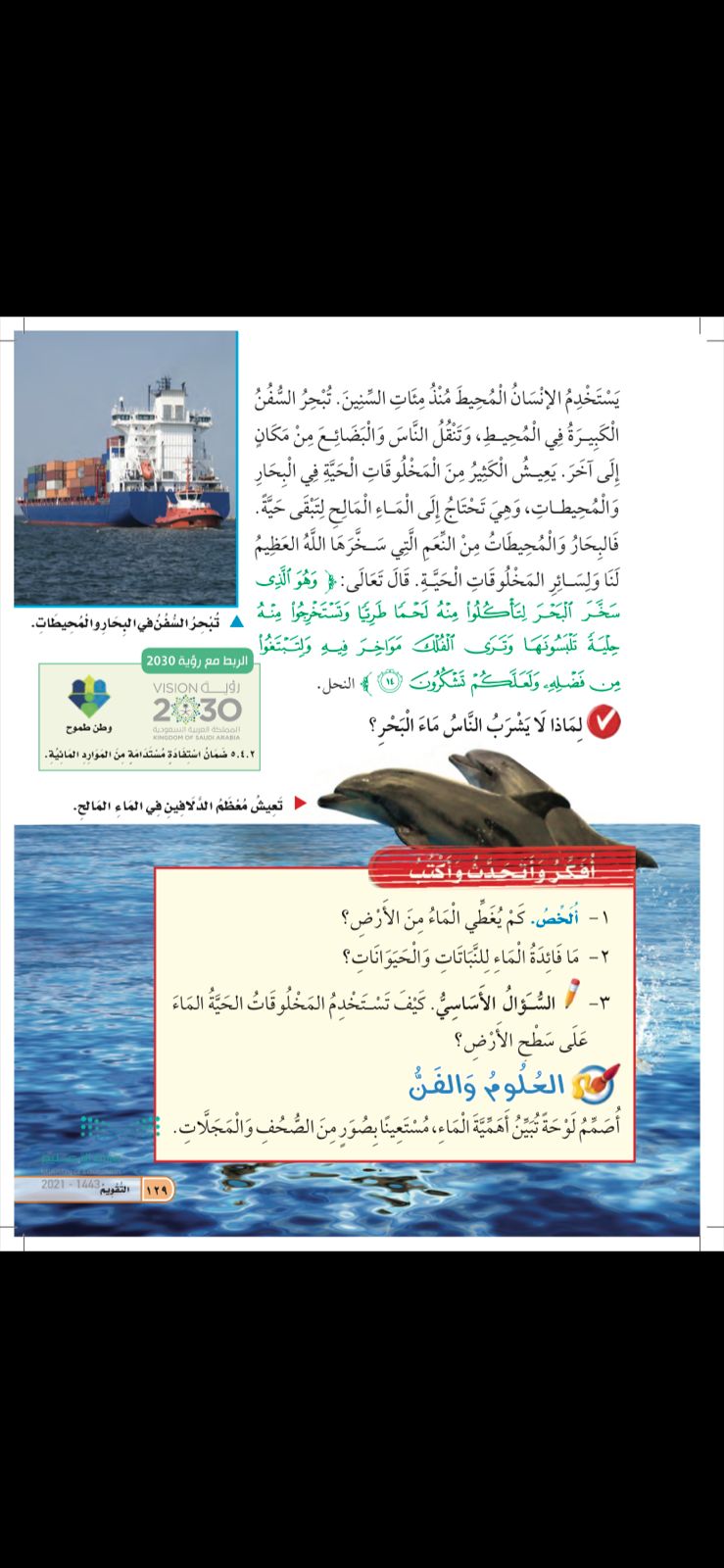 المادة :
الصف :
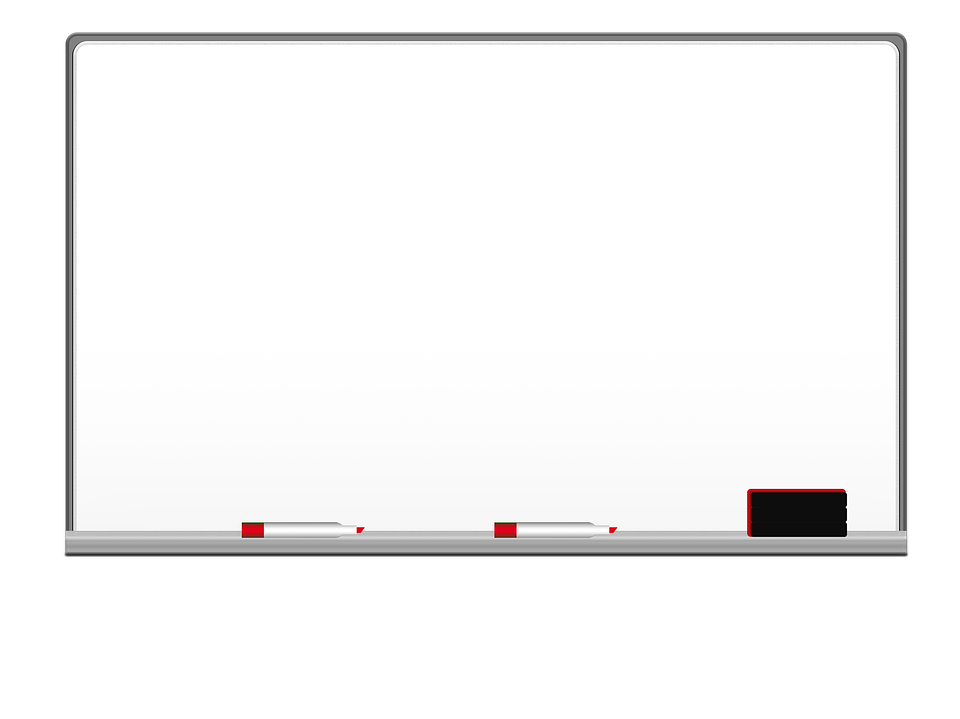 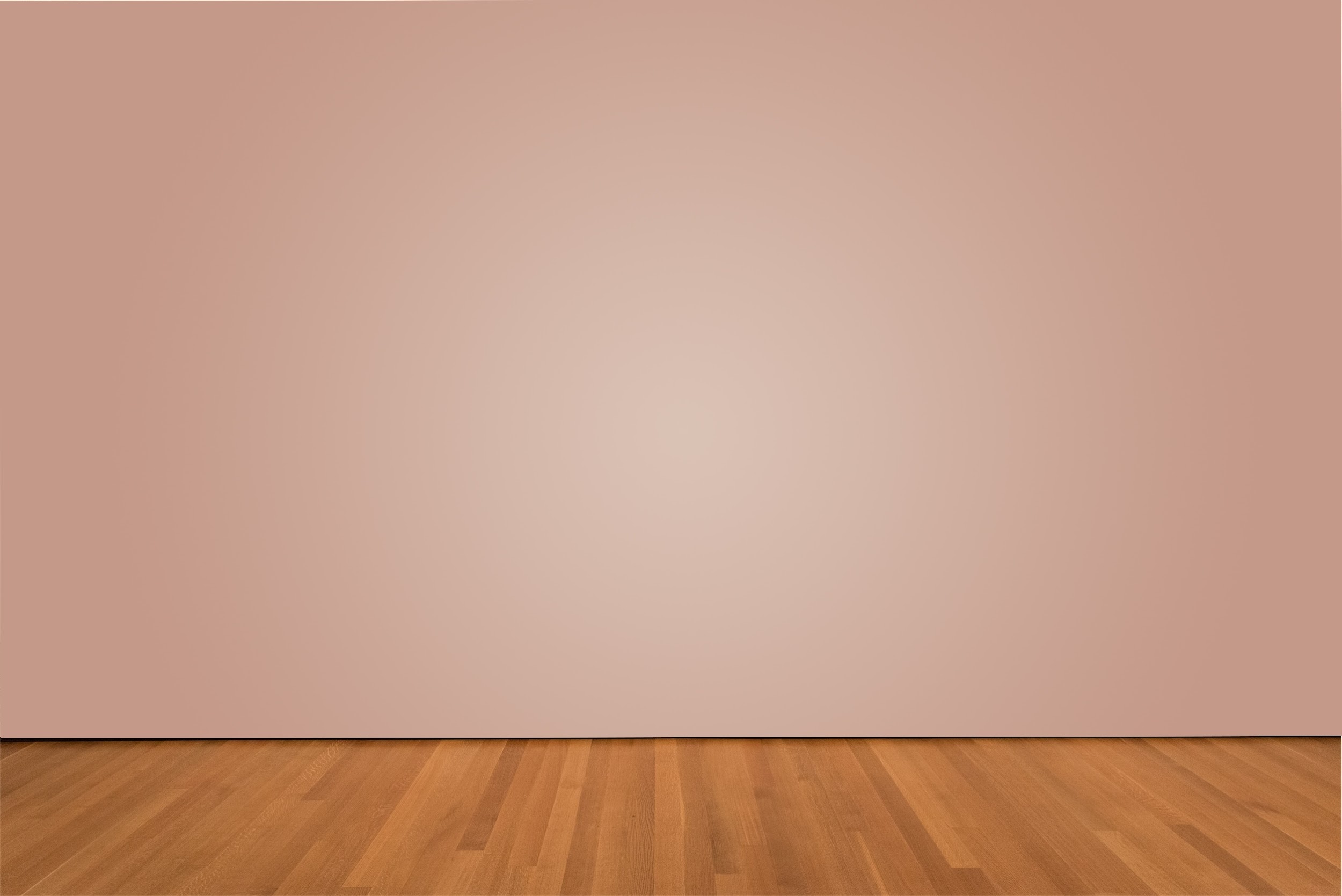 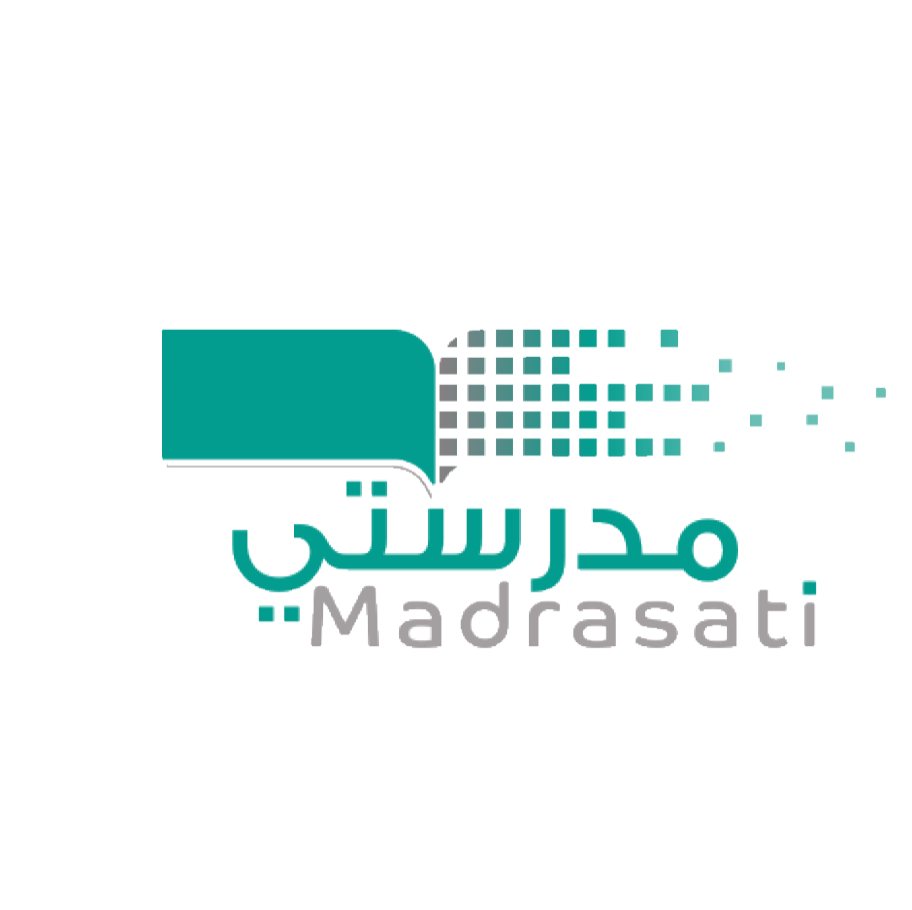 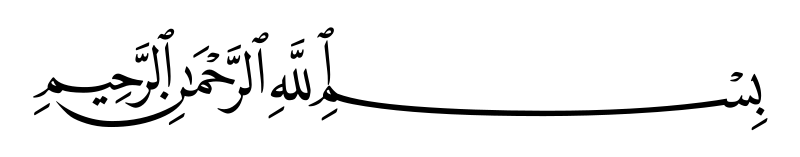 التاريخ :
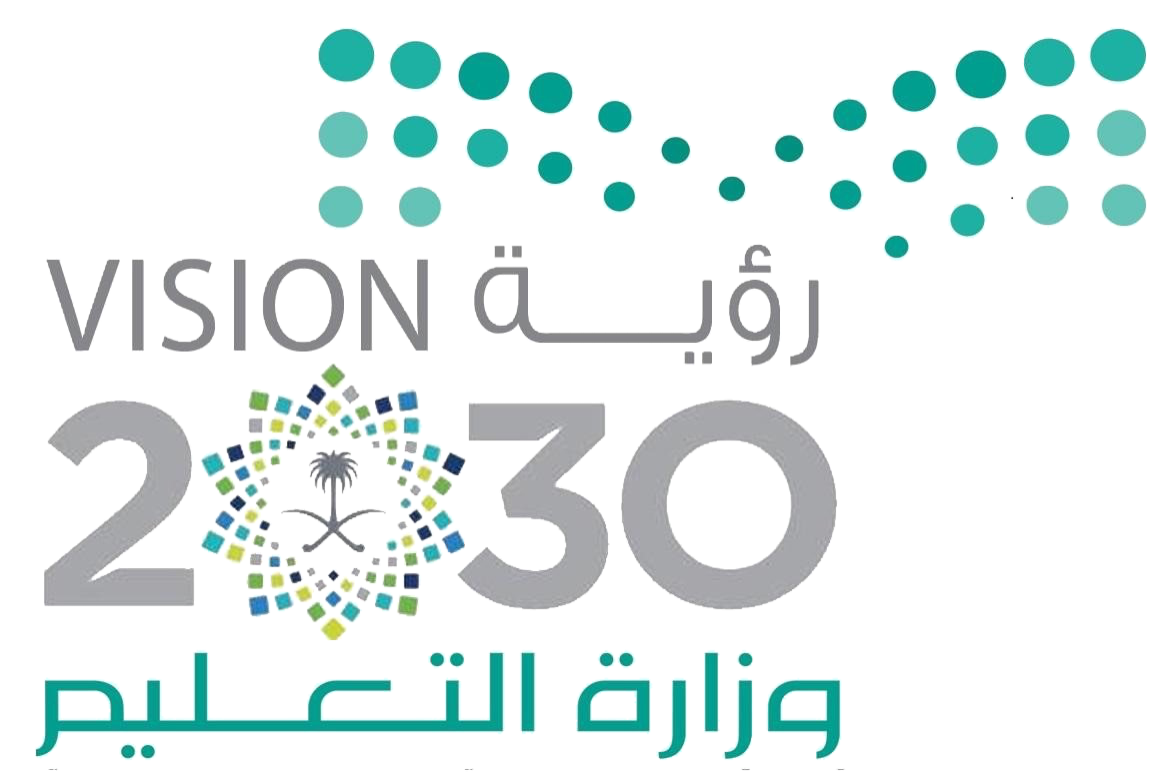 المادة :
علوم
كتاب الطالب ص128_ 129
الصف :
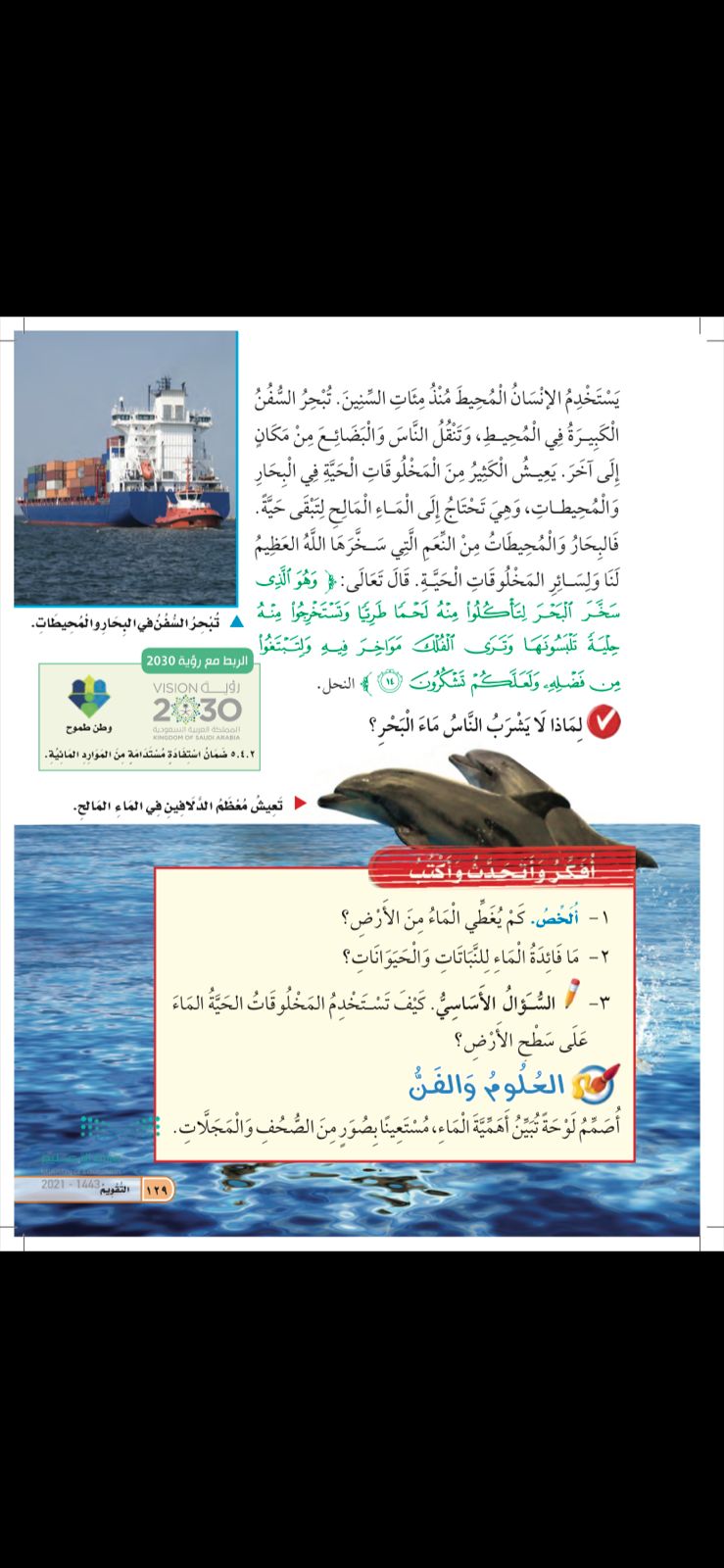 لأنها مالحة.
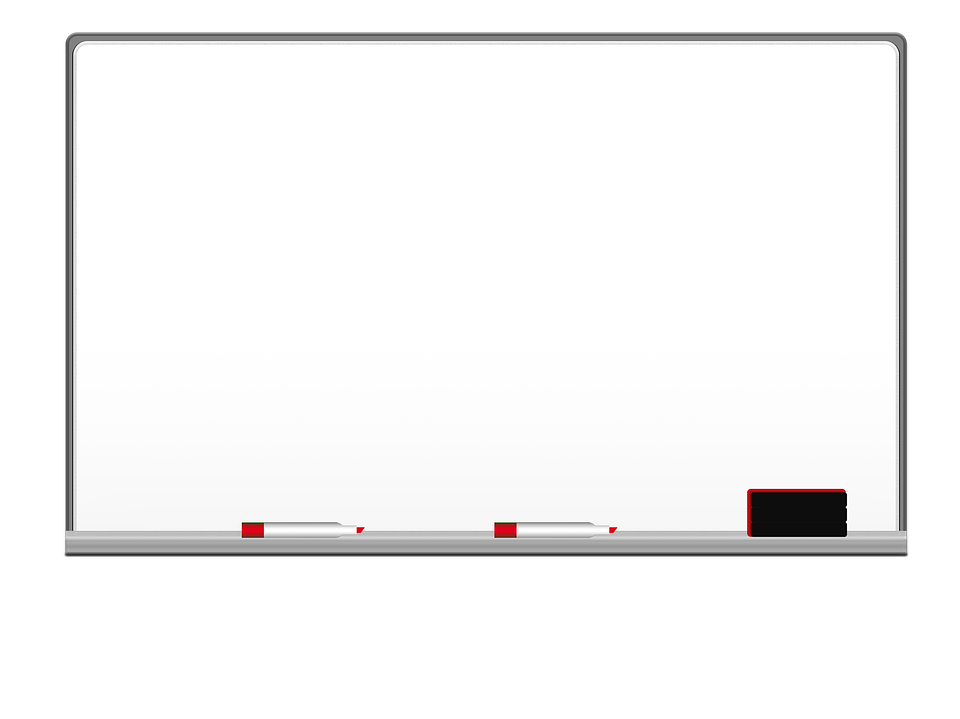 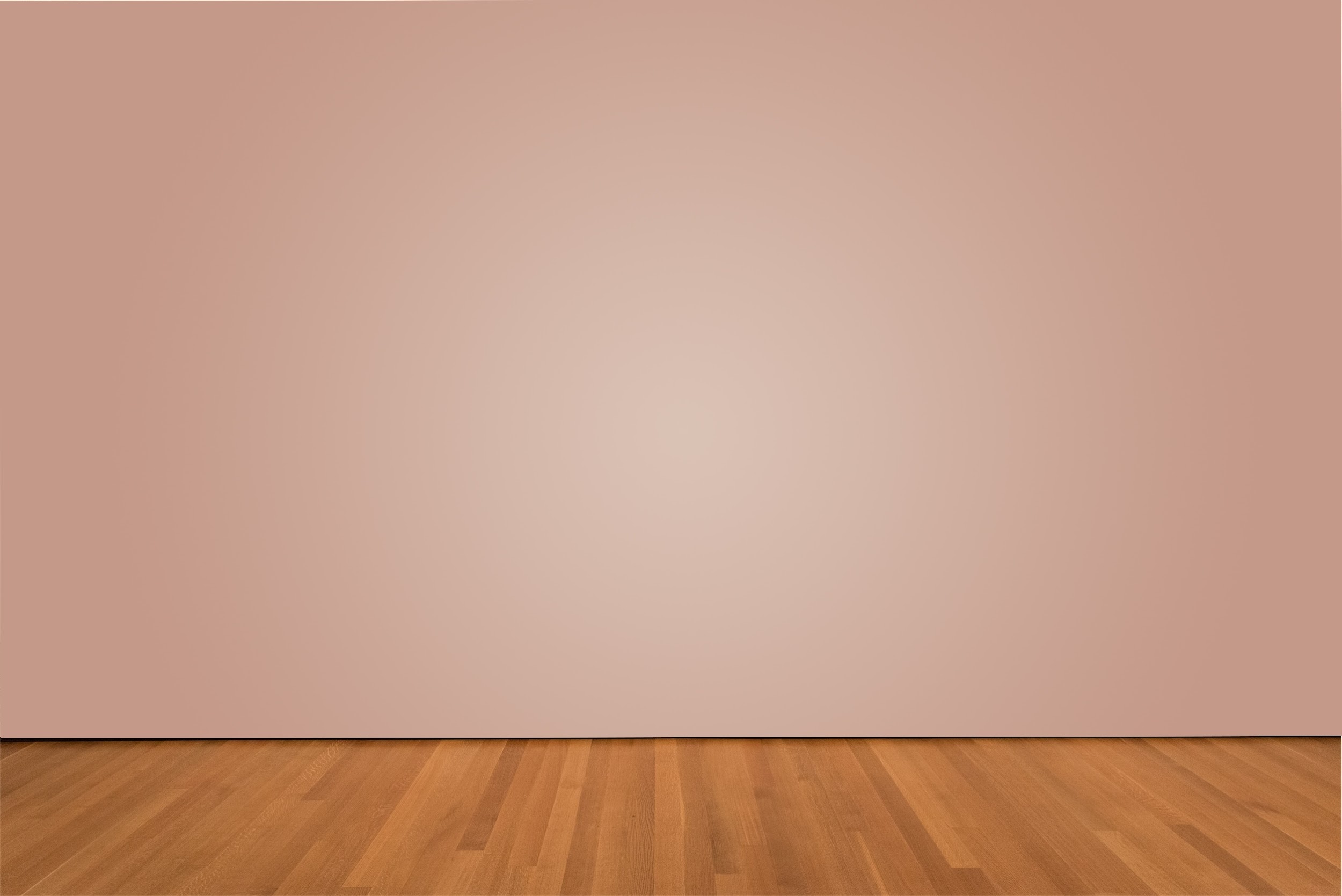 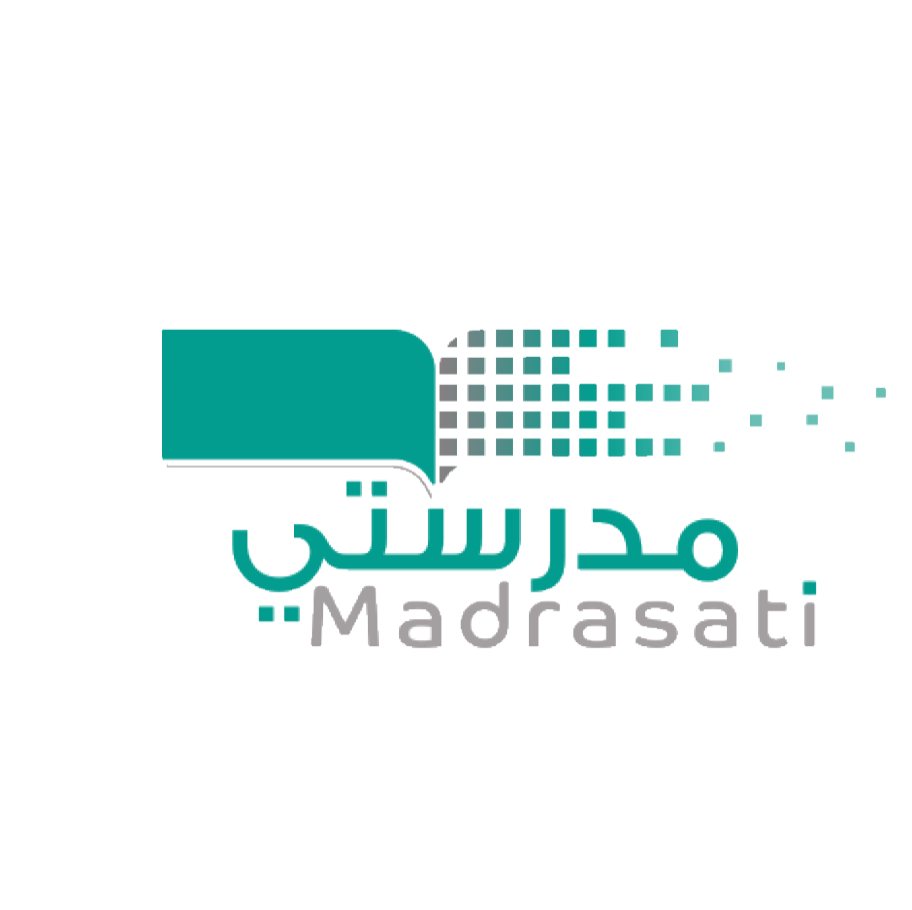 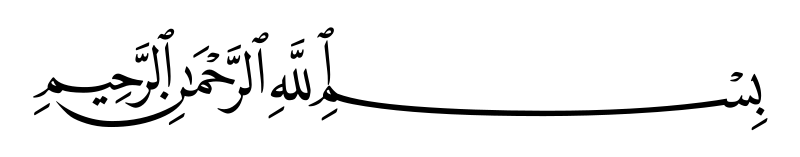 التاريخ :
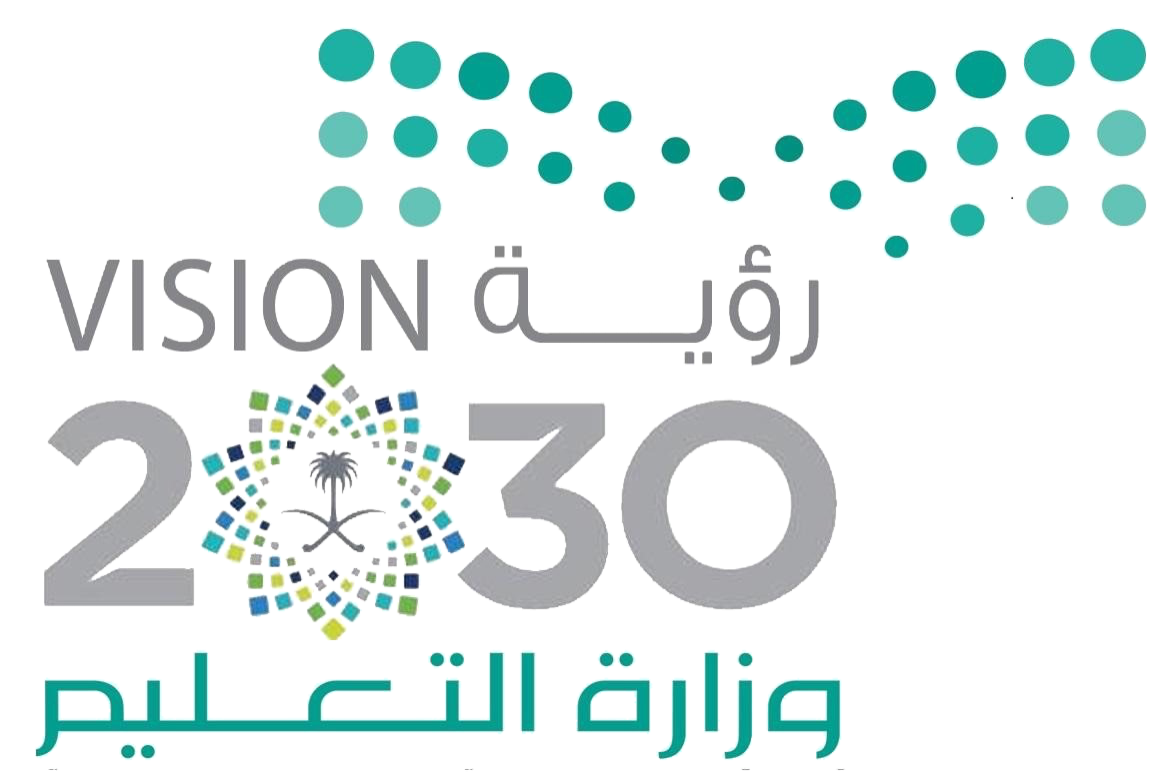 المادة :
علوم
كتاب الطالب ص128_ 129
الصف :
تقويم ختامي
https://wordwall.net/ar/resource/6878746
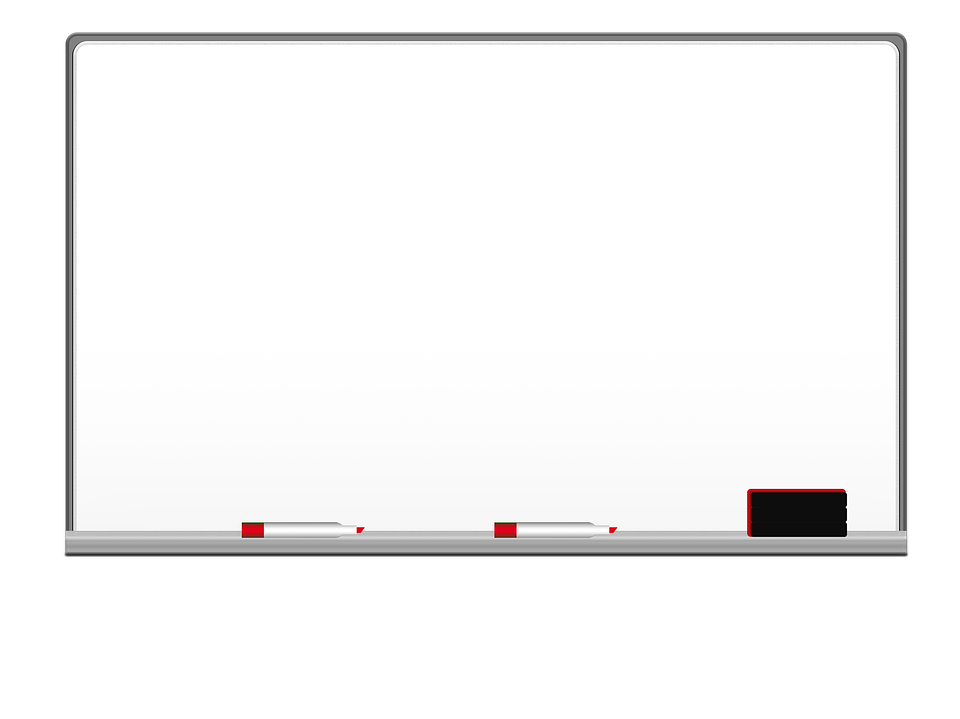 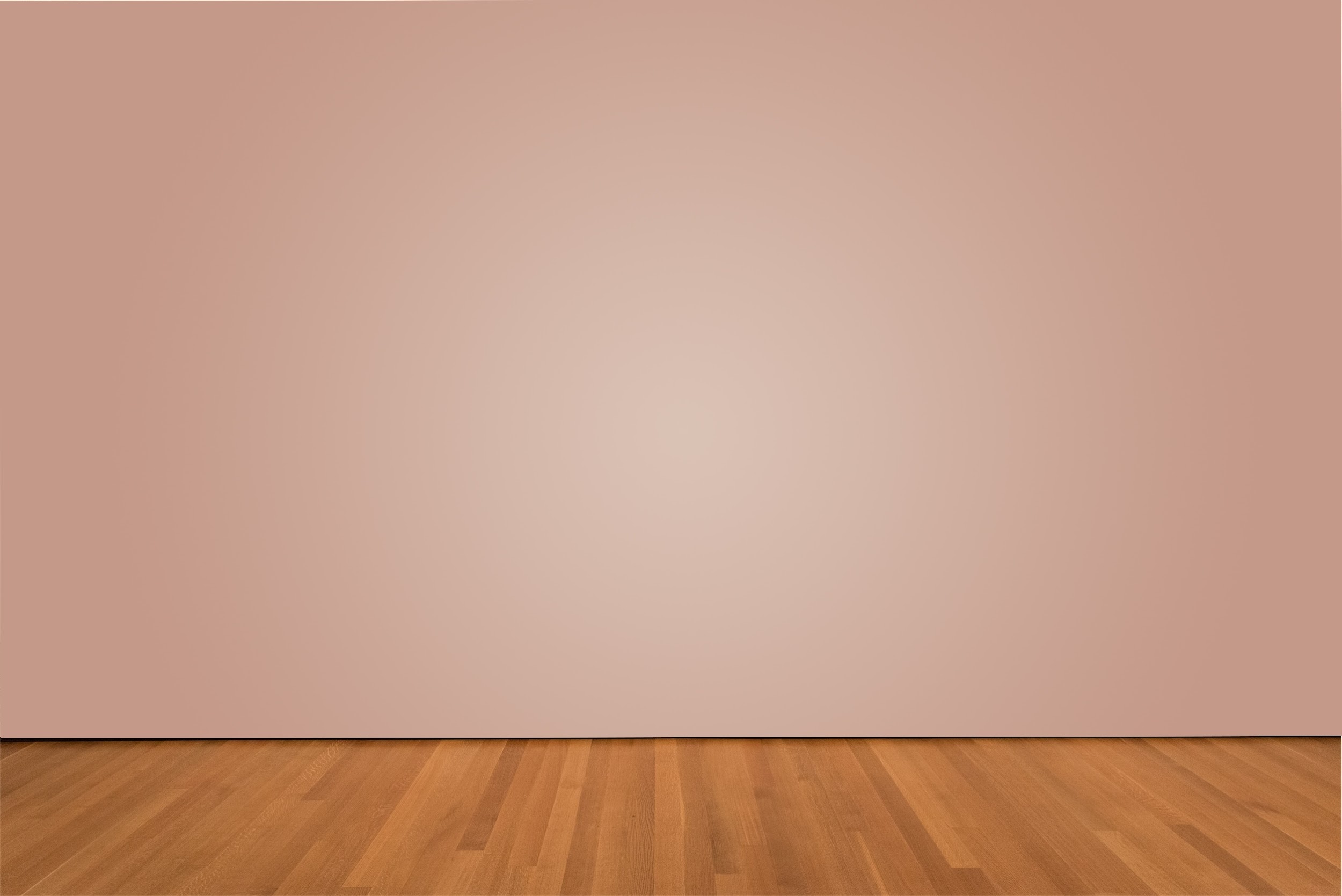 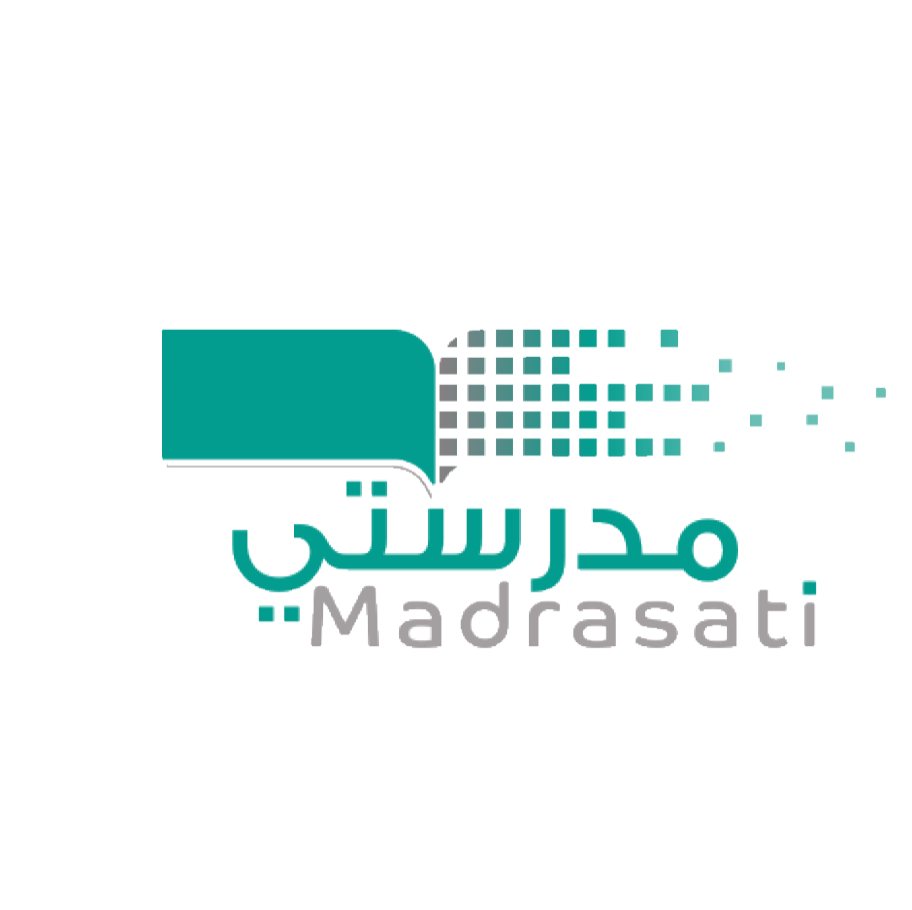 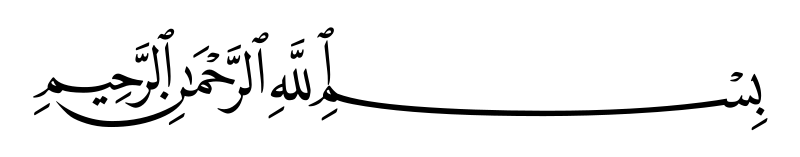 التاريخ :
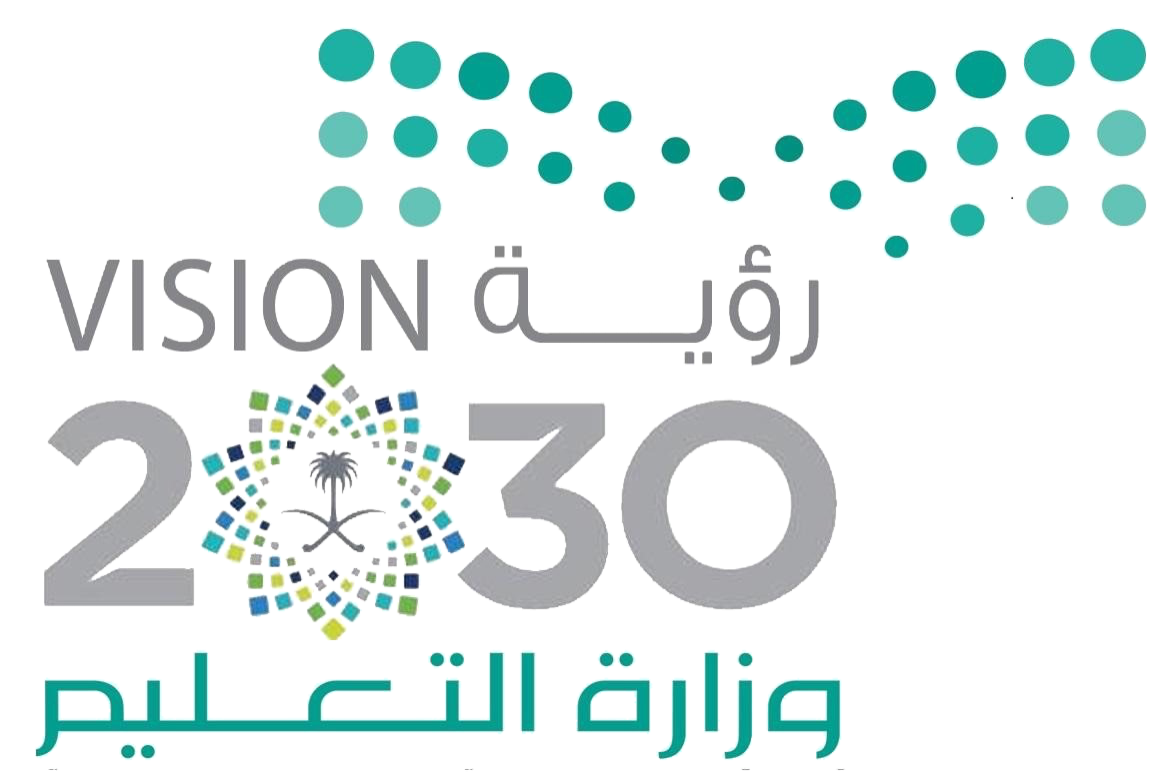 المادة :
علوم
كتاب الطالب ص130_131
الصف :
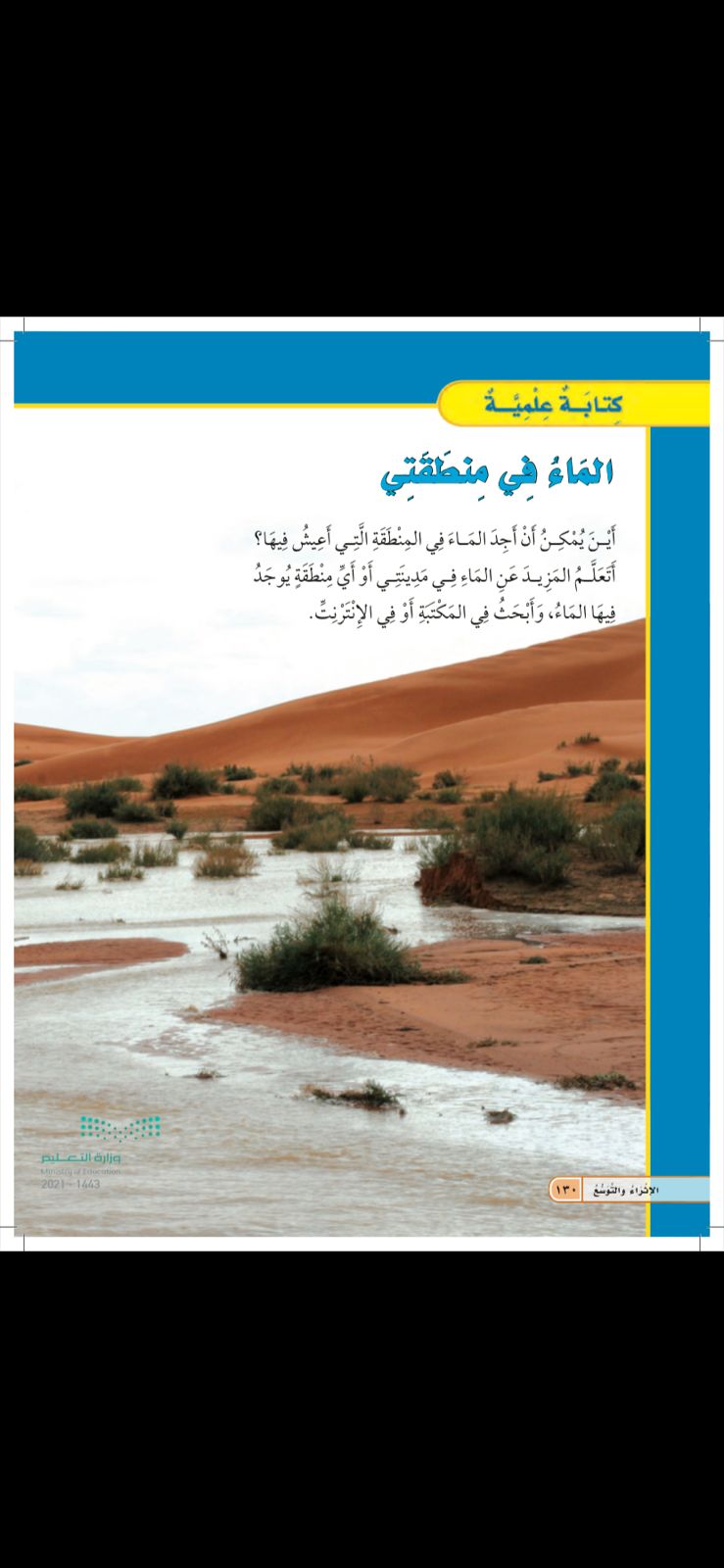 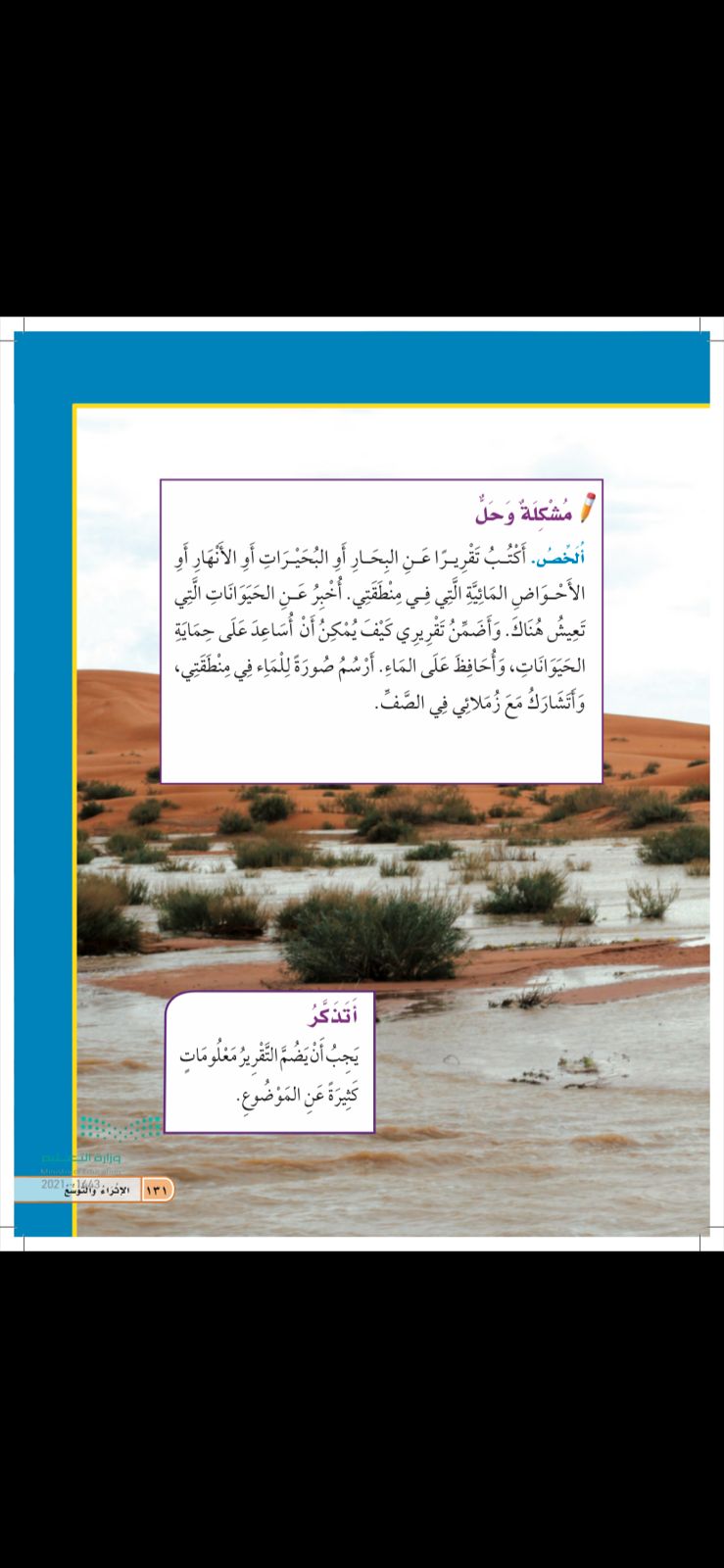 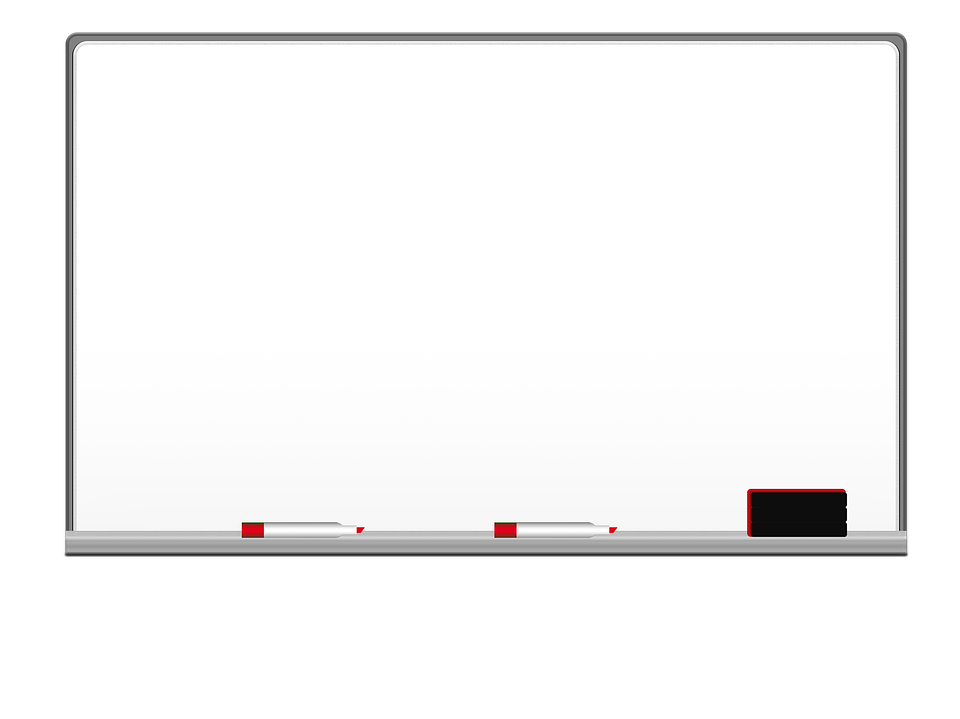 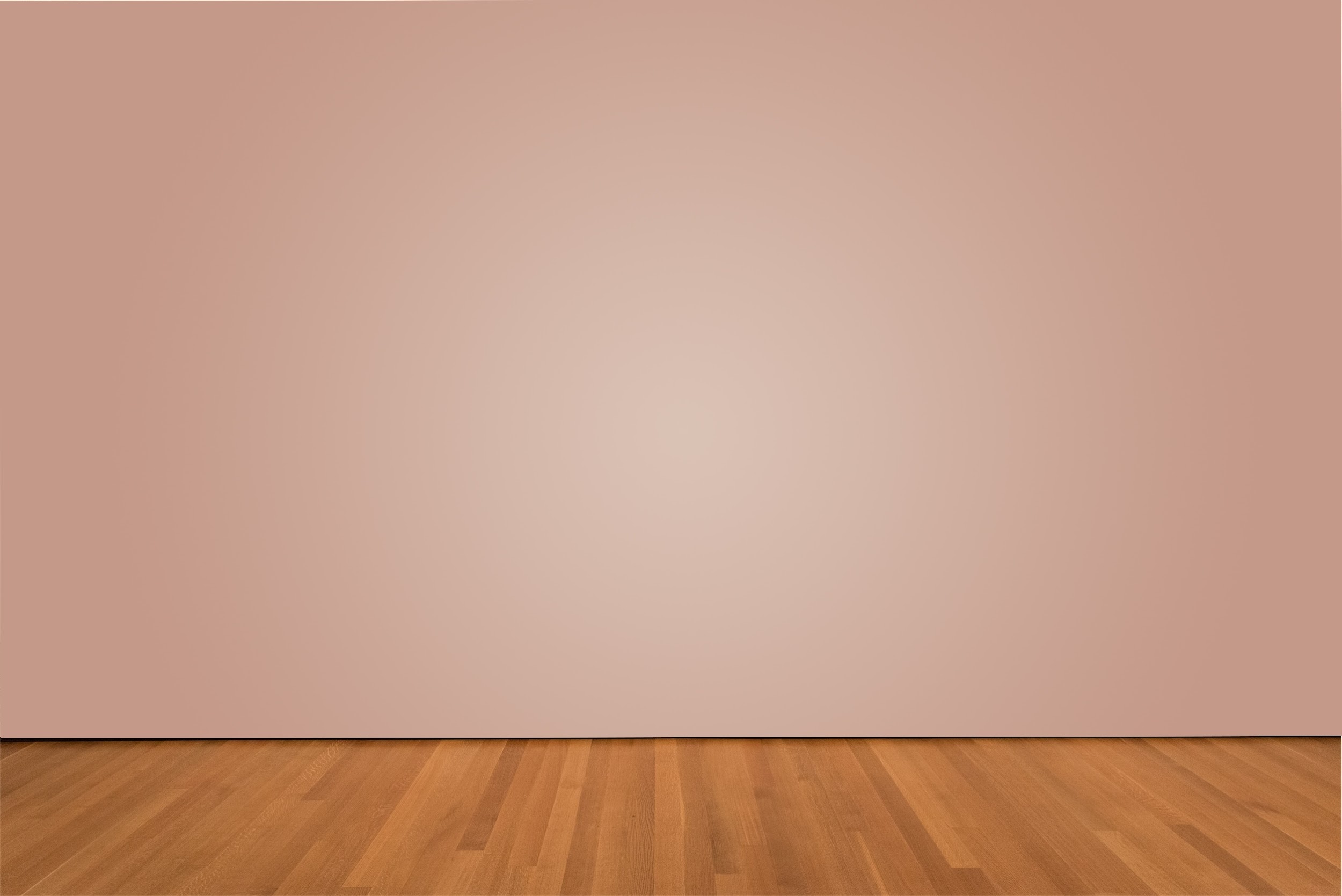 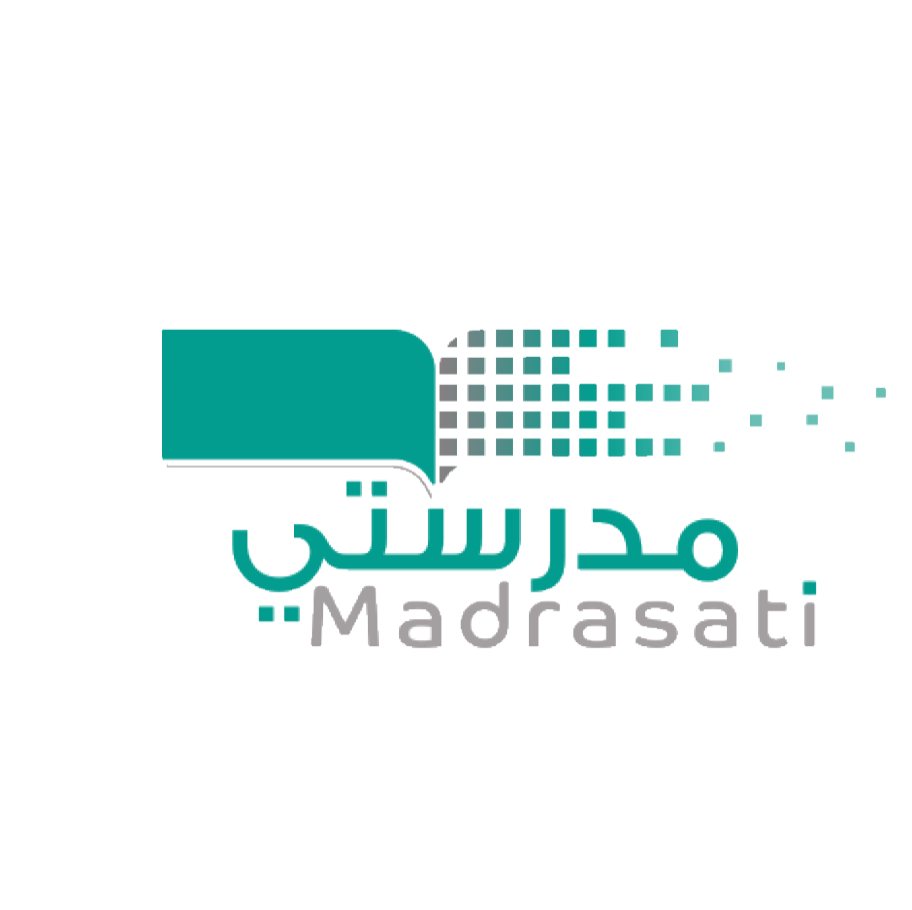 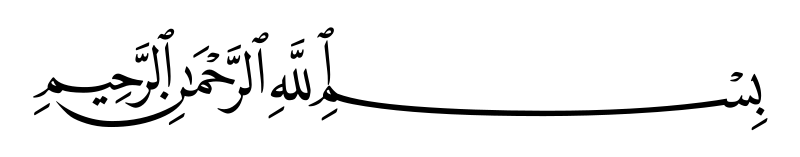 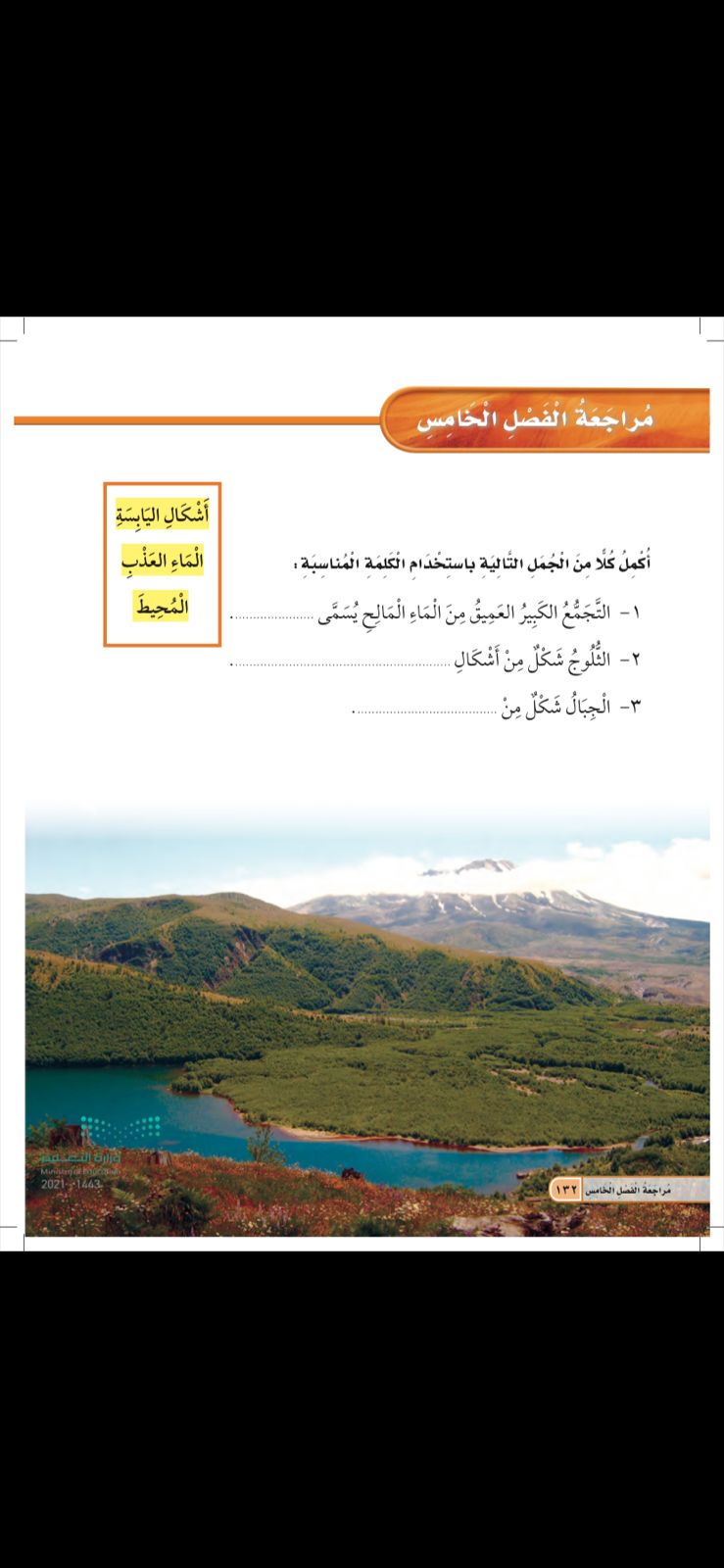 التاريخ :
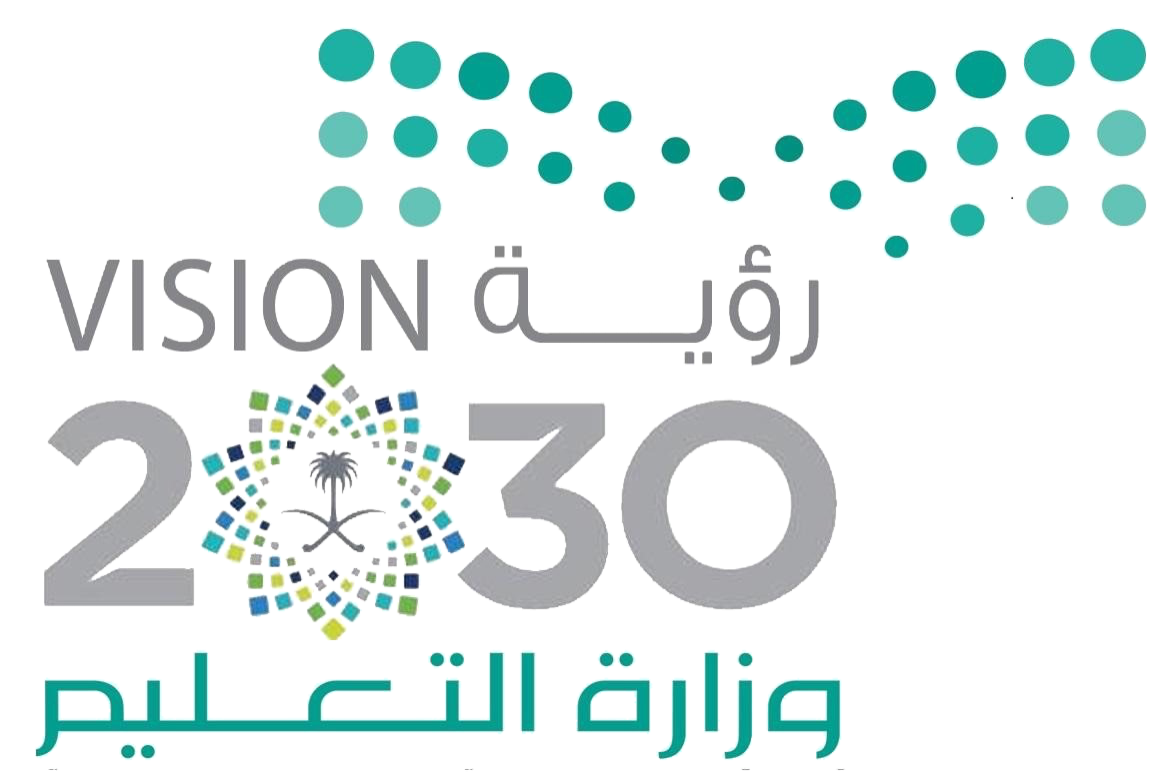 المادة :
علوم
كتاب الطالب ص132_133
الصف :
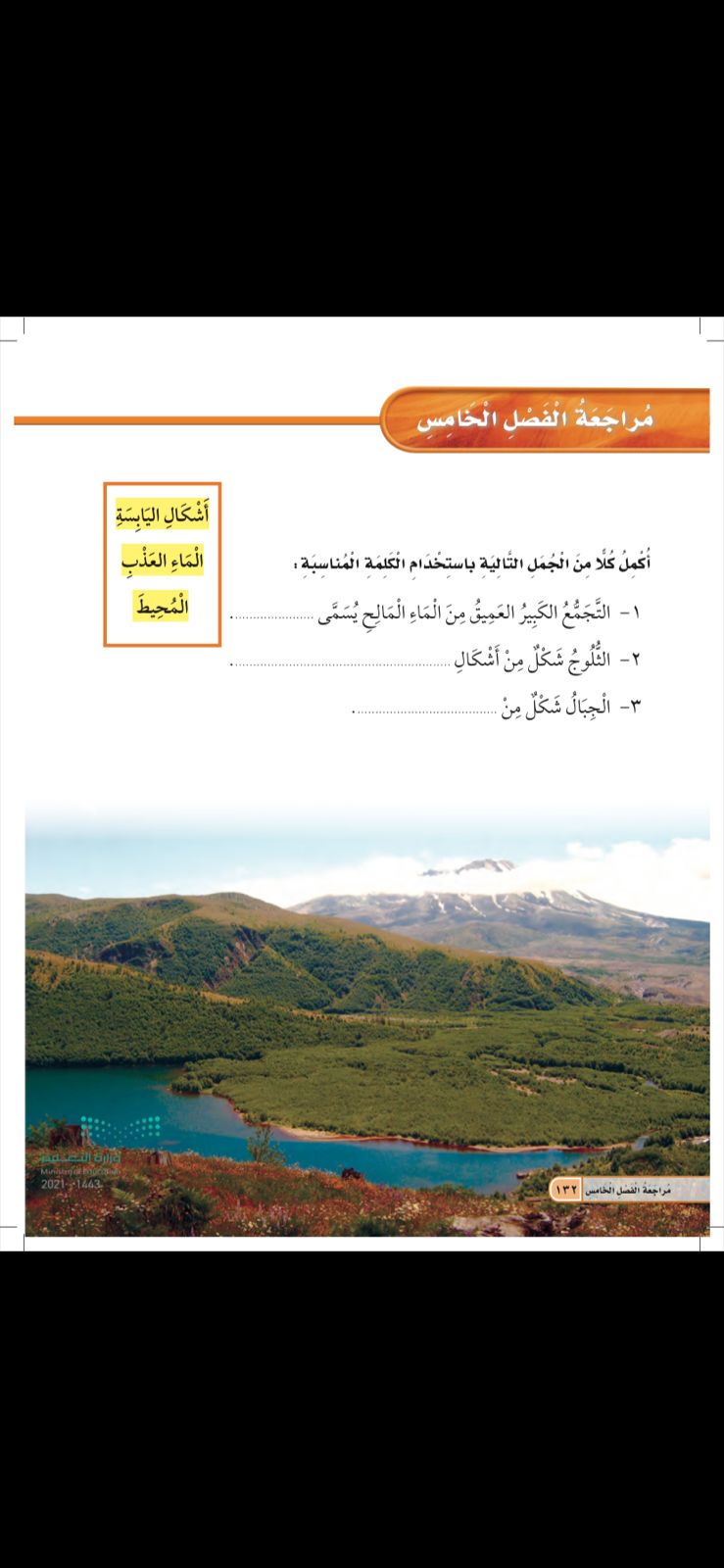 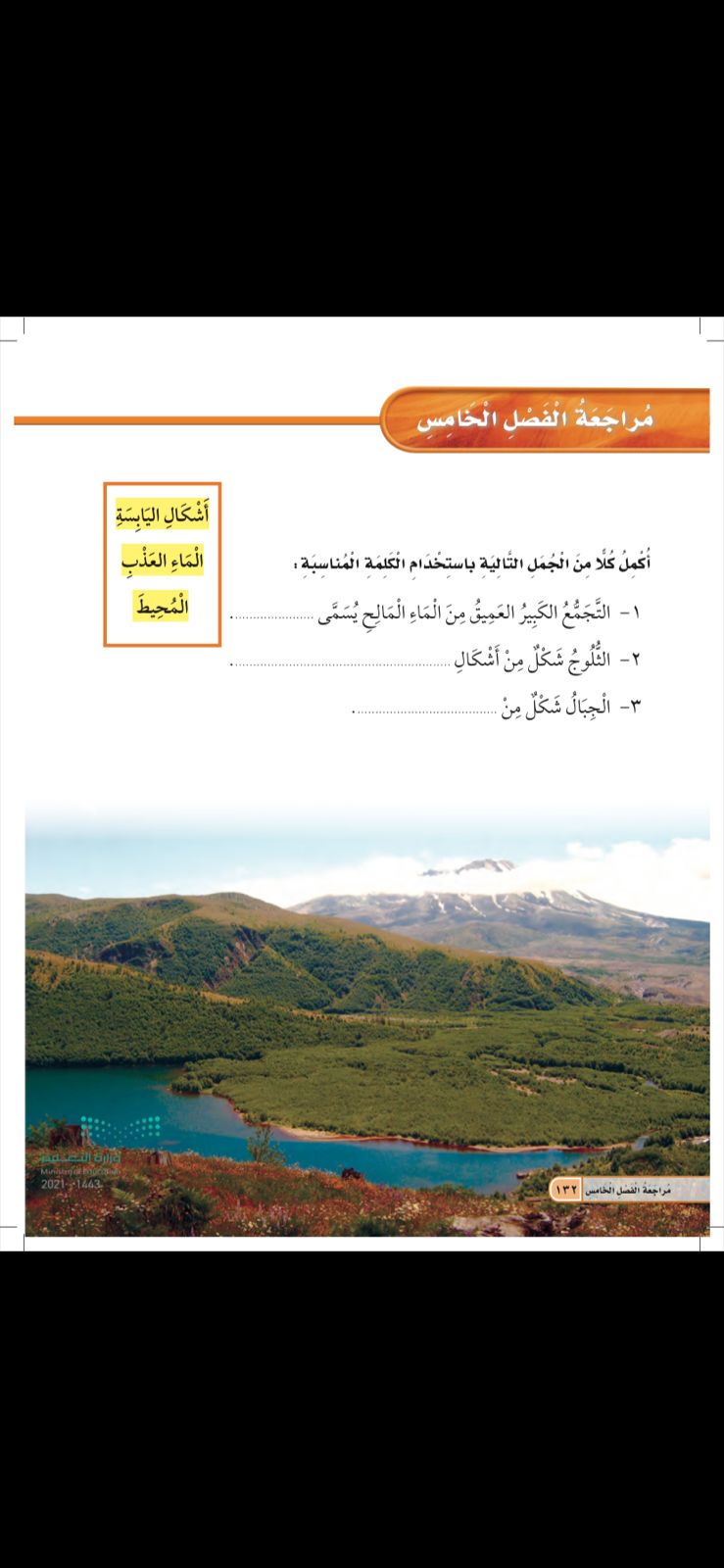 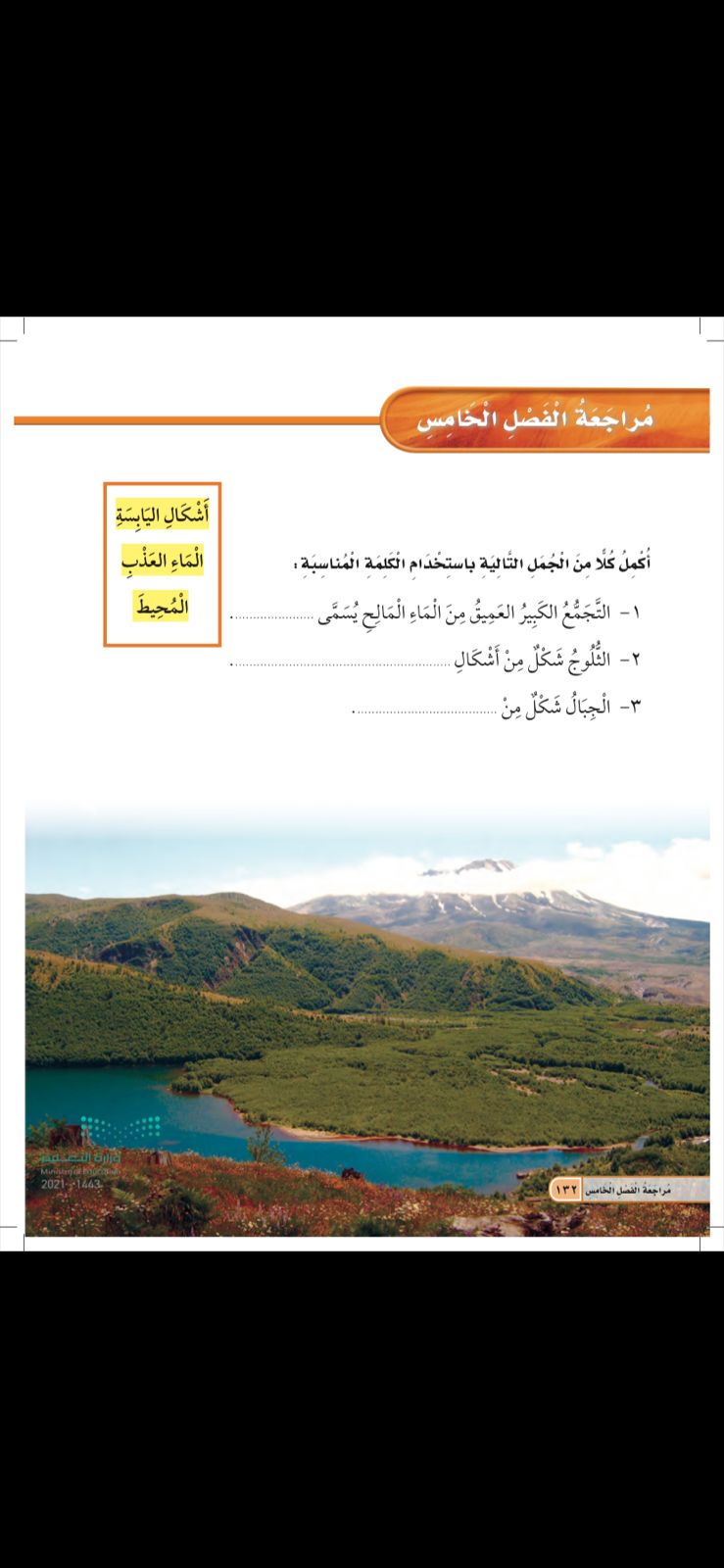 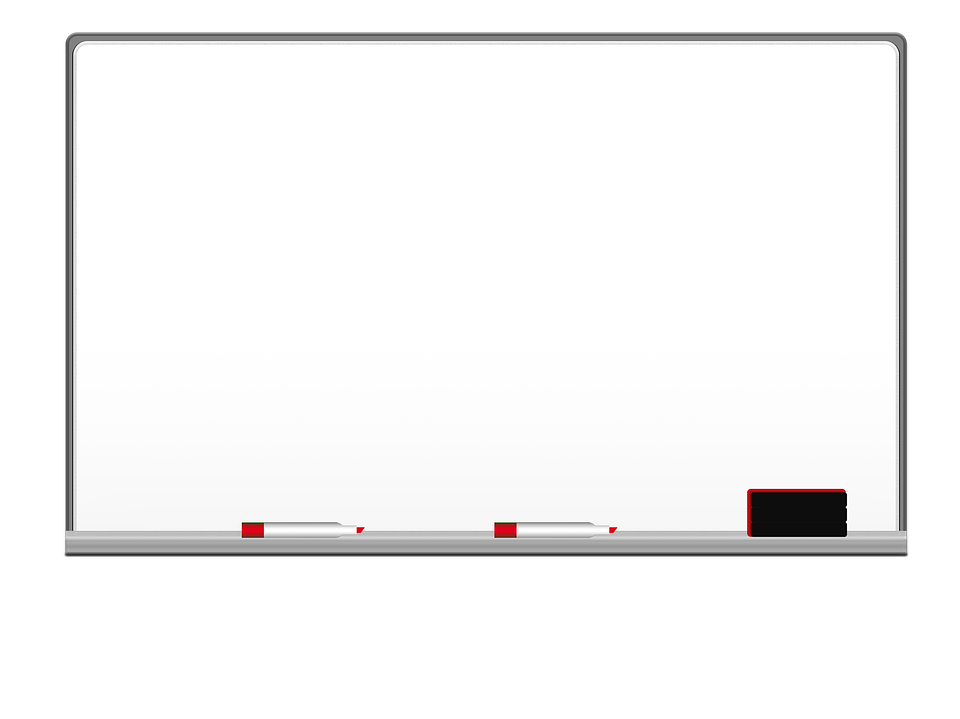 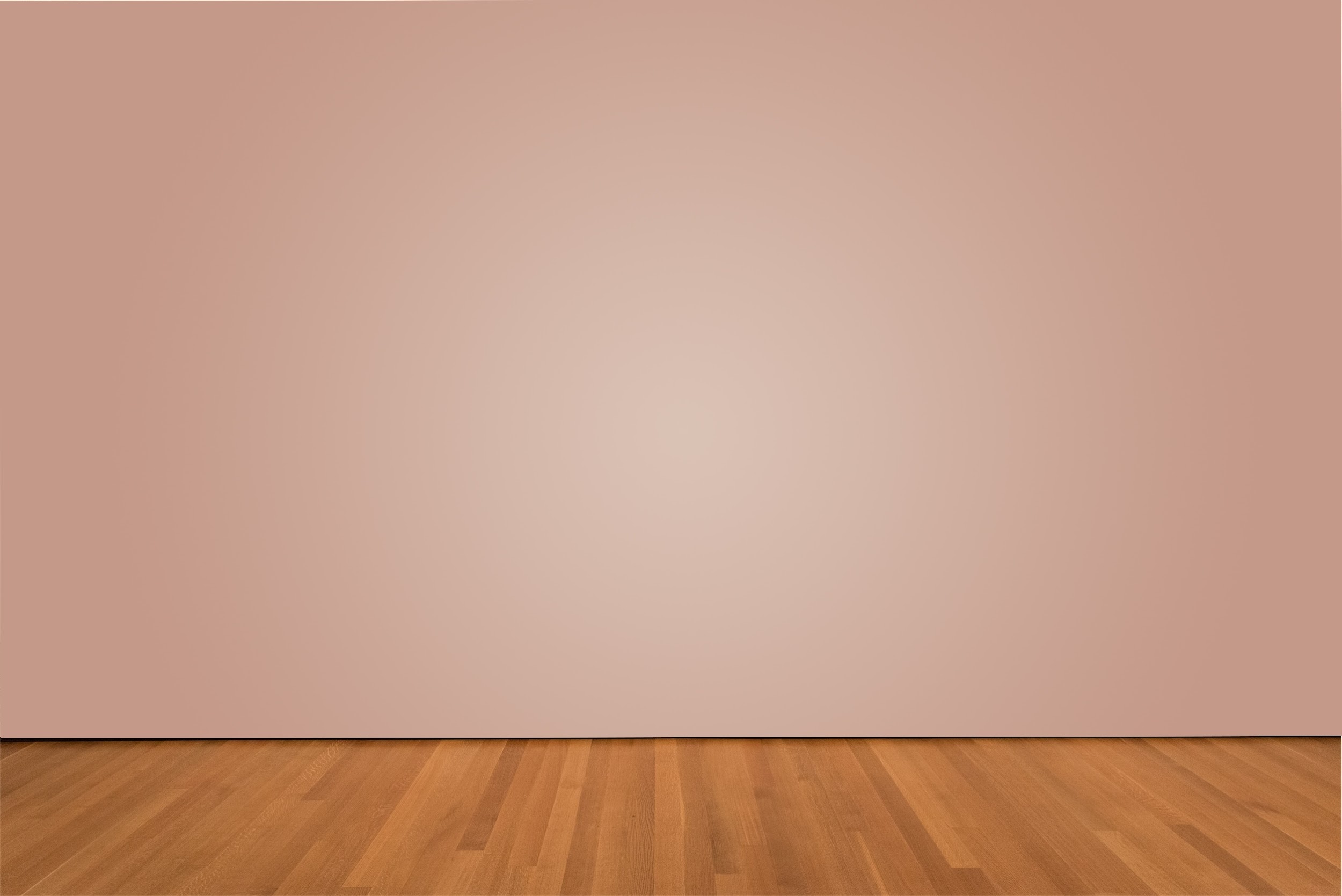 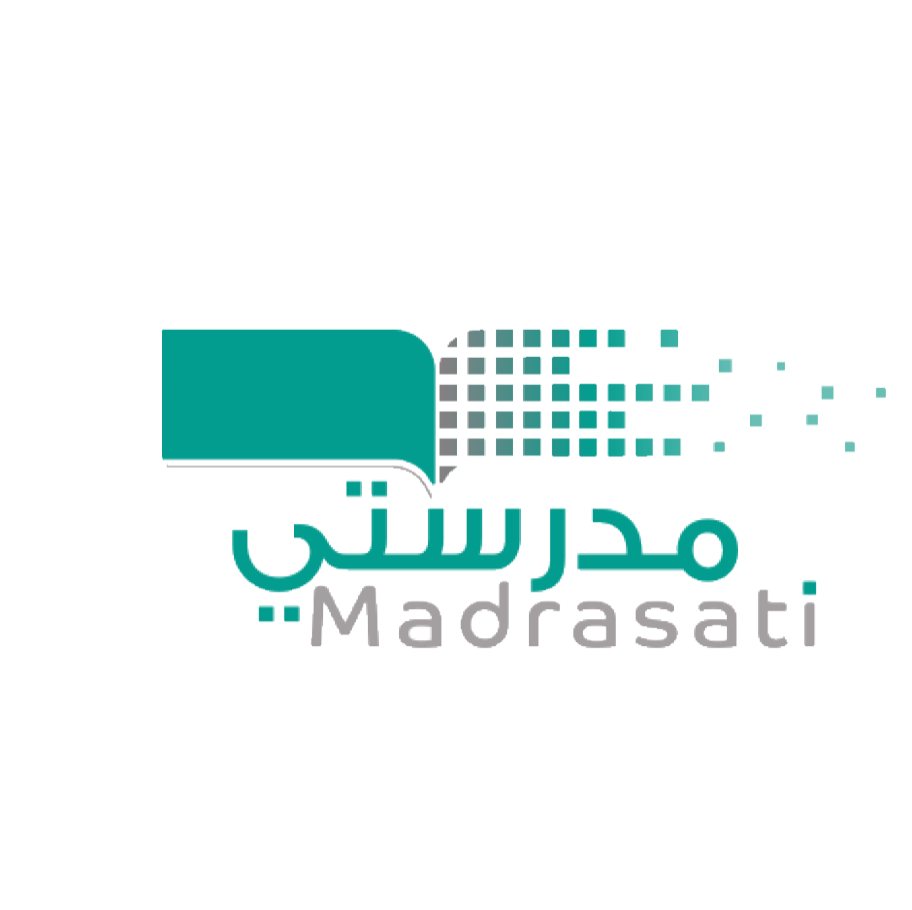 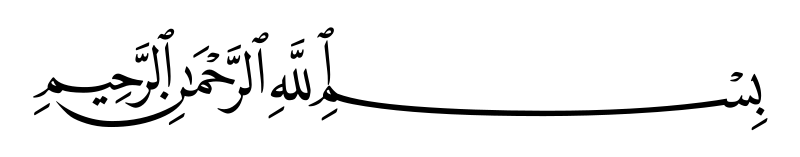 التاريخ :
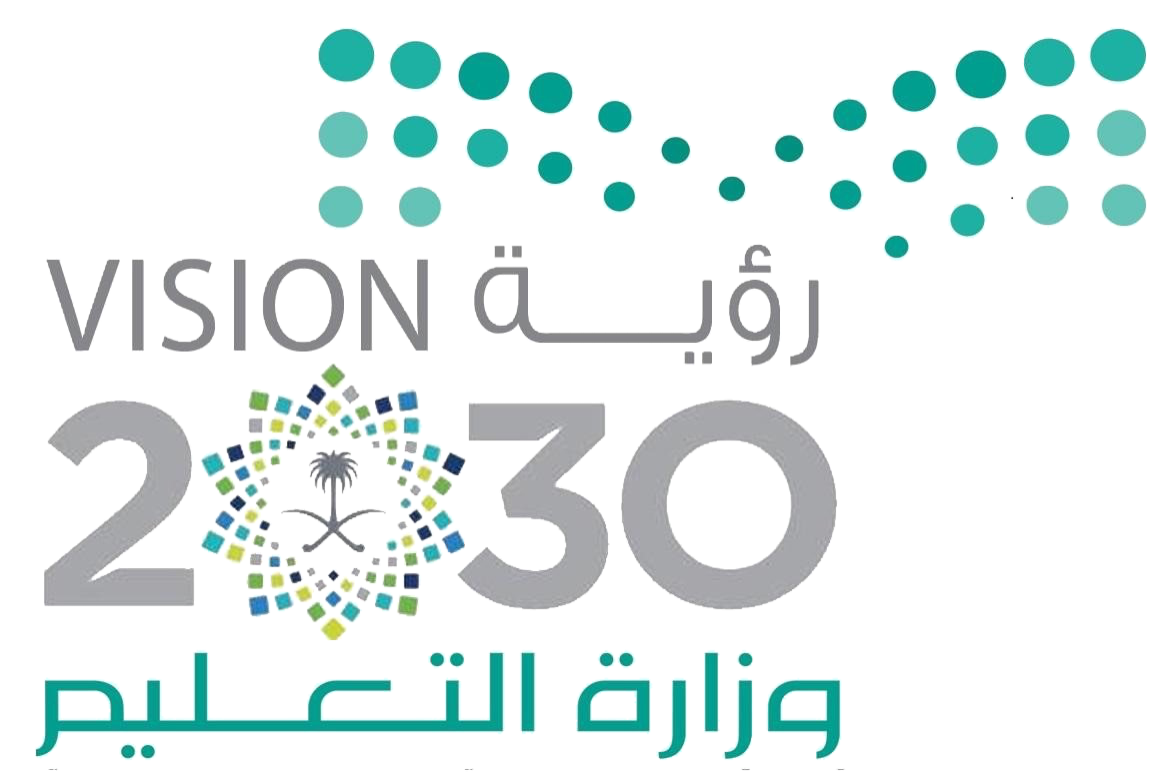 المادة :
علوم
كتاب الطالب ص135
الصف :
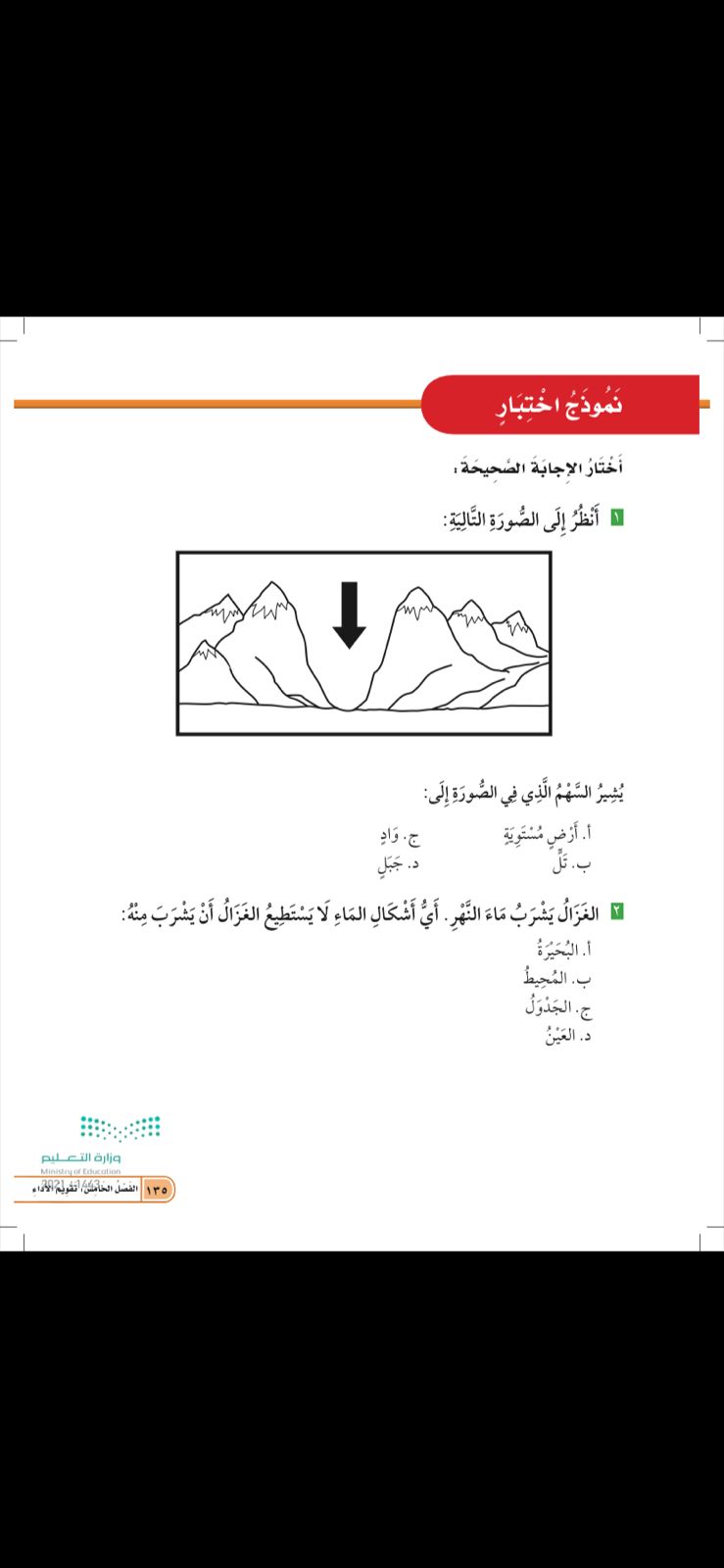